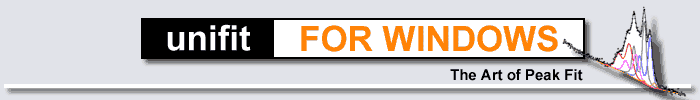 UNIFIT 2024
The improved Spectrum Processing, Analysis and Presentation Software for XPS, AES, XAS and RAMAN Spectroscopy		orHow to actually use Unifit
M.Sc. Leon Rasmussen, Dr. Ronald Hesse
ProgramME features → Content
Window Types
Operation Calls (Commands)
Presetting
Import
Input/Output UNIFIT files
Modification
Fitting
Evaluation
Presentation/Design
Information
Export
XAS/AES/RAMAN
Analysis
New in UNIFIT 2024
What is new in UNIFIT 2024?
2
1. Window Types
Window Types

Fifteen window types are available:

Standard (original data, modification, peak fit)
Wagner Plot(Auger parameter) 
3D Waterfall 0°
3D Waterfall 0°Plus
3D Waterfall 45°
3D Waterfall -45°
3D Colour Profile(peak-fit results, parameter dependent measurements (e.g. ARXPS))
XY 3D Plot 45°
XY 3D Plot -45°
XY 3D Colour Profile
XY 3D 45° Colour Profile
XY 3D -45°Colour Profile(multipoint measurement)
Parameter Plot(results of batch processing)
Image(e.g. corresponding SEM)
Show Windows Video Sequence(dynamic presentation of batch processing)
3
1. Window Types
1. Standard
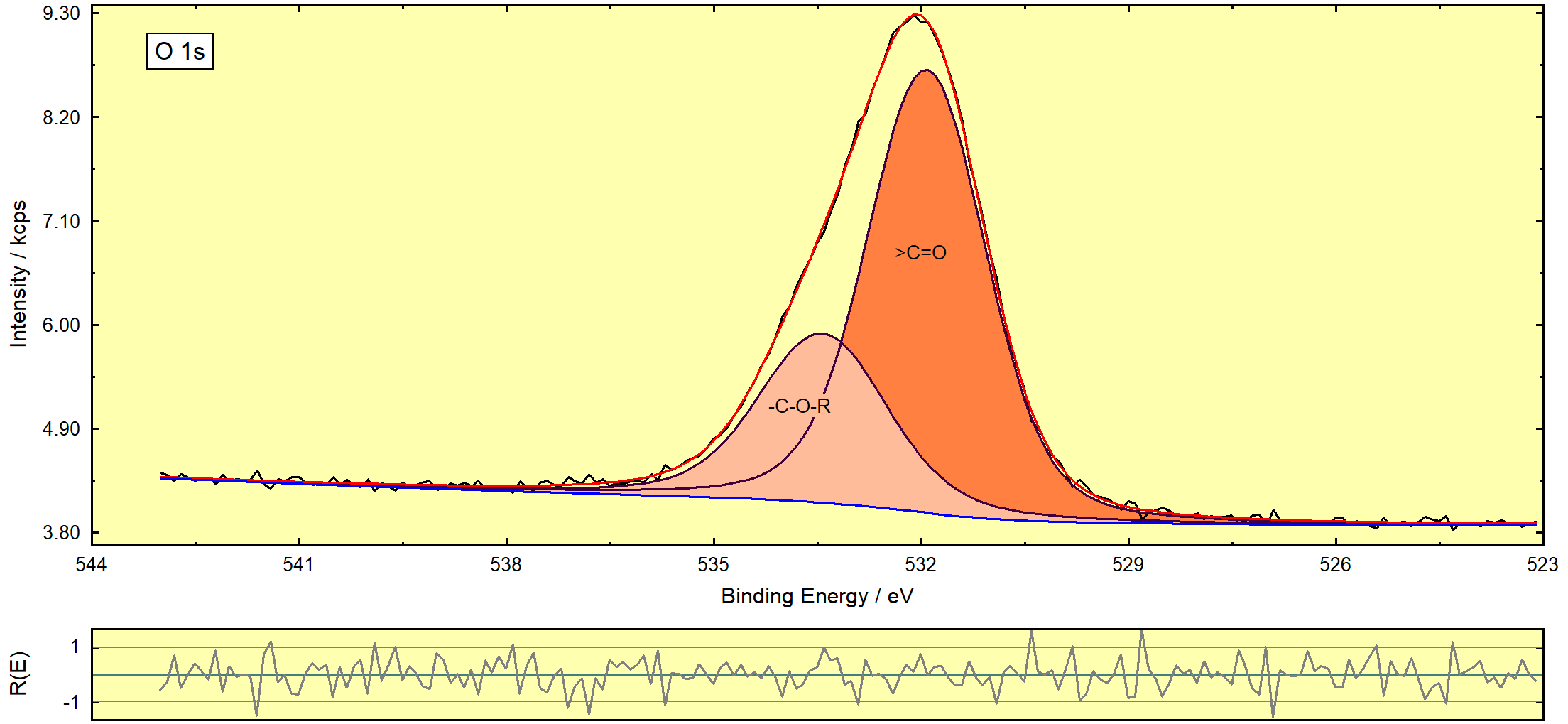 4
1. Window Types
2. Wagner Plot (Auger Parameter)
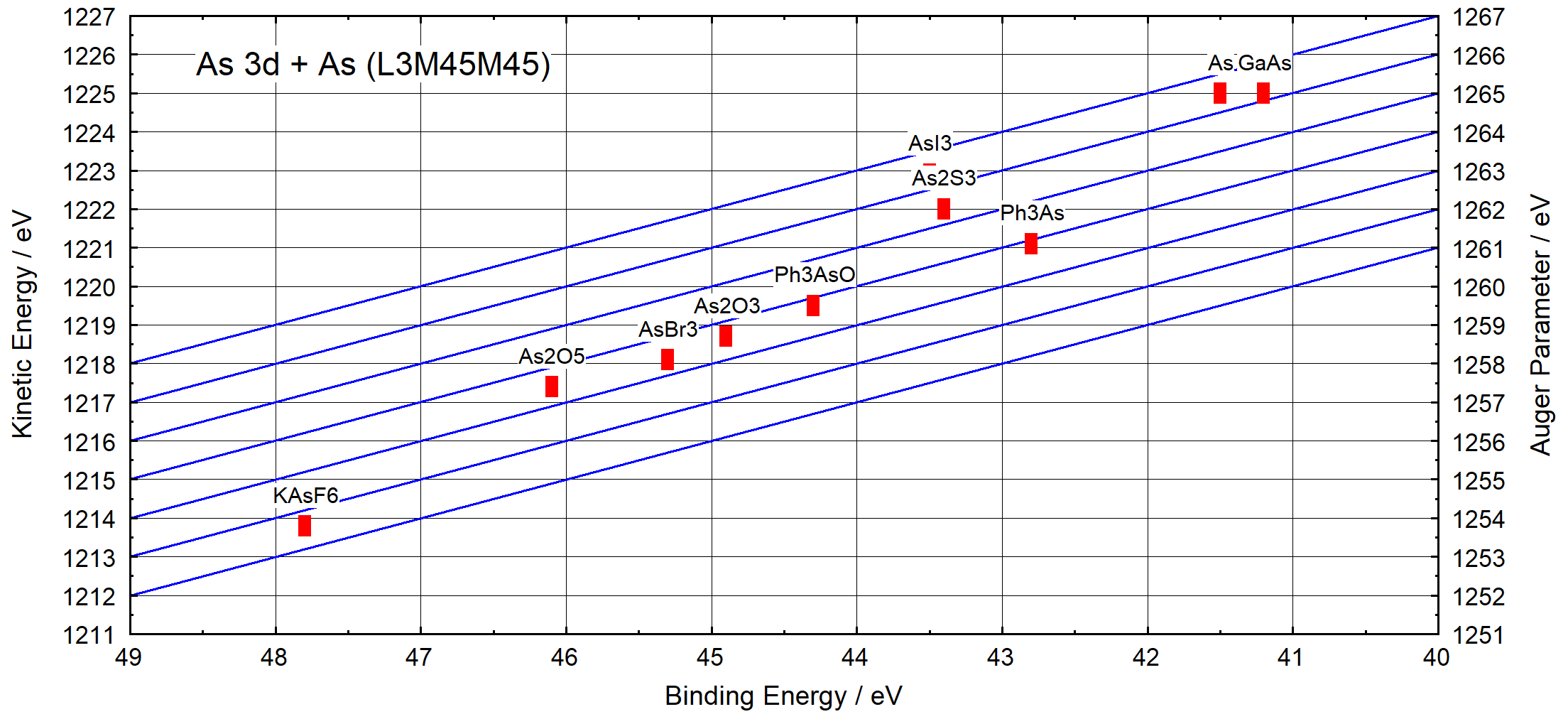 5
1. Window Types
3. 3D Waterfall 0°
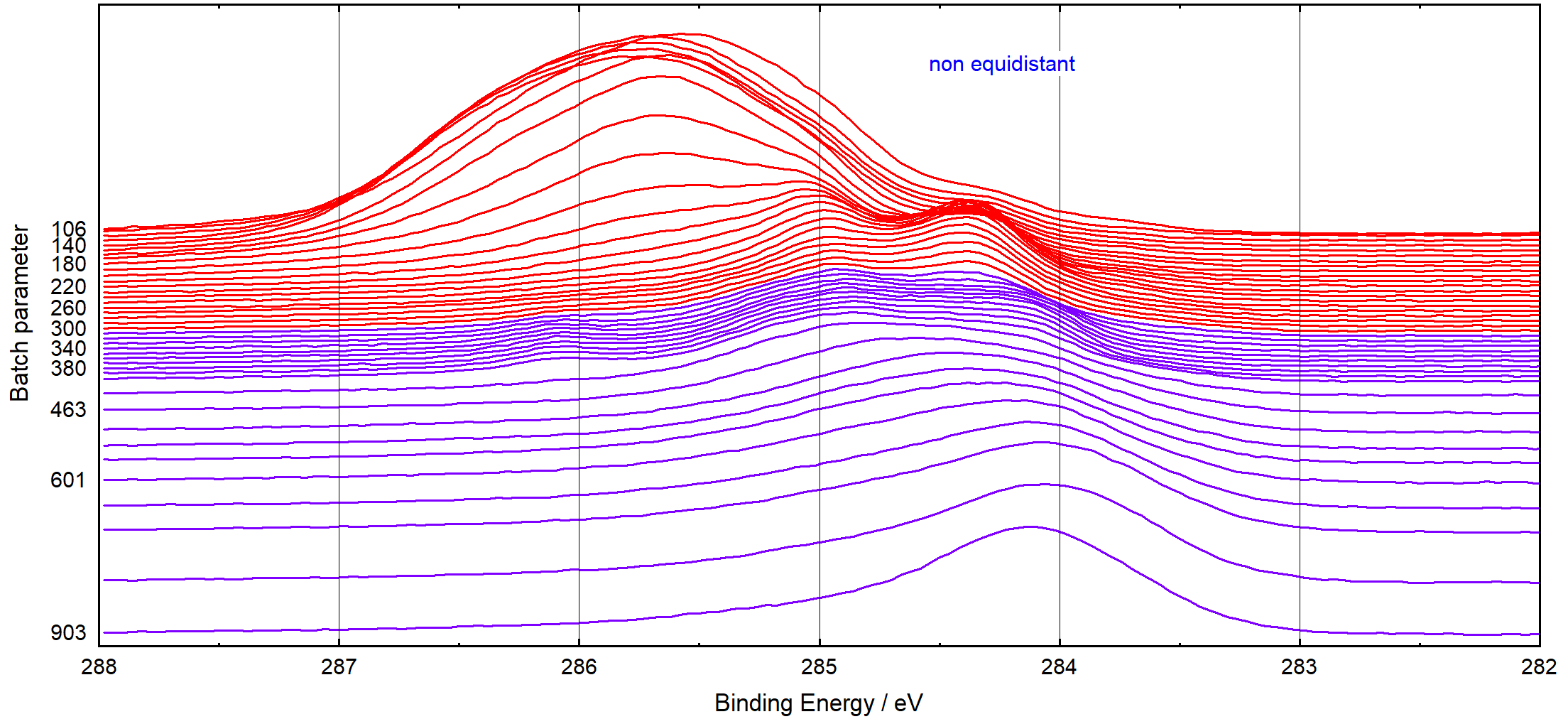 6
1. Window Types
4. 3D Waterfall 0°Plus (fitted spectra)
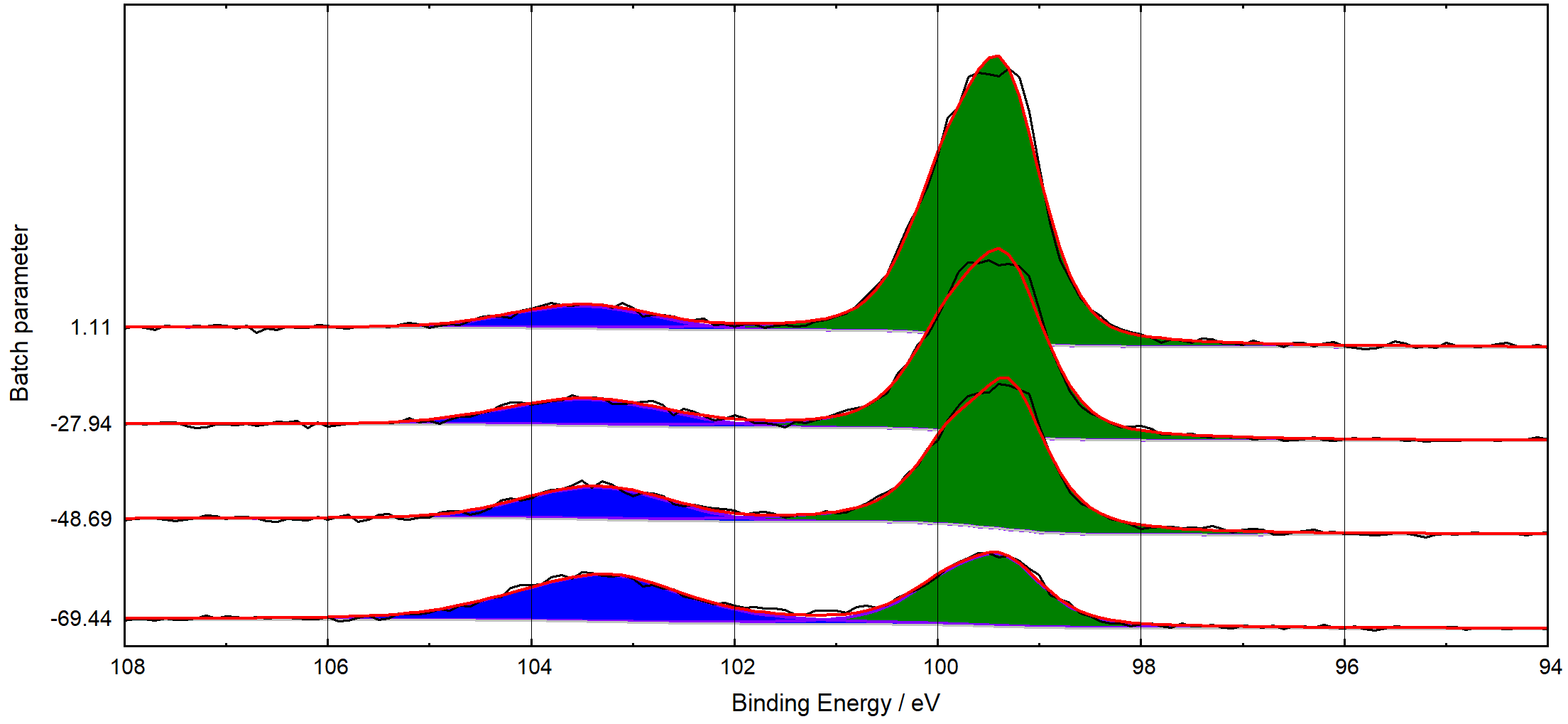 7
1. Window Types
5. 3D Waterfall 45°
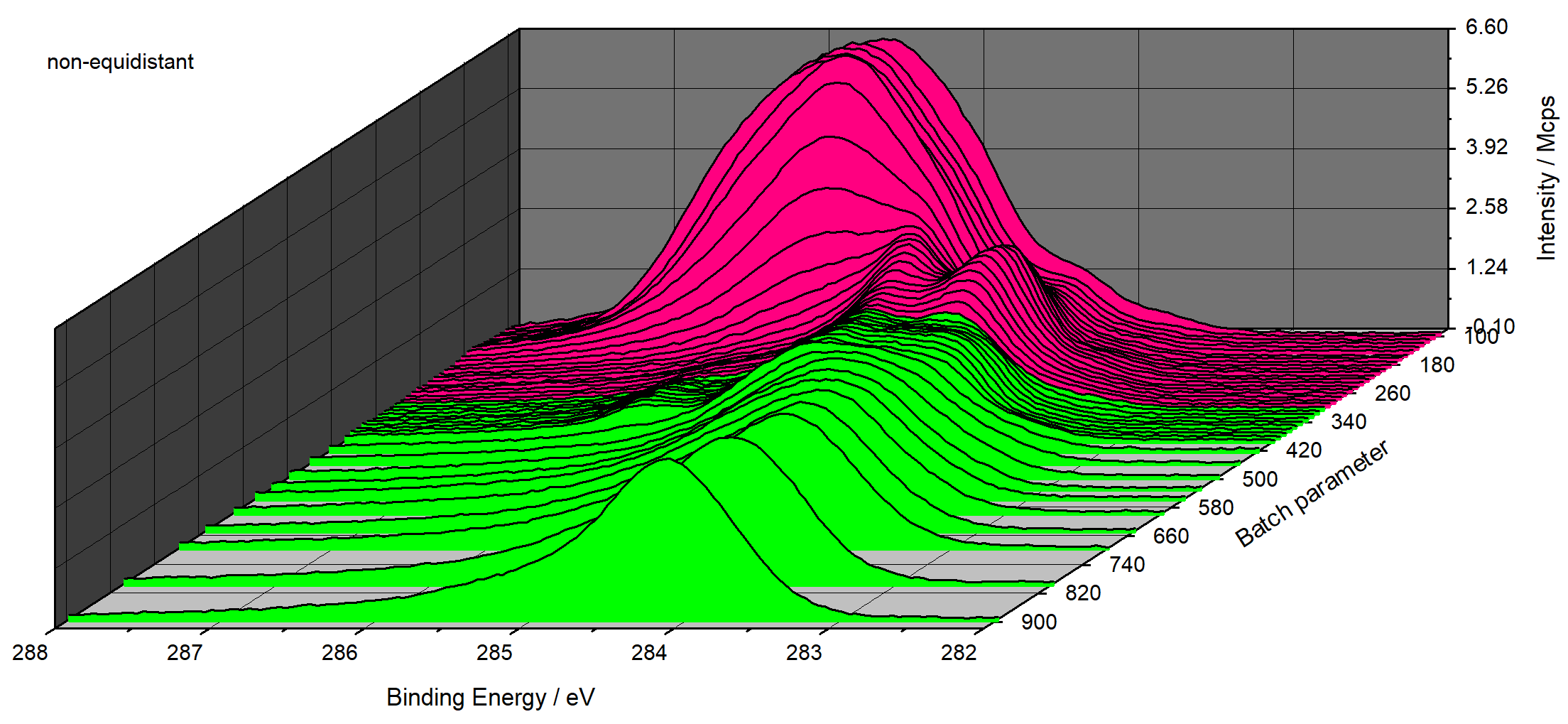 8
1. Window Types
6. 3D Waterfall -45°
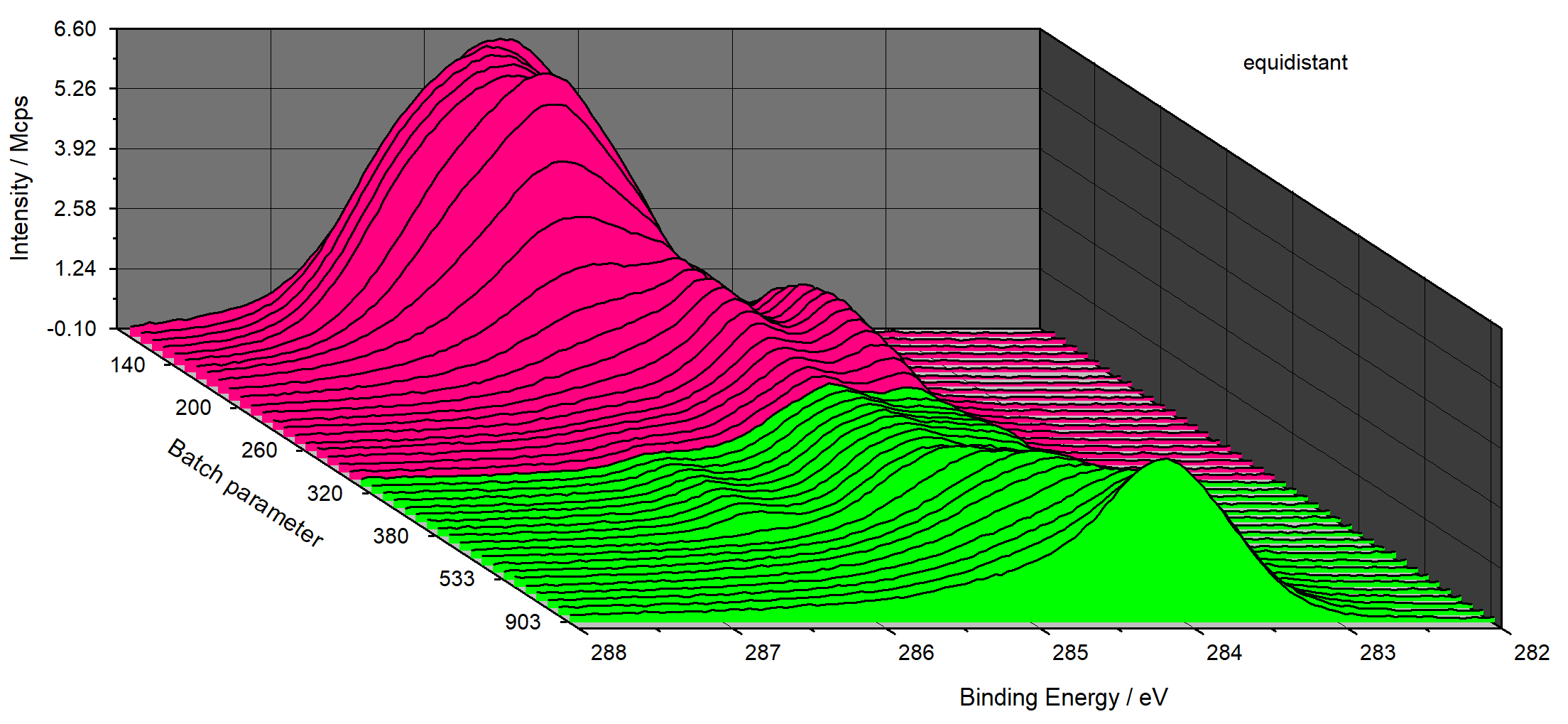 9
1. Window Types
7. 3D Colour Profile
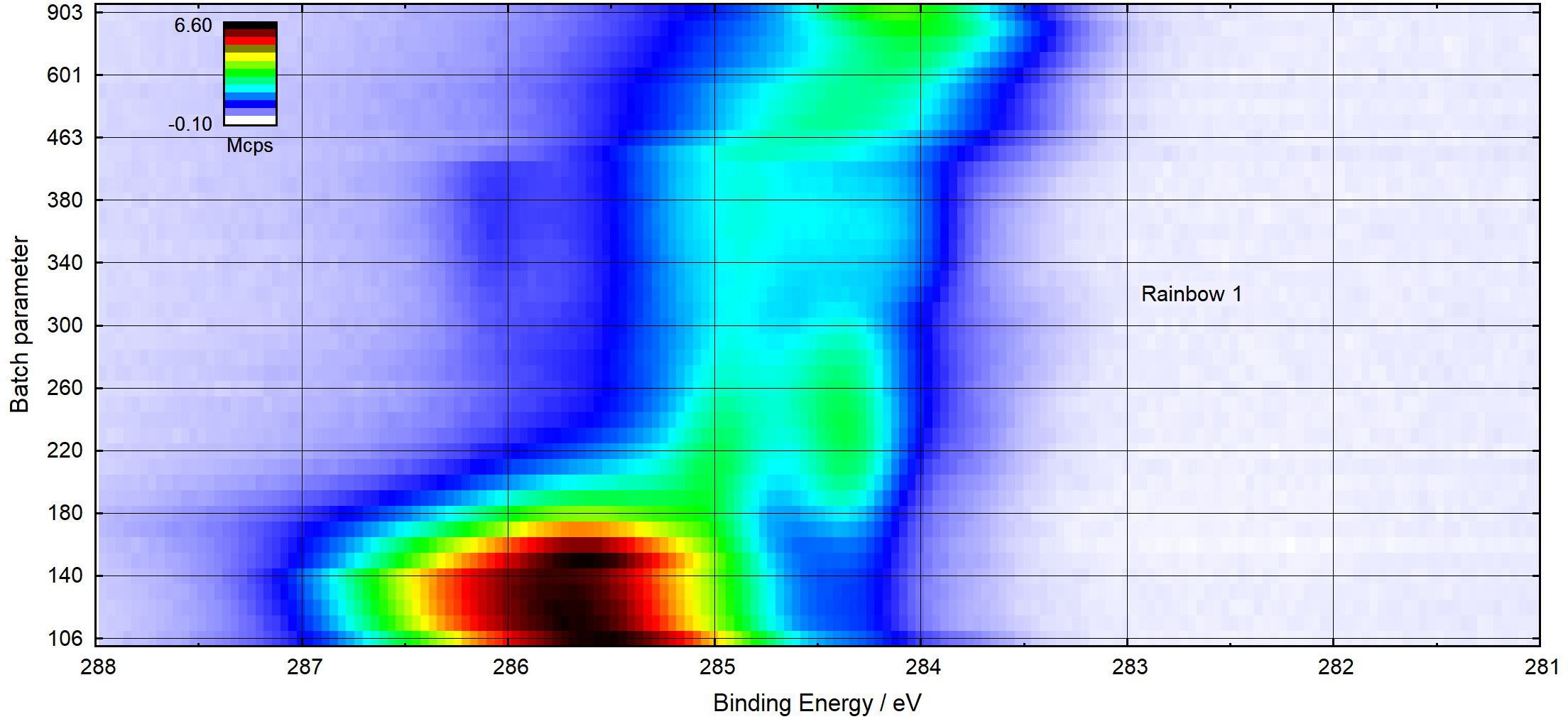 10
1. Window Types
8. XY 3D Plot 45°
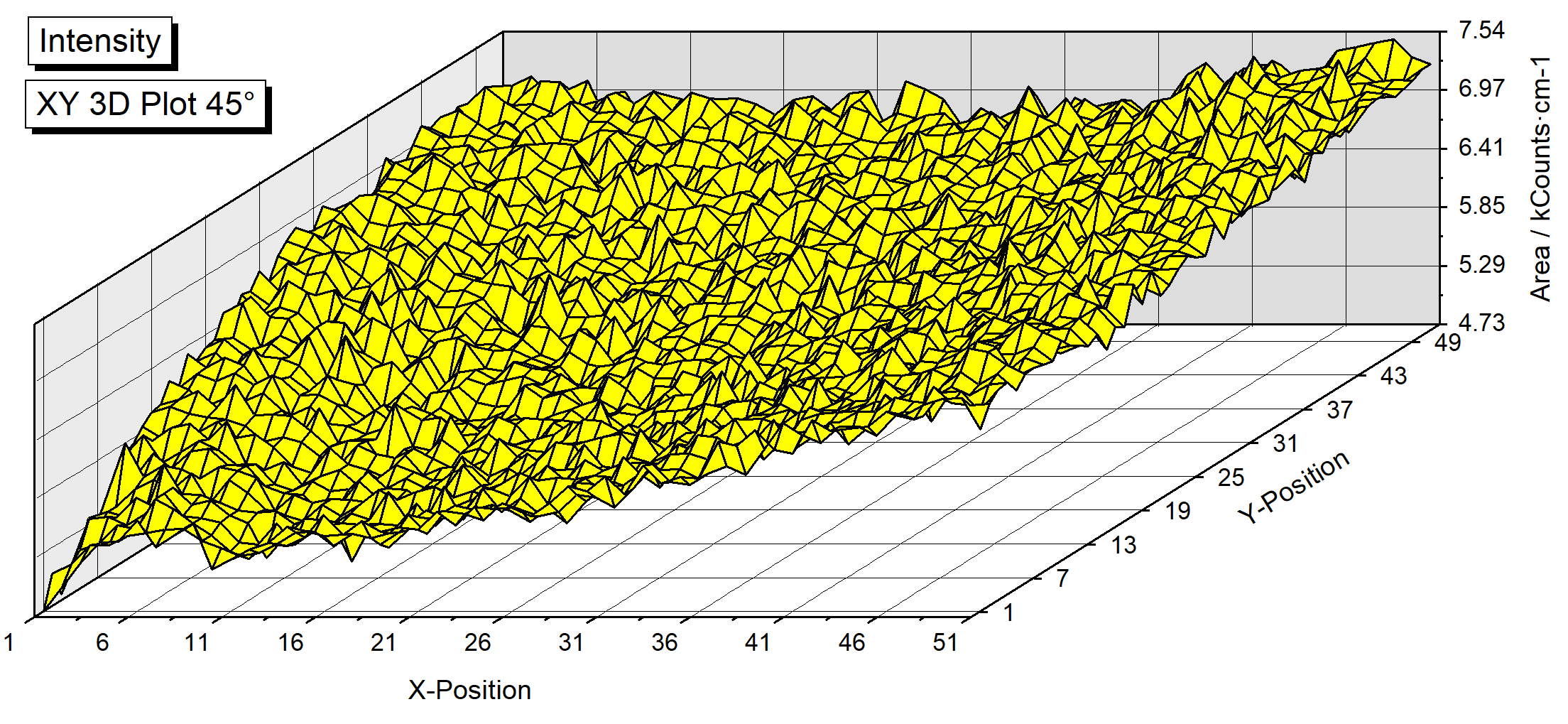 11
1. Window Types
9. XY 3D Plot -45°
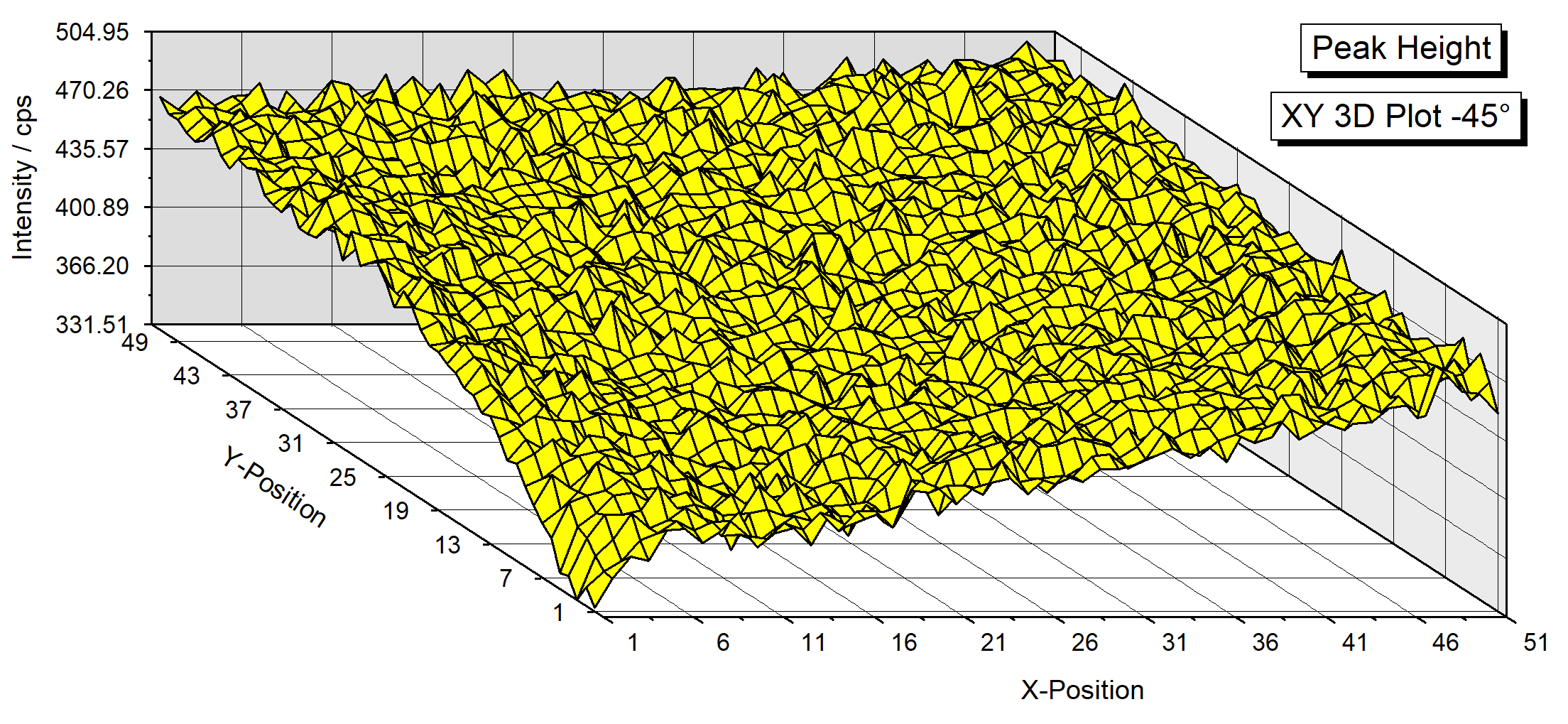 12
1. Window Types
10. XY 3D Colour Profile
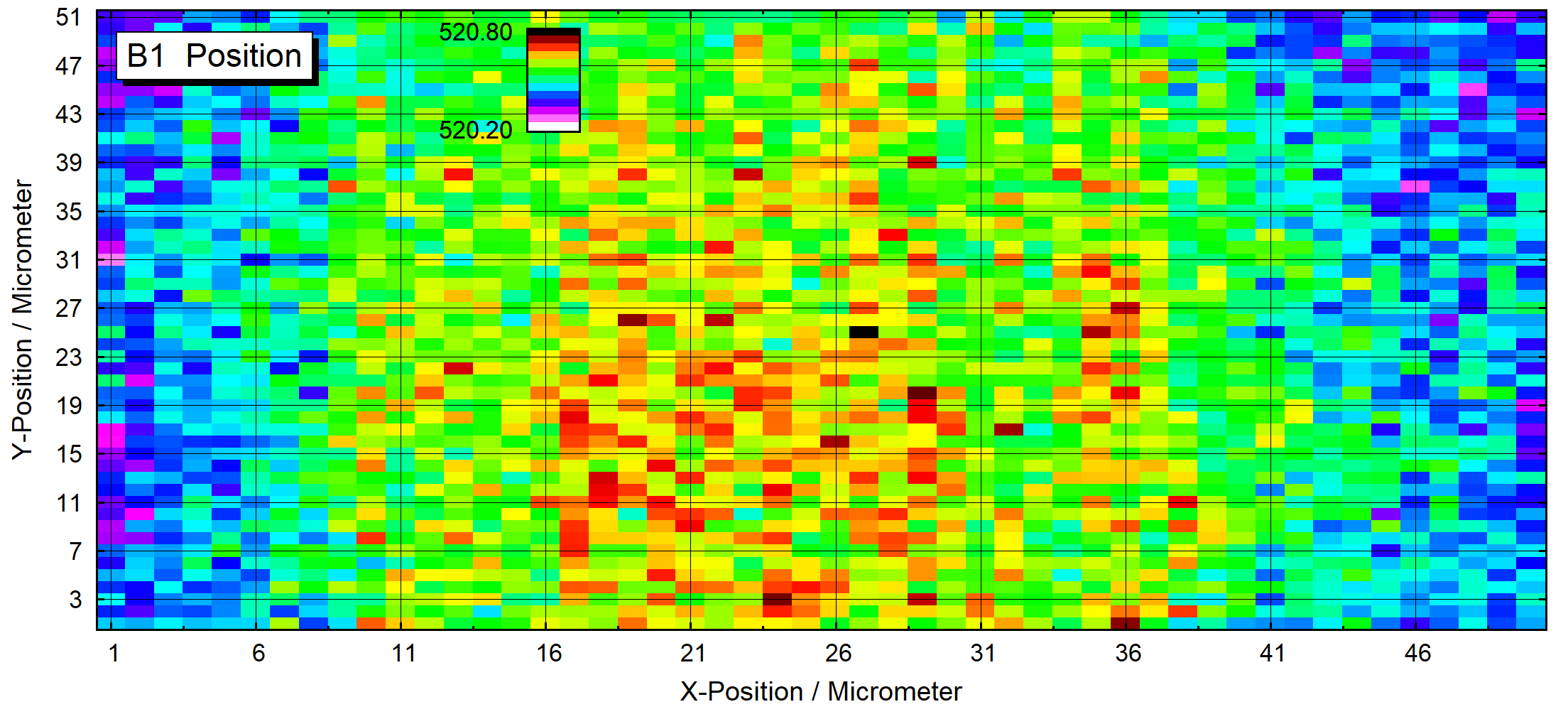 13
1. Window Types
11. XY 3D 45°Colour Profile
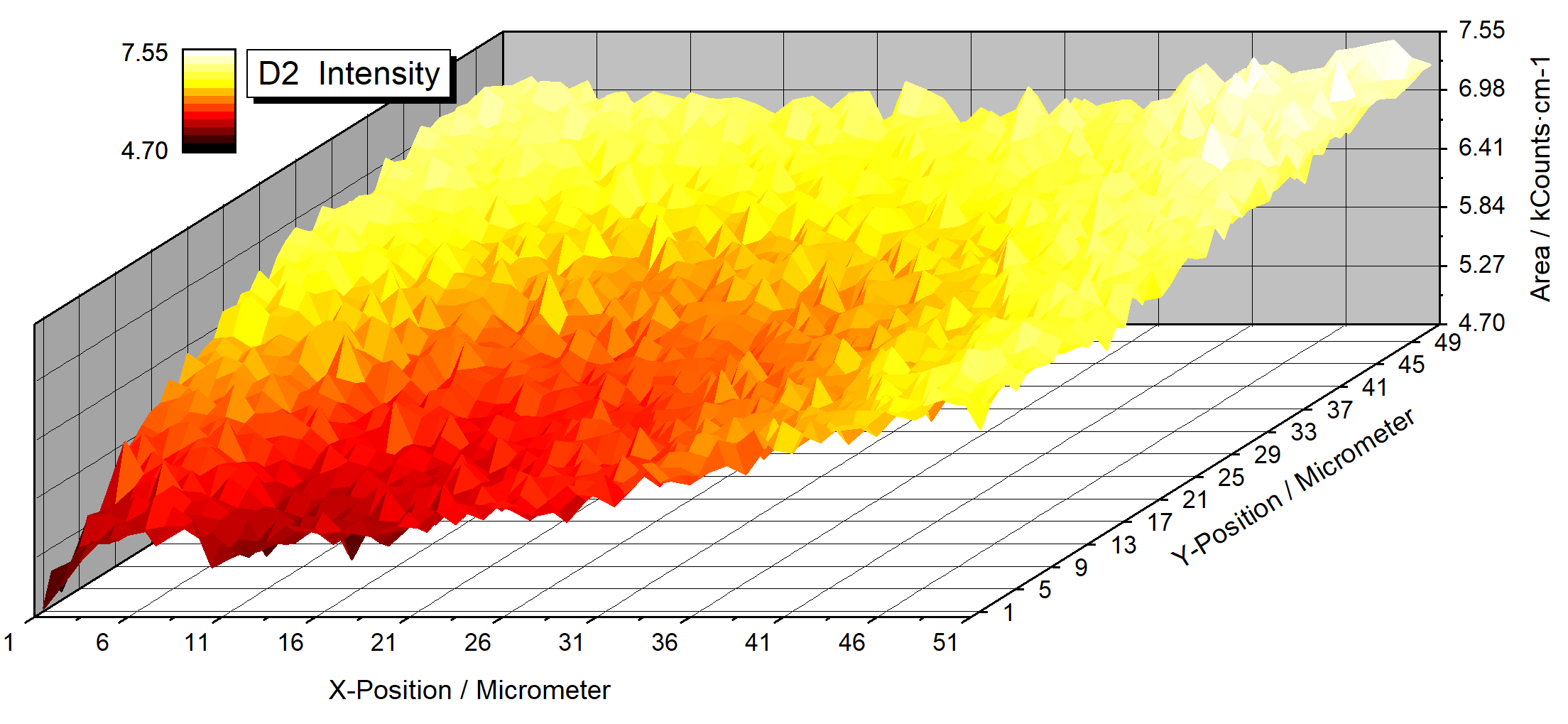 14
1. Window Types
12. XY 3D -45°Colour Profile
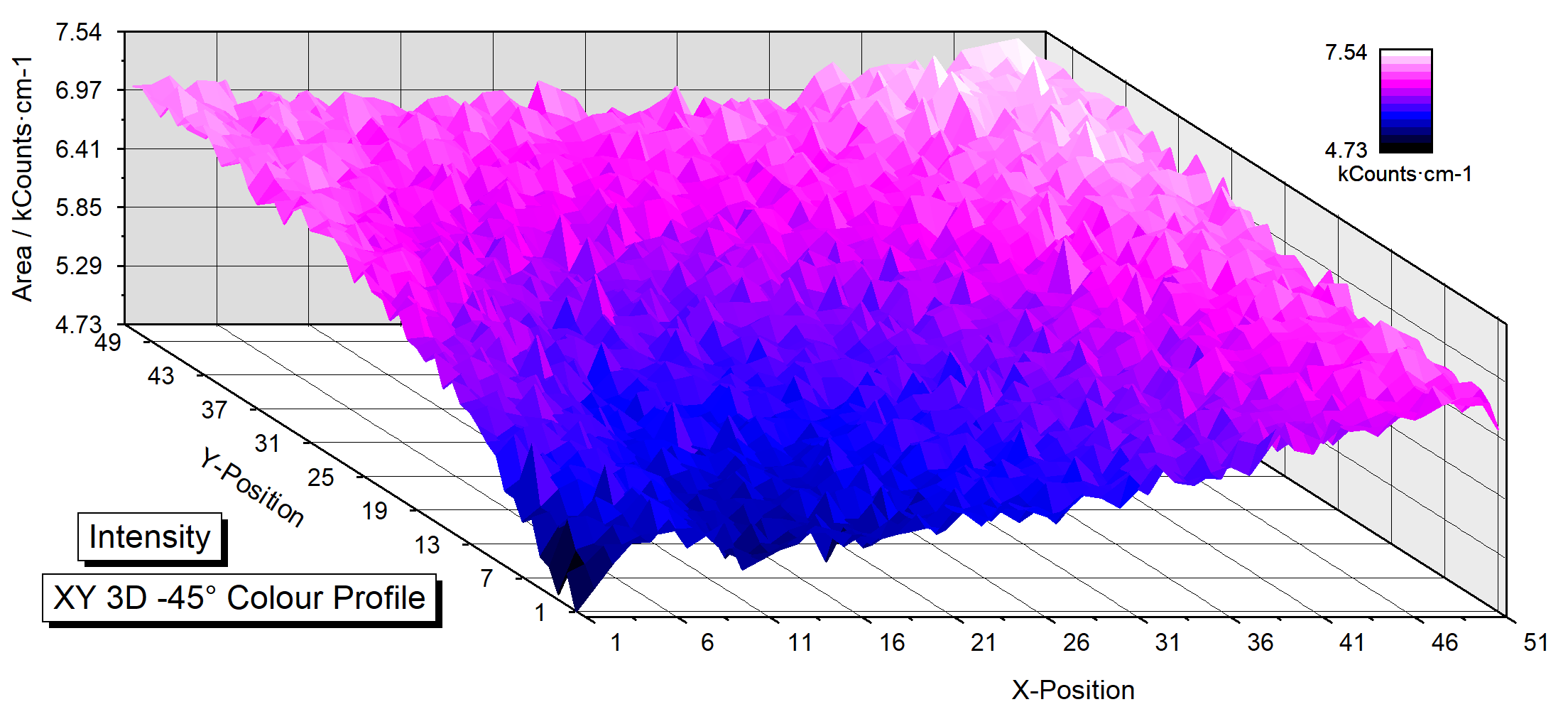 15
1. Window Types
13. Parameter Plot
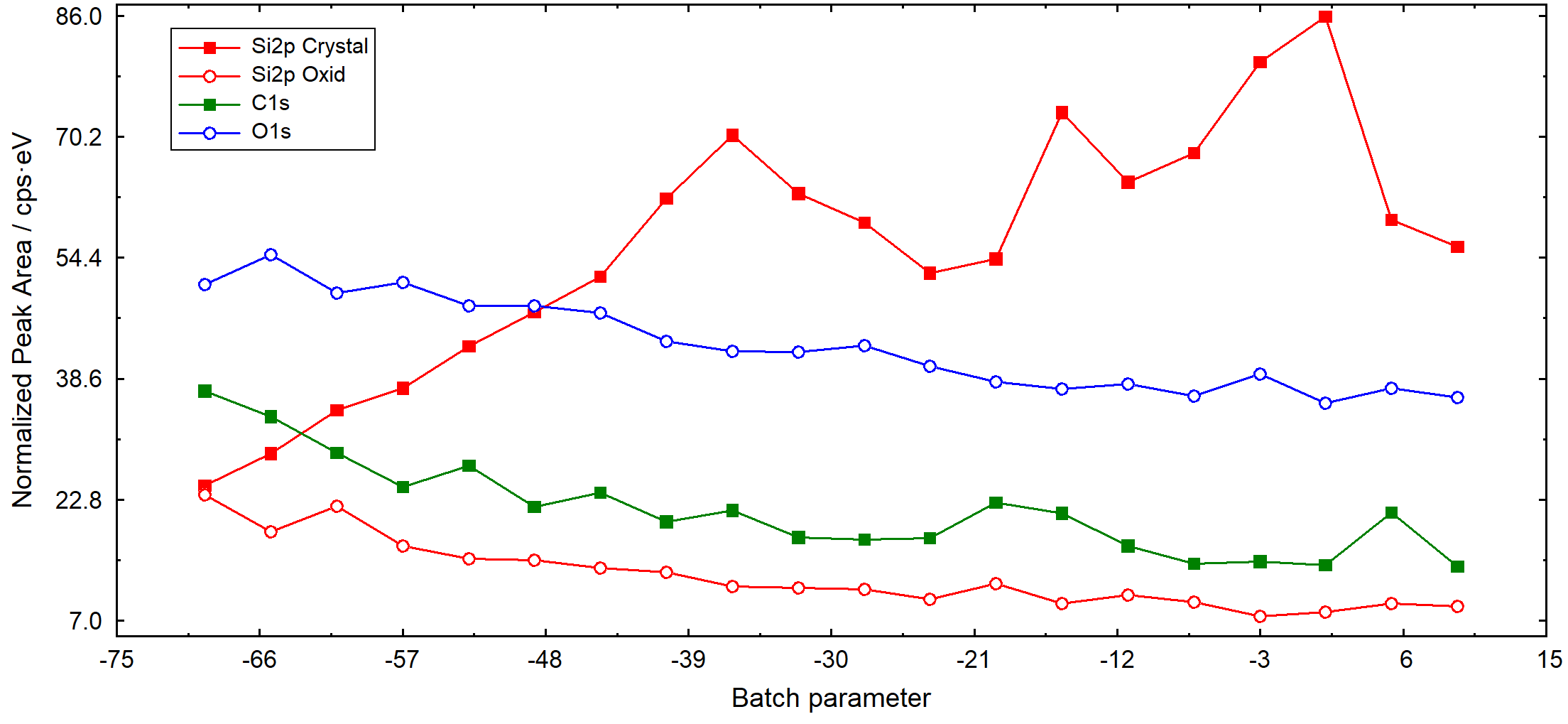 16
1. Window Types
14. Image
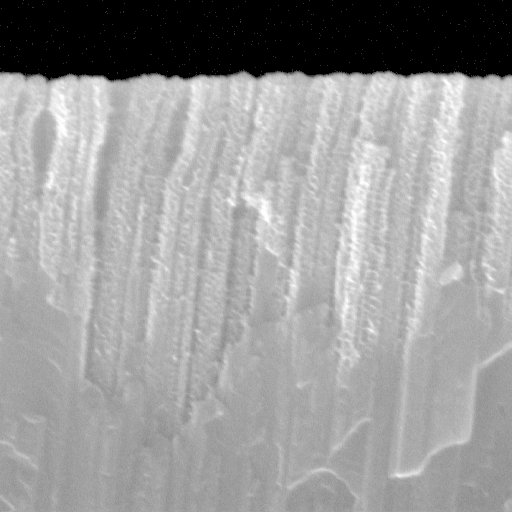 17
1. Window Types
15. Show Windows Video Sequence
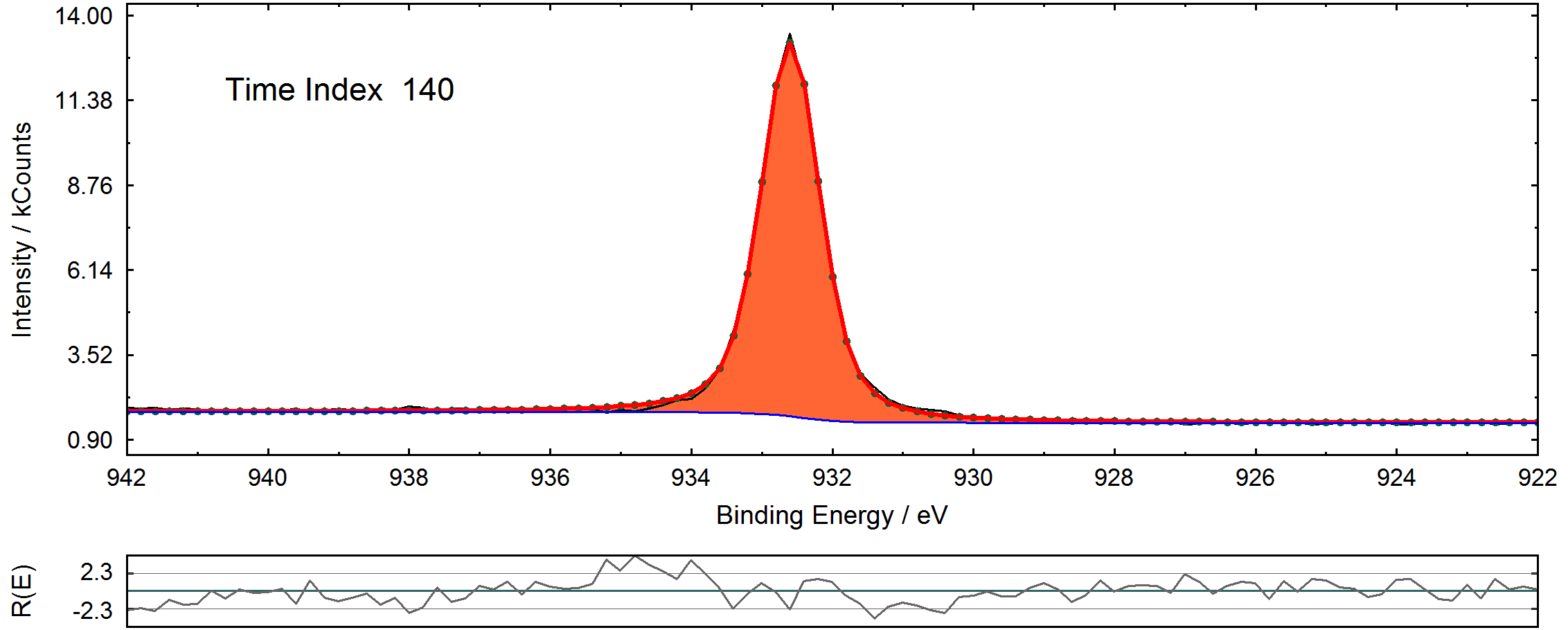 18
2. Operation Calls
Operation Calls-	available for the activated UNIFIT window (optionally for selected or all 	windows)
-	If a dialogue is open and the active window is changed, then the dialogue 	is closed automatically!

Activation of Windows:
Left-Mouse Click
Page Up, Page Down – Keys
Pull-Down W. 1-3000, W: 3001-6000…(hidden window is displayed) 

Dialogues:
Two ways to send a call are available:
Command Button
Shortcut of the Command Button with ‘Alt-Character‘
Do not change the active window if a dialogue is open!
19
2. Operation Calls
Operation Calls

Main menu:
Six ways to send a call are available (not for all programme calls):
i. 	Pull-Down Commands
ii. 	Shortcut with ‘Alt-Character‘iii. 	Pop-Up Commands (different for the different UNIFIT-window types) 
iv. 	Icons (Tool bar can be modified by the user.)v.	Right-Mouse Button at the appreciate positionvi.	Left-Mouse Button (e.g. marker lines, shift of annotations, identify lines)
vii.	Common Windows shortcuts with ‘Ctrl-Character’	e.g.	Crtl-a: Programme-Internal Copying			Ctrl-c: Programme-Internal Insertion			Ctrl-z:	Undo			Ctrl-b: Ft Background
20
New from UNIFIT 2024
3. Presetting
21
New from UNIFIT 2024
3. Presetting 	– Setting of programME Parameters
maximum of 75600 processable windows (256x256 = 65536)
optimization of the main memory in use by setting programme parameters
optimization of the user interface (desktop) by hiding standard windows
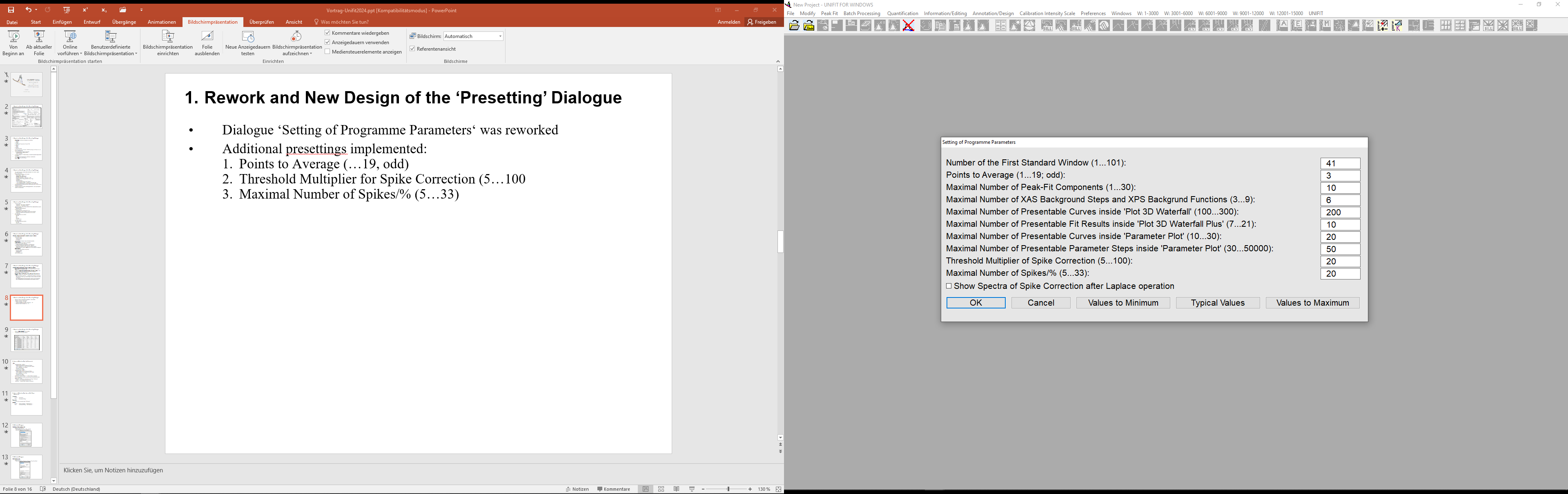 22
3. Presettings – Hide standard windows
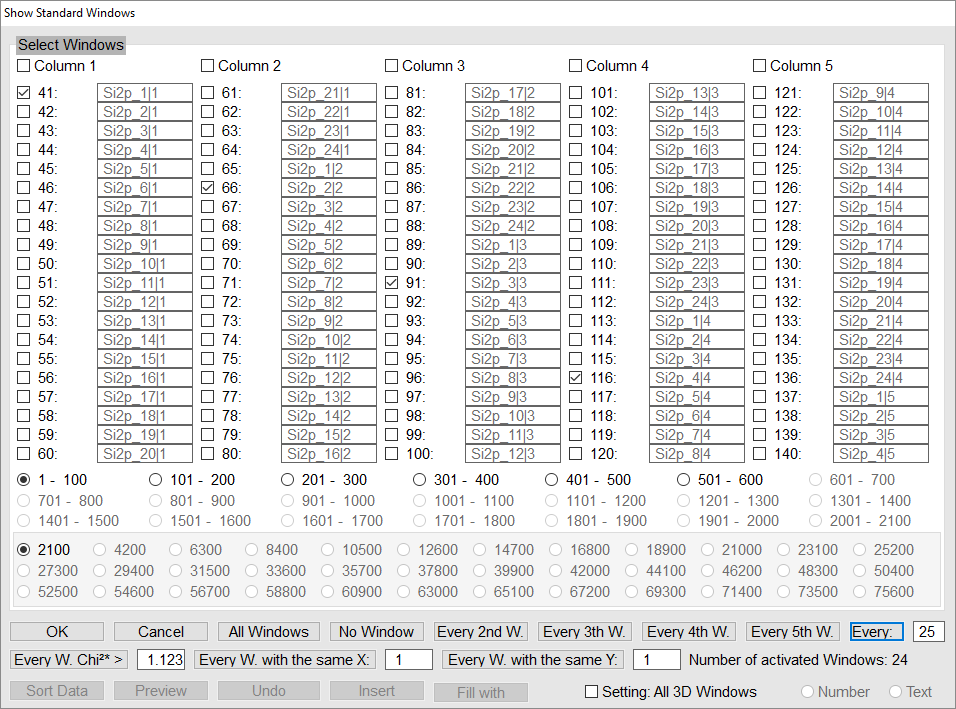 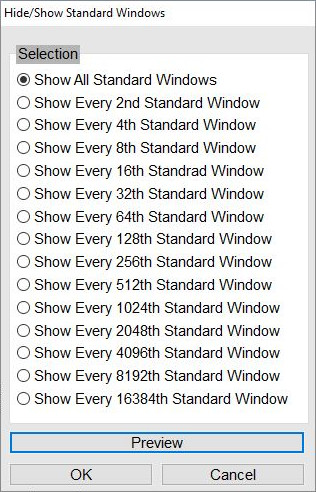 automatic
manually hidden windows will not be shown after reloading the project
manual
path: Windows → Hide/Show Standard Windows / (manual)
23
XPS
4. Import
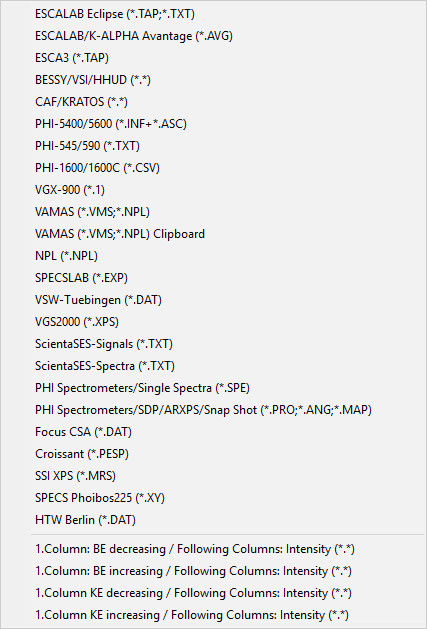 XAS
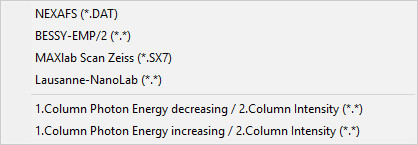 data file information depending on file format

each file format needs its own input routine

UNIFIT 2024 offers a huge variety of input routines for common and special file formats

In UNIFIT 2024 importing of images is possible. If an image window is activated, processing tools are deactivated.
AES
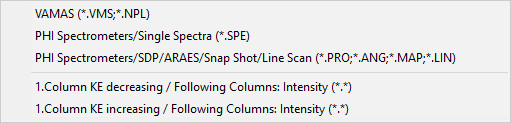 RAMAN
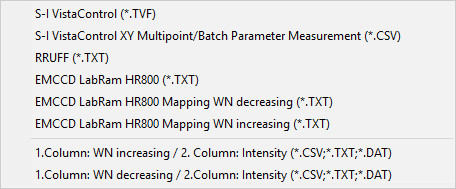 path:	File → Open Spectra → XPS/XAS/AES/RAMAN
	File → Open Image…
24
4. Import 	– select spectra
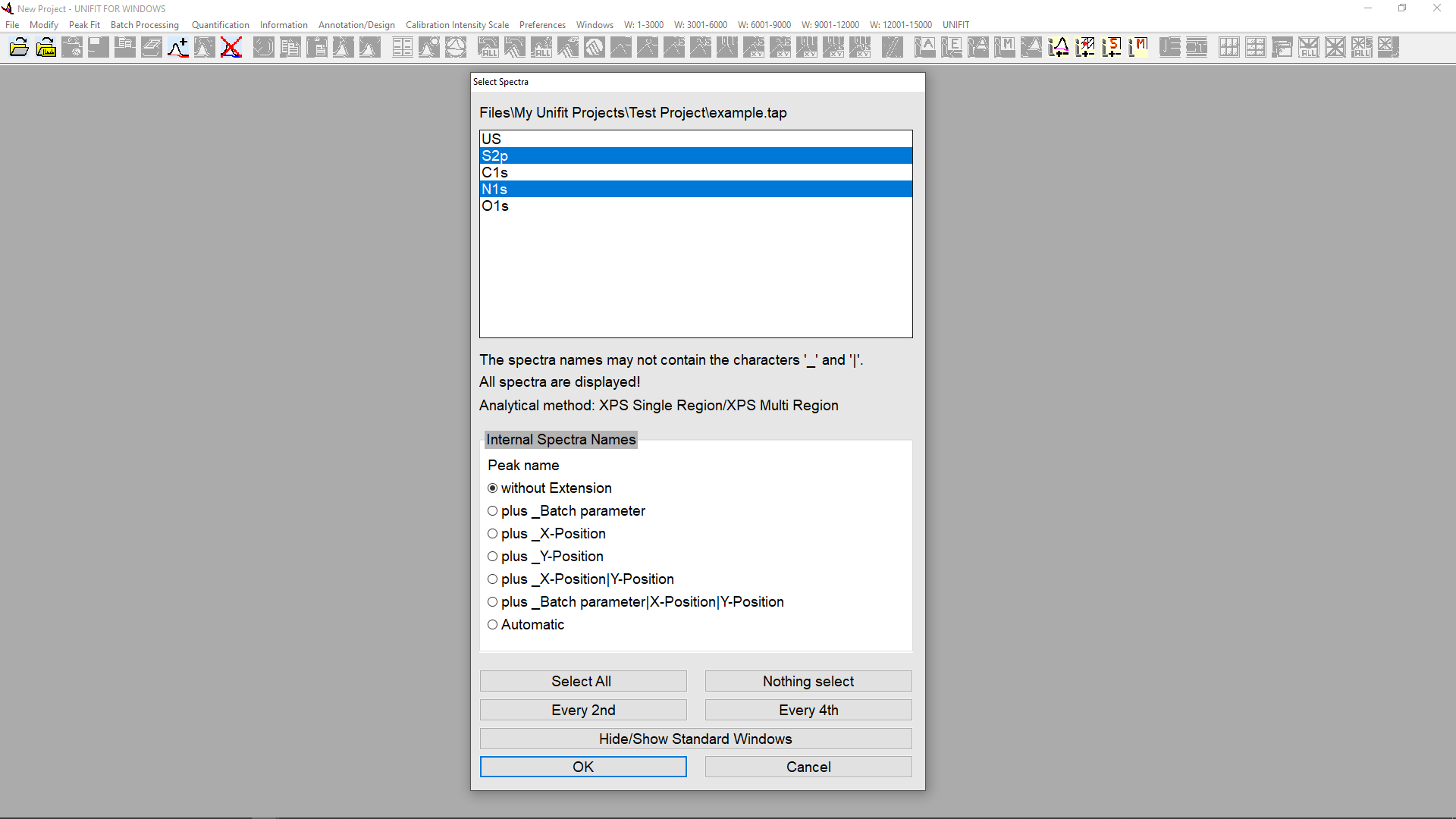 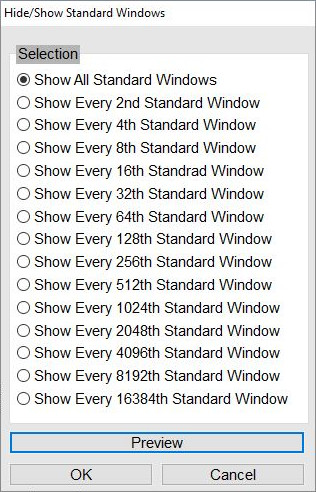 Please note
‚Select spectra‘ and ‚Hide/Show Spectra‘ is not the same feature:
Selected spectra are loaded, but might be hidden.All spectra between the first and last activated spectrum can be selected using the ‚Shift-Key‘
New from UNIFIT 2022
path: File → Select Spectra (in order to select additional spectra later on)
25
4. Import 	– Batch Loading of measurement daTa
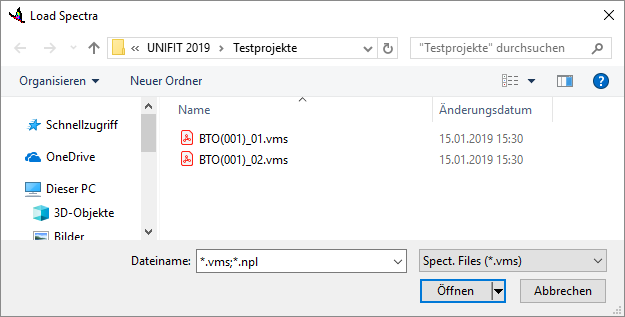 file names: combination of a basic name and a batch parameter (number with maximum five digits)
!
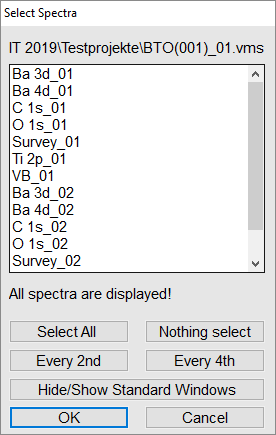 BTO(001)_01.vms
supported data formats:
XPS: PHI spe-format (*.spe), VAMAS vms-format (*.vms), Scienta txt-format (Sum of Slices) (*.txt)
RAMAN: Wave Number increasing/decreasing (*.csv, *.txt, *.dat)
names of loaded regions → combination of region names and the batch names of the files
BTO(001)_02.vms
path: File → Open Spectra
26
5. INPUT/OUTPUT – UNIFIT Projects (*.ufp)
!
The UNIFIT projects are the most important storage option of
the software UNIFIT.
data format: *.ufp
saving and loading of all saved spectra windows with all:1. processing steps				2. all design features3. additional comments			4. quantification5. thickness estimation	
original measuring data are saved in a folder with the same name,e.g. project: Test.ufp, folder: Test
corresponding folder is necessary for the loading and saving of the projects(Do not remove the folder without removing the project! Transmit (e.g. via e-mail) the project always together with the folder.
UNIFIT projects of former versions can be loaded using newer versions!
path: File → Open Projects/Save Projects
27
5. INPUT/OUTPUT – UNIFIT Processing STEPS/	DESIGN FEATURES STANDAD WINDOwS (*.PPD)
saving and loading of processing steps and design features of a selected set of regions (standard windows only), no saving of: 1. formatted spectrum titles and annotation		2. interpolations3. charge corrections
Loaded Regions										Saved Processing Steps
1.	Survey_01											Survey:2.	C1s_01													- Annotation3.	O 1s_01											O1s:
4.	S2p_01													- Reduction5.	Survey_02												- Satellite Subtraction6.	C1s_02													- Fittable Background7.	O1s_02												- Peak Fit, Sum, Relative8.	S2p_02												C1s: 															- Reduction															- Satellite Subtraction															- Fittable Background															- Peak Fit, Sum, Relative														S2p;															- Background Subtraction
path: File → Open/Save Project Processing Steps/Design Standard Windows
28
5. INPUT/OUTPUT – Annotation/Design (*.dsg)
saving of annotation, title, design features, windows size of the active window (path: Annotation/Design – Load/Save Annotation Design Display…)
loading of the design file and using for the active window, for all or selected window
5. INPUT/OUTPUT – PREFERNCES (*.SET)
saving of setting of the UNIFIT software(path: Preferences – Load/Save Preferences...)
file: Documents – Unifit_2022_User_Files – presetting – Presetting.set
different presetting files are offered (e.g. Presetting_Image_Export.set) 
reloading and using for windows
5. INPUT/OUTPUT – FIT PARAMETERS (*.PAR)
saving and loading of the fit parameters, fit-parameter limits and fit background(path: Peak Fit – Load Start Parameters...
29
5. input/output – data banks
by UNIFIT 2023
*.pos (element lines/chemical shifts, XPS and AES)
*.dda (doublet parameters)
*.sen (sensitivity factors)
*.aup (auger parameters)
*.sat (satellite parameters)
*.trm (transmission function/IERF)
*.cro (inelastic scattering electron cross section/IESCS)
*.pai (two quantified regions, loadable for T(E) estimation) 

modifiable and expandable by user
30
6. modification
Edit Parameters Standard Windows
Reduction/Expansion
Differentiation/Integration
Smoothing/Spike Correction/Mirror on x-axis
Normalization
Spectrum Manipulation (Energy Shift/Correct Intensity)
Spectrum Operation(Addition/Subtraction/Multiplication/Division)
Calculate/Subtract Background
Subtract Satellite
Charge Correction
Correction with IERF
Undo (up to hundred modification and design steps step)
Programme-Internal Copying/Insertion (transfer of spectra using two activated UNIFIT programms)
New from UNIFIT 2023
31
6. modification – Edit (Acquisition) 			Parameters of Standard Windows
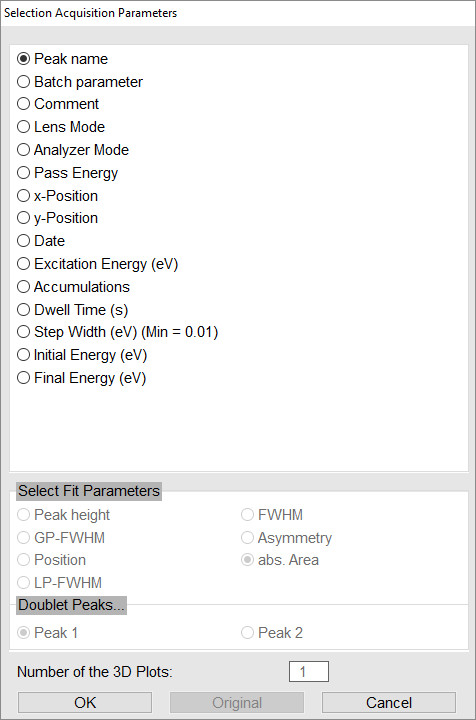 path: Annotation/Design → Edit Parameters Standard Windows
32
6. Modification – Edit (Acquisition) 			Parameters of Standard Windows
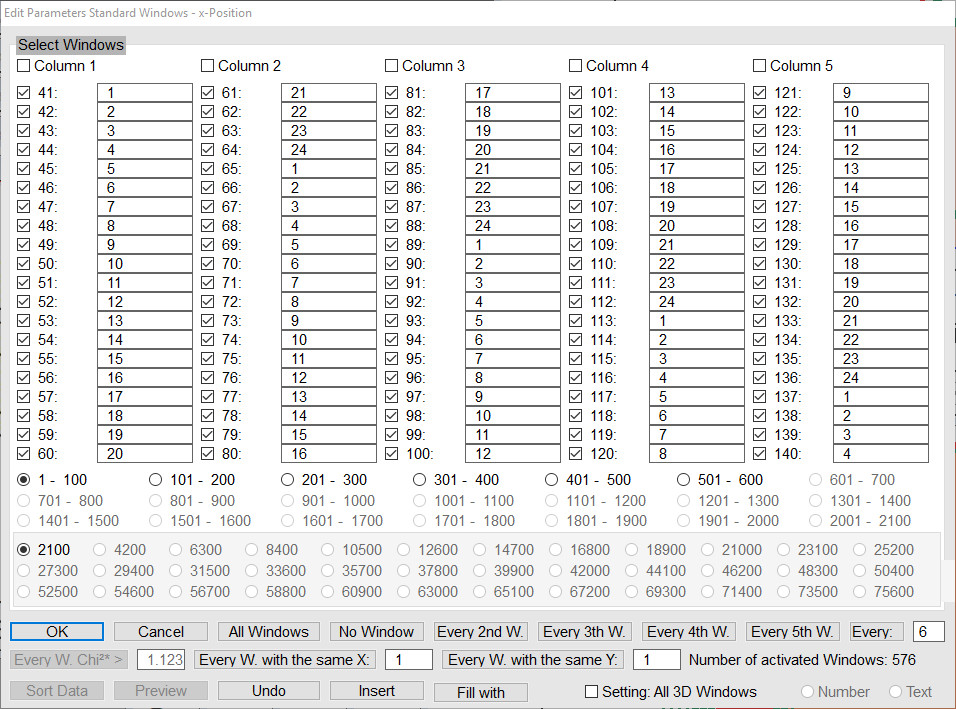 x position
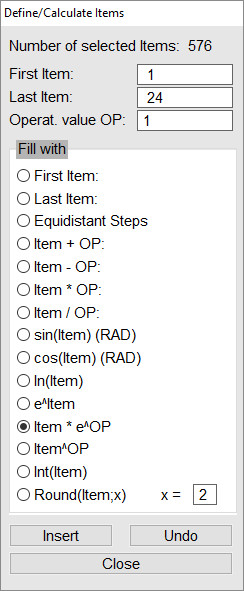 path: Annotation/Design → Edit Parameters Standard Windows
33
example: Ba 3d from thin BTO layer on STO
6. modification 	– Reduction/expansion
Please note
The marker lines can be defined or removed using Pop-Up operations. Displayed marker lines can be shifted with the mouse.
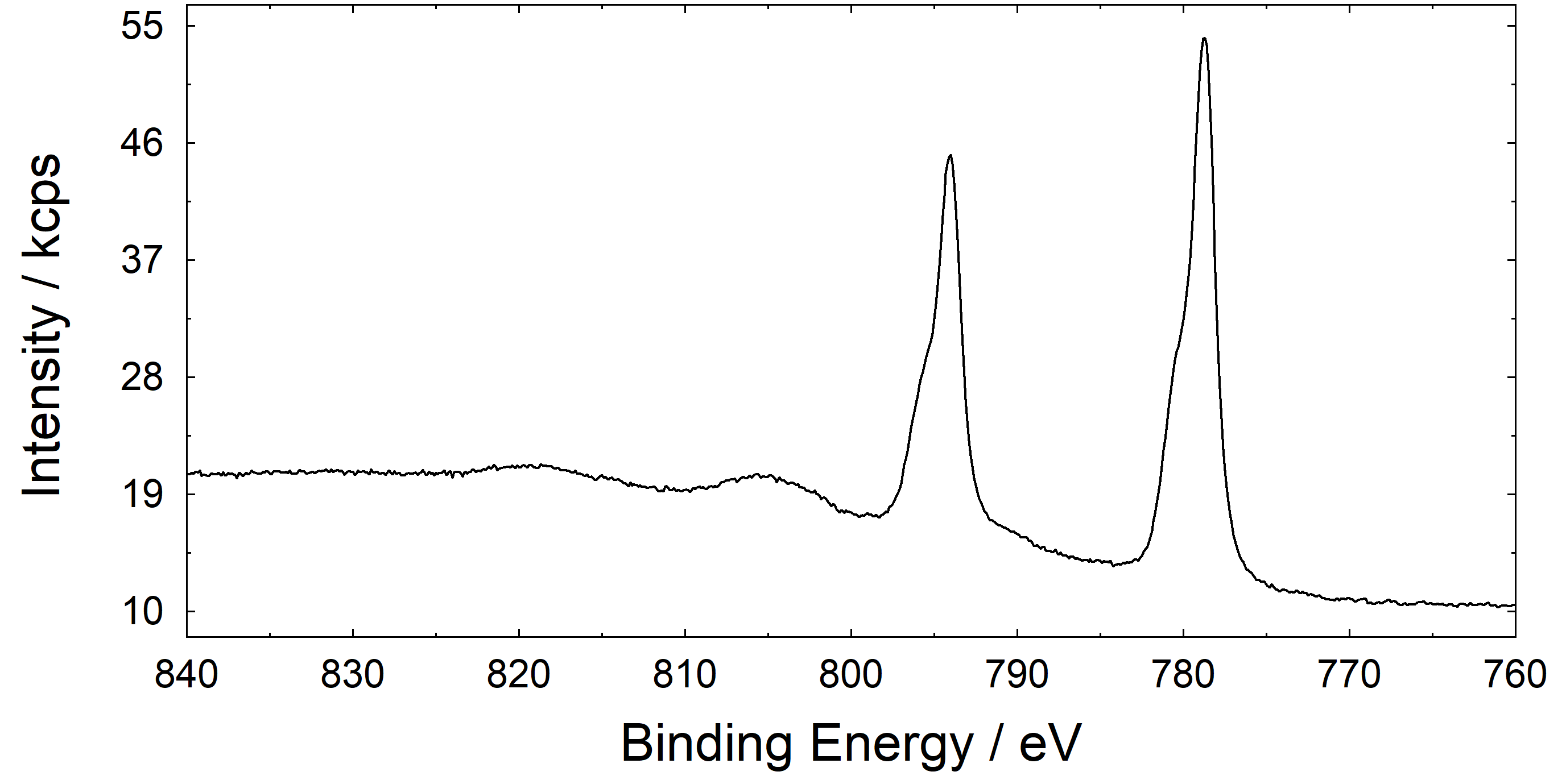 wide range 
spectra
Reduction
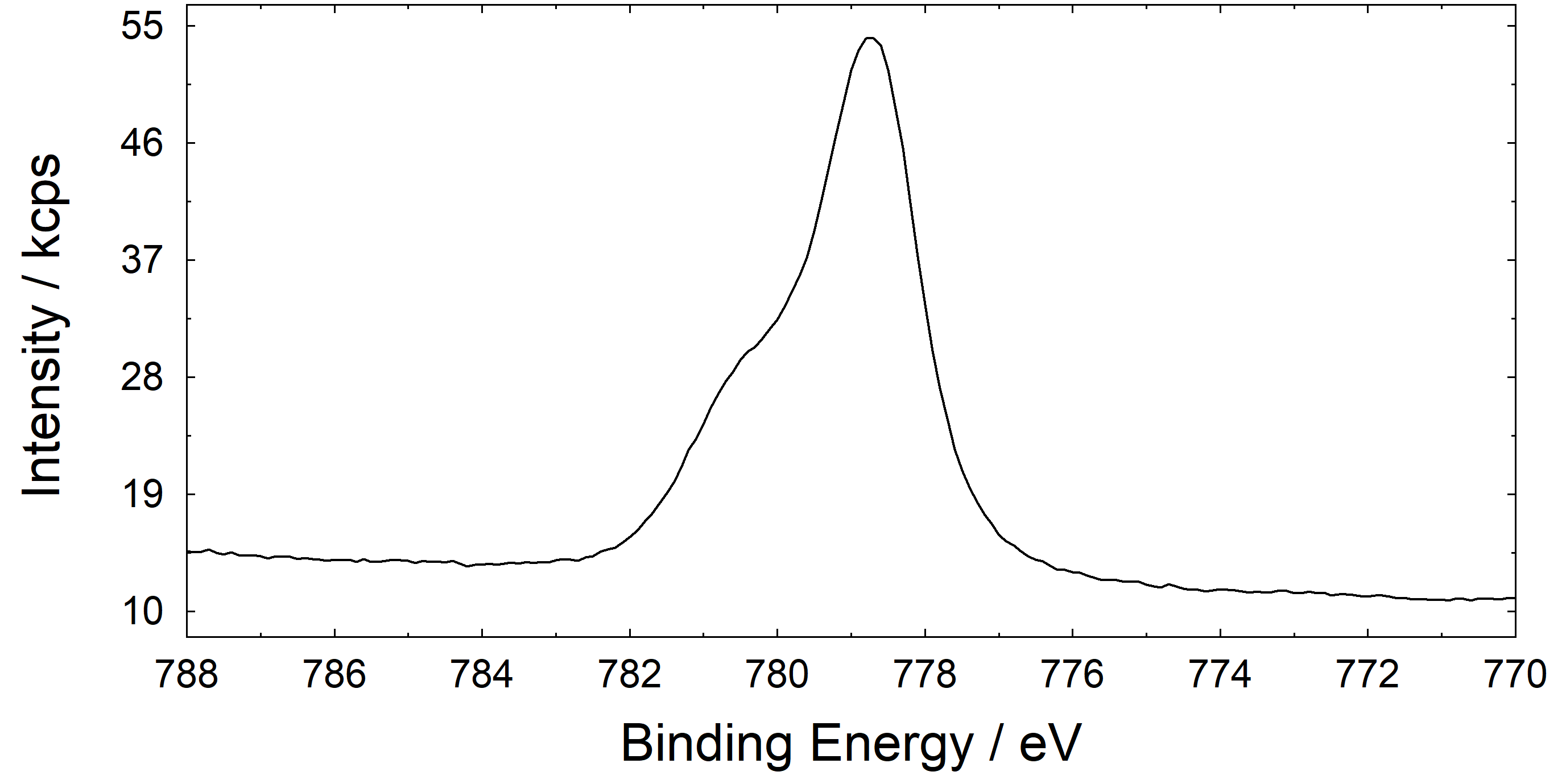 short range spectra
Expansion
Please note
The popup menu of standard windows with and without plotted reduction lines is different!
path: Modify → Reduction/Expansion or
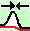 34
example: Ba 3d from thin BTO layer on STO
6. modification 	– Differentiation/Integration
Please note
Result depends from the number of Average Points!
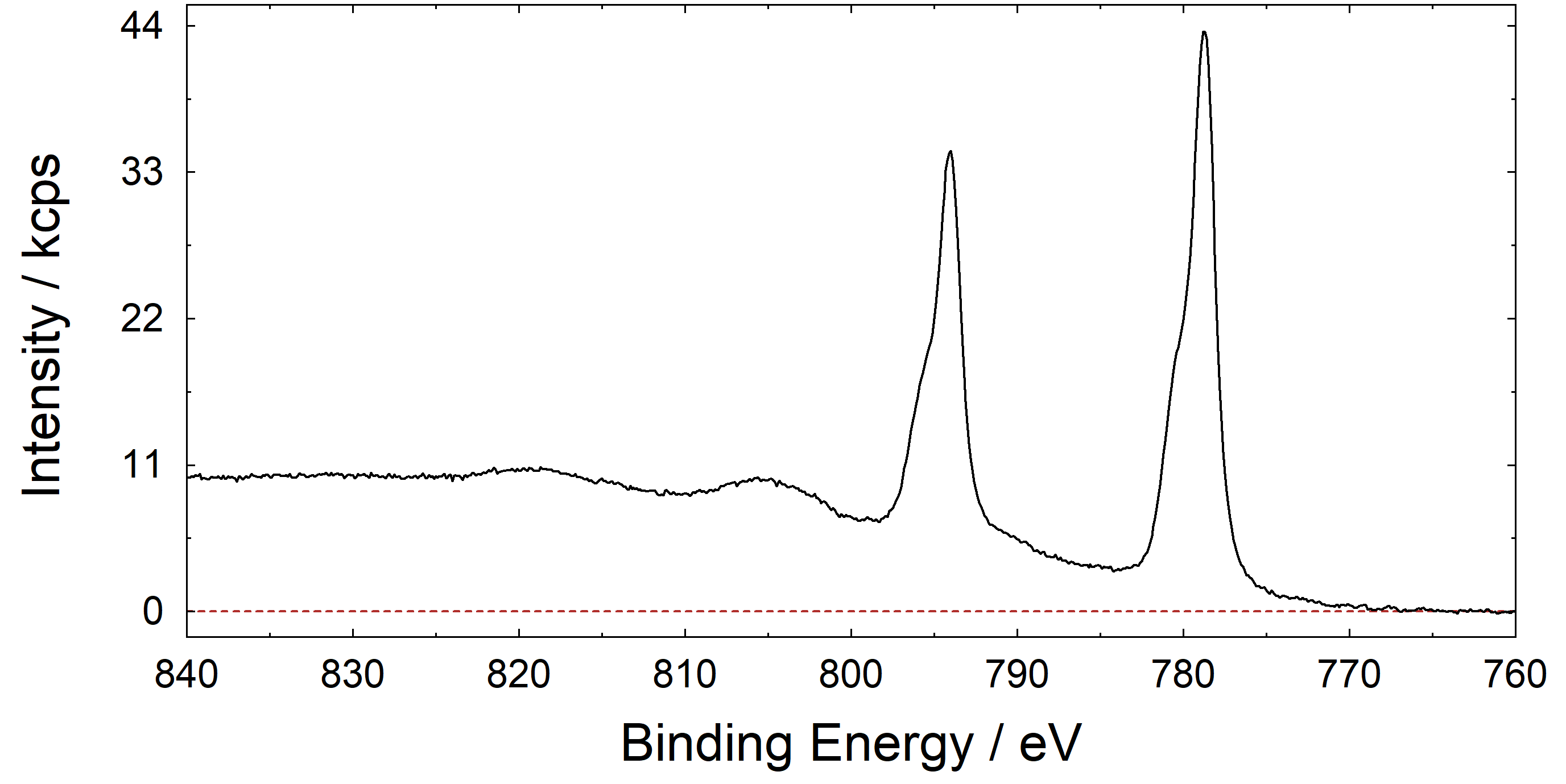 original
Integration
Differentiation
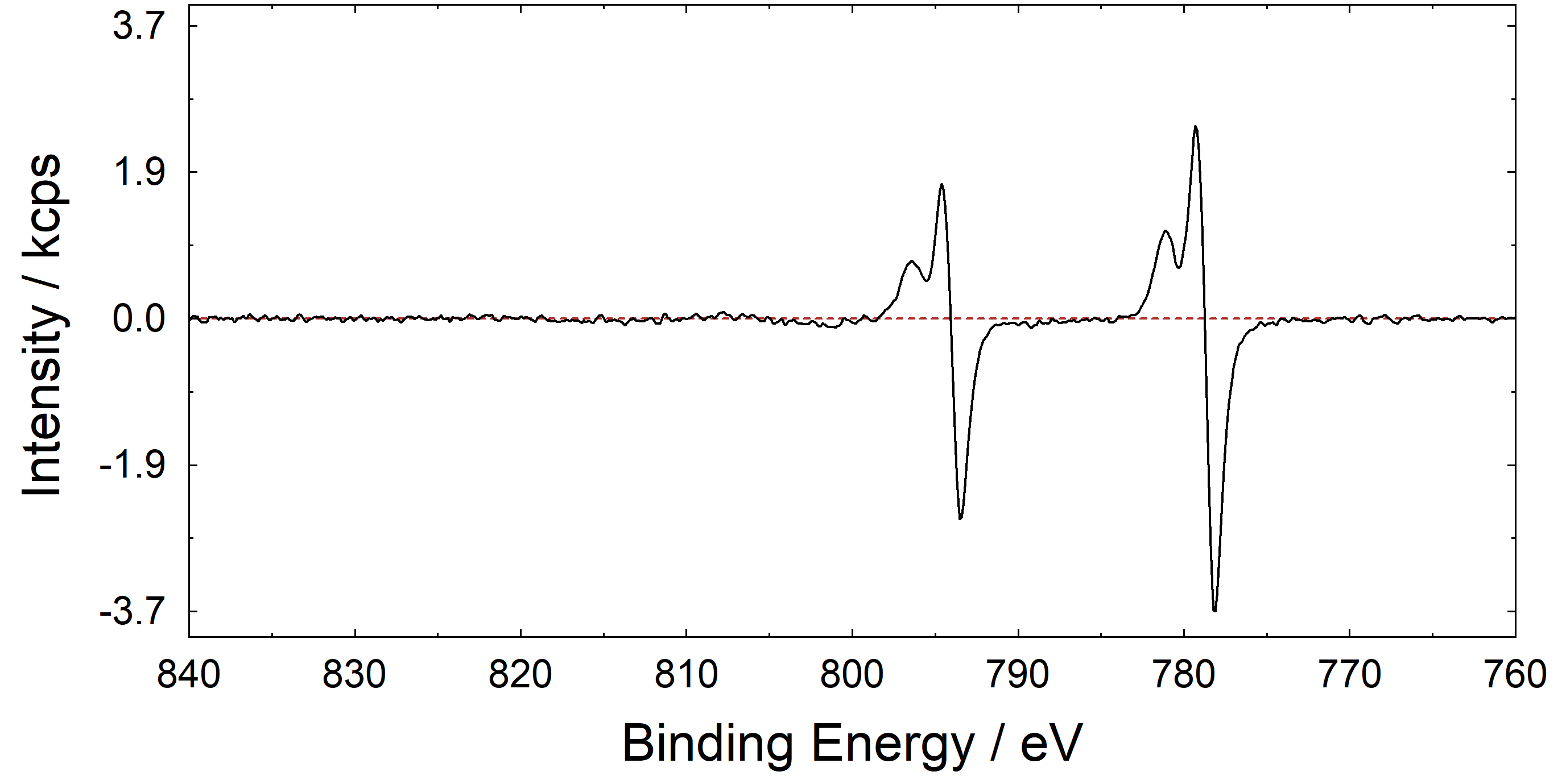 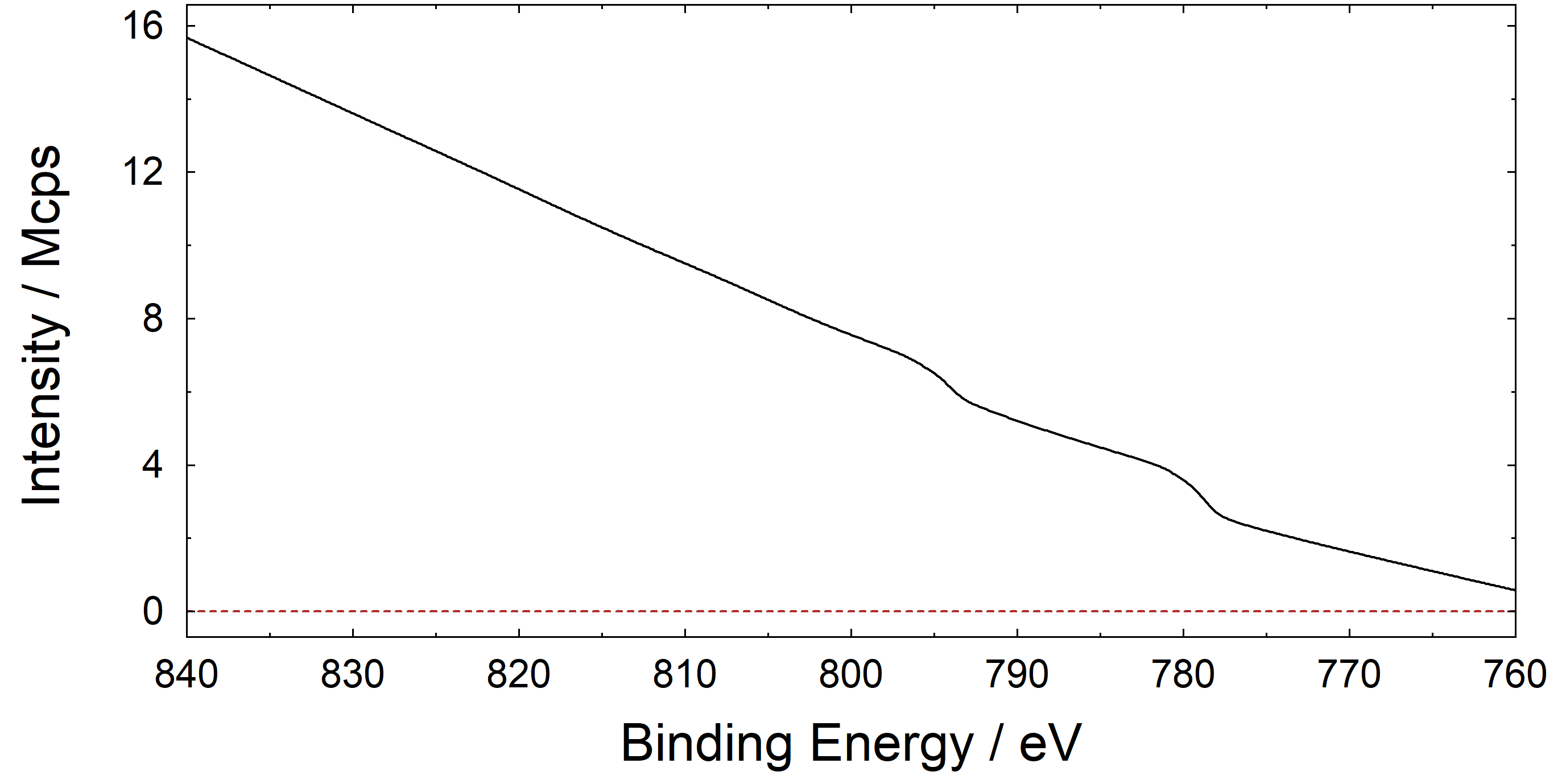 path: Modify → Differentiation/Integration
35
example: Fe 3p from thin ZnFe2O4 and Fe3O4 layer
6. modification 	– Addition/Subtraction
(Multiplcation and division also possible)
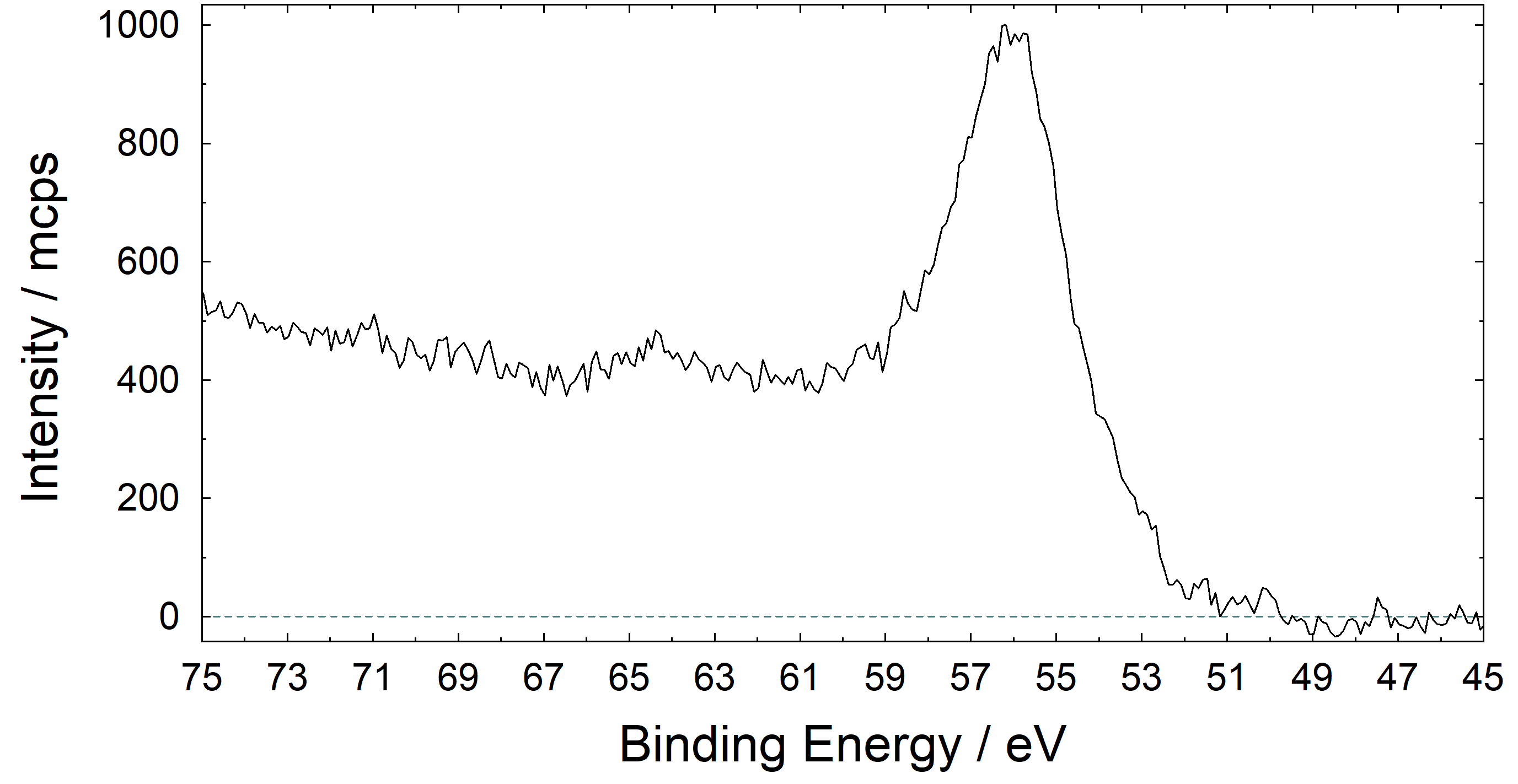 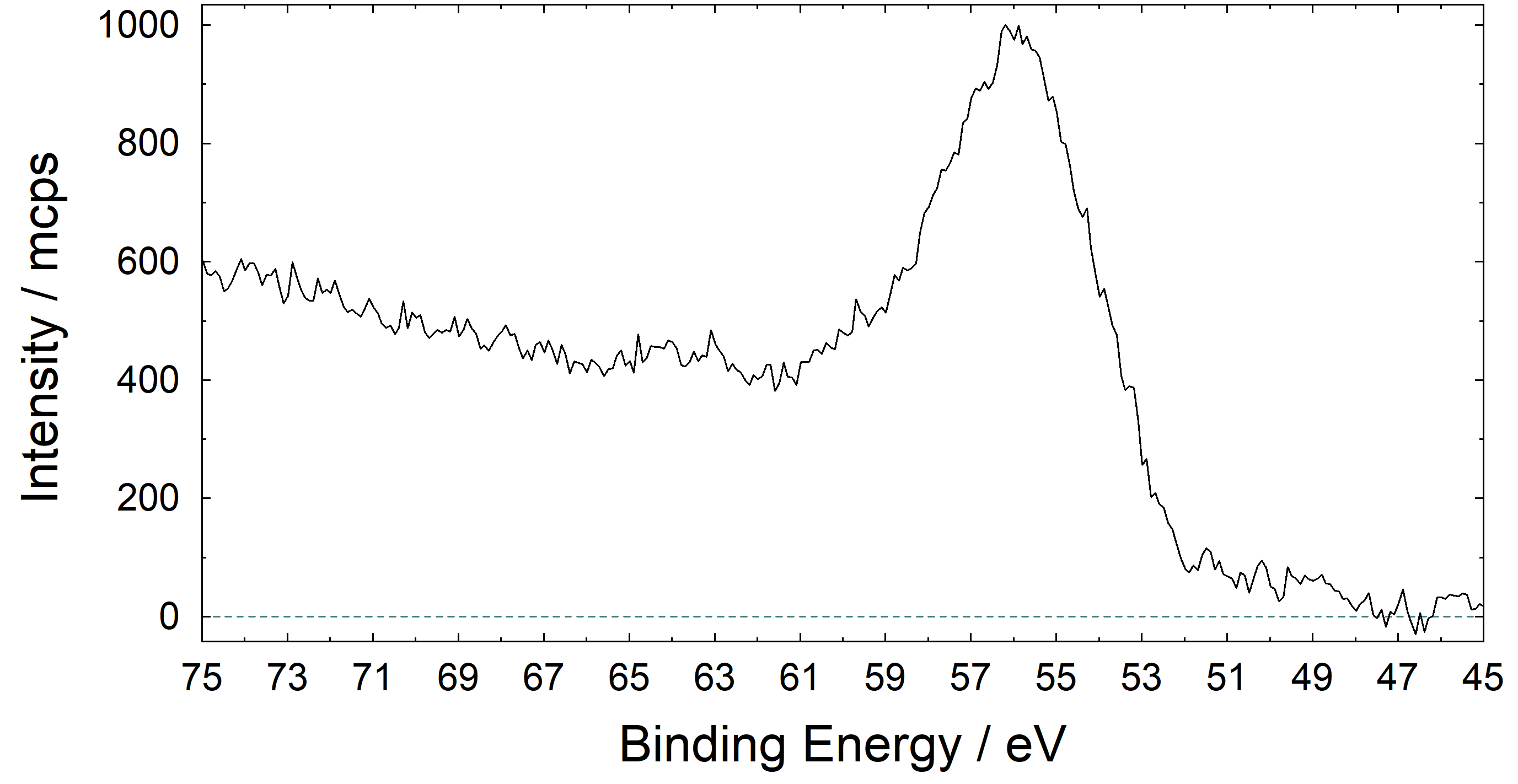 Spectrum 1
ZnFe2O4
Spectrum 2
Fe3O4
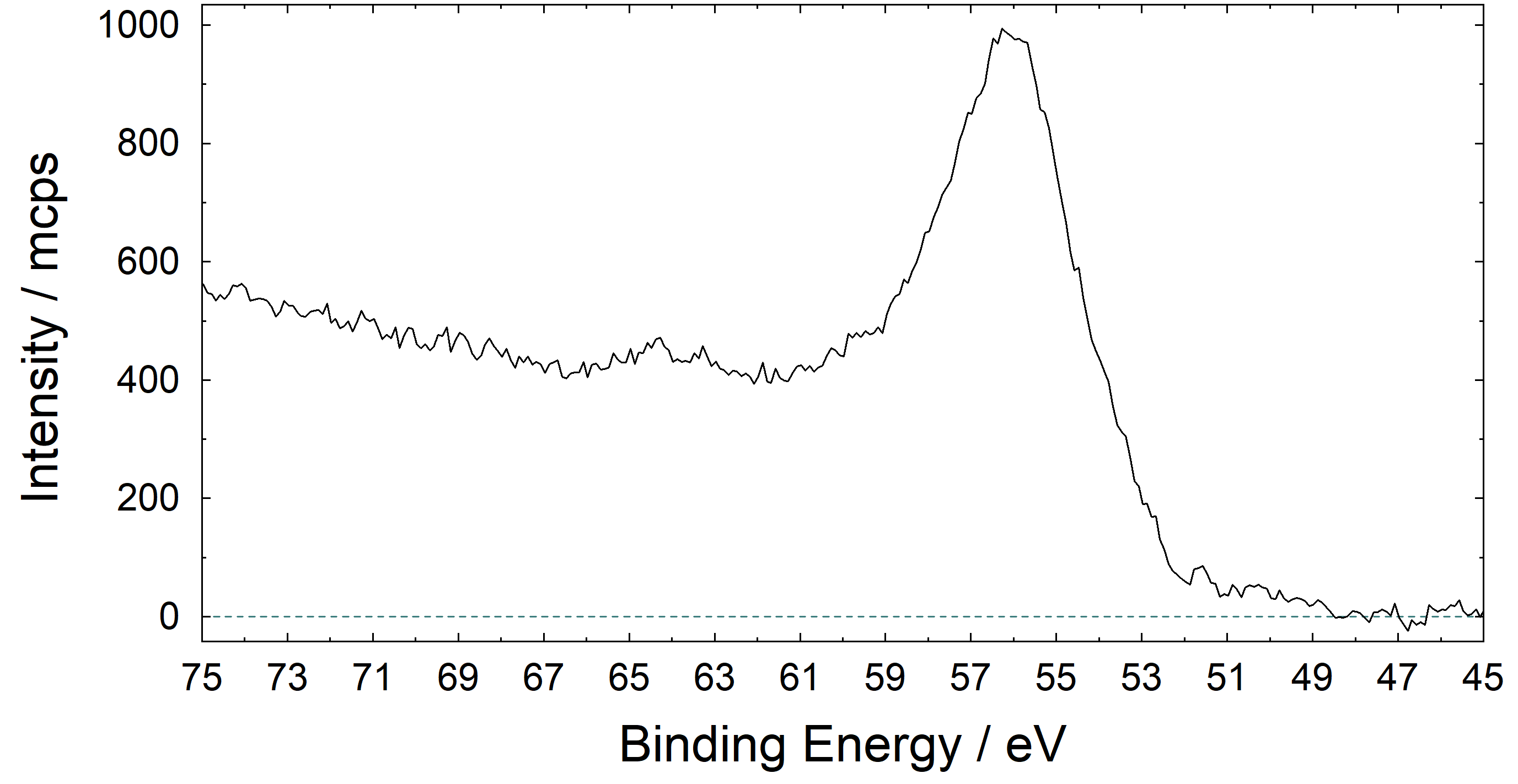 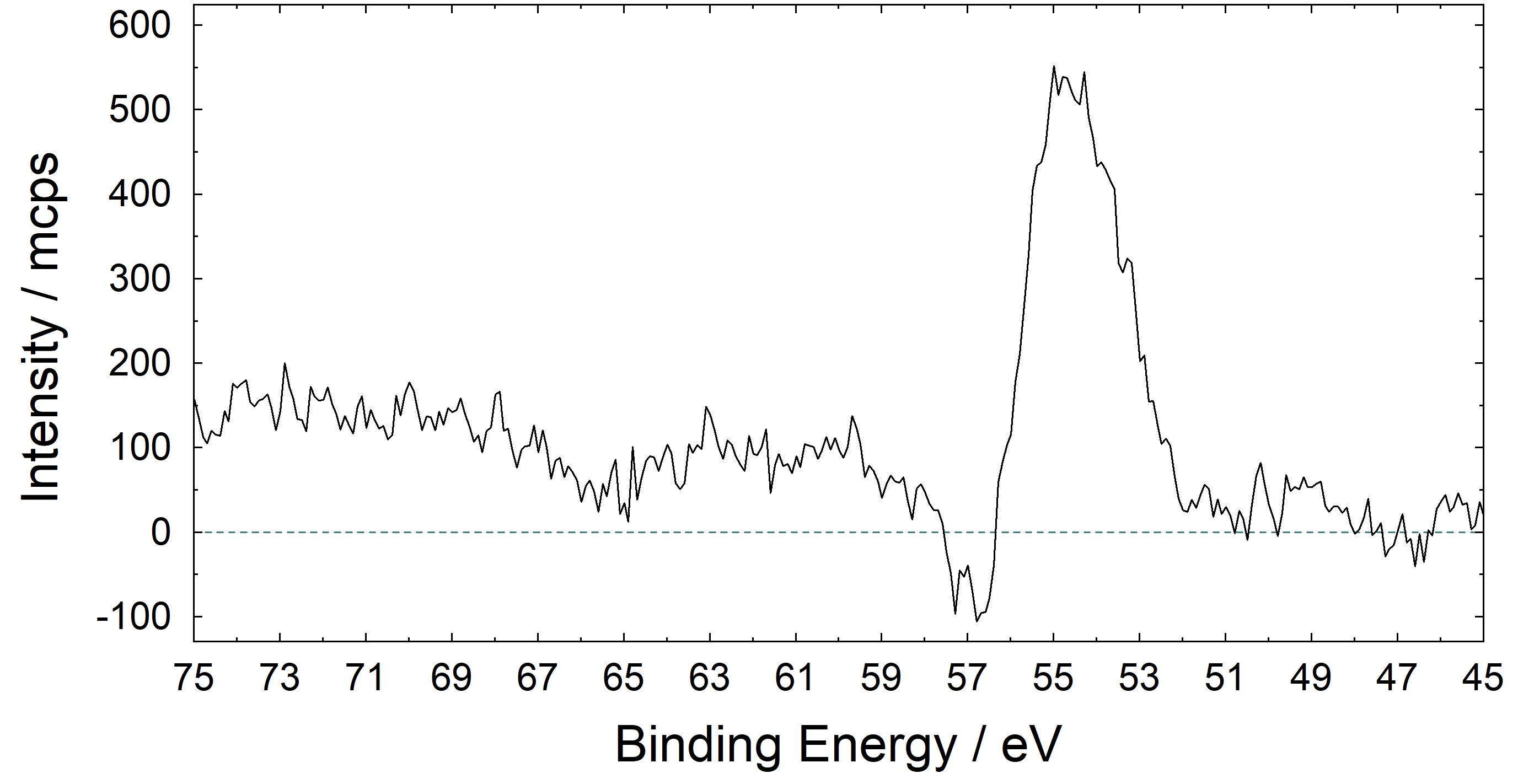 Addition
(and division by 2)
Subtraction
path: Modify → Spectrum Operation → Addition/Subtraction
36
example: Fe 3p from thin Fe3O4 layer
6. modification	– Background subtraction
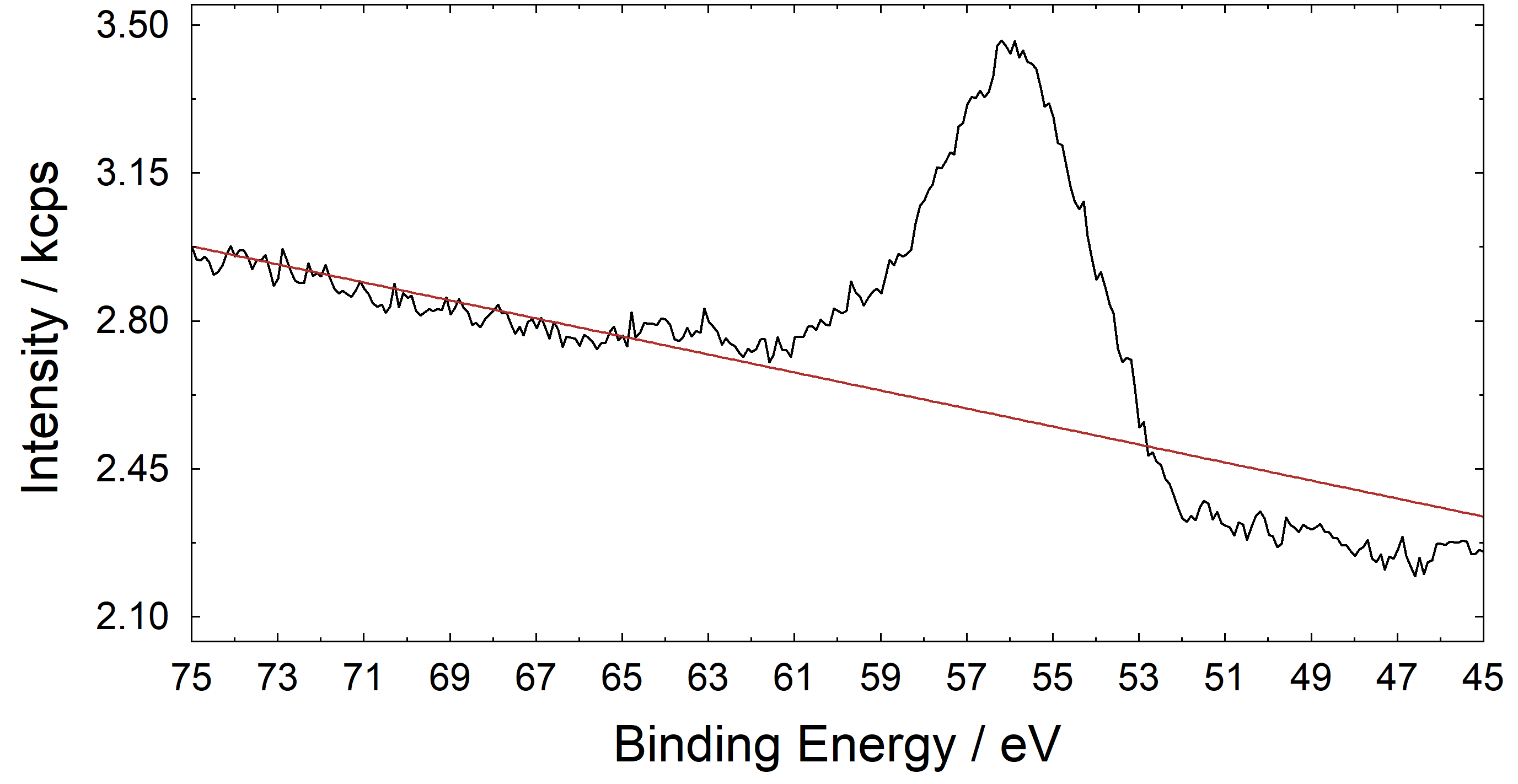 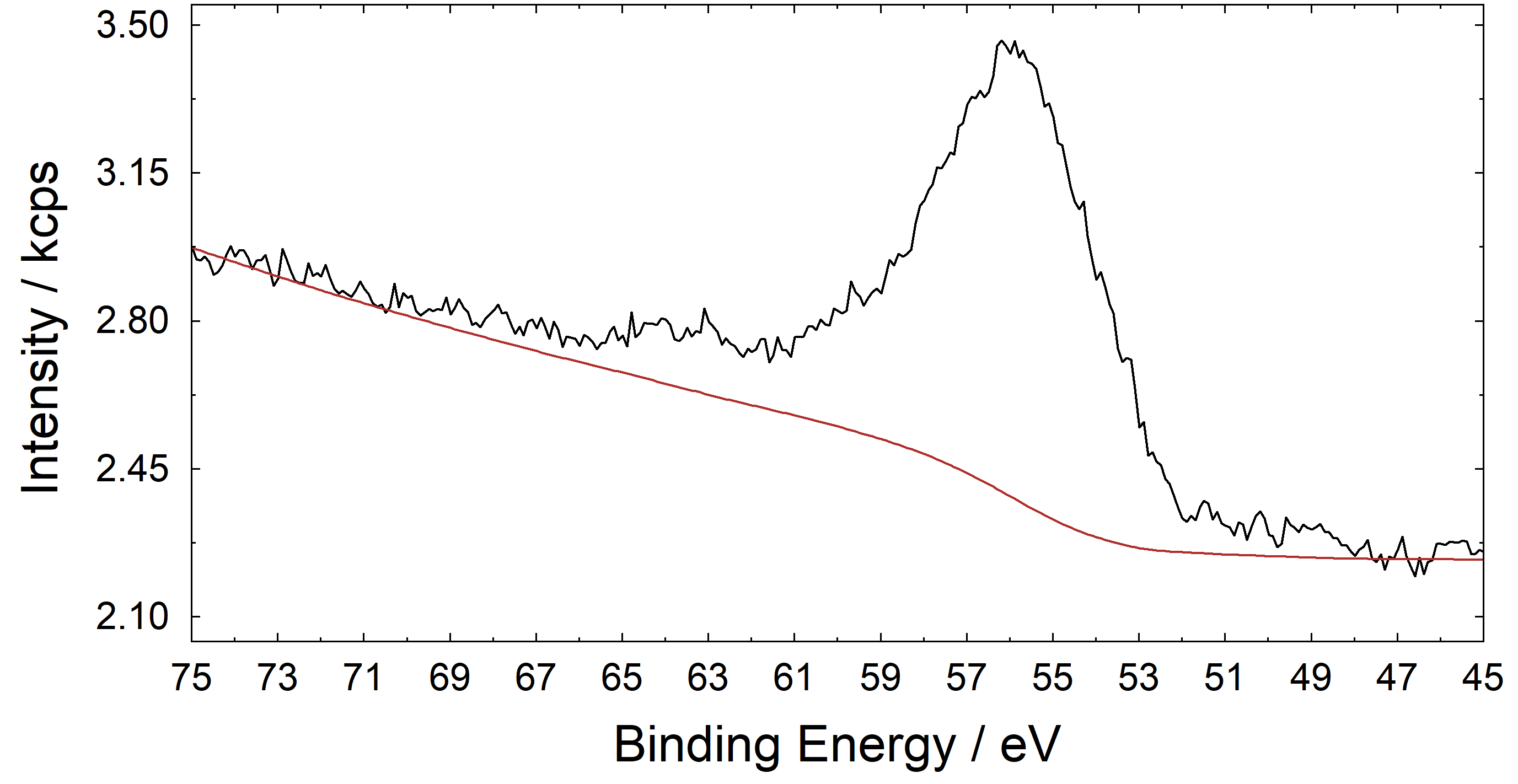 before subtracting a linear background
before subtracting a Shirley background
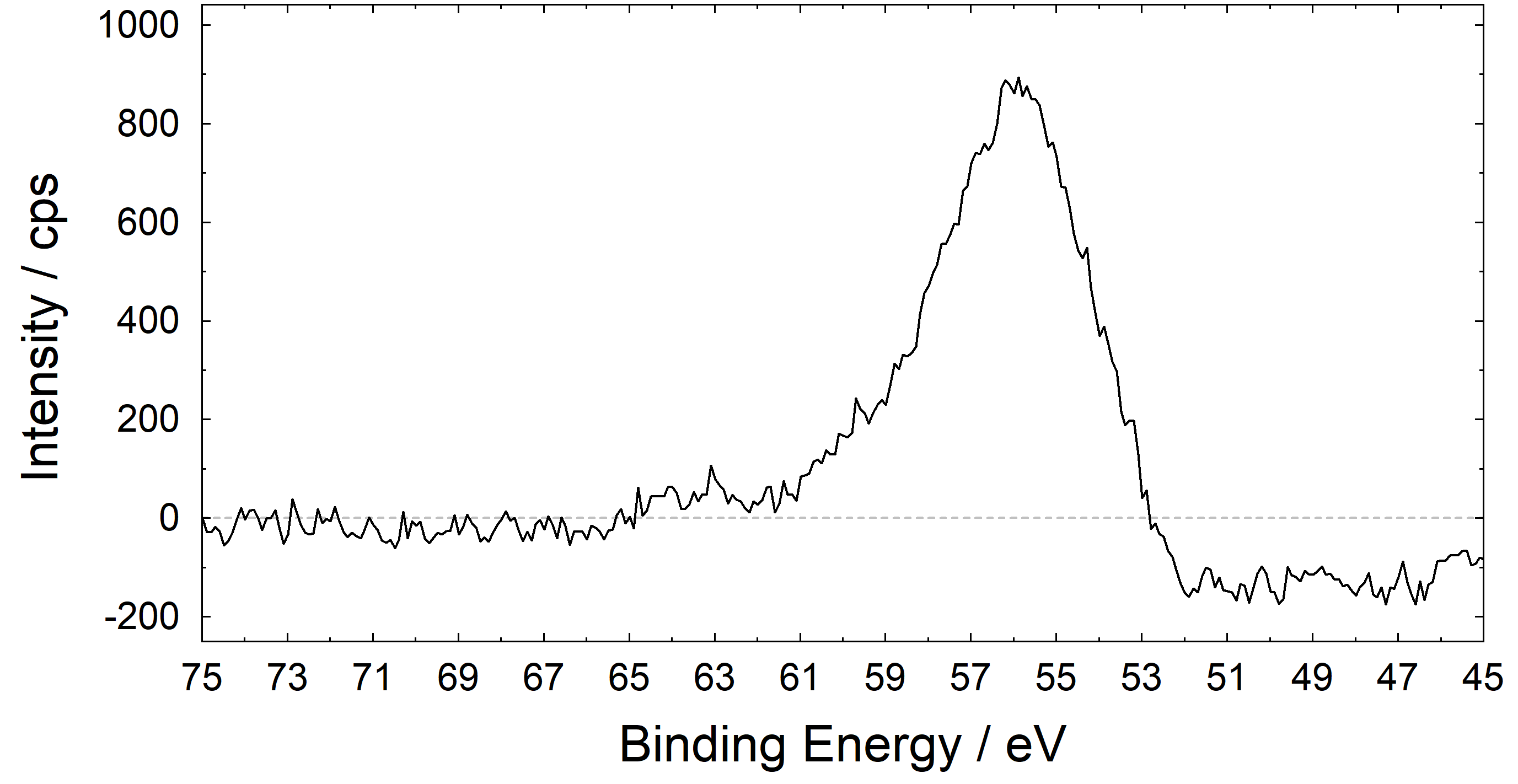 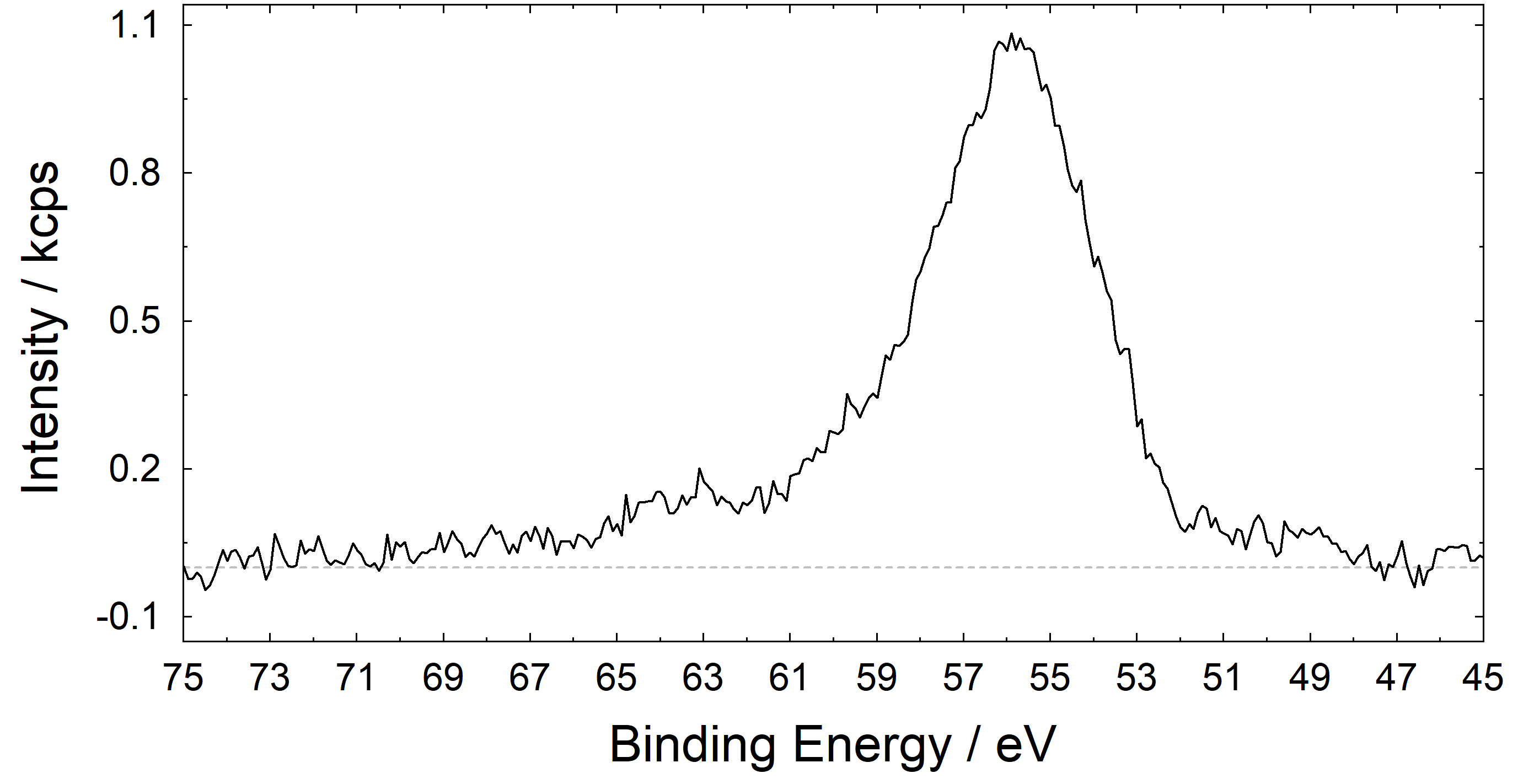 after subtracting a Shirley background
after subtracting a linear background
path: Modify → Calculate Background or Subtract Background
37
New from UNIFIT 2024
6. modification	– Subtract Satellite
example: Ba 3d from thin BTO layer on STO
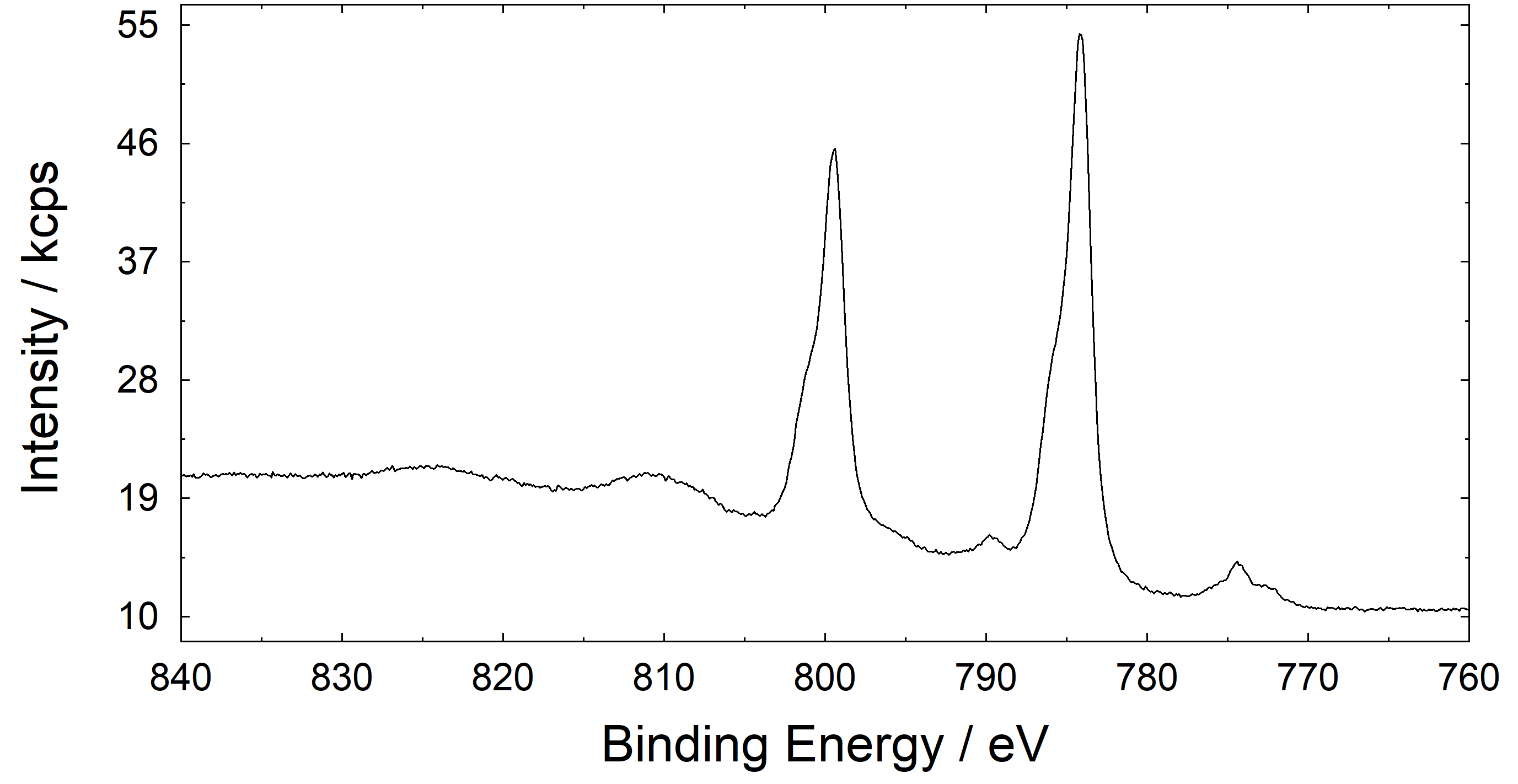 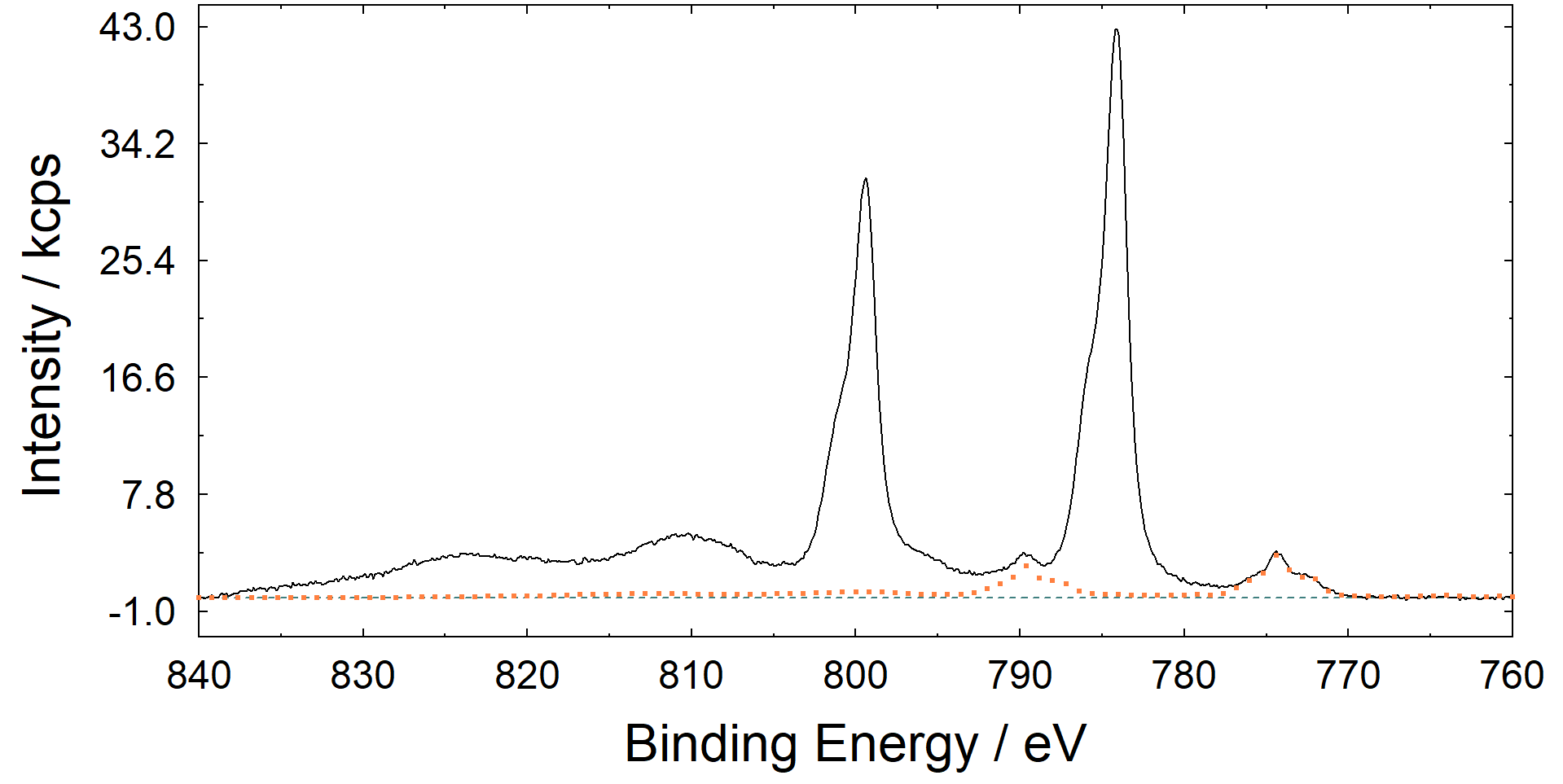 before satellite subtraction
satellites to be subtracted
Al Kα3,4 satellites
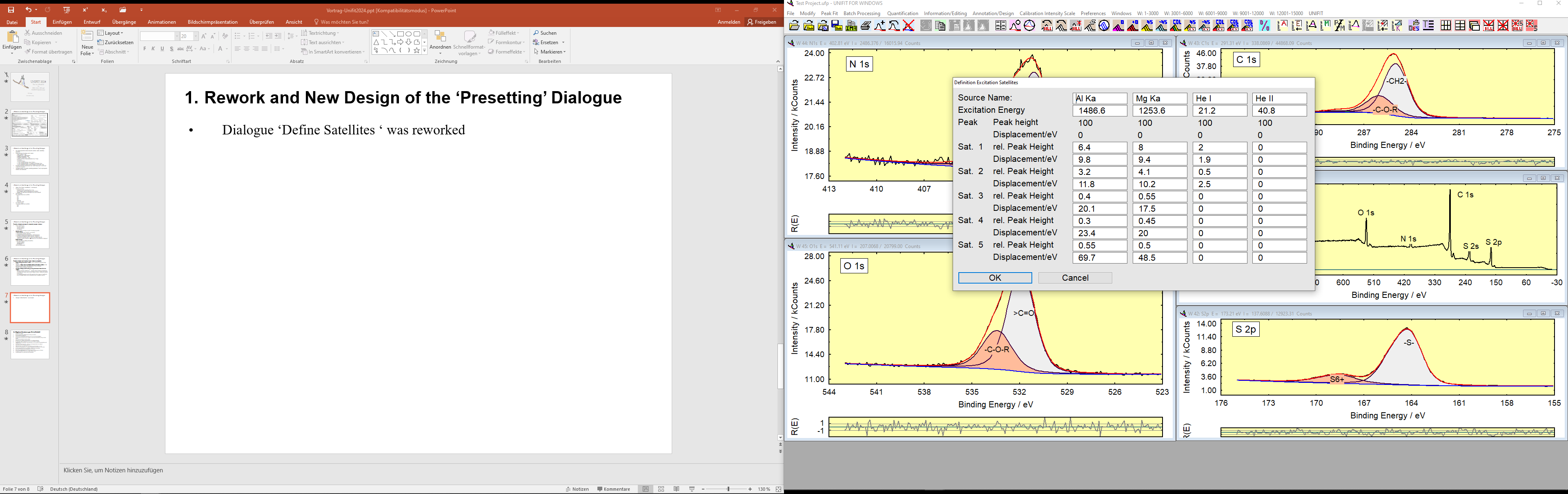 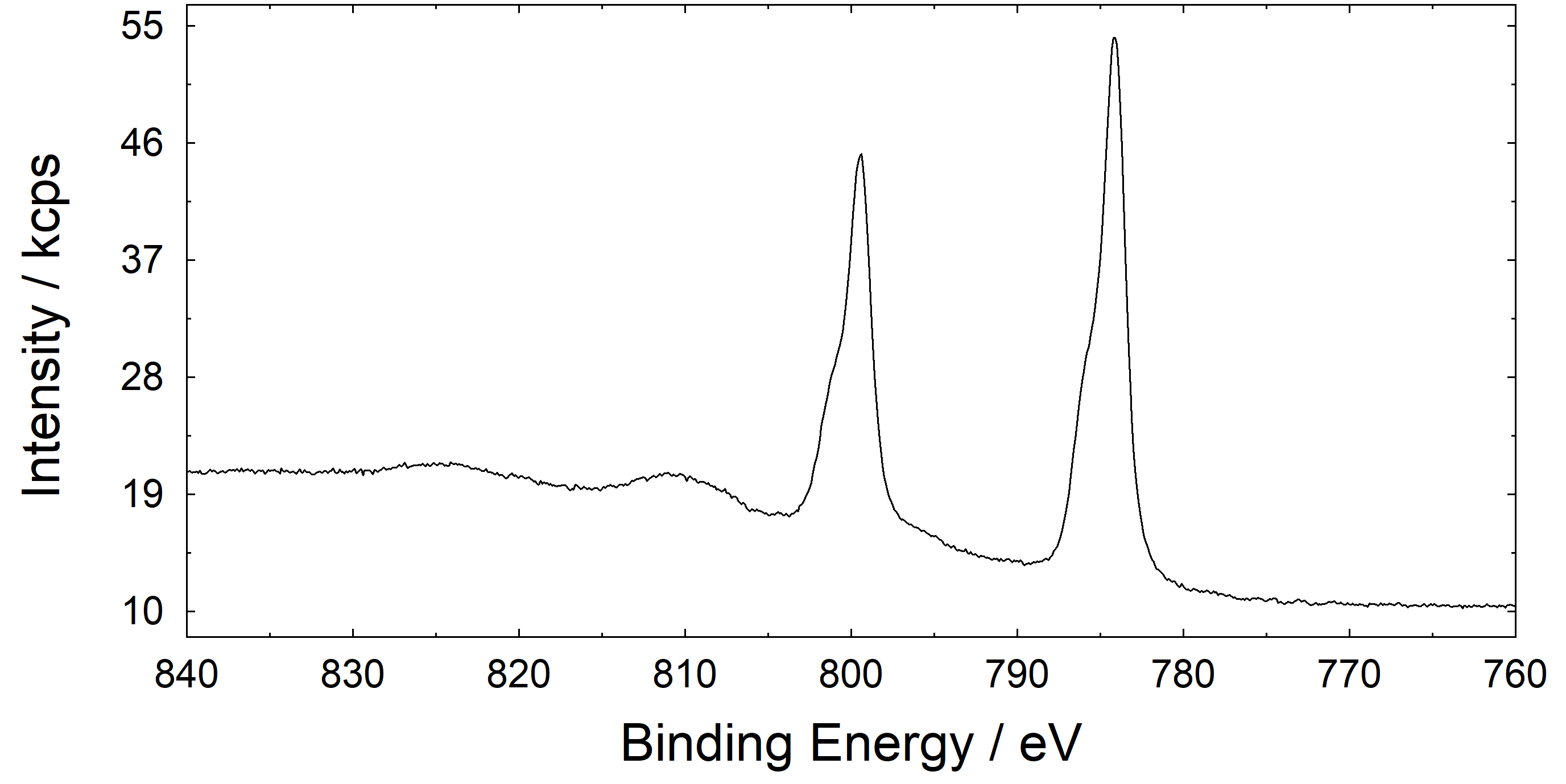 after satellite subtraction
path: Modify → Subtract Satellite and Preferences → Satellite Selection
38
example: C 1s from thin BTO layer on STO
6. modification	– Charge Correction
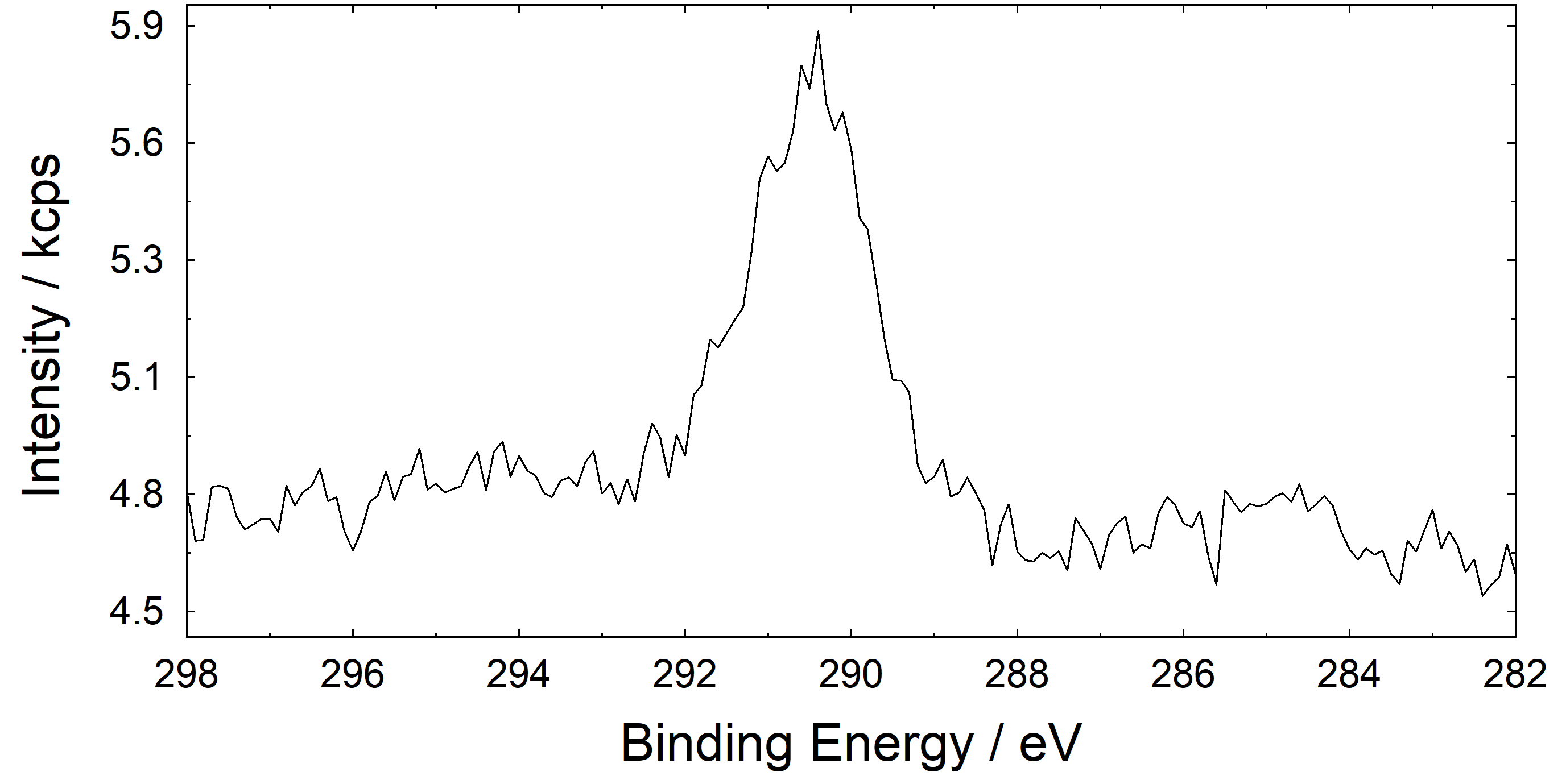 C 1s at BE 290.4 eV
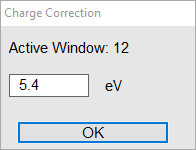 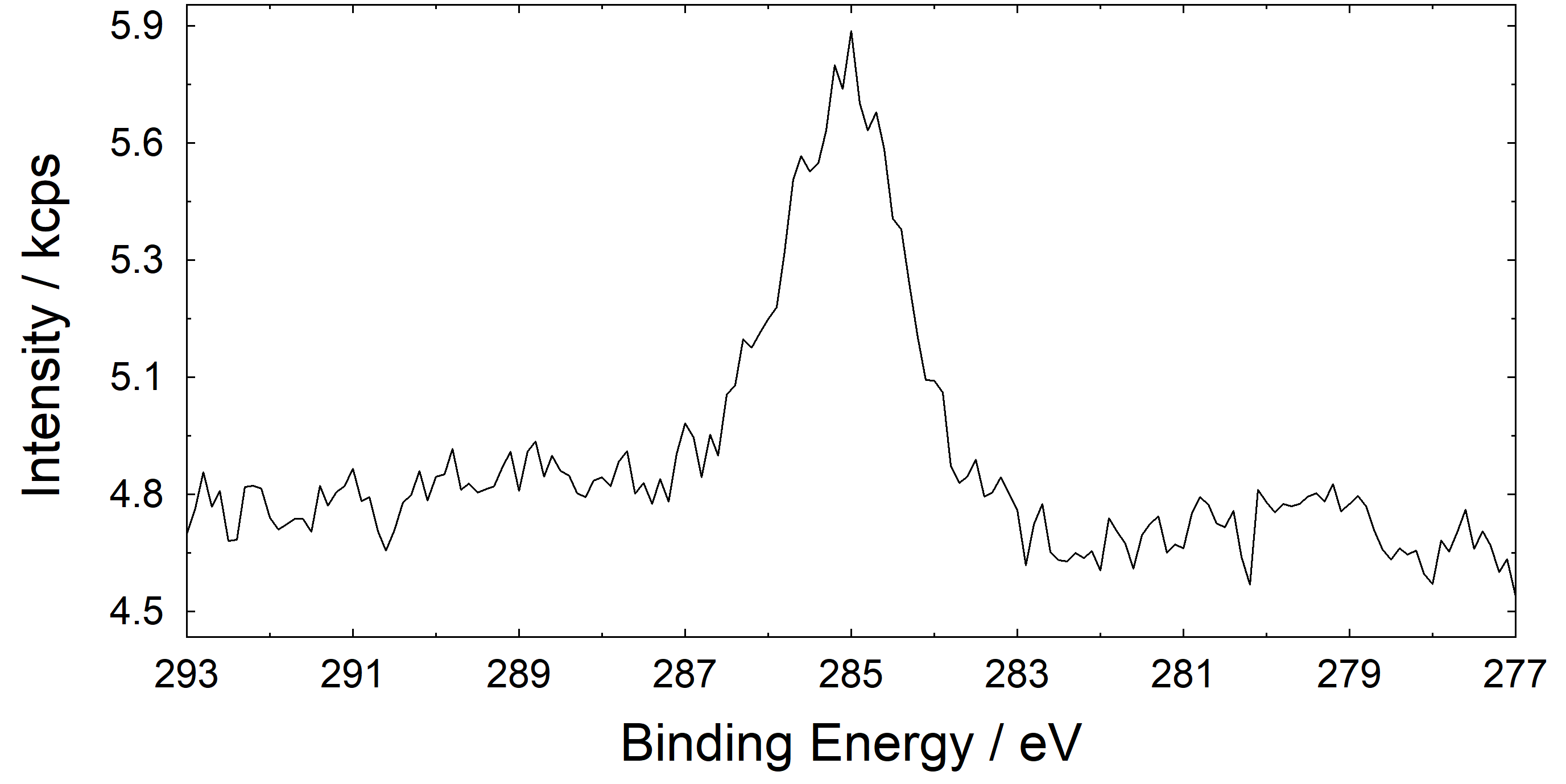 C 1s at BE 285.0 eV
positive charging → positive value
negative charging → negative value
path: Modify → Charge Correction Active Window
39
example: survey from thin BTO layer on STO
6. modification – Correction with 								transmission function
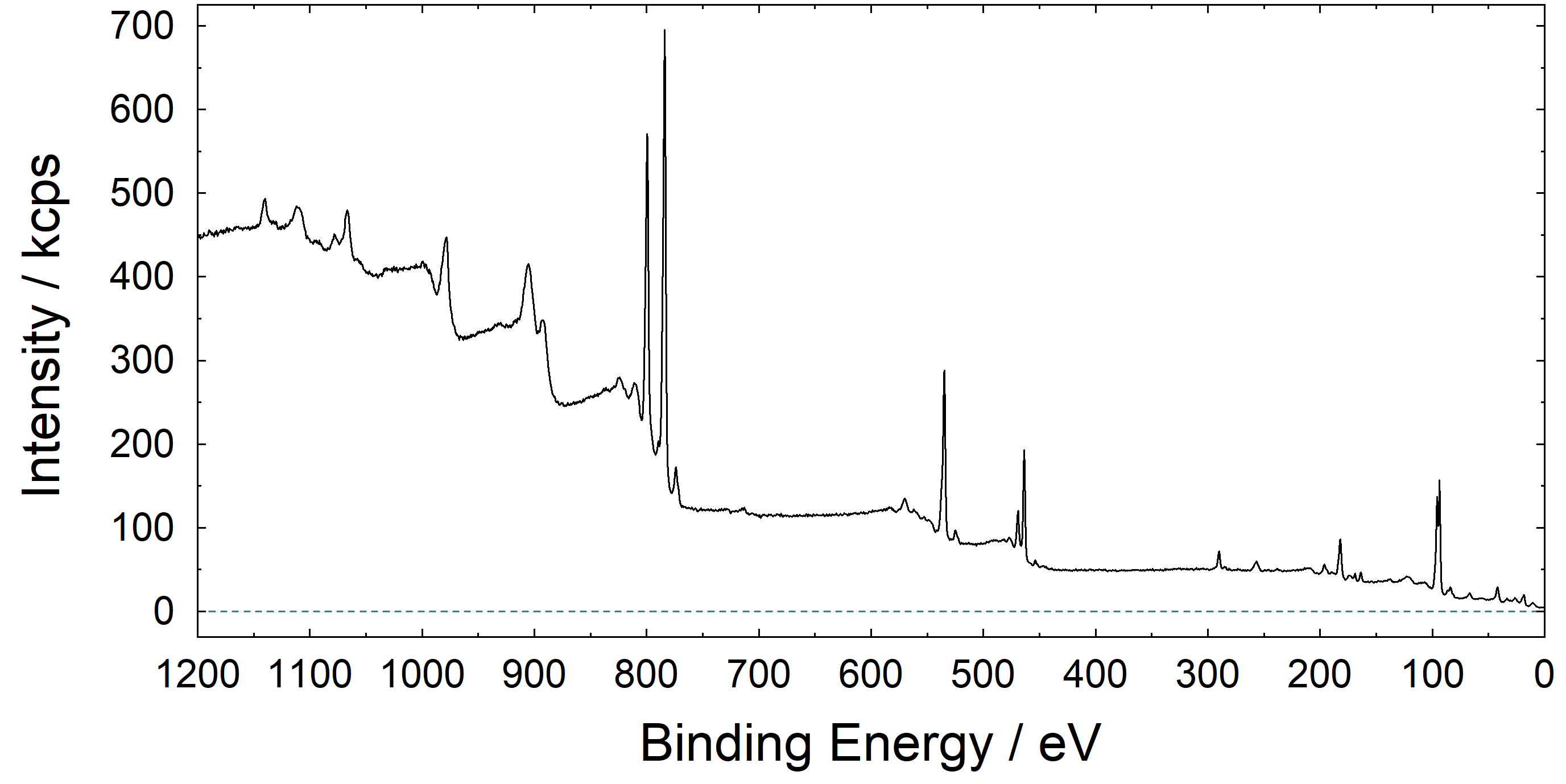 before correction with IERF
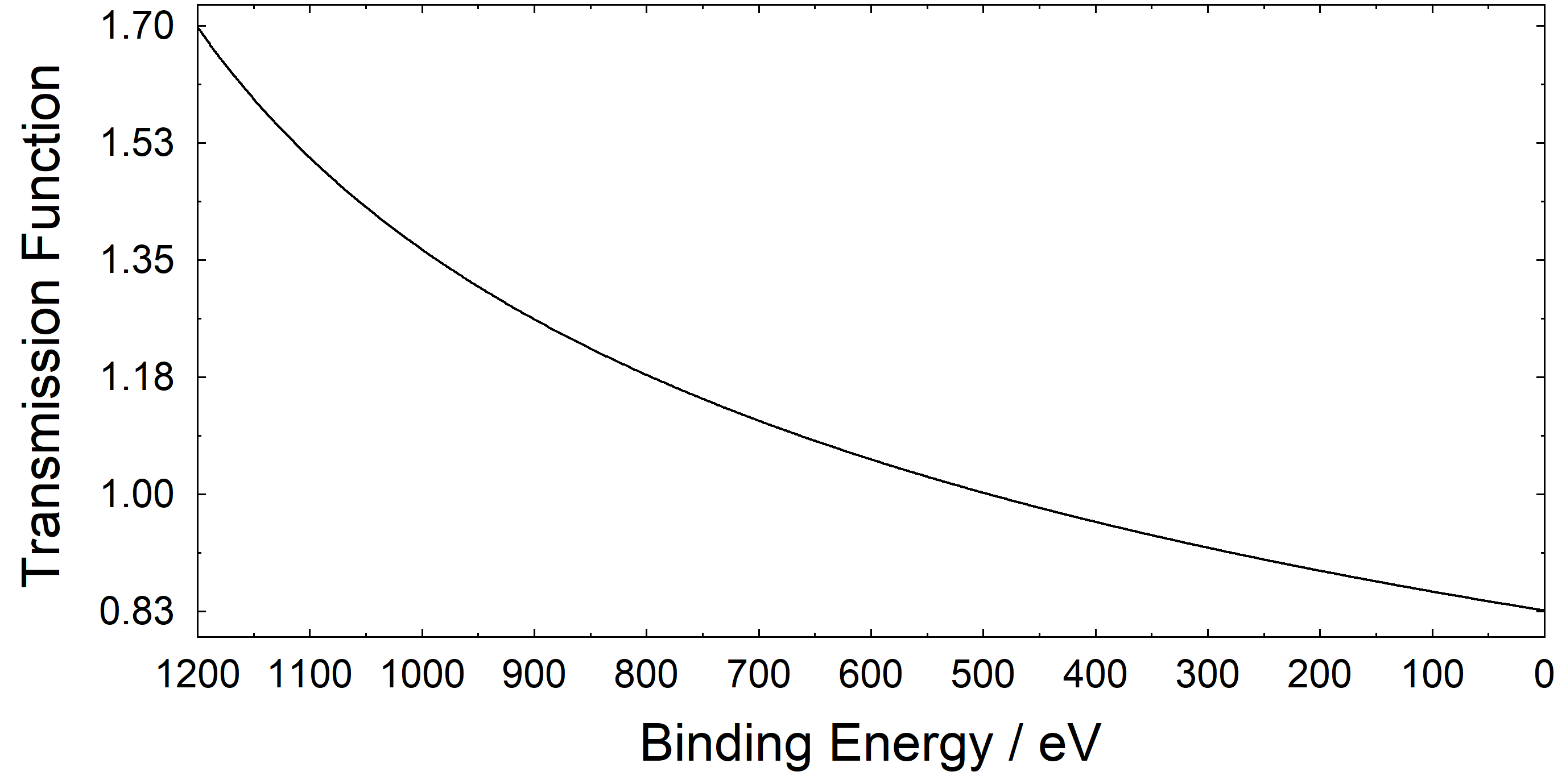 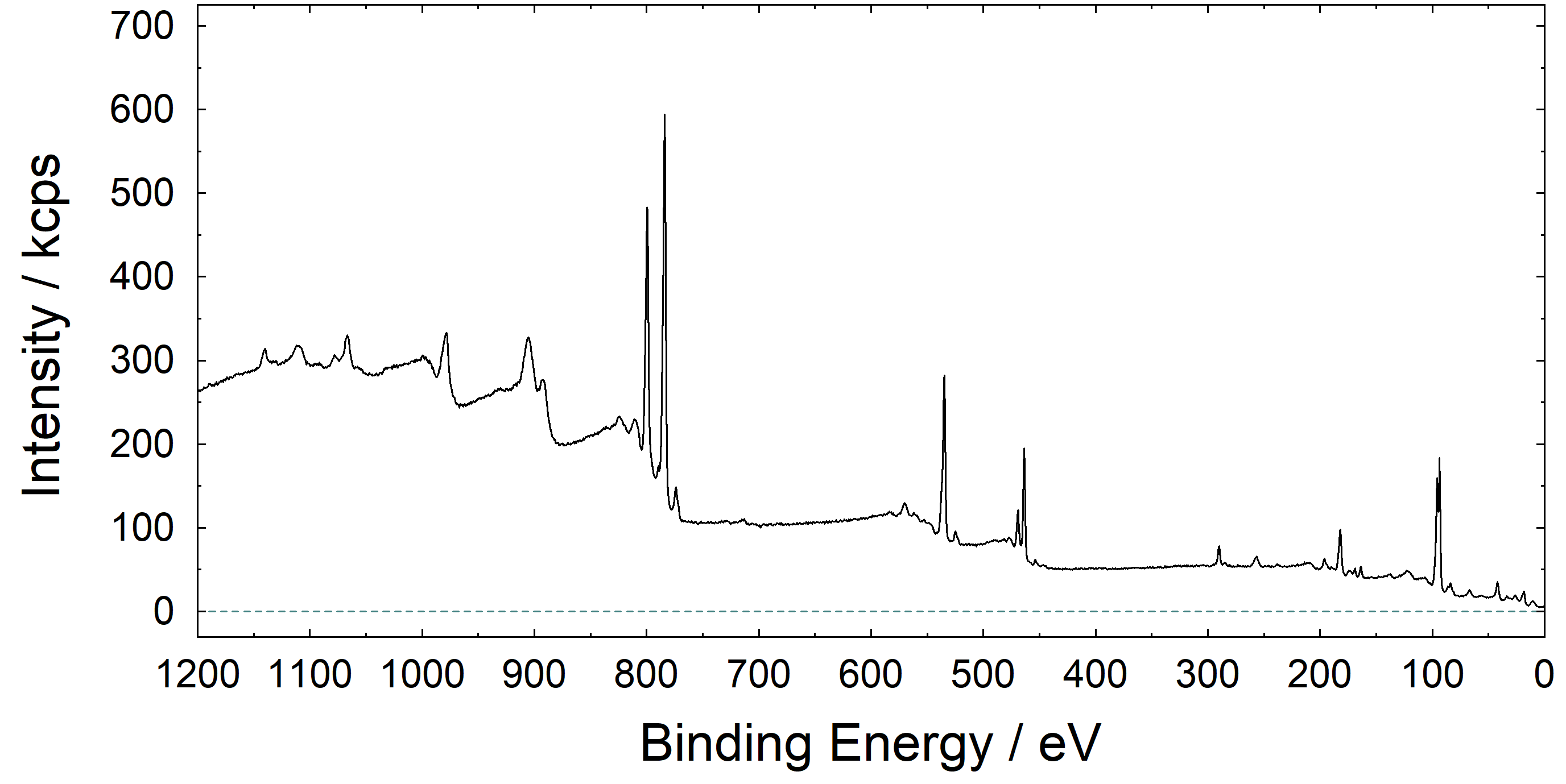 after correction with IERF
path: Modify → Correction with IERF
path to load/define IERF: Preferences → Load/Define Transmission Function
40
7. Fitting
UNIFIT 2024 offers a huge variety of fit routines
Method of optimization: Marquardt-Levenberg

XPS/XAS/AES/RAMAN Peaks:

Peak Type				(singlet/doublet)
Fit Parameters			(relative/absolute)
Fit Procedure			(product/sum/convolution)
Background Function		(polynominal/SHIRLEY/TOUGAARD)
Combination of Peak Fit and Background Fit
					(parallel/consecutively)
TOUGAARD Background Calculation					(homogeneous/inhomogeneous samples)

Specials:

Valance-Band Edge (two model functions: linear or square root))
Fermi-Edge (Theta-model function)	
Transmission function
41
7. Fitting – Master & slave Peaks
color code
Master peak, activated for input
Master peak, not activated
Slave Peak, activated for input
Slave Peak, not activated
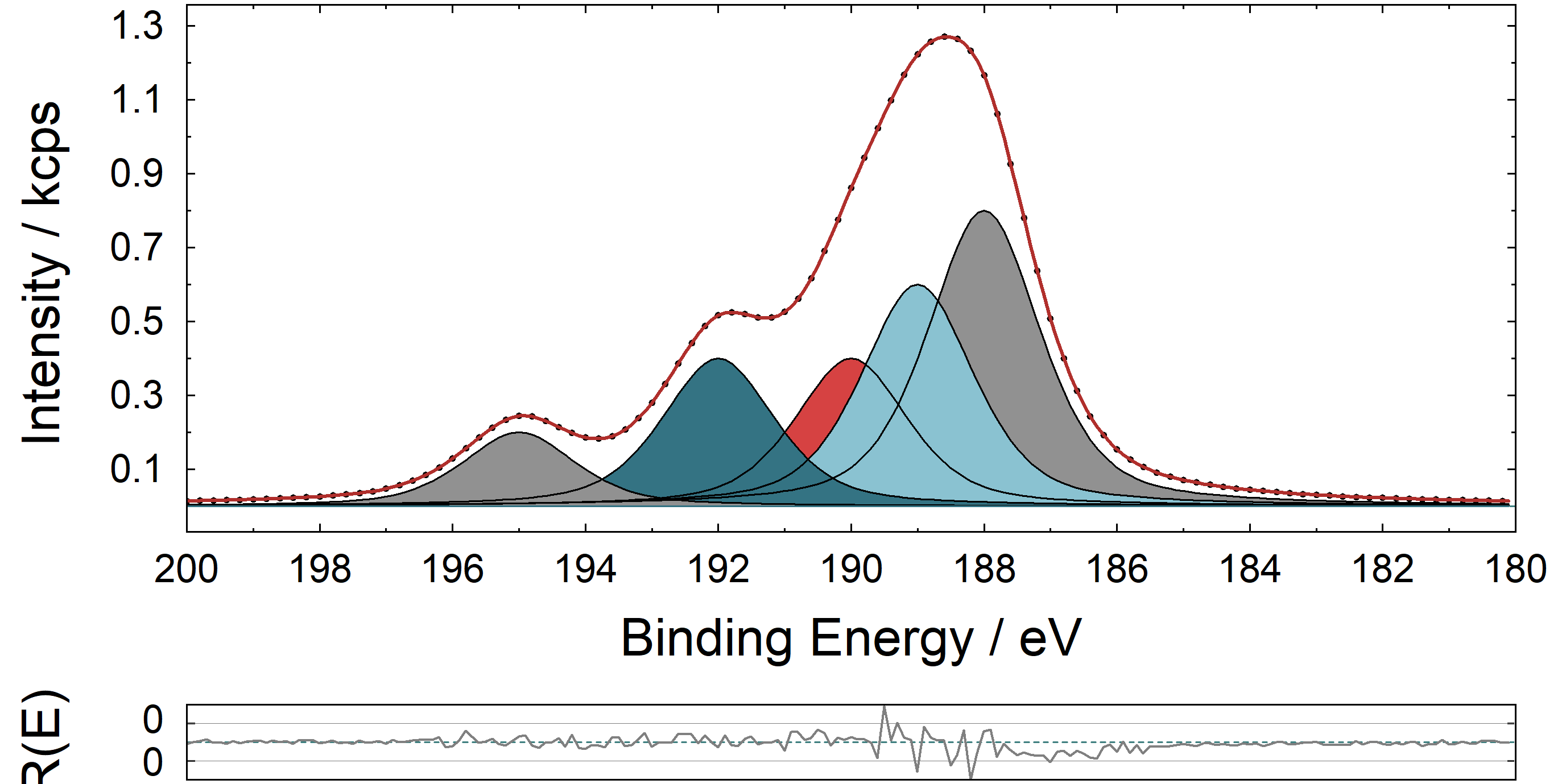 1
3
4
2
5
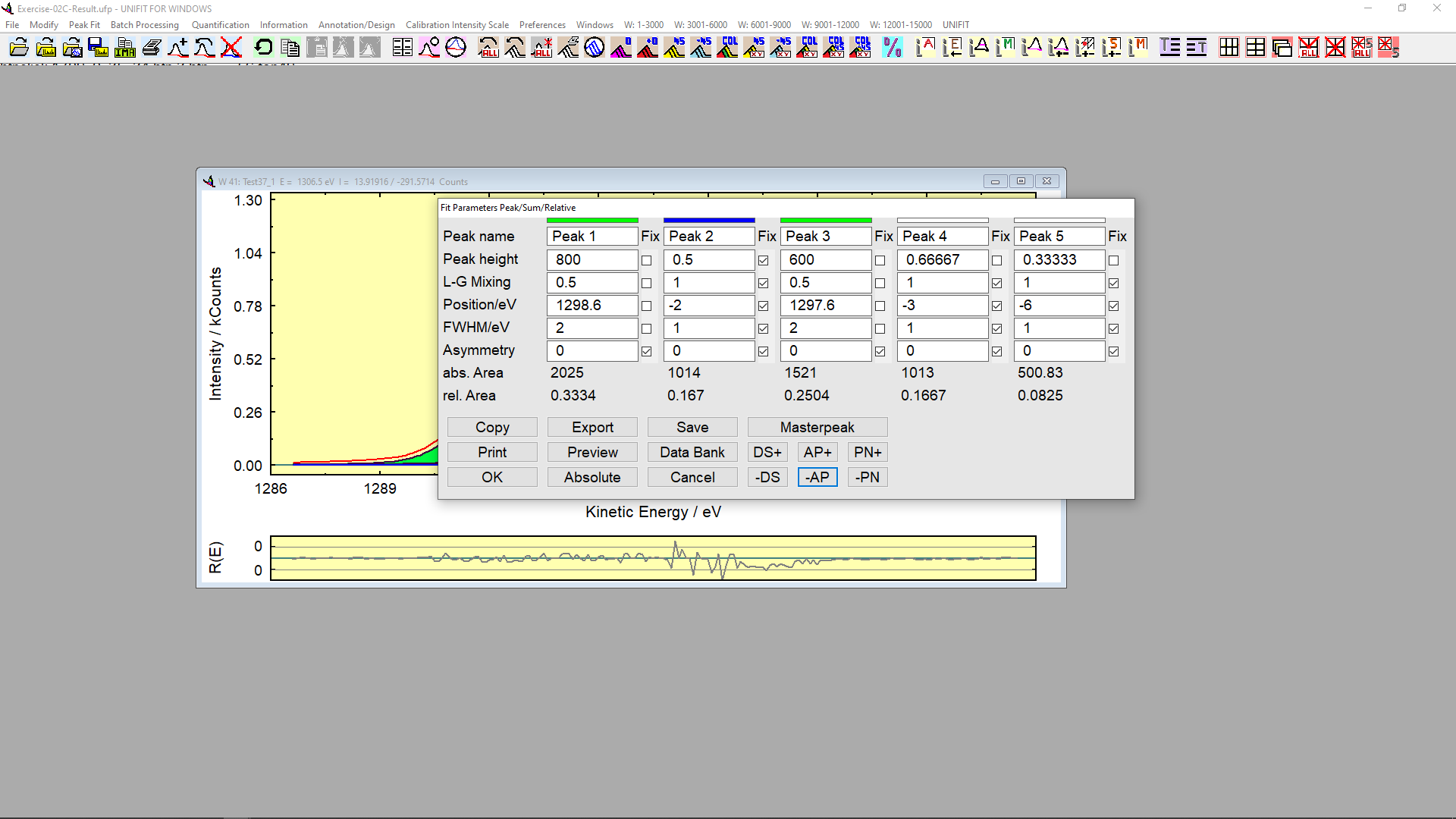 Parameter setting: Relative
Parameters of slave peaks with higher component number can be linked to the parameters of the corresponding master peak.
42
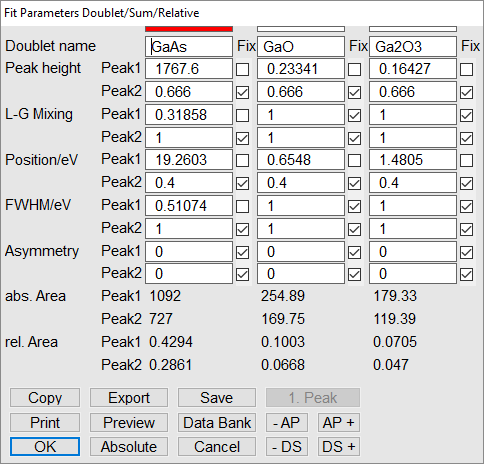 example: Ga 3d from GaAs
7. Fitting – Peak Type
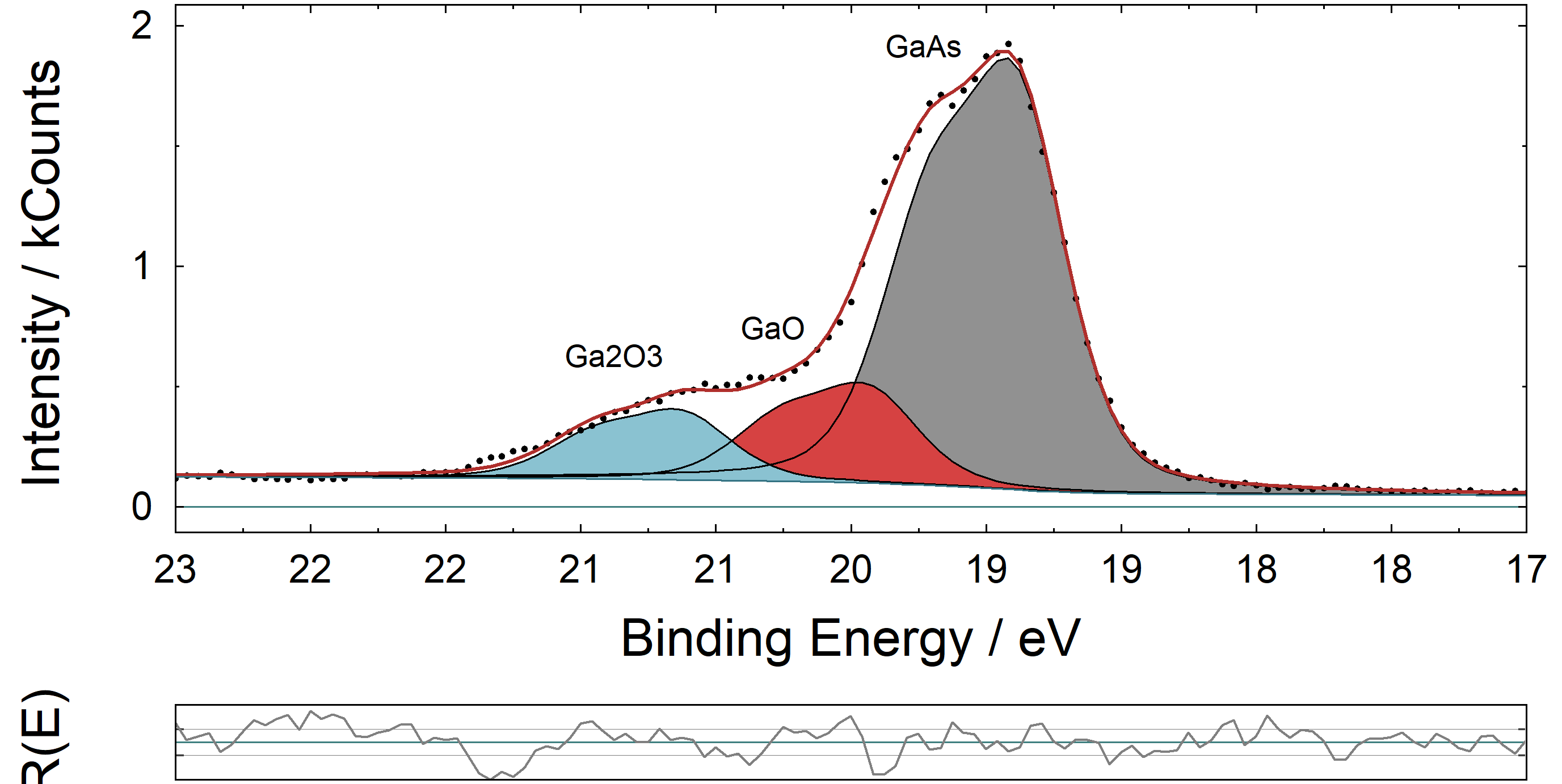 three doublet peaks
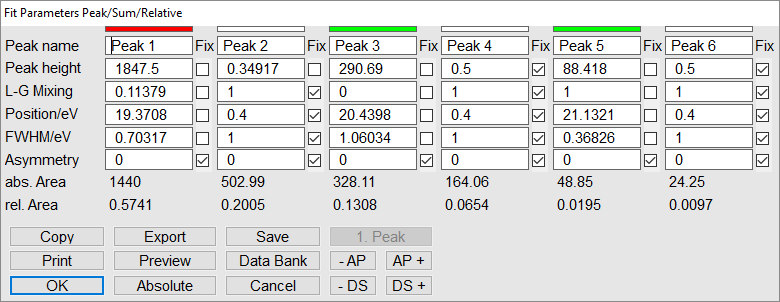 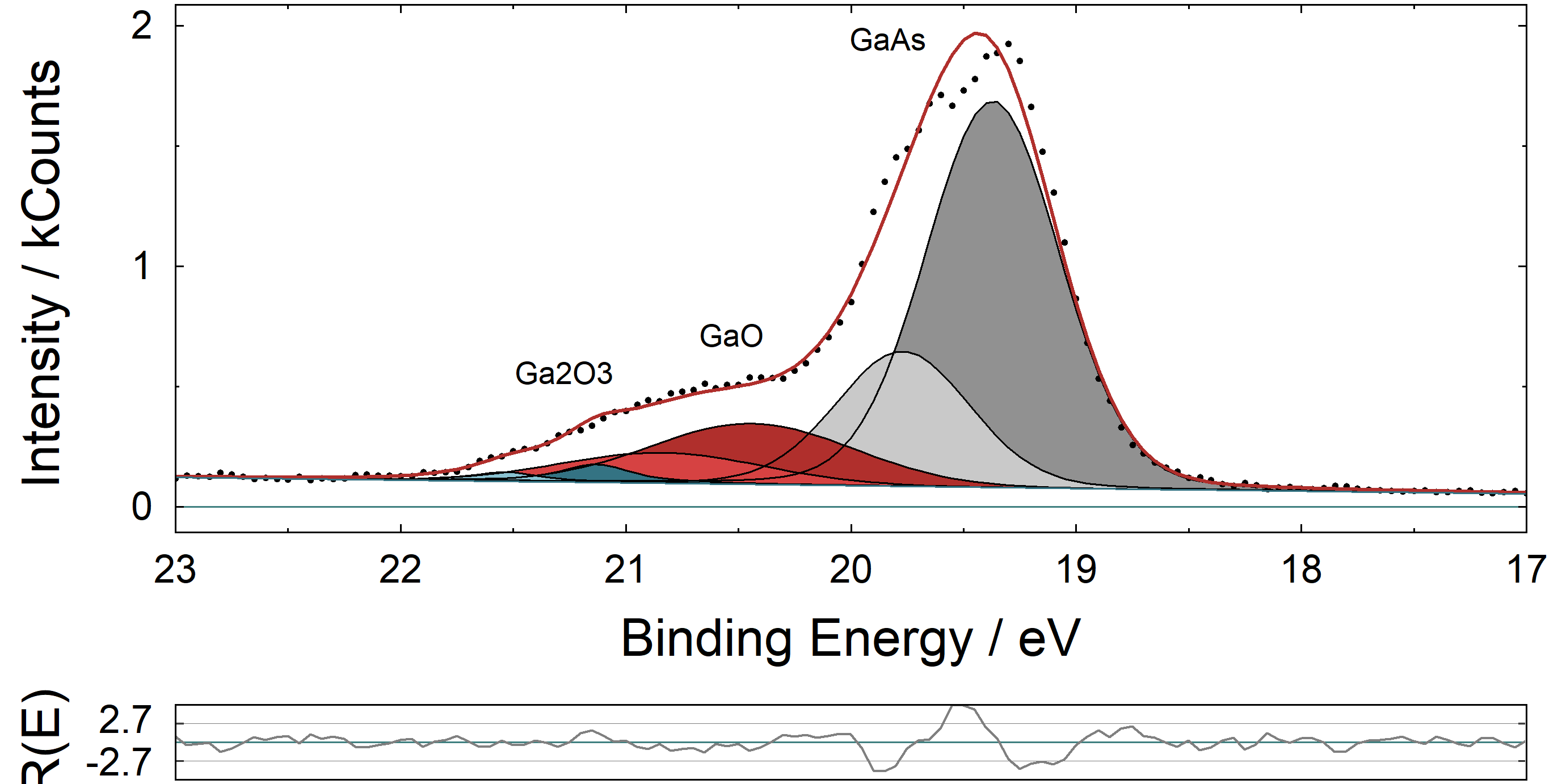 six singlet peaks
path: Peak Fit → Manual Input of Start Parameters
43
example: As 2p3/2 from GaAs
7. Fitting – Fit Parameter
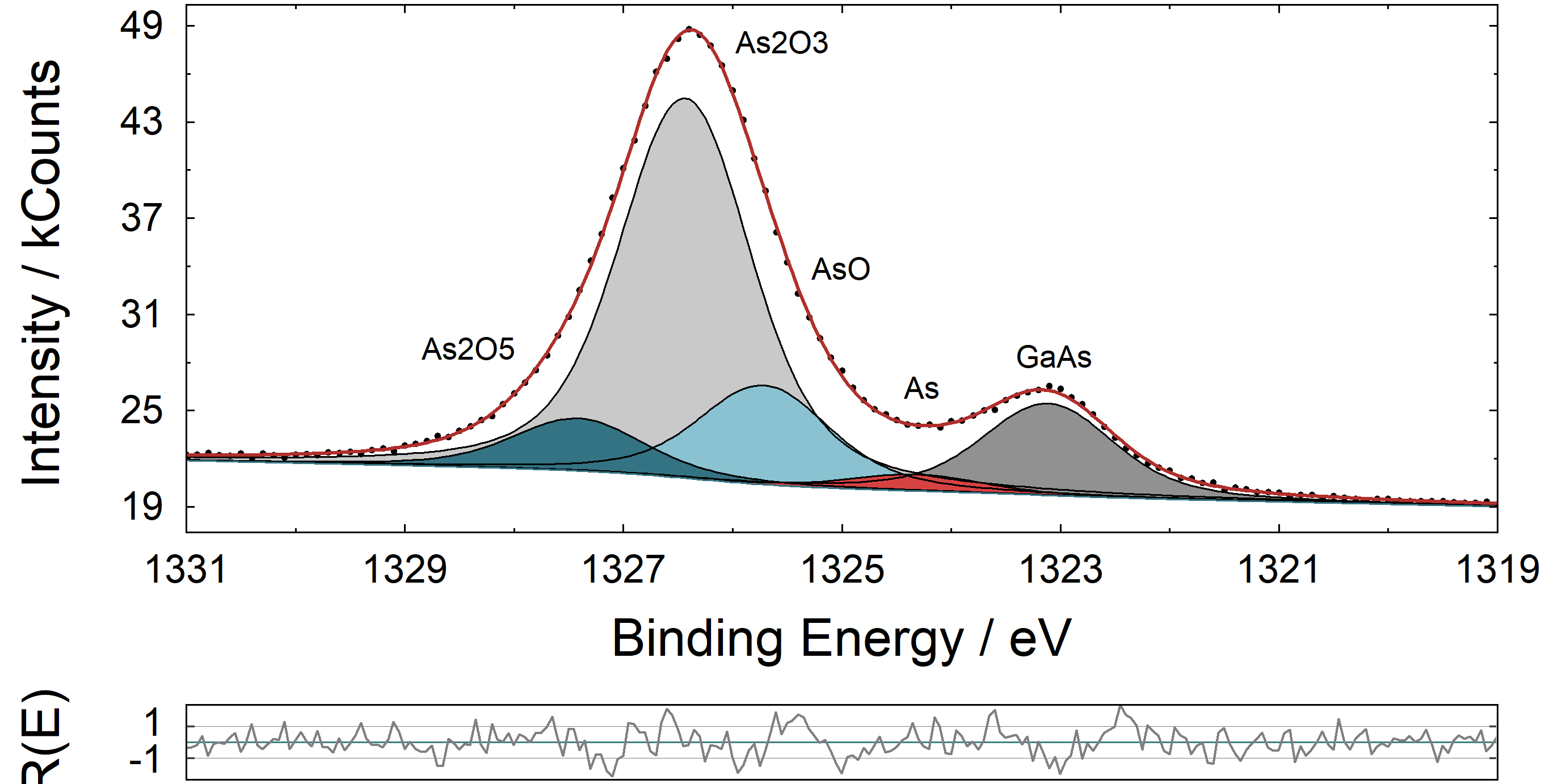 relative
absolute
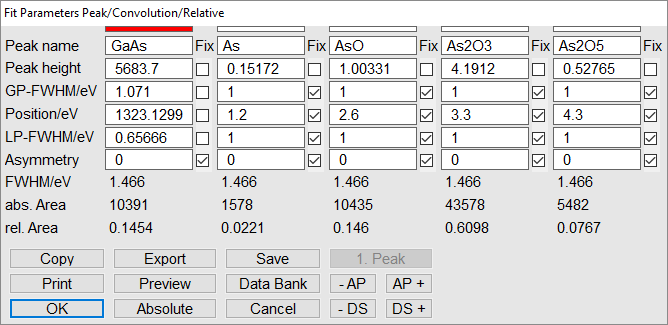 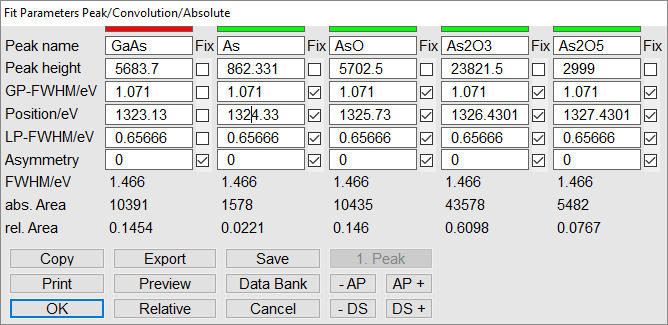 path: Preferences → Fit Parameters
44
example: O 1s from thin BTO layer on STO
7. Fitting – Fit Procedure
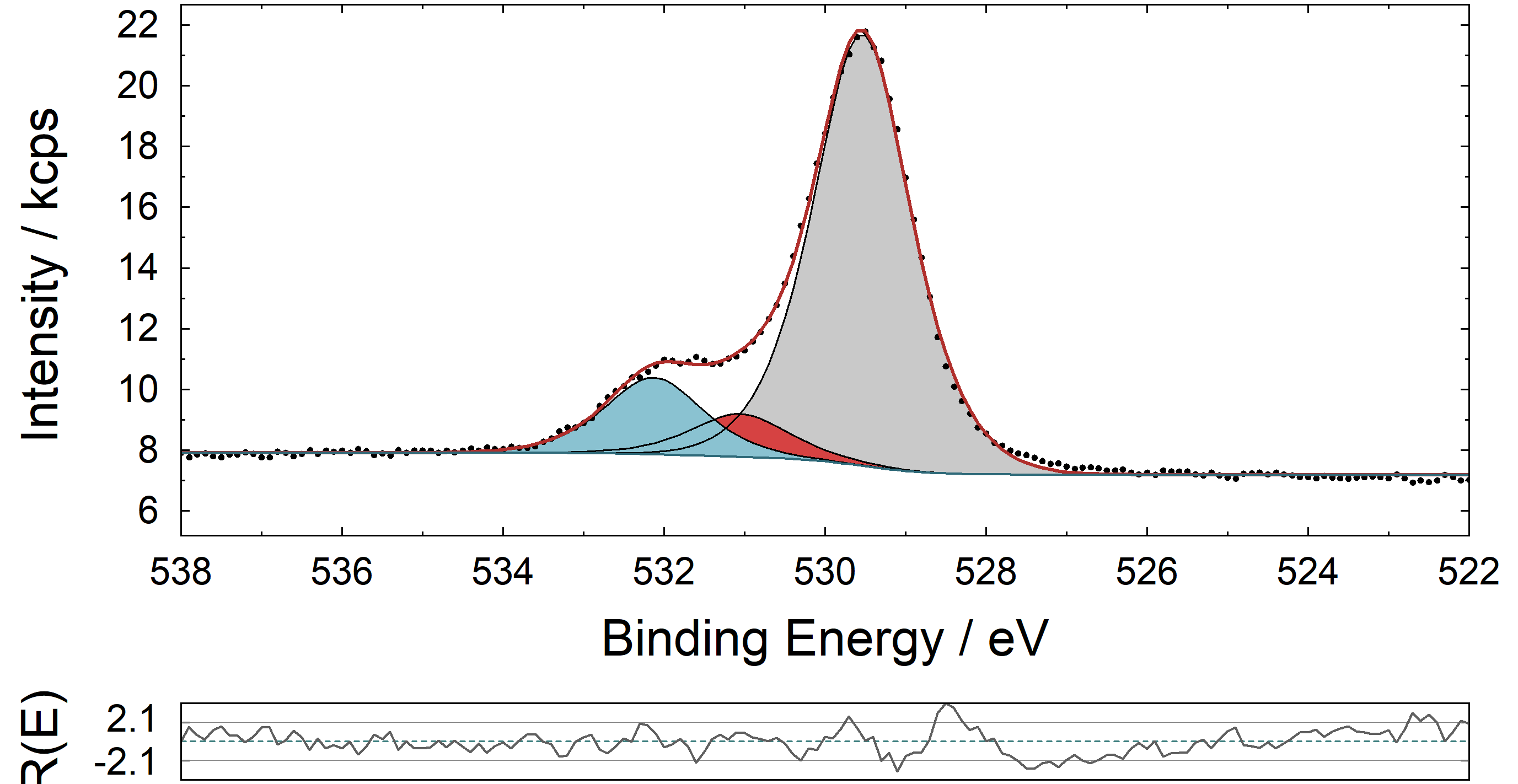 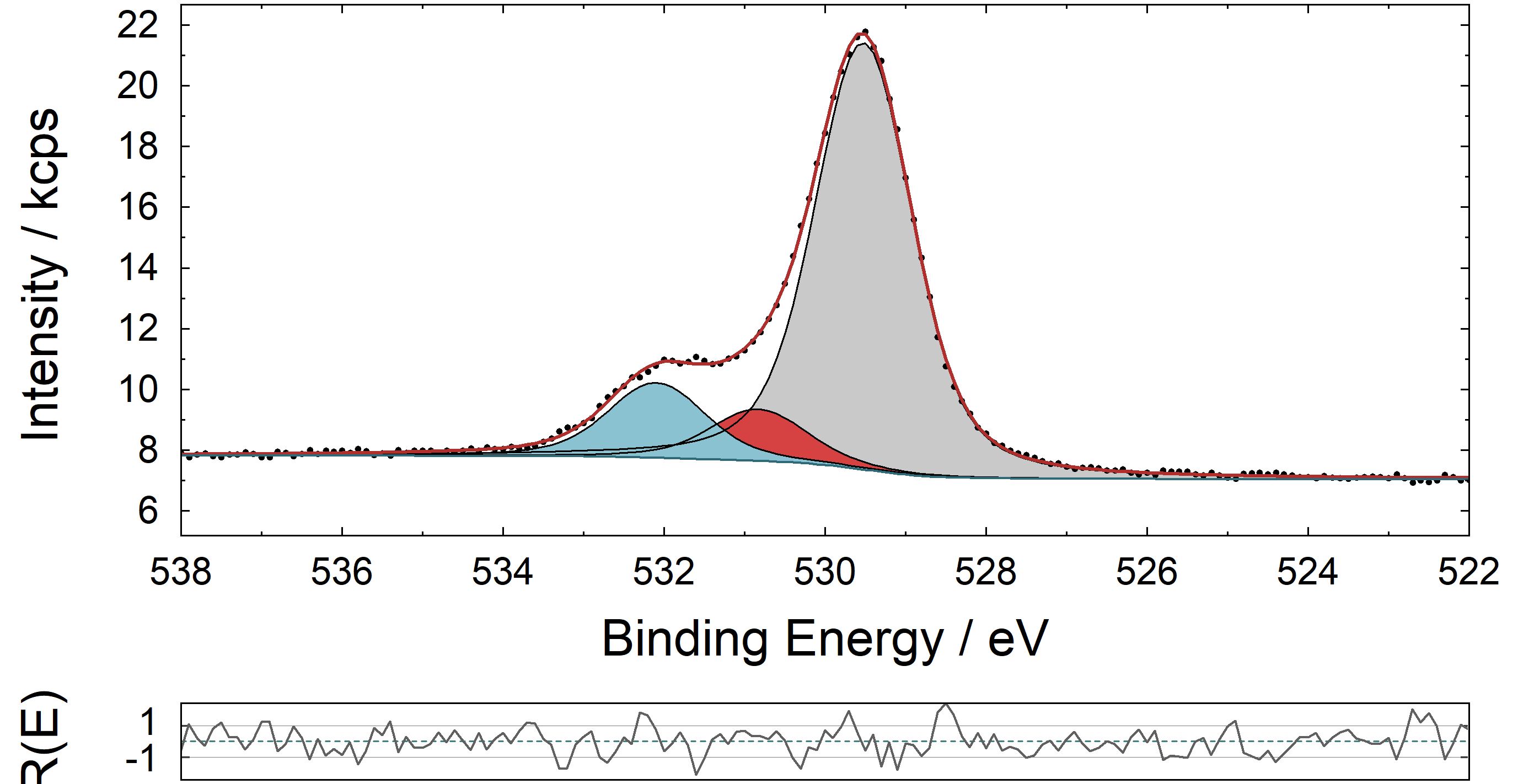 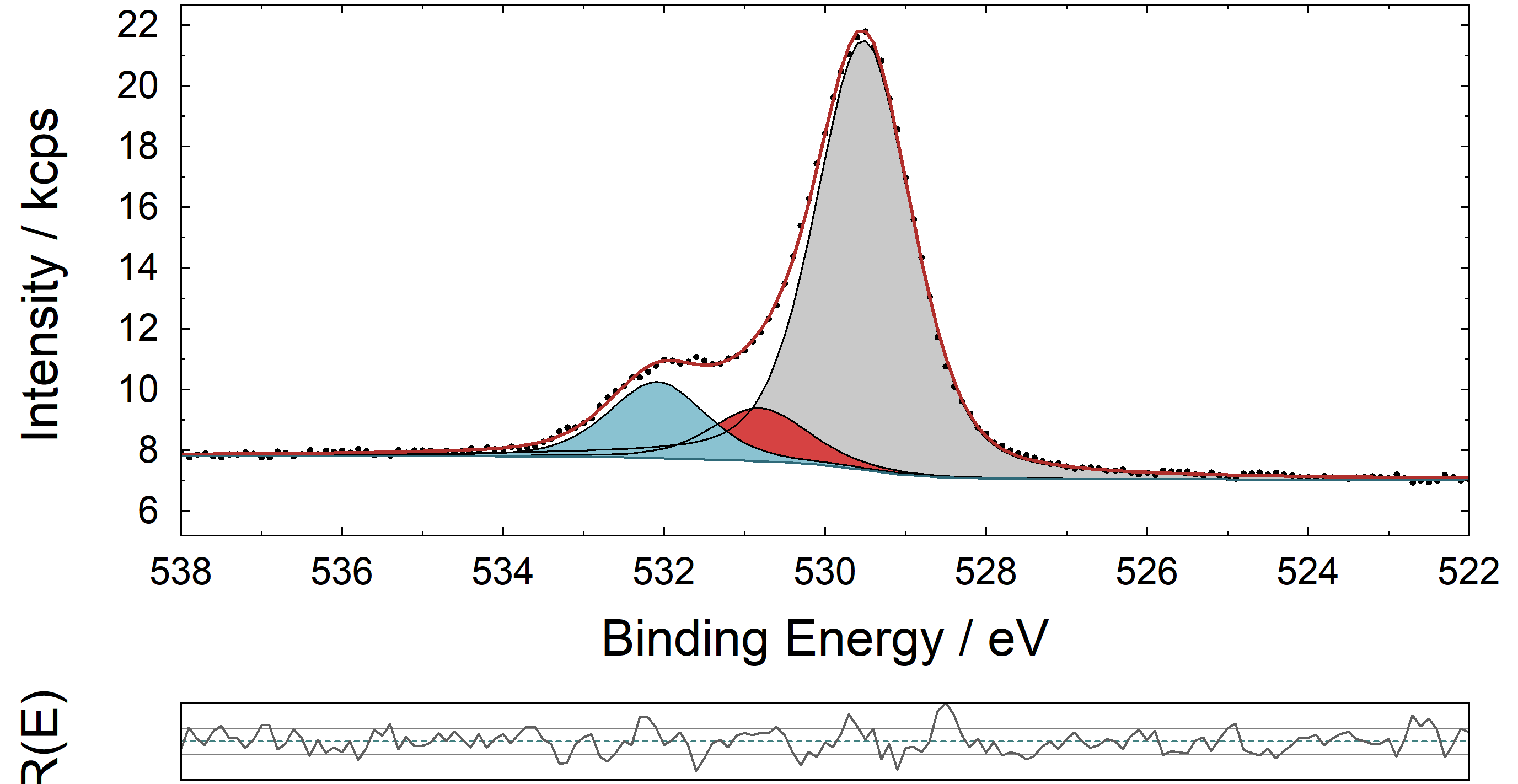 path: Preferences → Fit Procedure
45
example: Fe 3p from thin Fe3O4 layer on MgO
7. Fitting – Background function
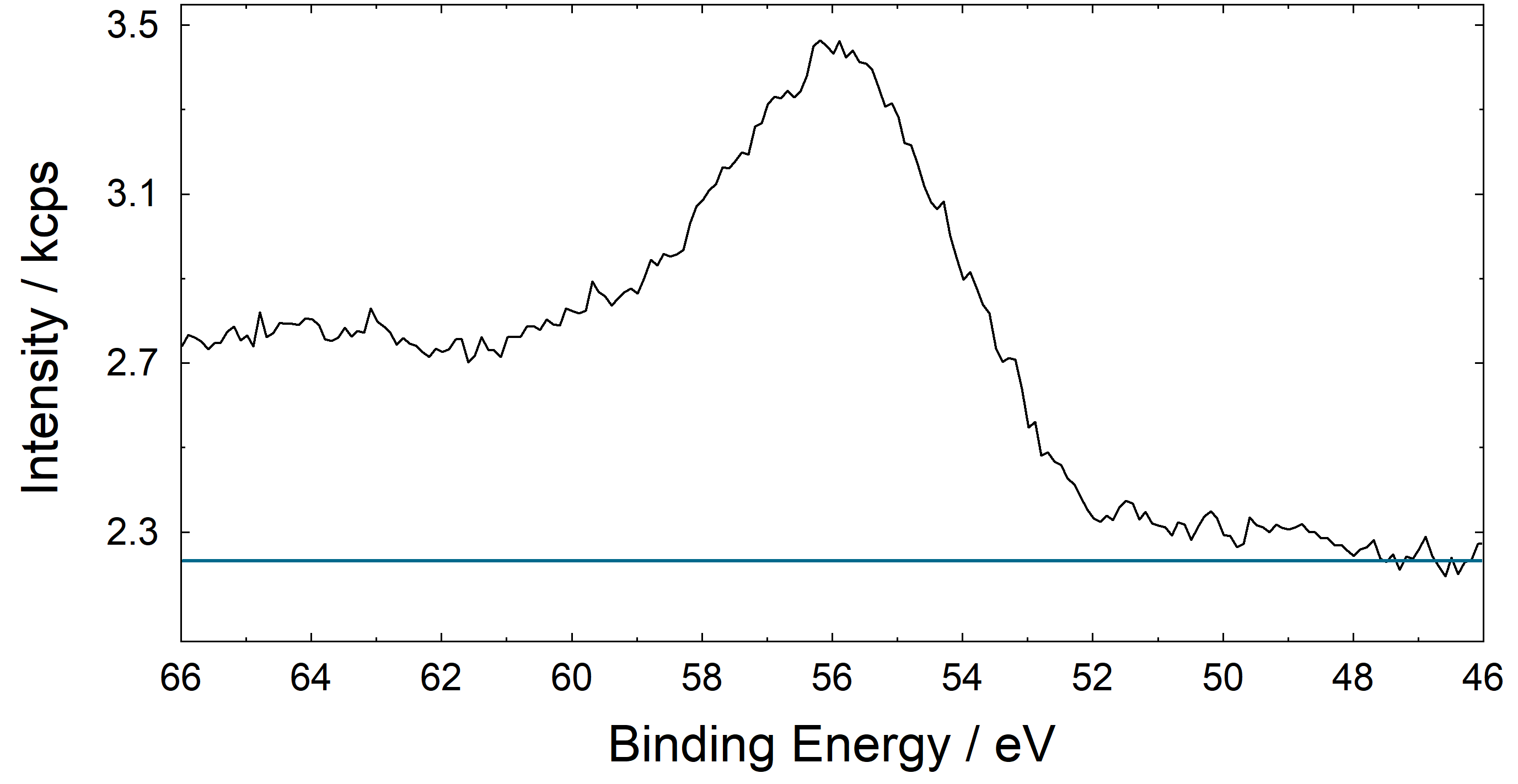 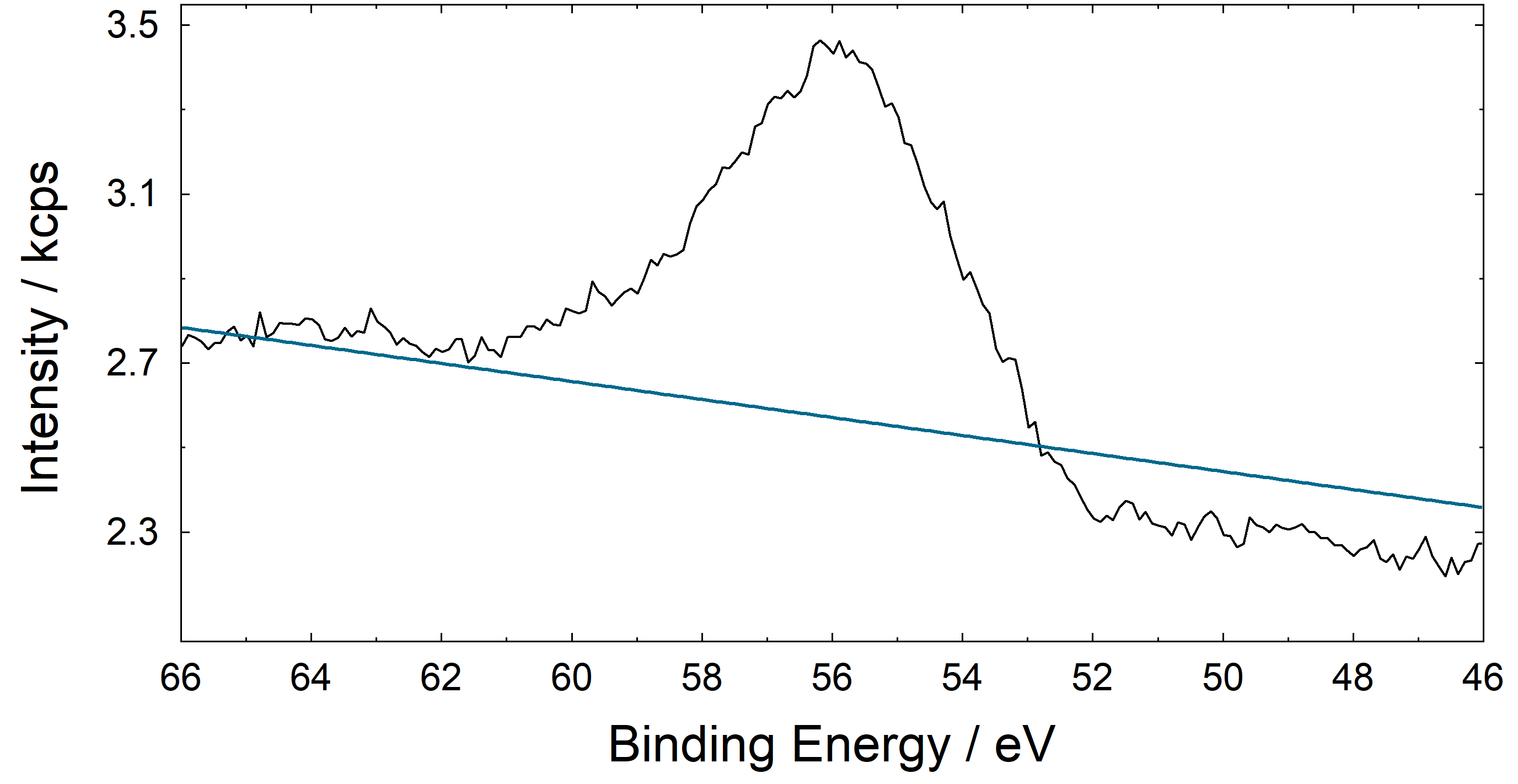 linear
constant
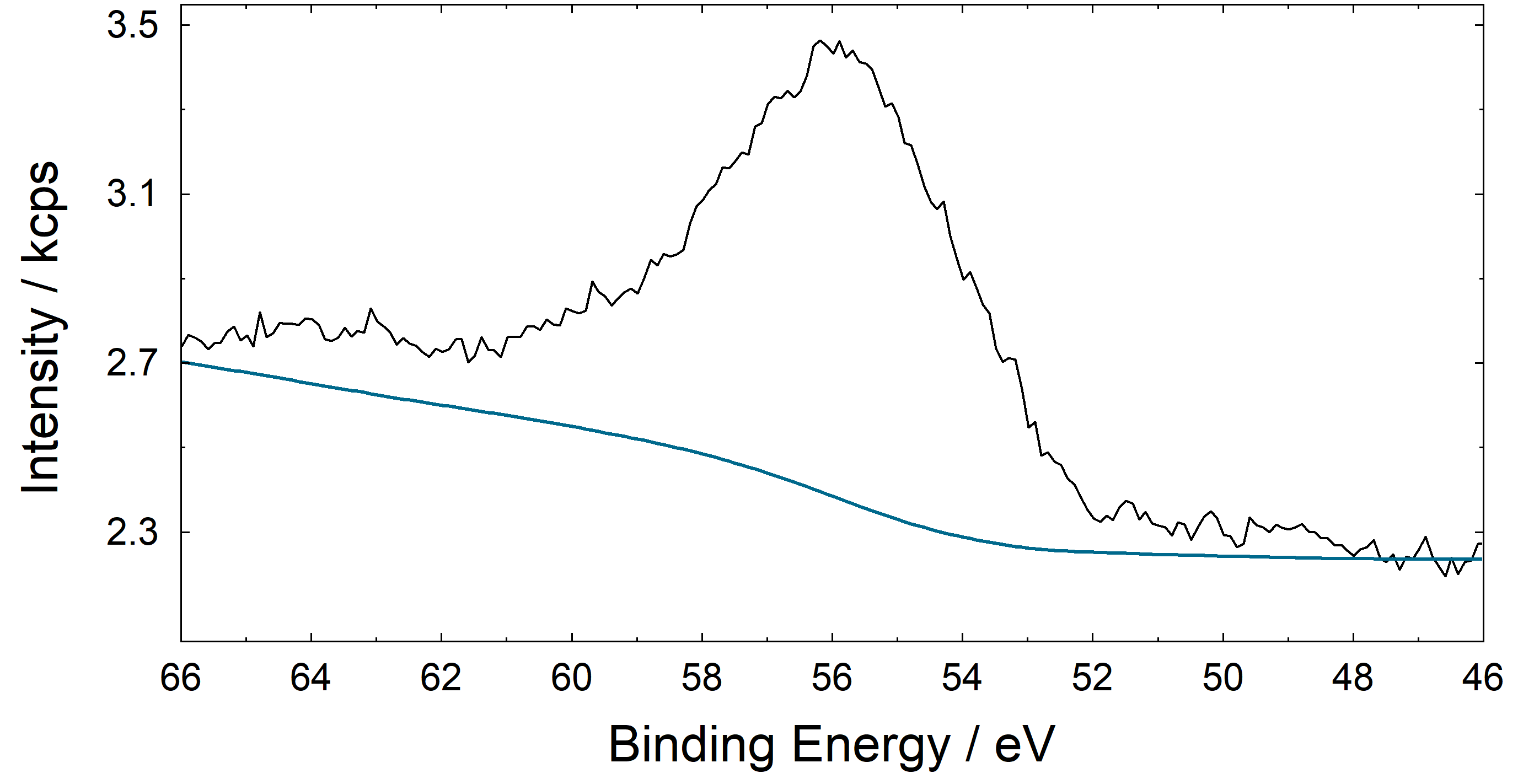 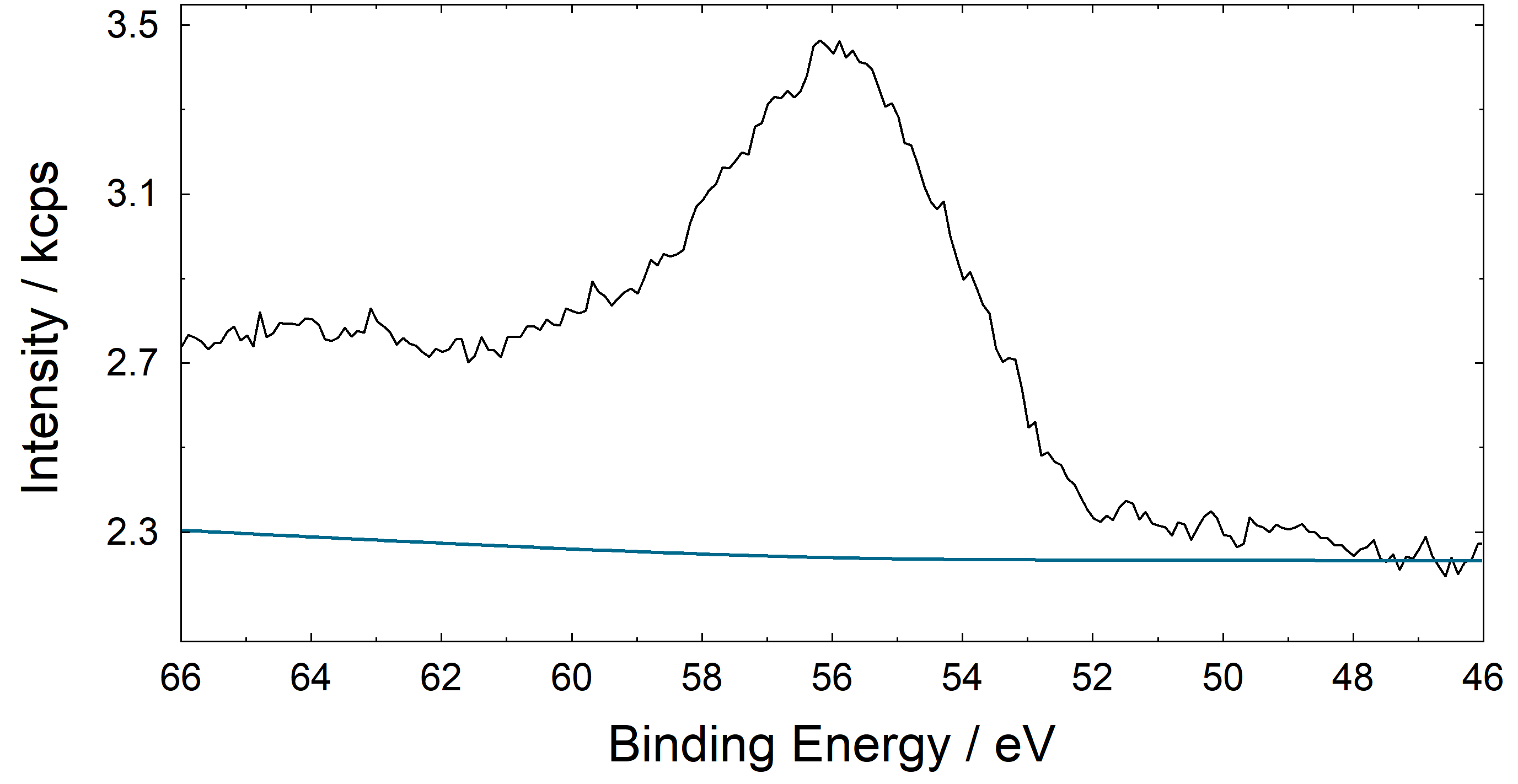 Shirley
Tougaard
path: Modify → Calculate Background
46
example: test spectra
7. Fitting – Inhomogeneous Samples
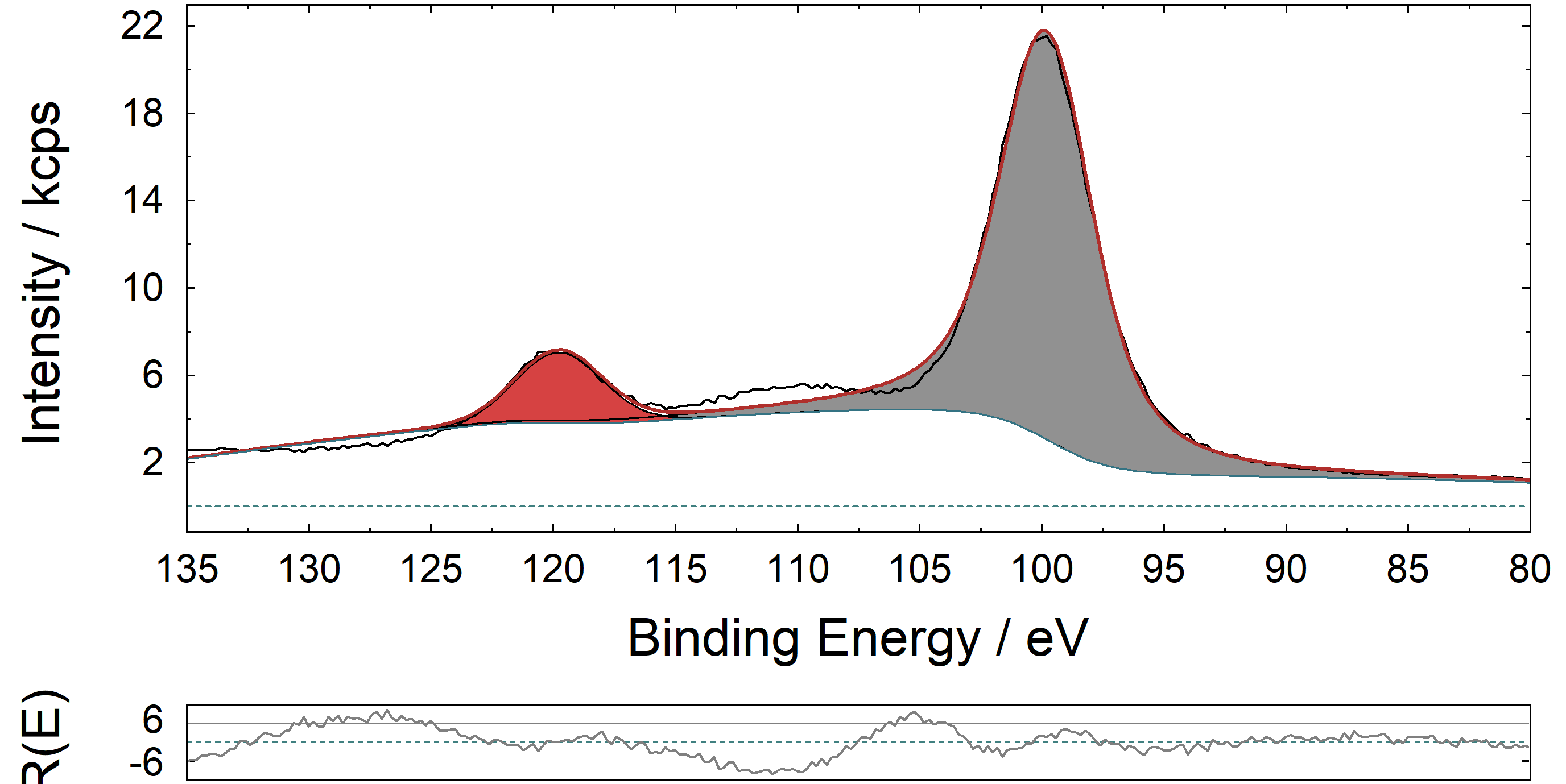 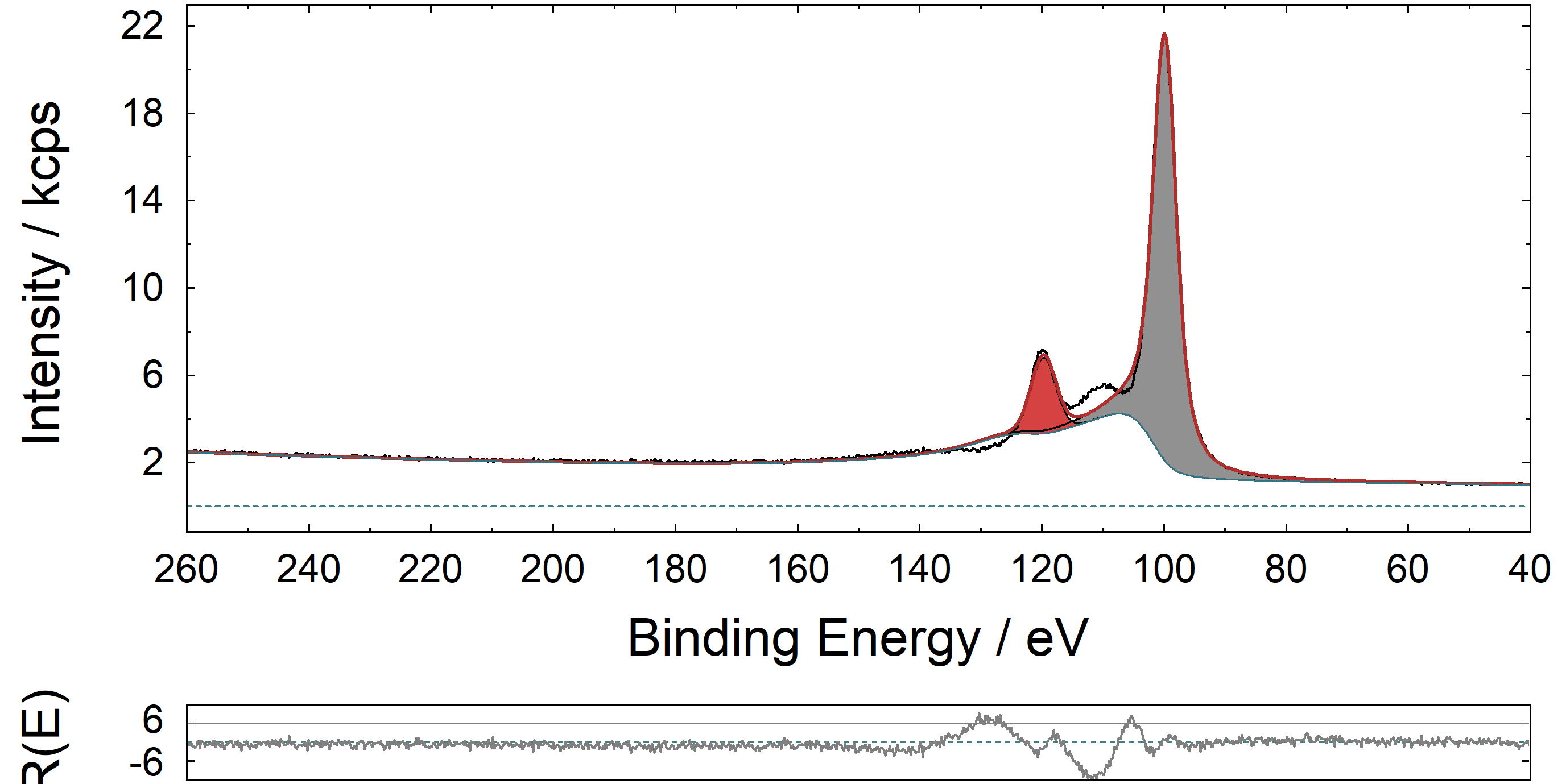 Shirley background
Tougaard background for homogeneous samples
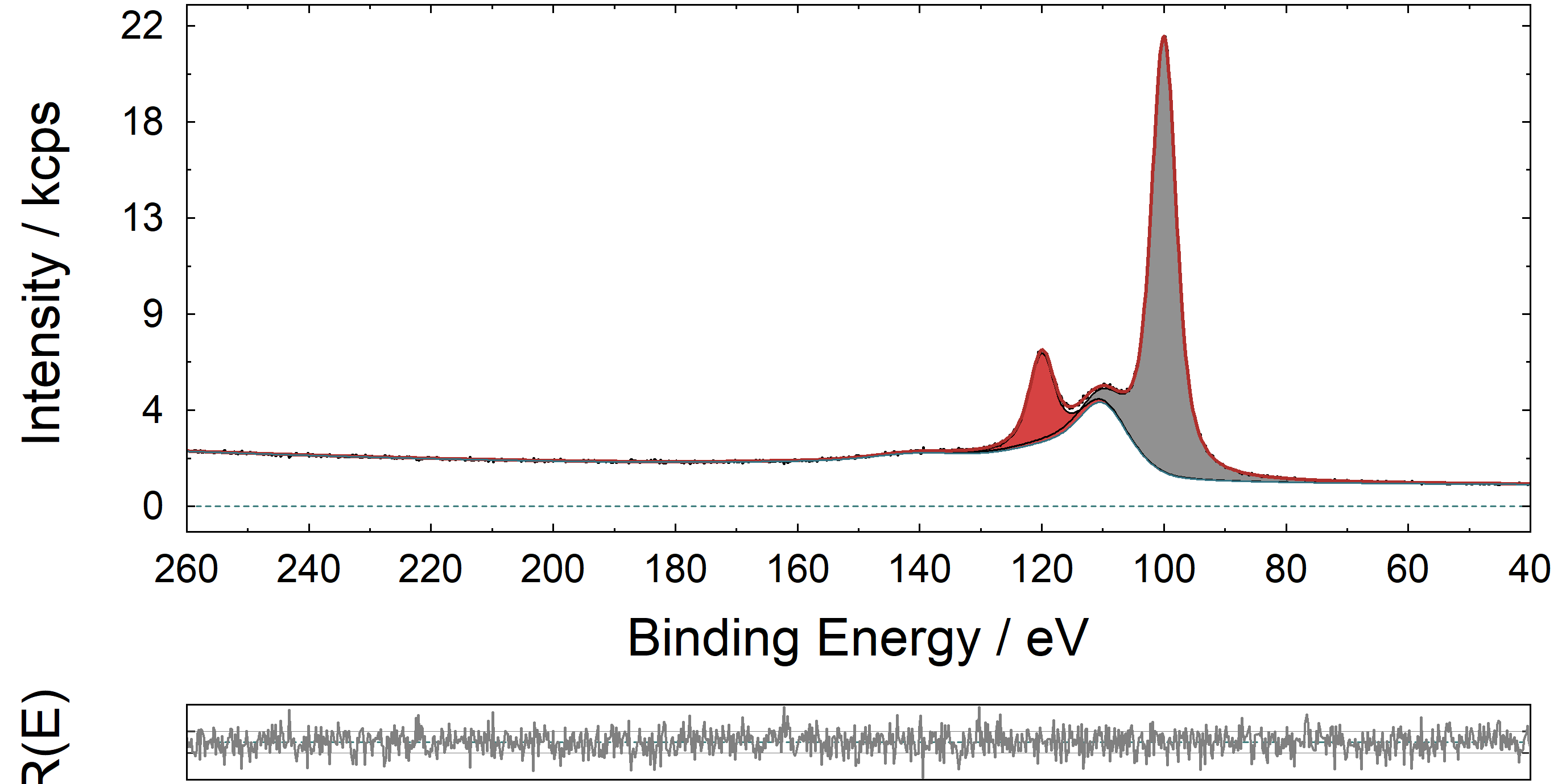 Tougaard background for INhomogeneous samples
path: Preferences → Tougaard Background Calculation
47
example: test spectra
7. Fitting 	– Batch Processing
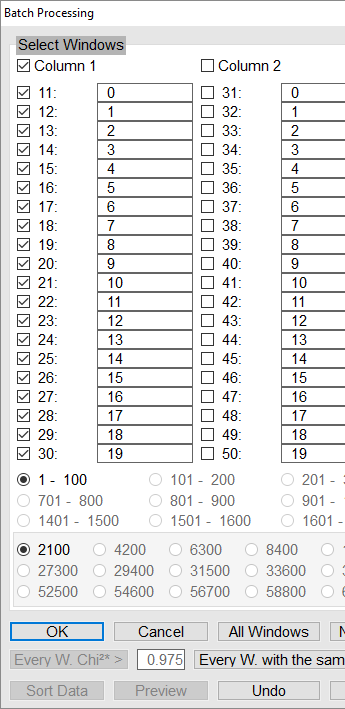 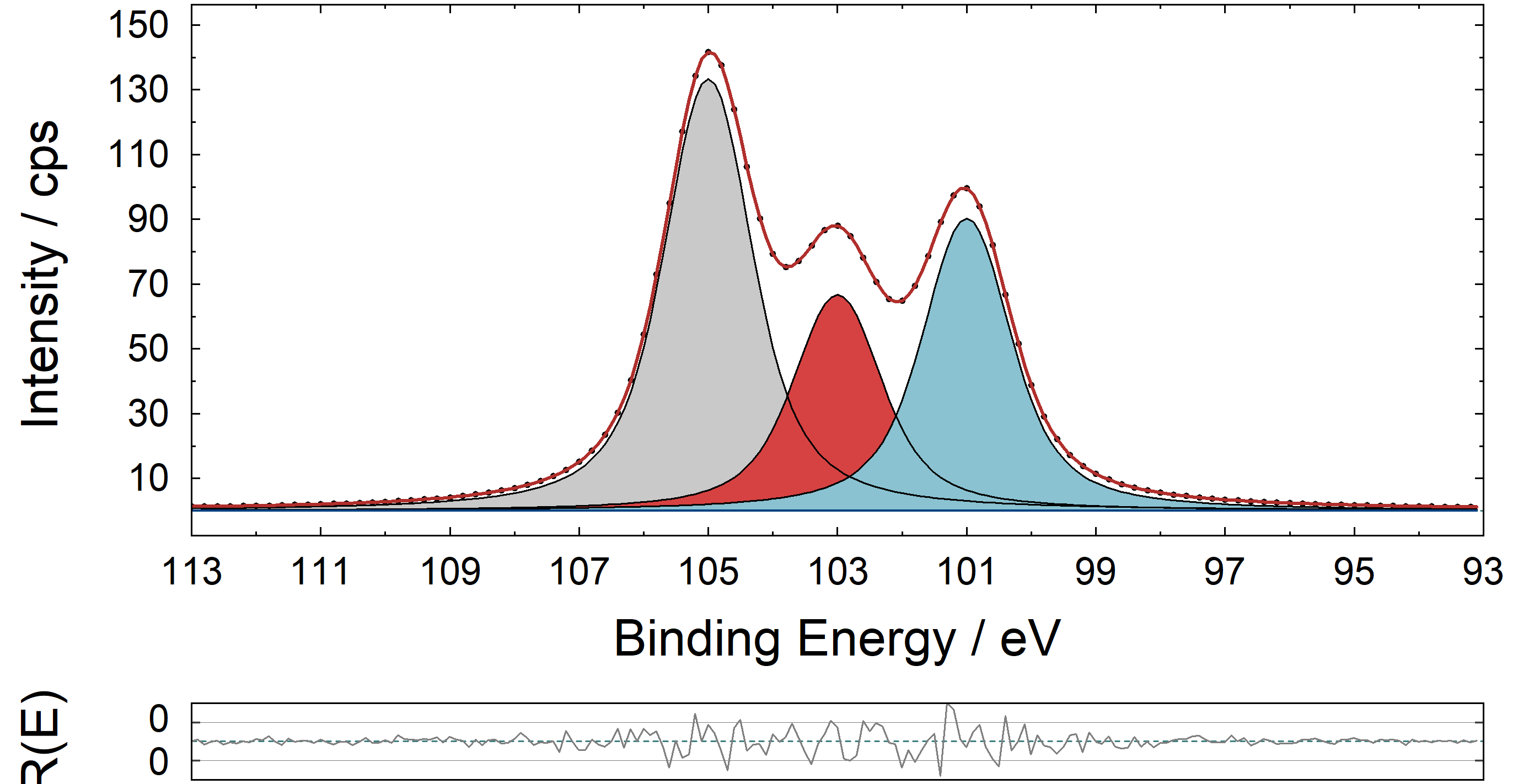 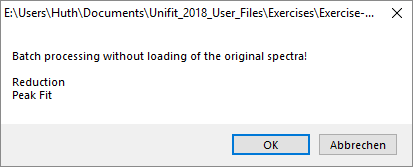 path: Batch Processing → Batch Processing
48
8. Evaluation
Qualitative Analysis
Quantitative Analysis (with fit-parameter errors)
Chemical Analysis
Parameter Plots
3D Plots
XY 3D Plots
Layer Thickness Estimation
49
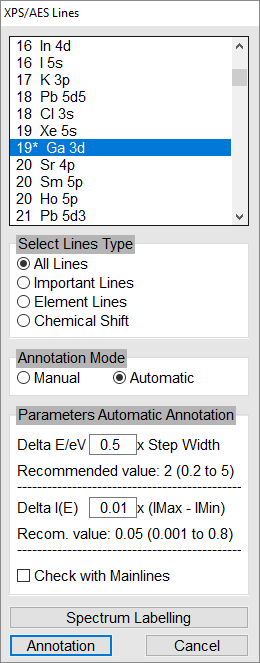 example: survey from GaAs with oxidized surface layer
8. Evaluation 	– Qualitative Analysis
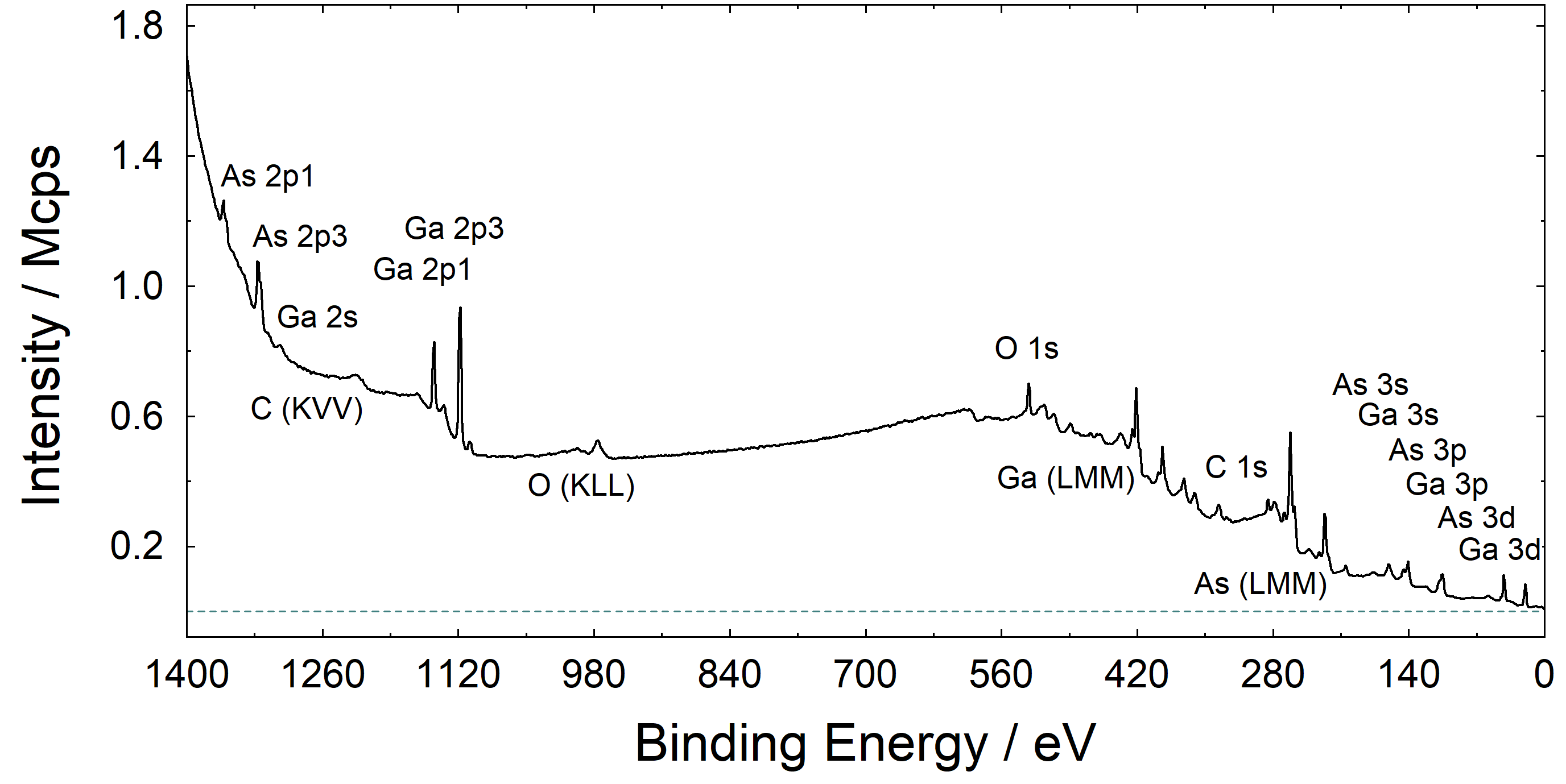 All Lines/Important Lines/Element Lines
manual or automatic annotation
Delta E/eV and Delta I(E)/cps
Check with Mainlines
path: Information → Identify Lines
50
example: Ga 3d and As 3d spectra of GaAs with oxidized surface layer
8. Evaluation 	– quantitative Analysis
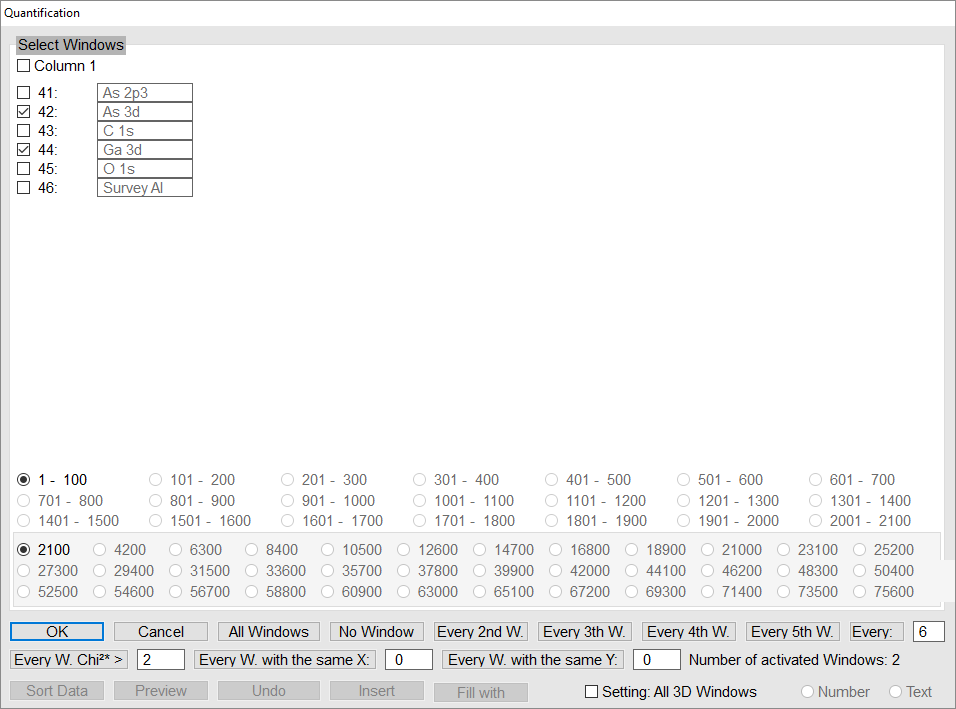 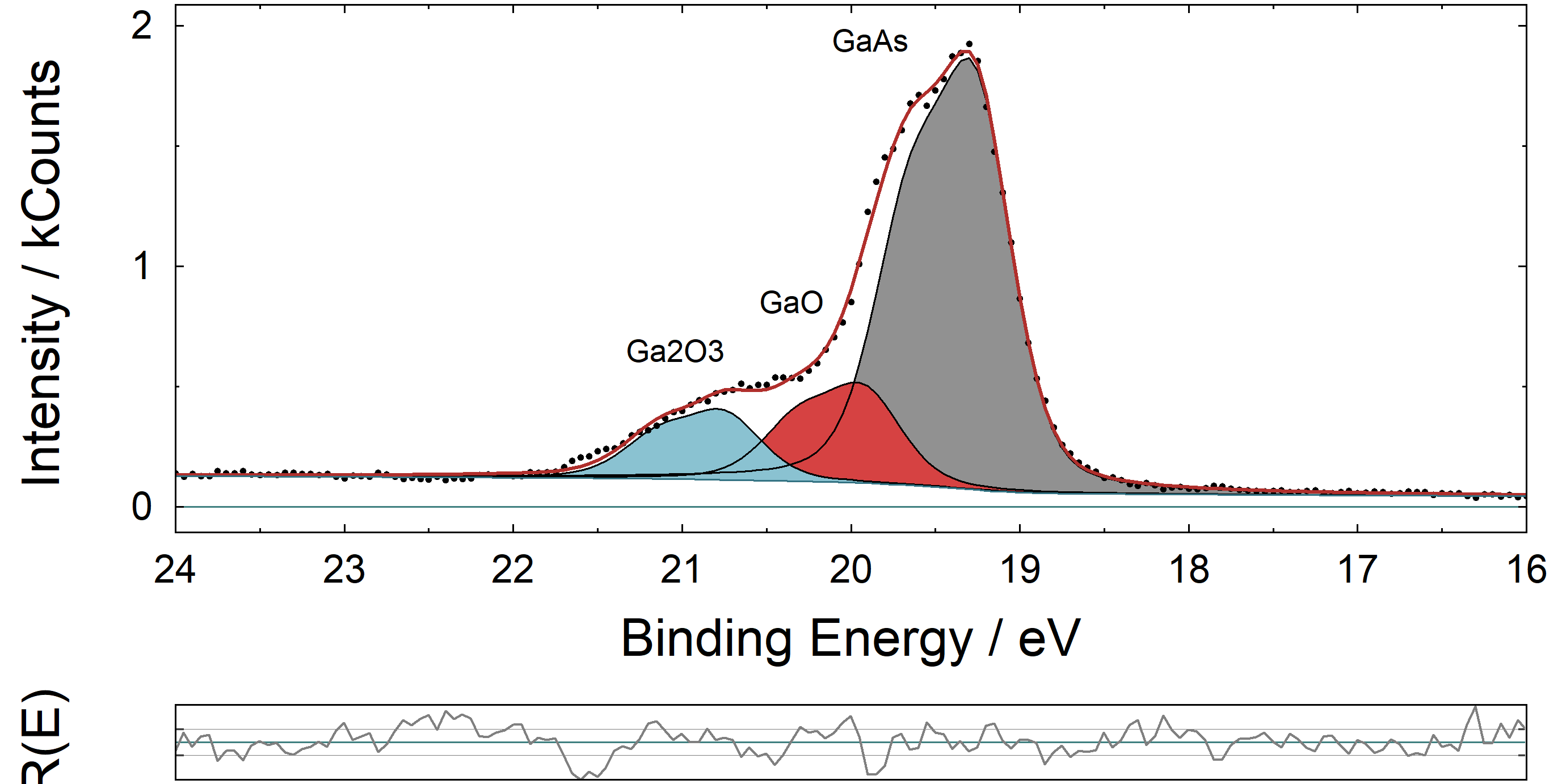 Ga 3d
choose the lines of interest
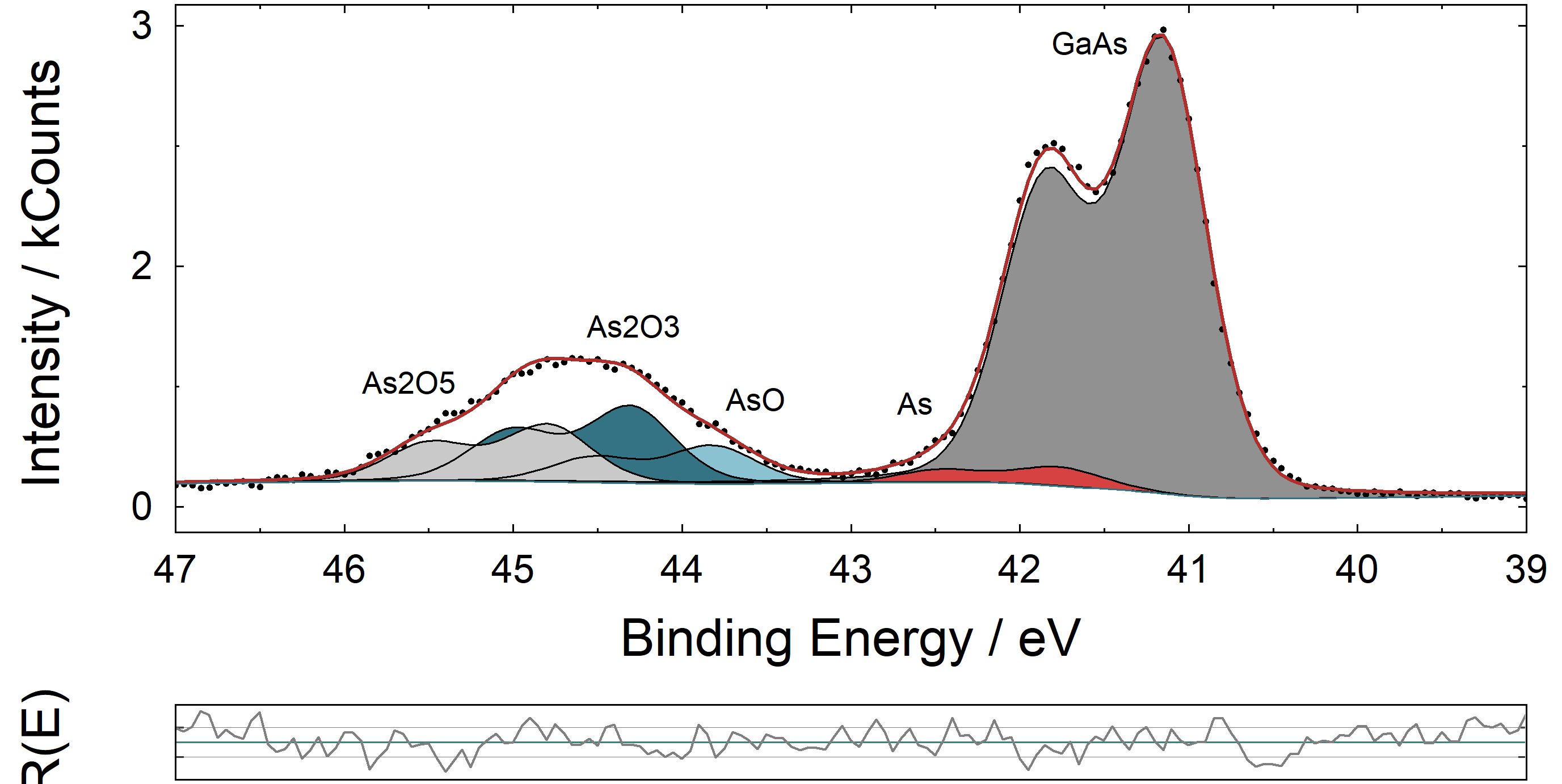 As 3d
path: Quantification → Concentration
51
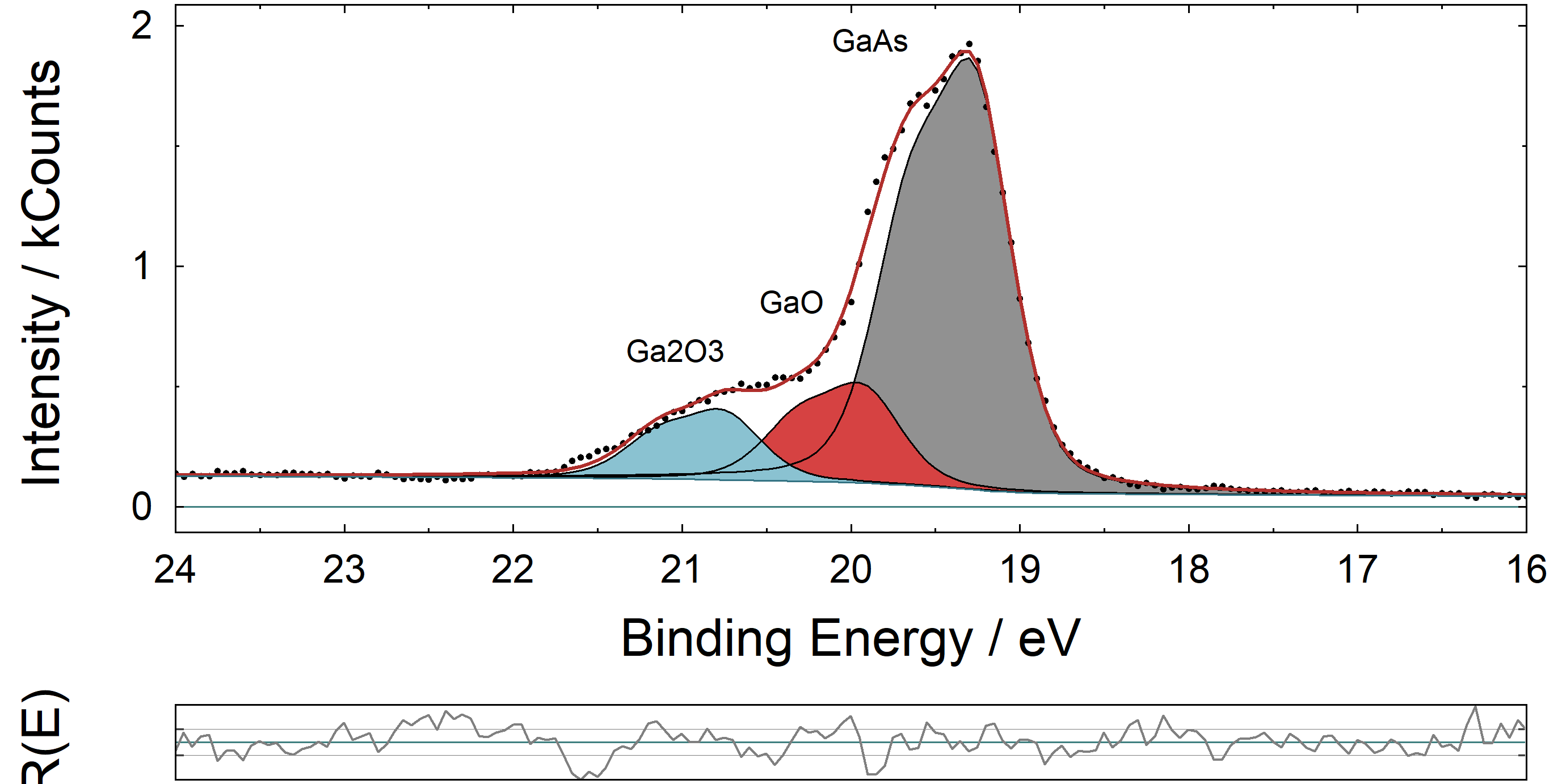 Ga 3d
8. Evaluation 	– quantitative Analysis
Quantification Table
choose compound which should be included in the quantification
load the correct sensitivity factors
load the correct transmission function
parameter plot
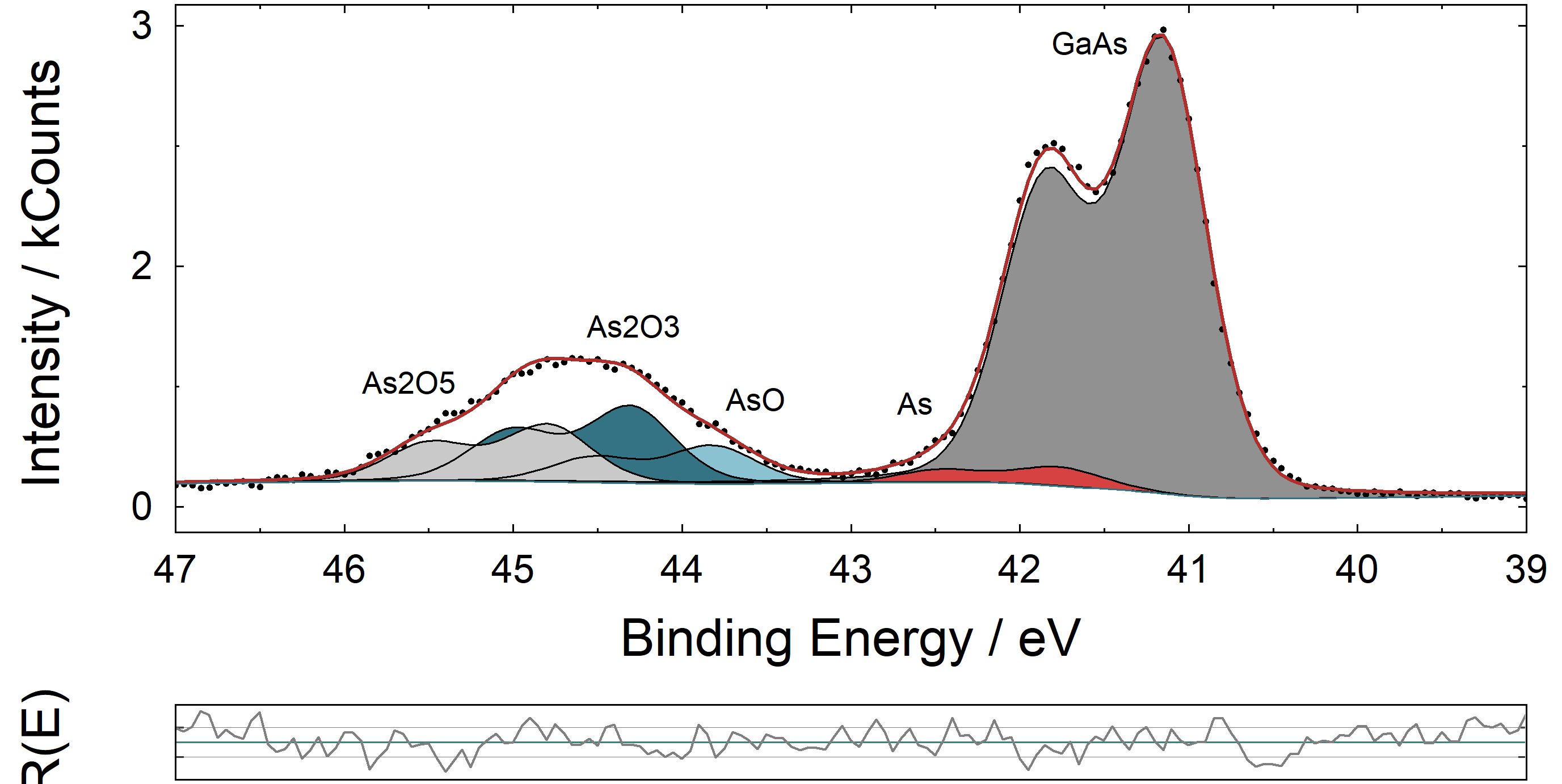 As 3d
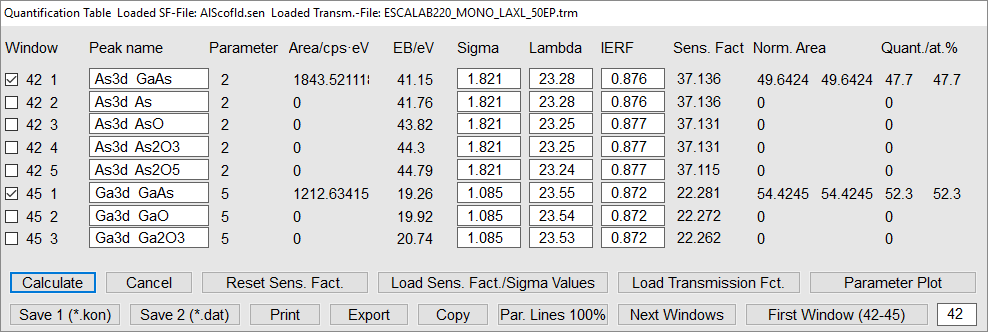 path: Quantification → Concentration
52
8. Evaluation 	– quantitative Analysis – 100 %
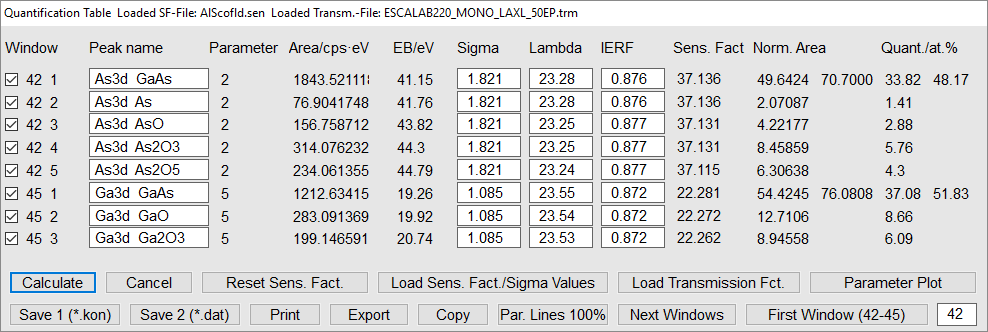 100 %
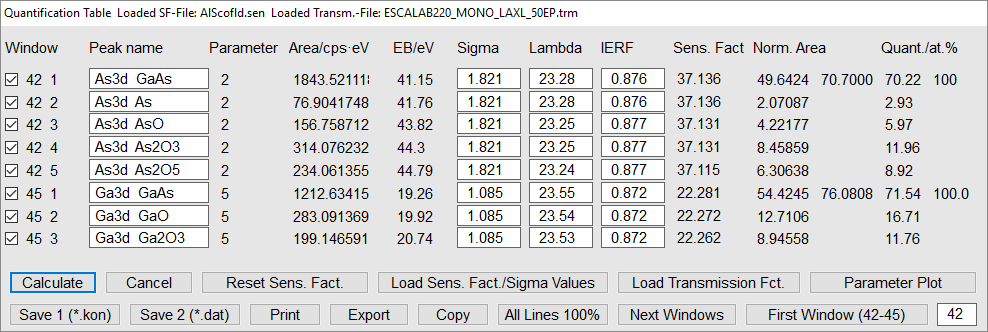 53
example: Ti 2p from thin BTO layer on STO
8. Evaluation 	– Fit Parameter Errors
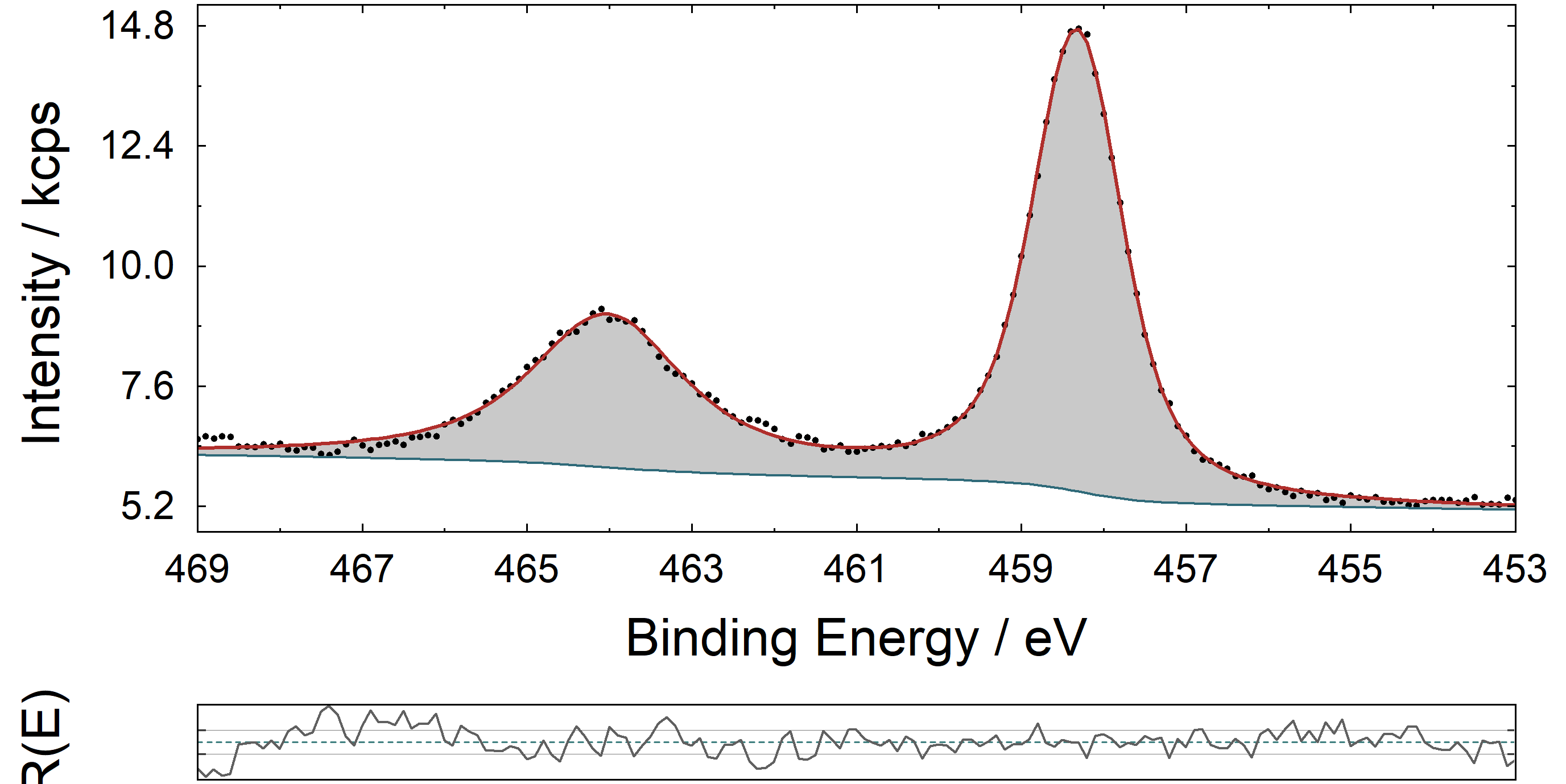 Calculation of Errors 
Iterative
Matrix Inversion
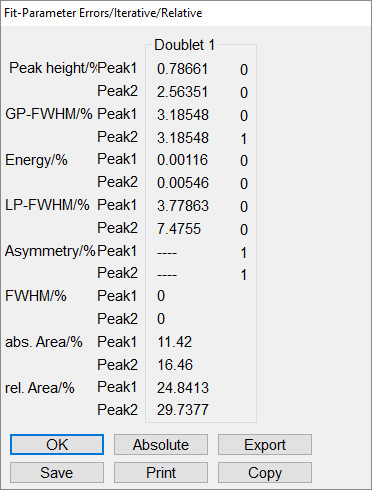 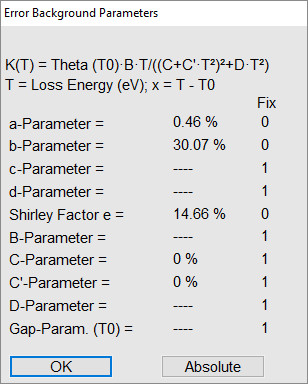 path: Peak Fit → Show Fit-Parameter Errors
54
example: example: As 2p3/2 and As 3d spectra of GaAs with oxidized surface layer
8. Evaluation 	– Layer Thickness Estimation
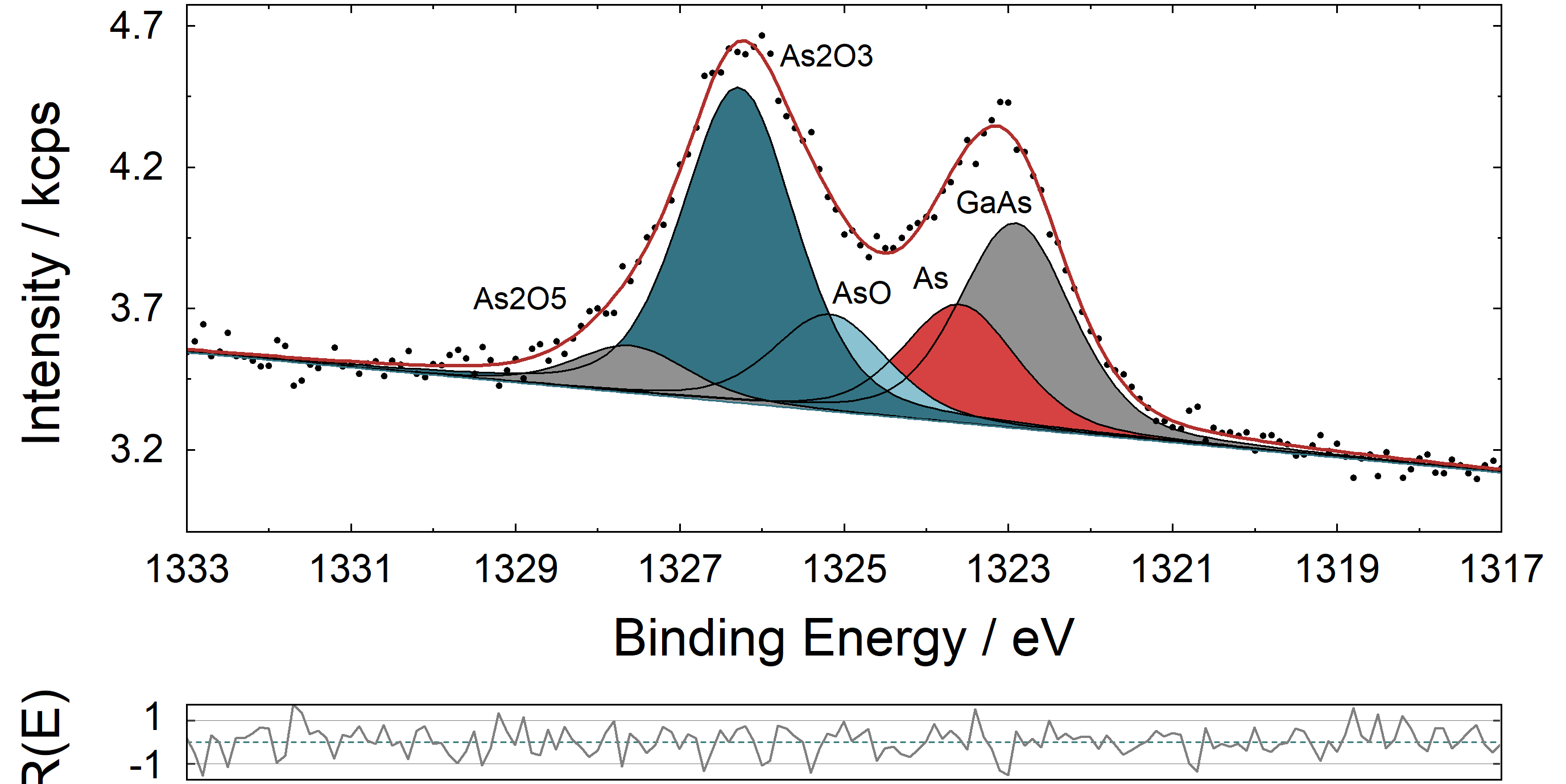 As 2p3/2
Energy resolved XPS (ERXPS)
Energy resolved XPS (ERXPS)
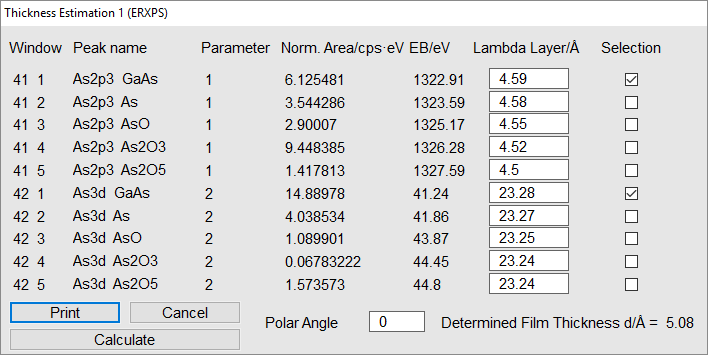 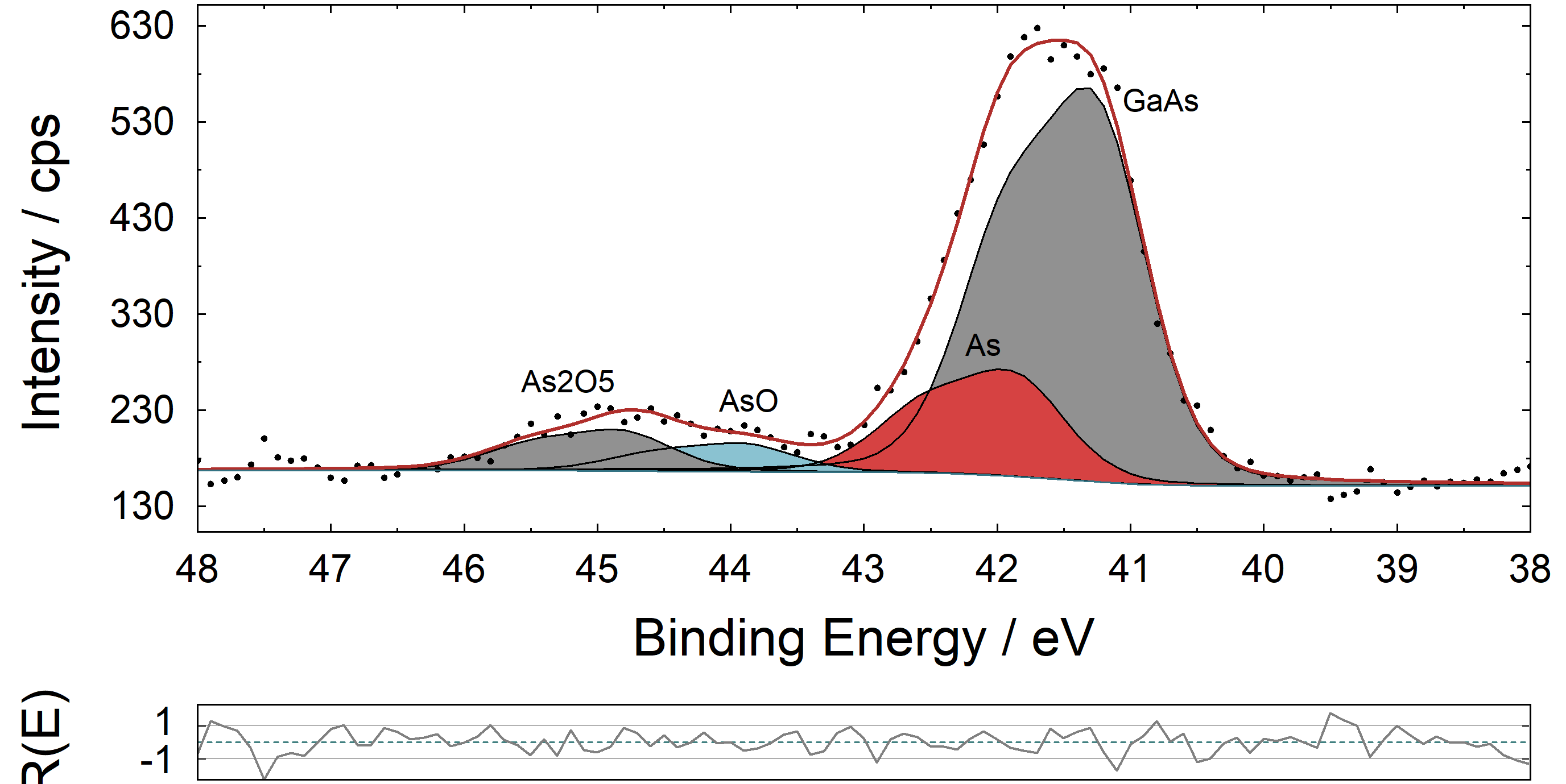 As 3d
path: Quantification → Thickness Estimation 1 (ERXPS)
55
example: Cu 2p
8. Evaluation 	– Layer Thickness Estimation
Angular resolved XPS (ARXPS)
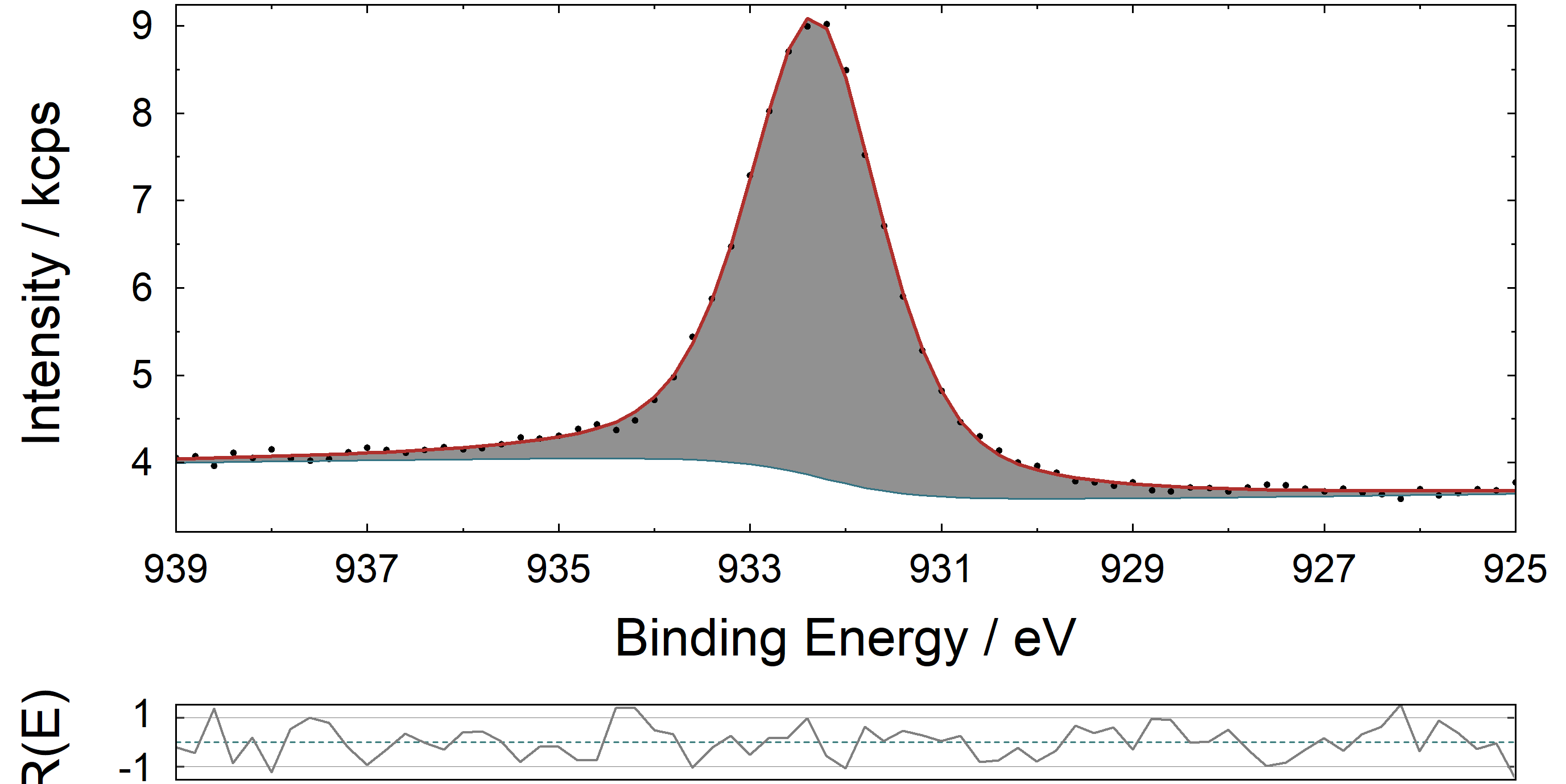 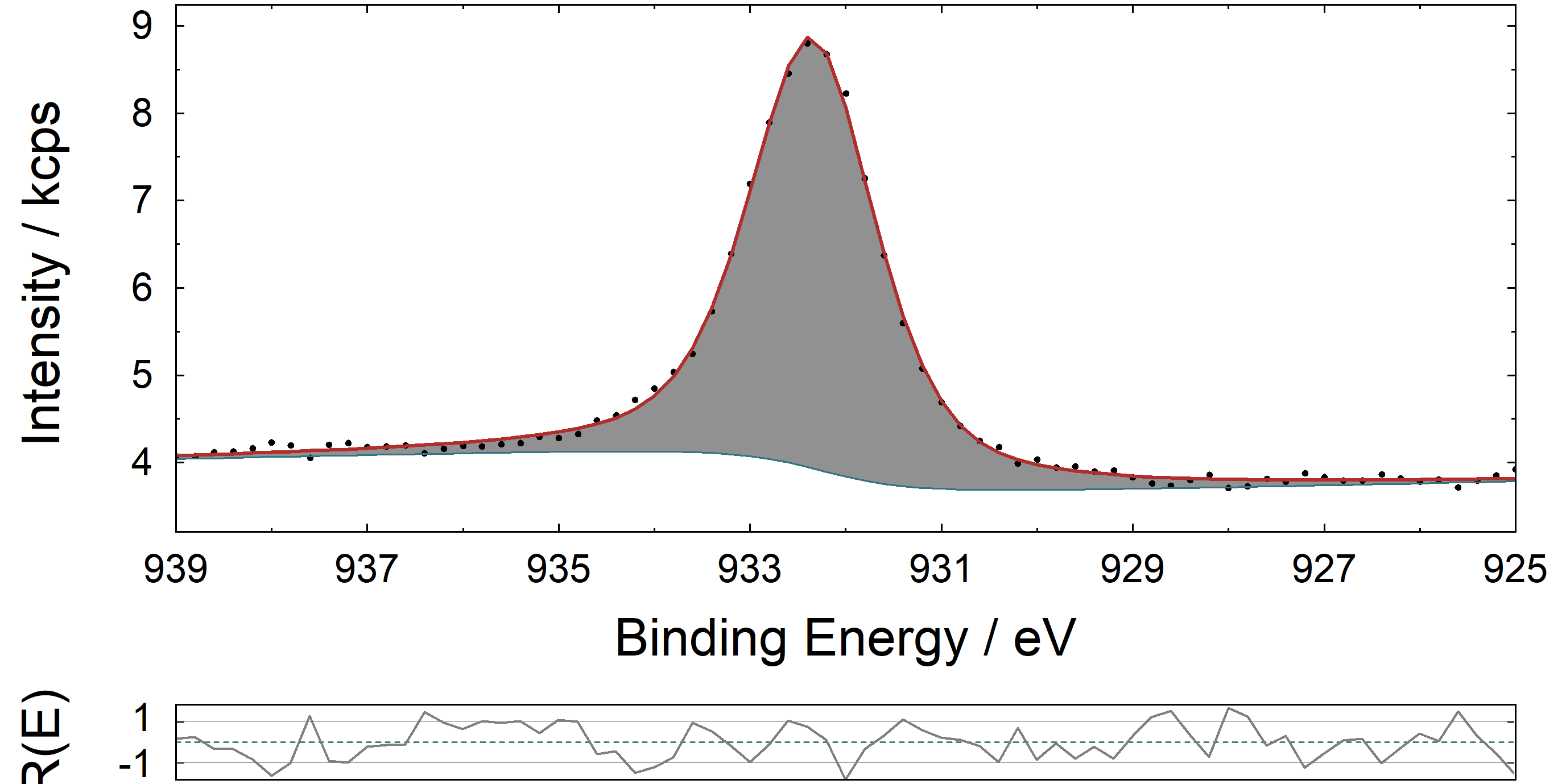 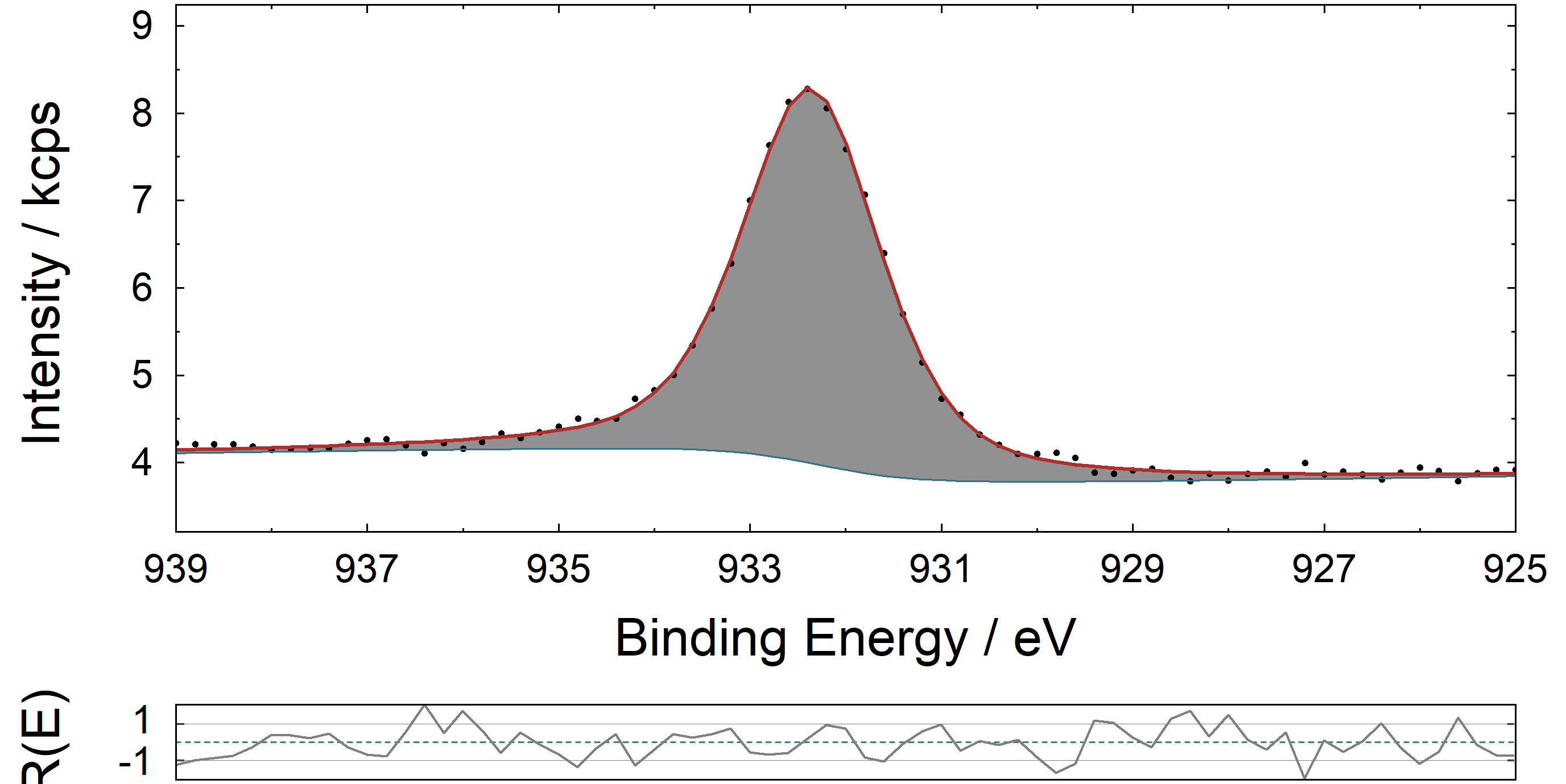 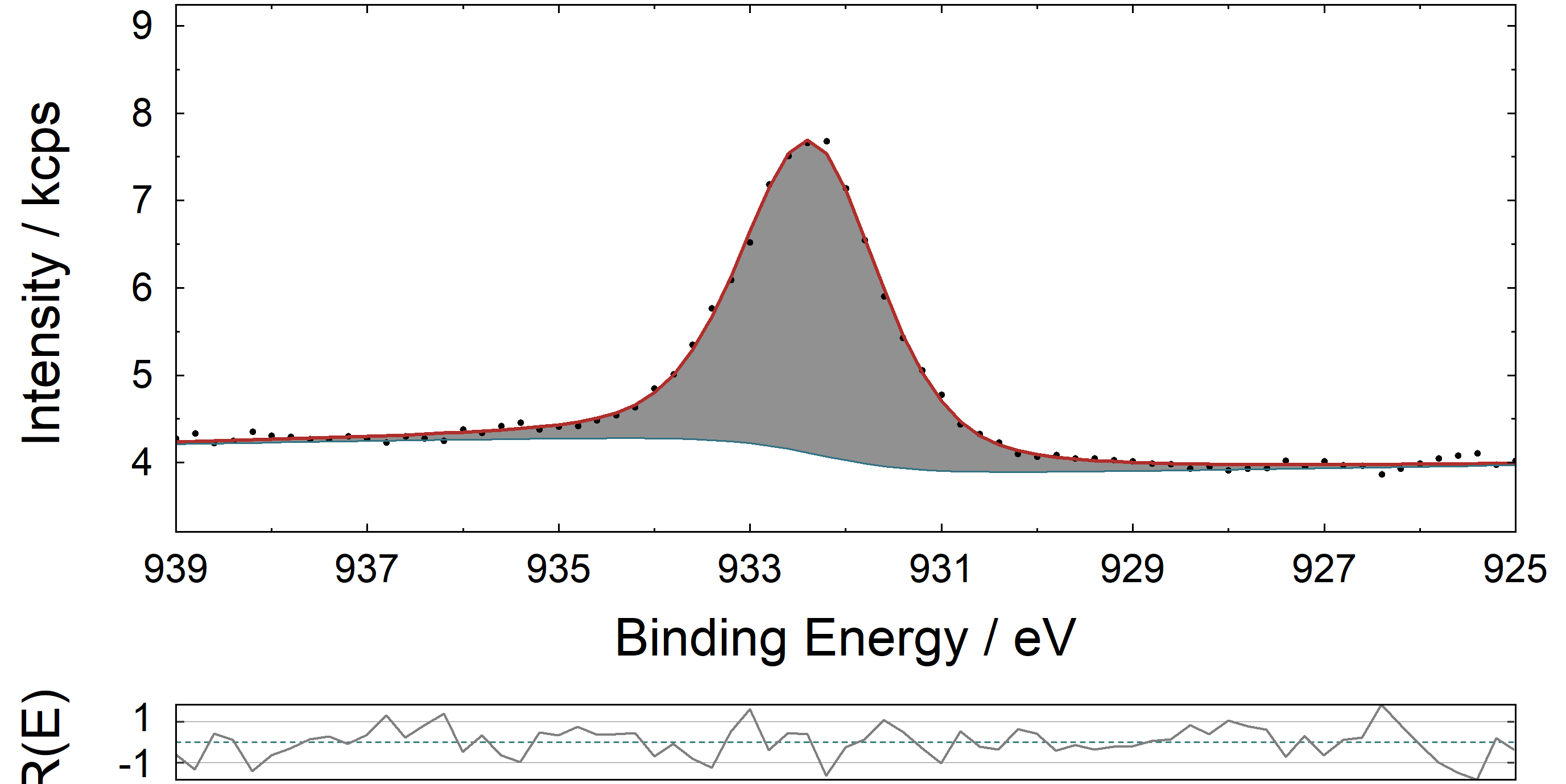 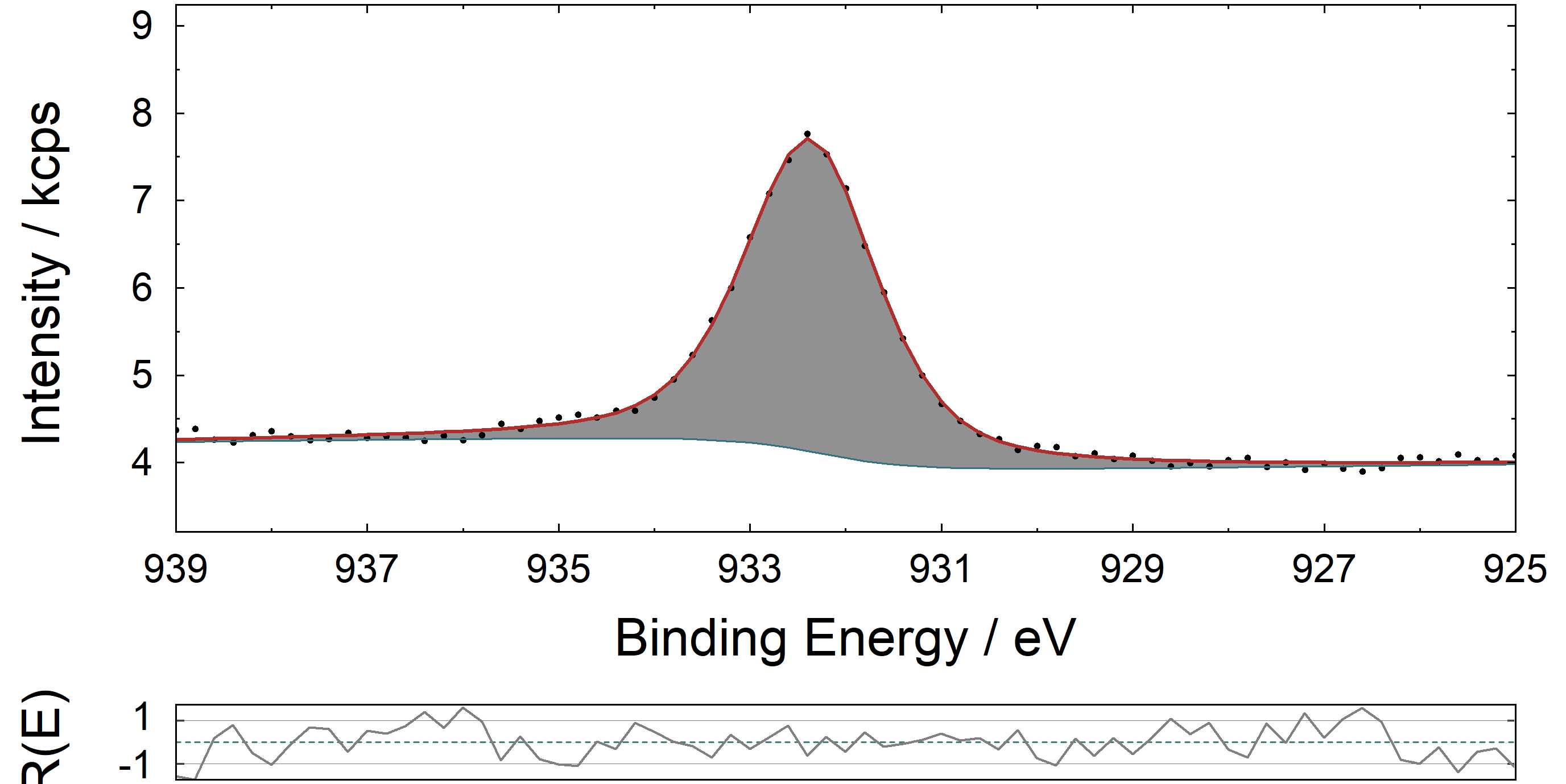 0°
30°
15°
60°
45°
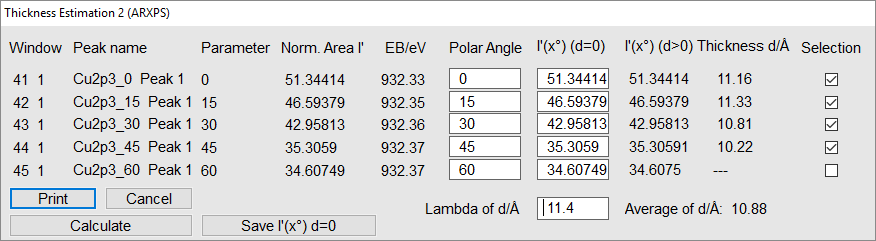 path: Quantification → Thickness Estimation 2 (ARXPS)
56
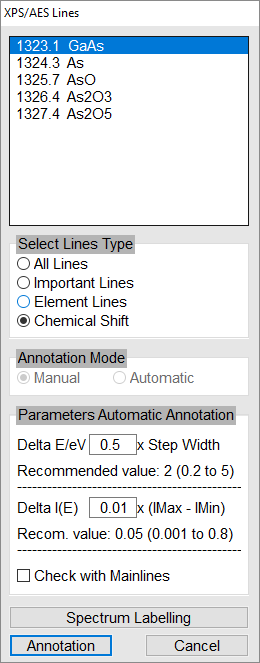 example: As 2p3/2 spectra of GaAs with oxidized surface layer
8. Evaluation 	– Chemical Analysis
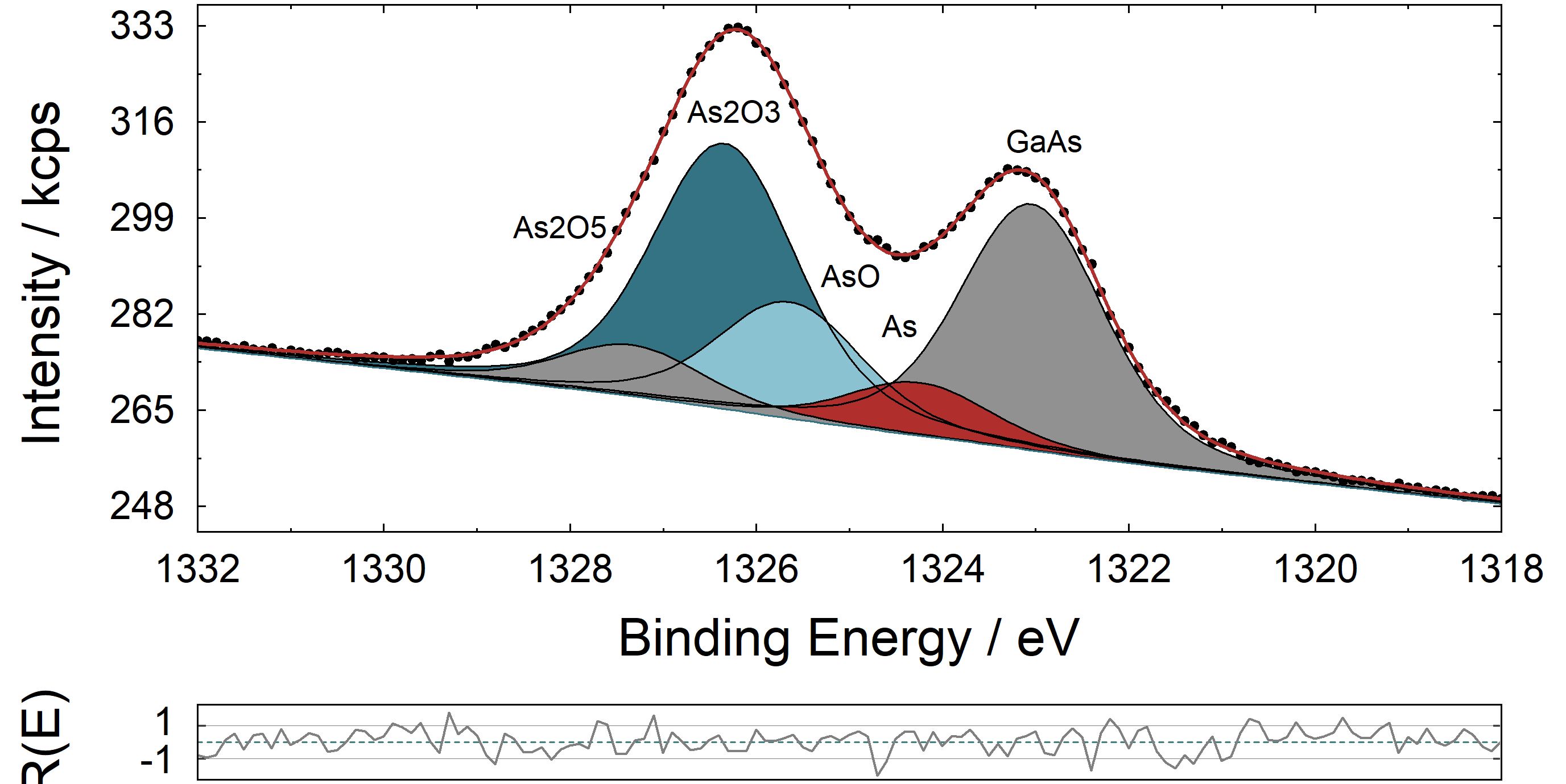 path: Information → Identify Lines → Chemical Shift
57
New from UNIFIT 2019
8. Evaluation 	– Saving of Processing steps
Saving of the compete evaluation using UNIFIT project (*.ufp)						or  
export of processing steps and design features of selected regions in one *.ppd file 
				→ easy re-use for other data sets

selection of regions on which steps/designs shall be applied on
regions must have the same name as original one (optionally without batch parameter)
formatted titles and labels, interpolations operations and charge corrections are not saved
path: File → Save/Open Project Processing Steps/Design Standard Windows
58
example: test spectra
8. Evaluation – 3d Plots
Waterfall (-45°)
Color Profile (Spectrum)
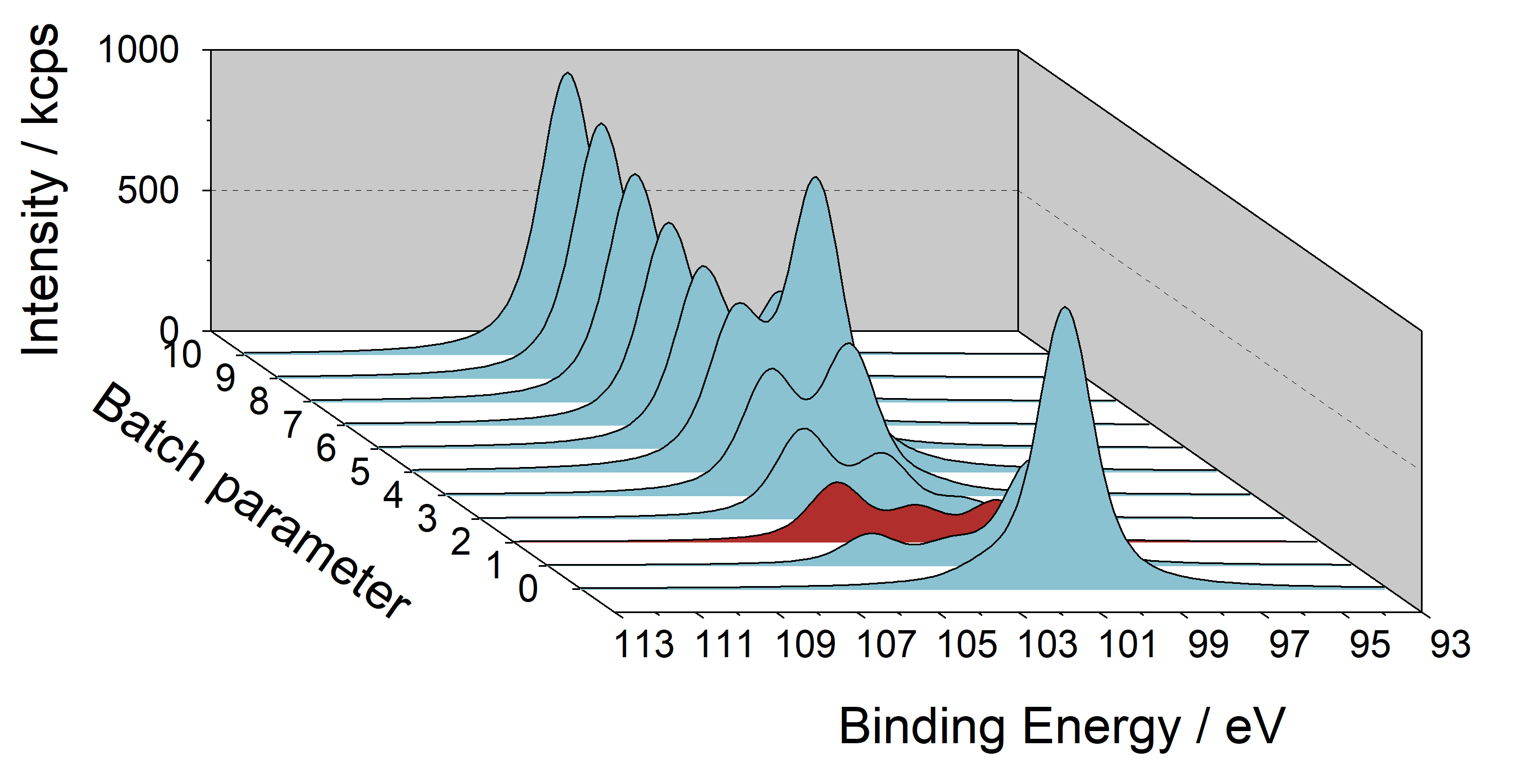 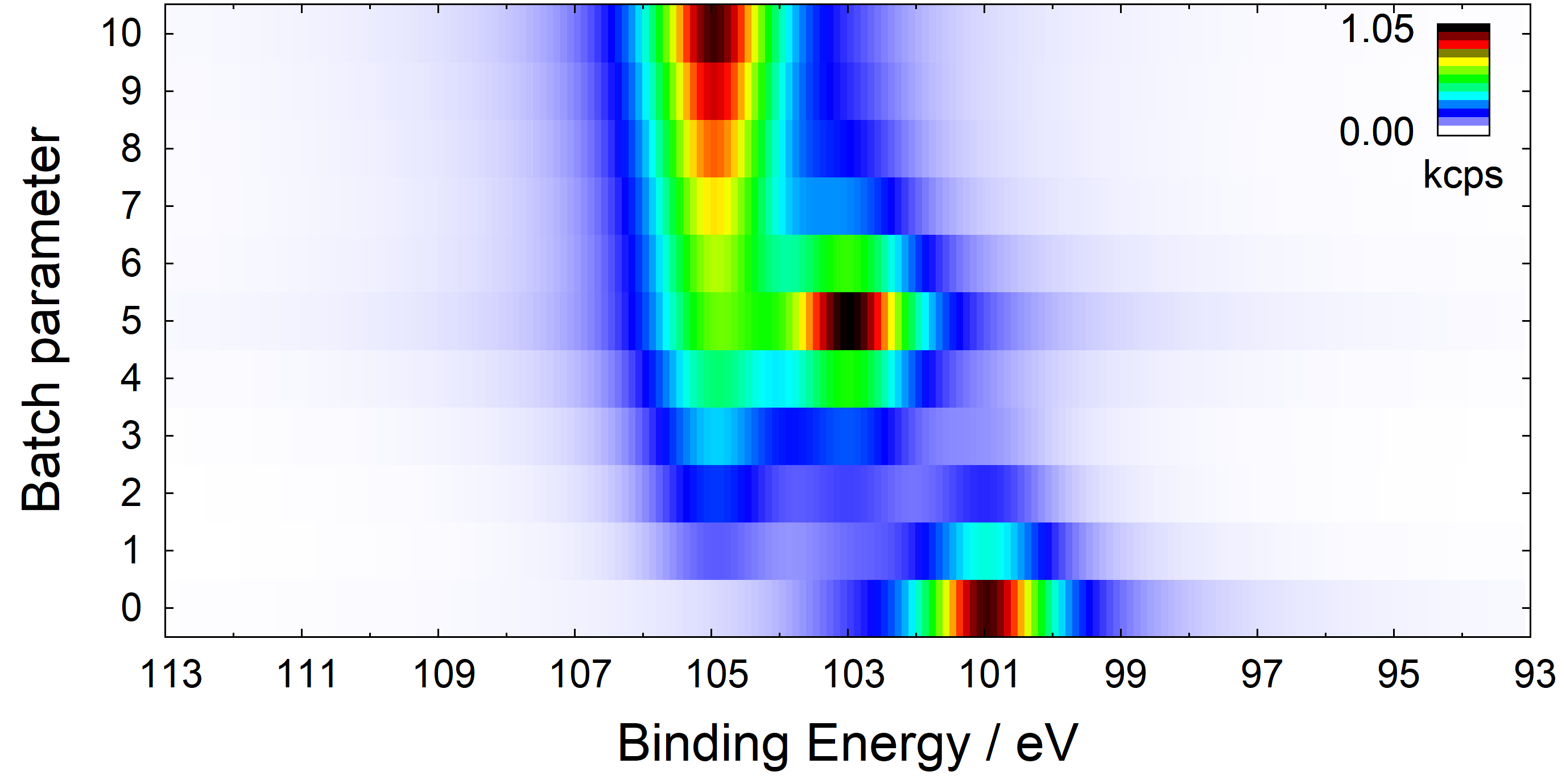 Waterfall 0° Plus (fitted Spectra)
Color Profile (Component 1)
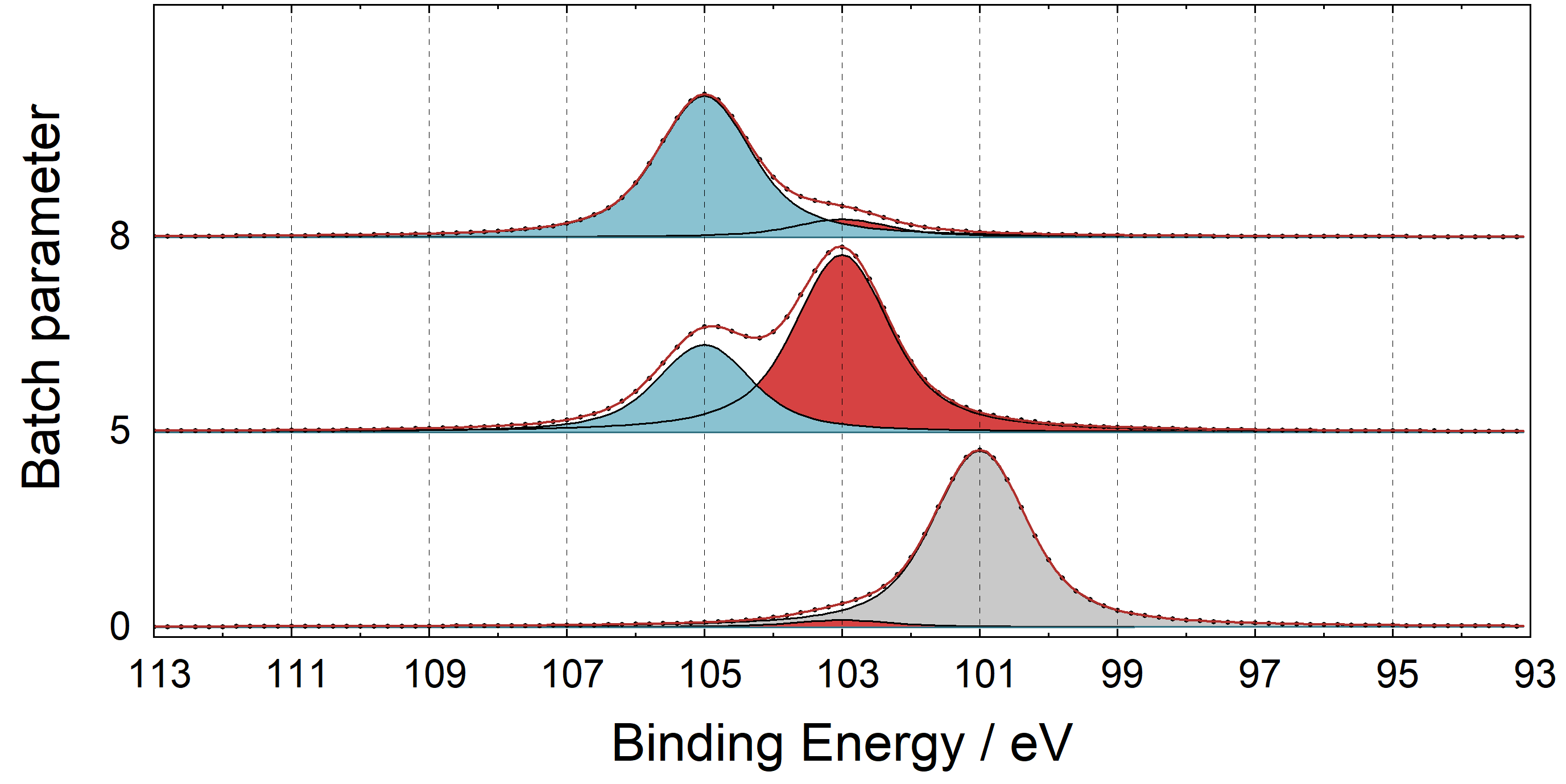 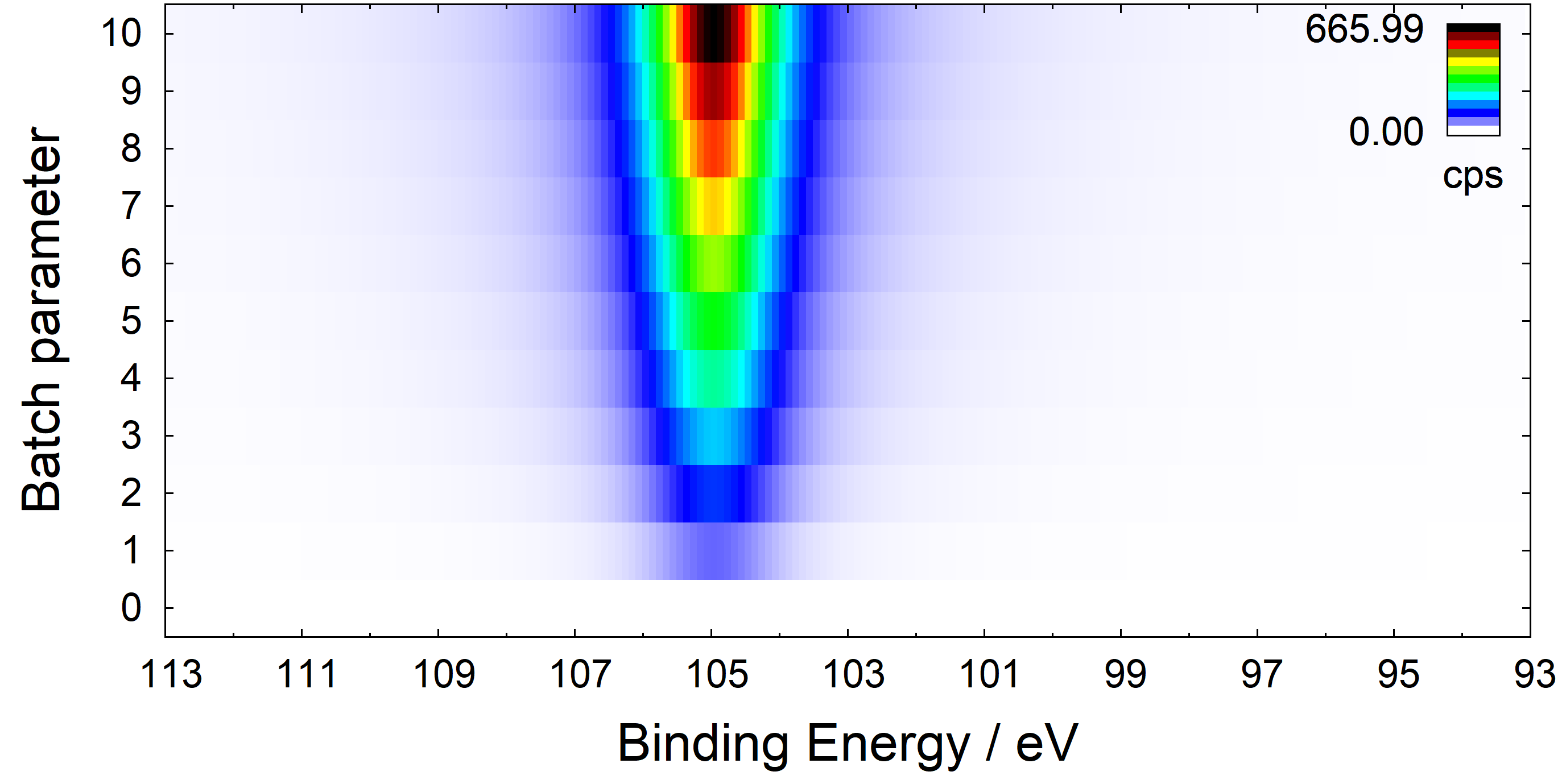 path: Batch Processing → Plot 3D …
59
example: test spectra
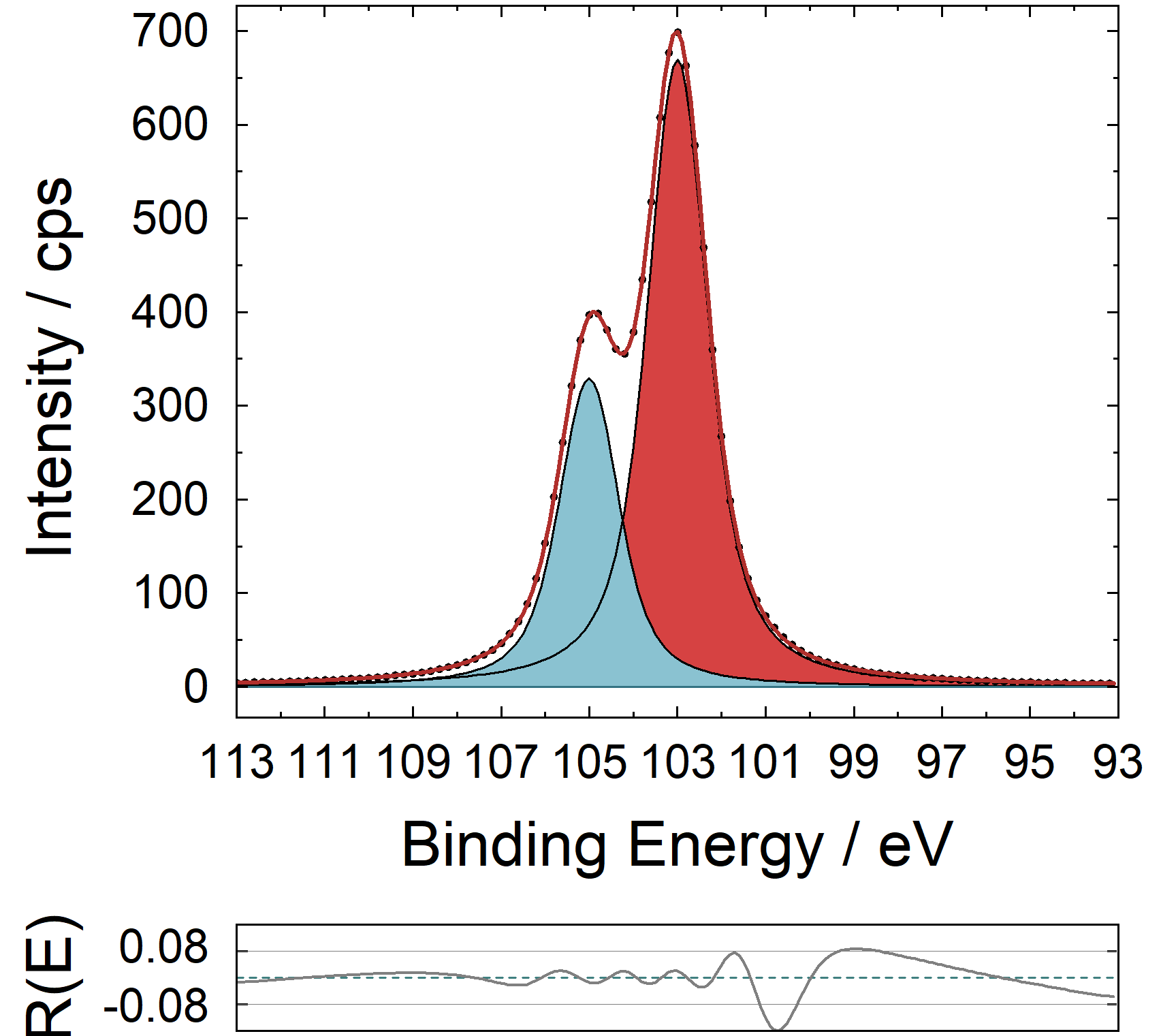 8. Evaluation 	– Video Sequence
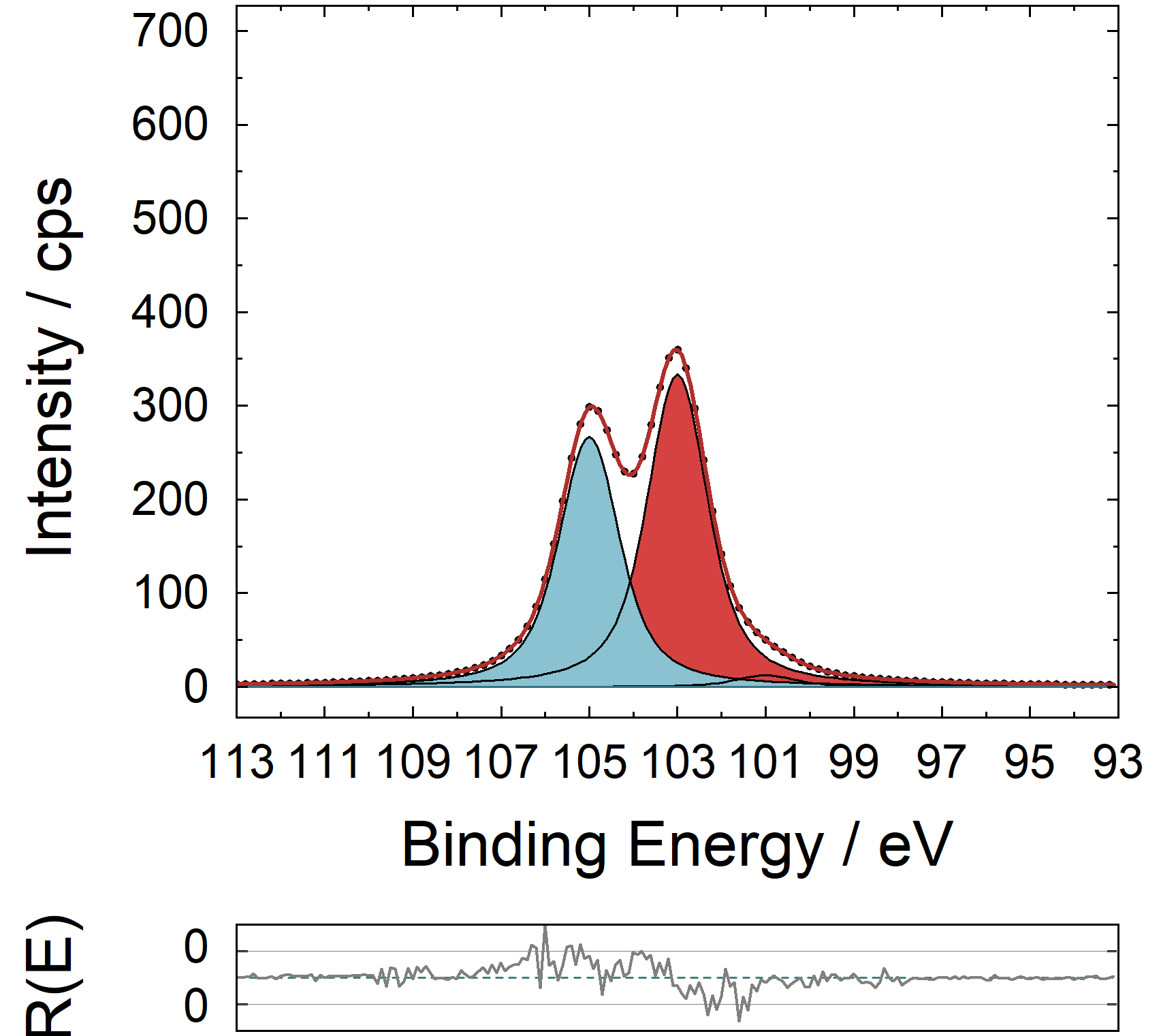 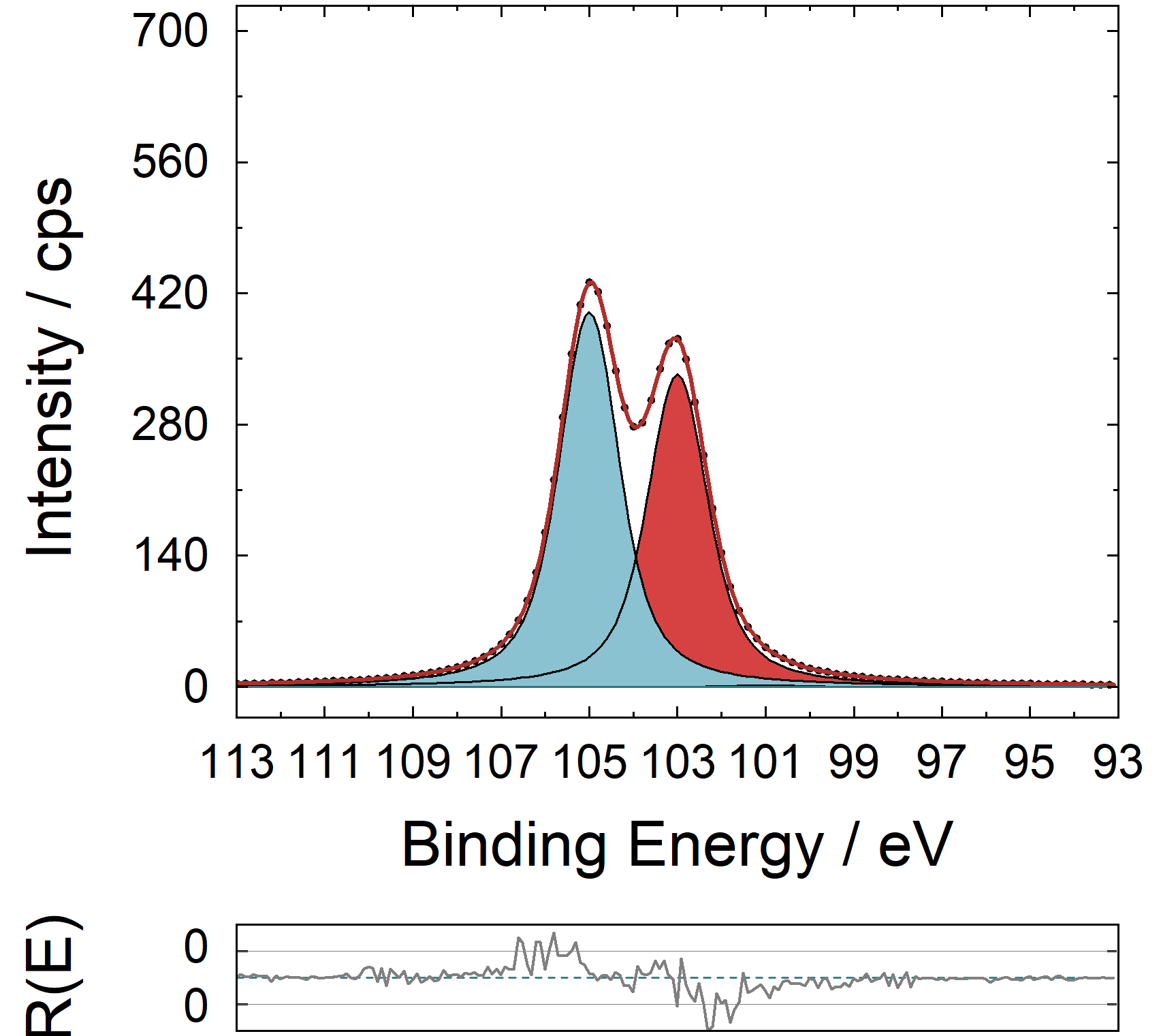 Please note
All video-sequence windows can be exported automatically. An  animated gif file can be generated using the software gifanimator.exe! (included in the software package)
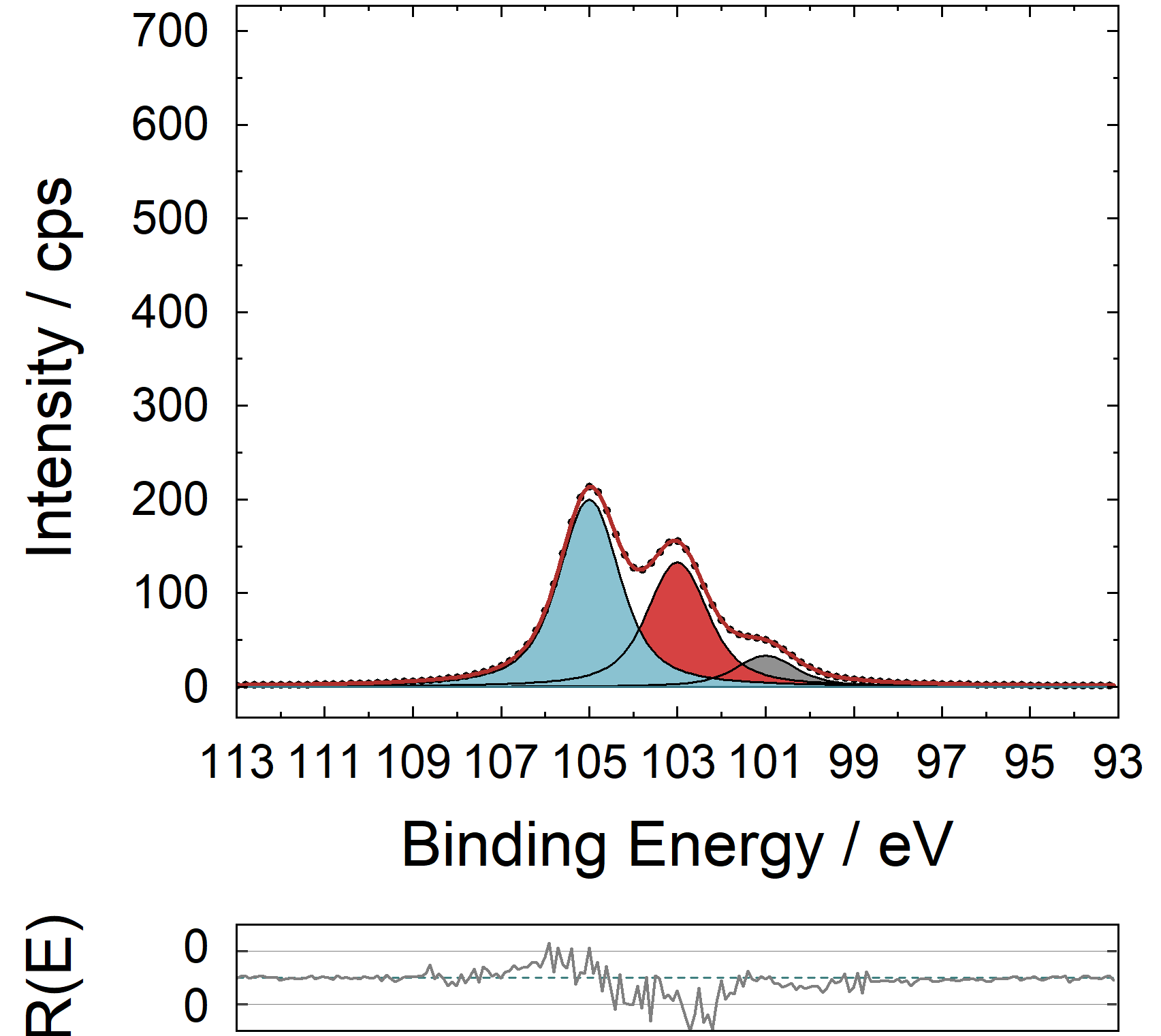 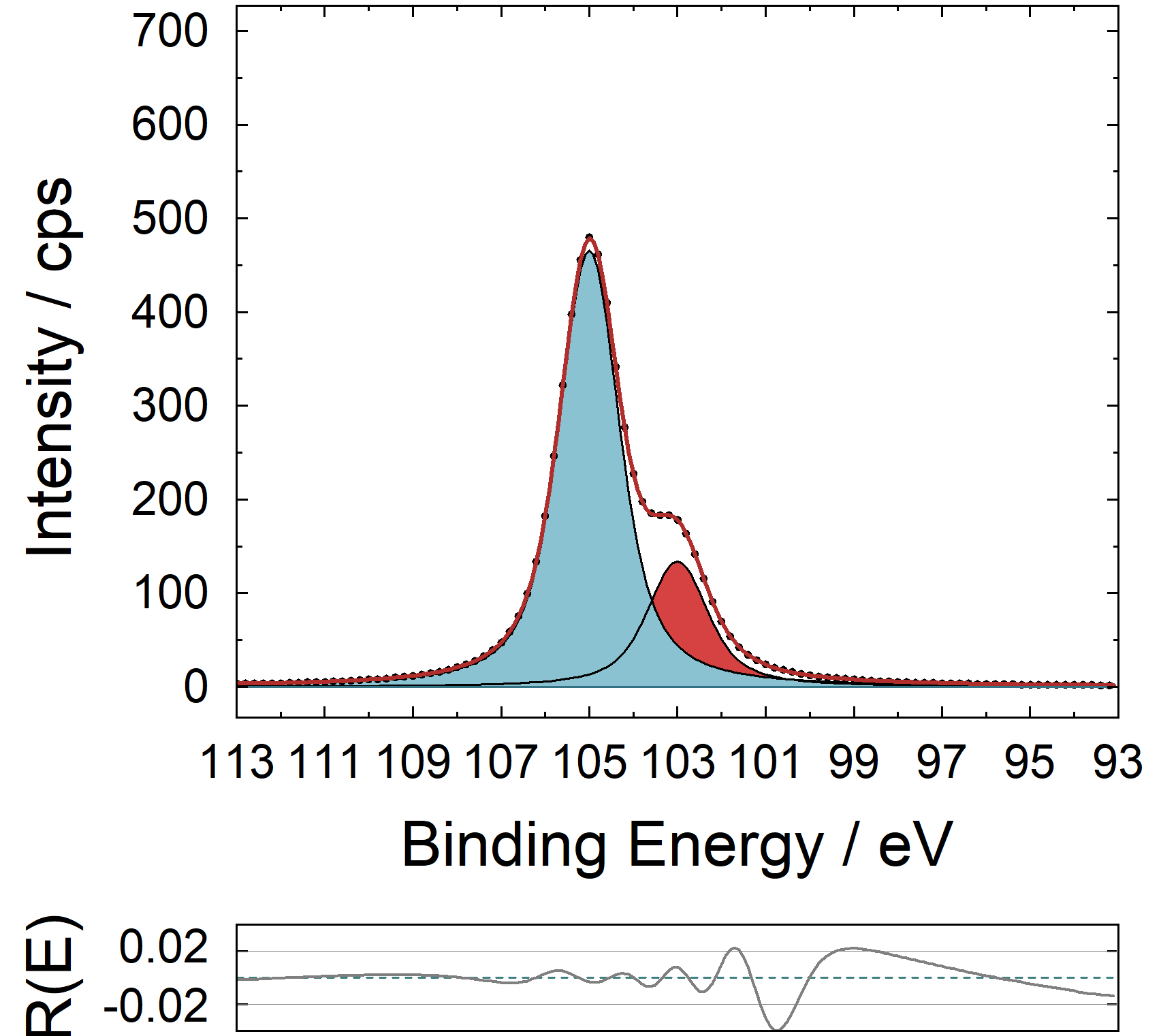 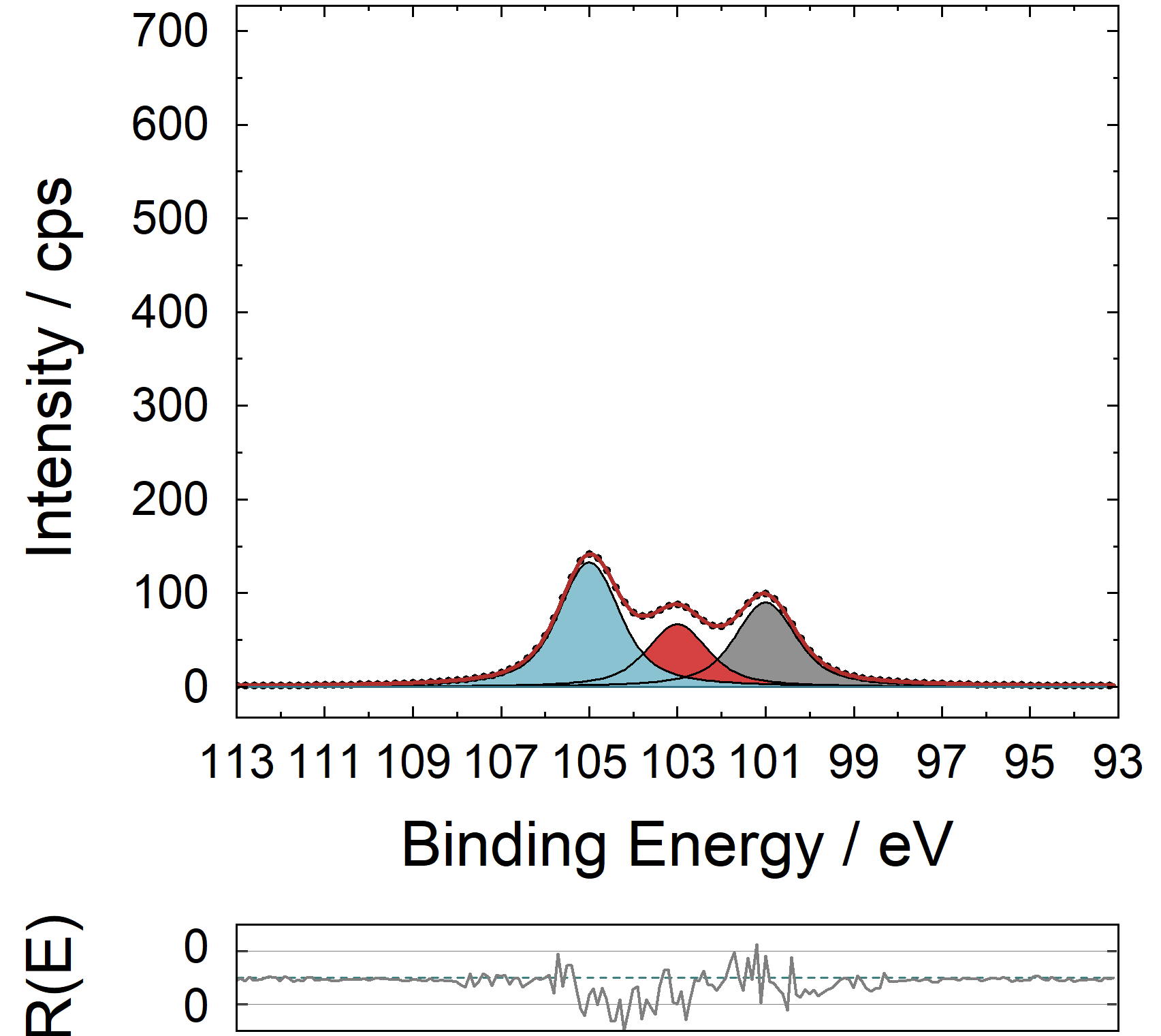 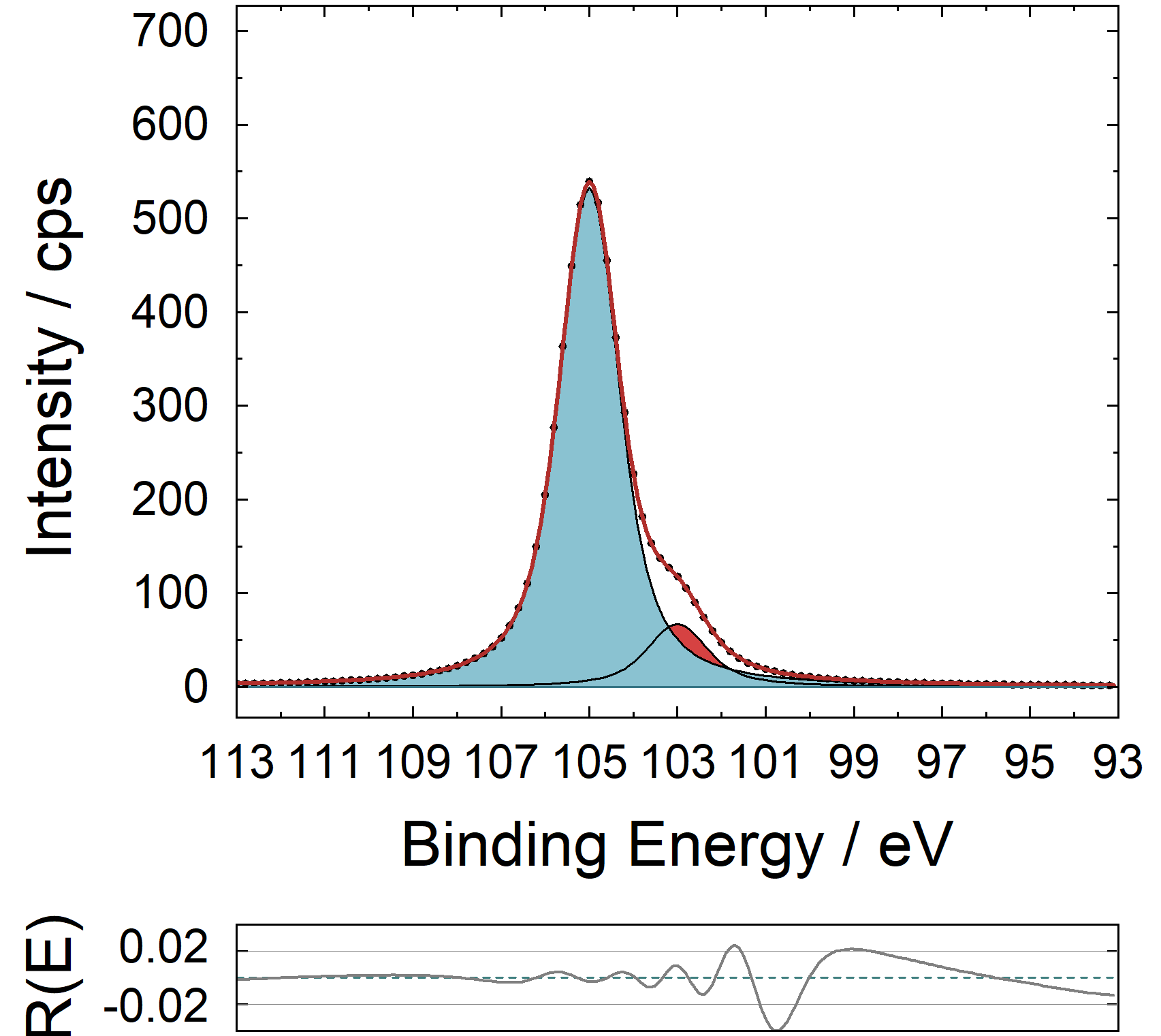 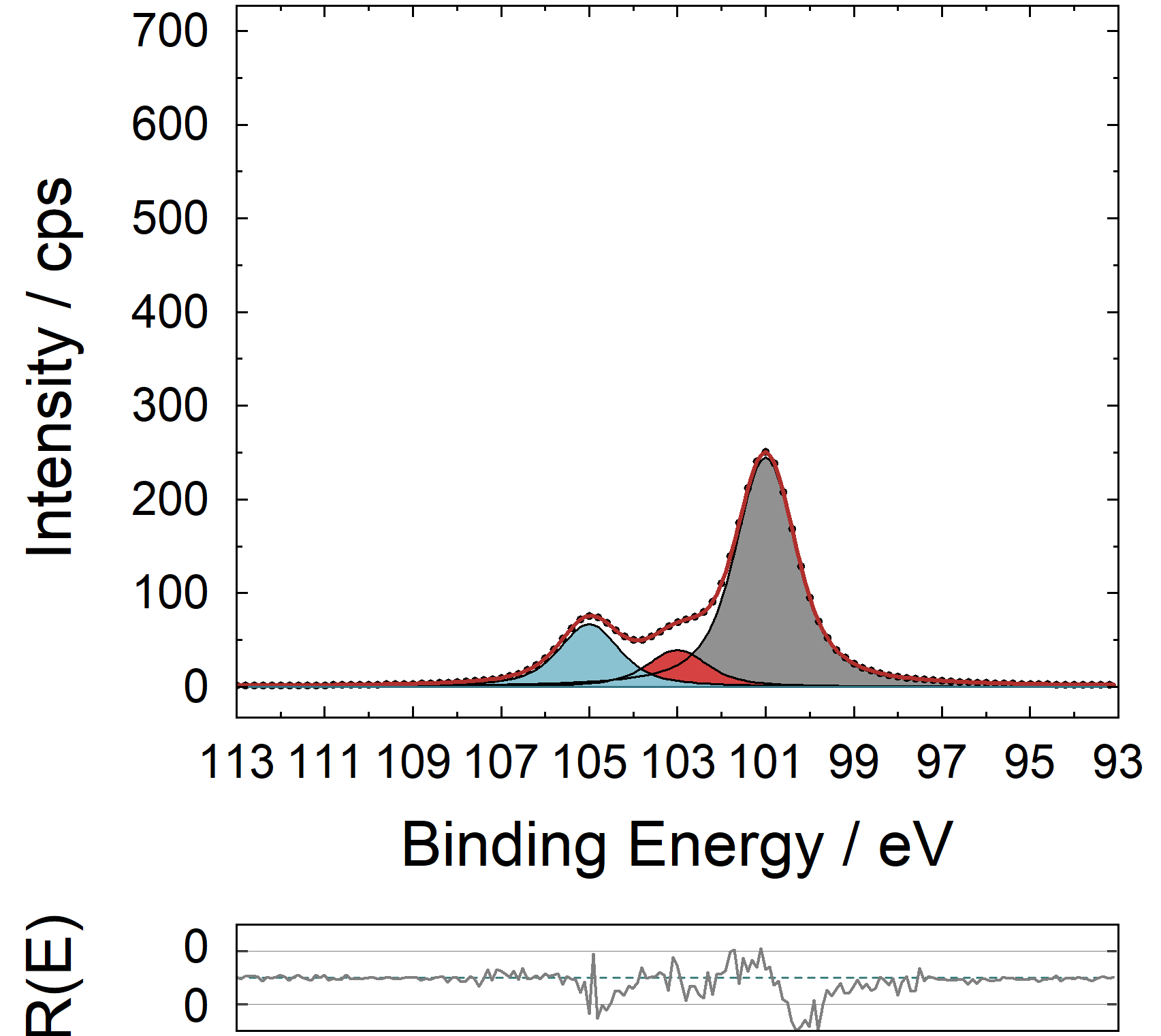 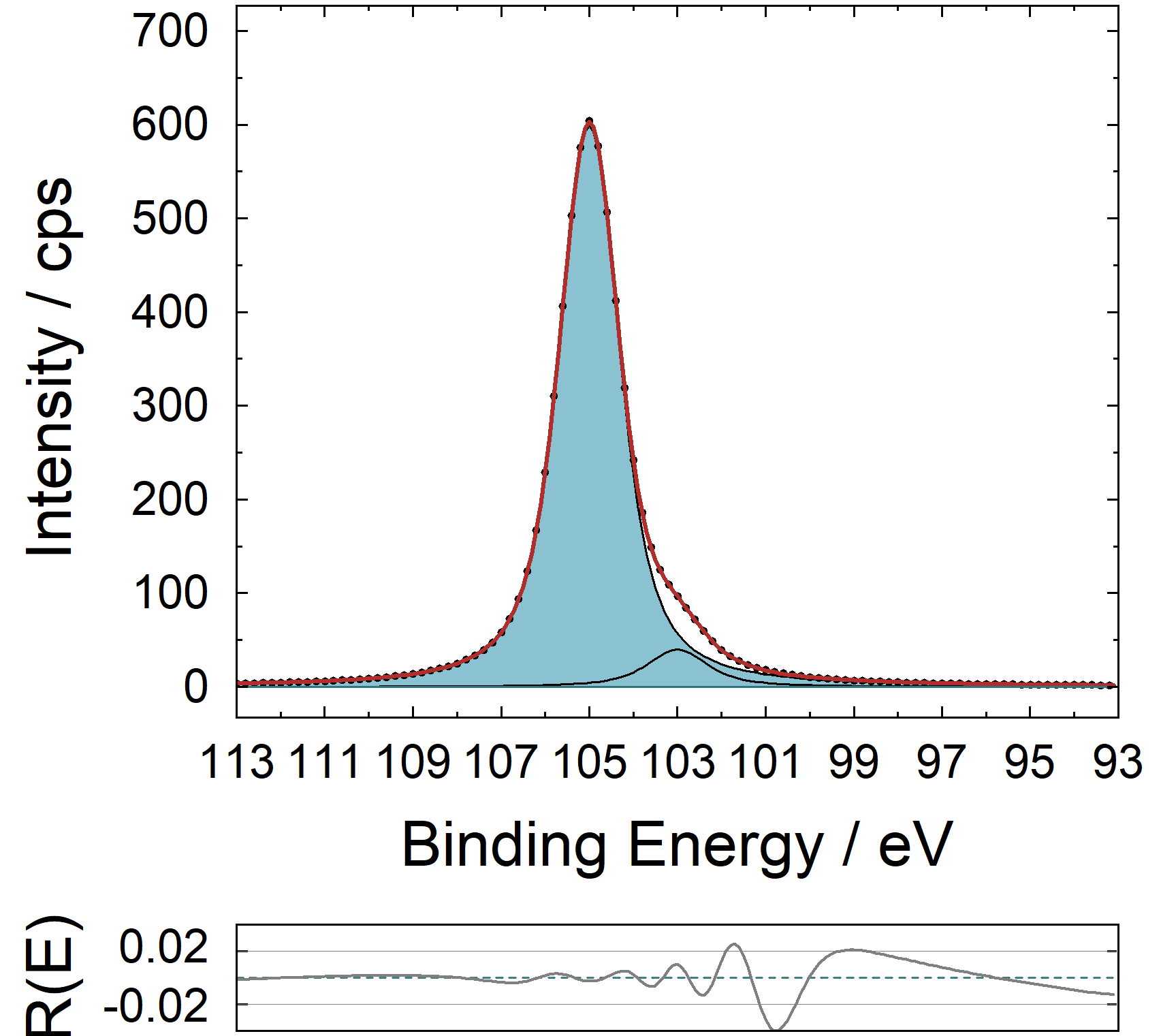 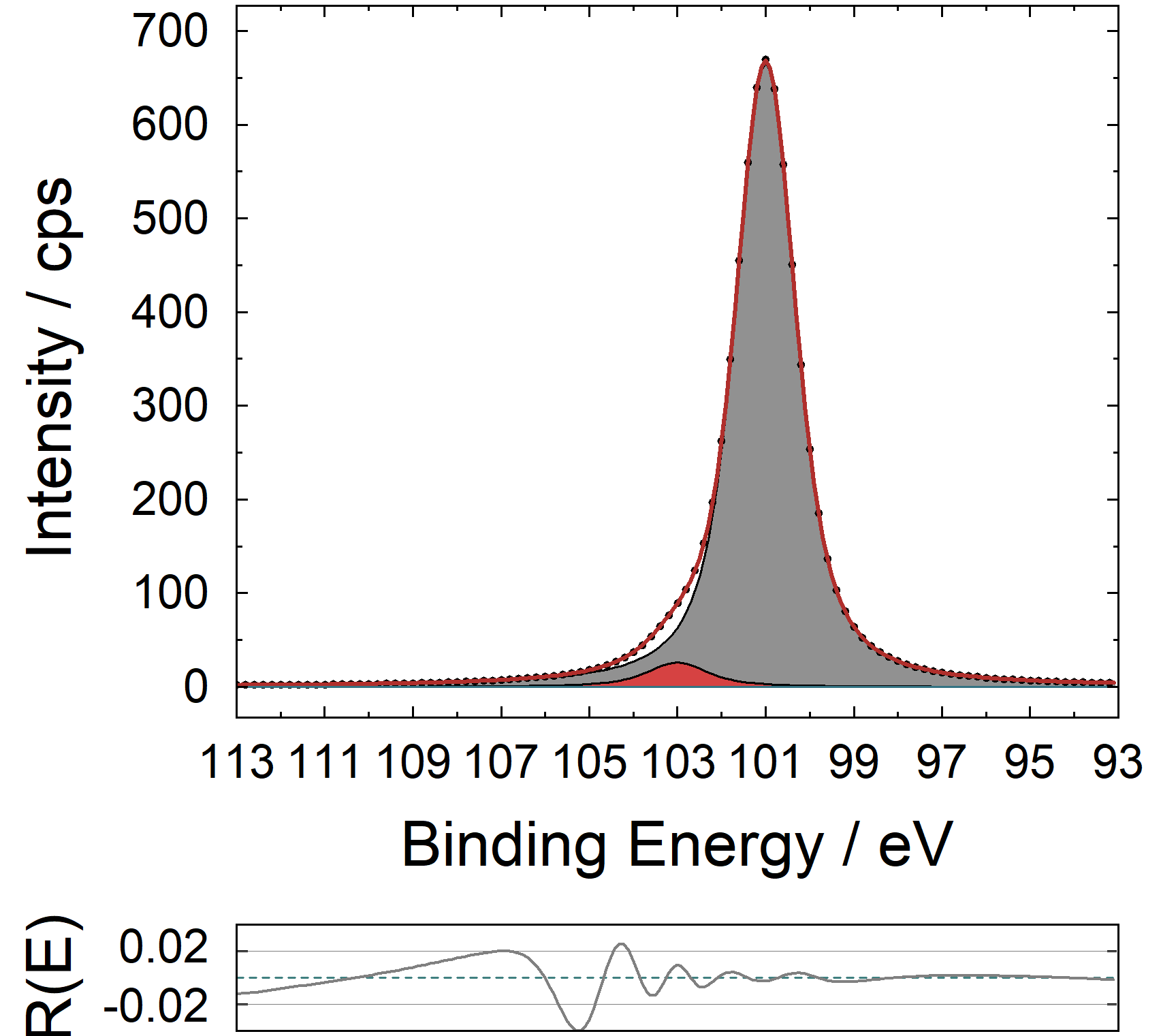 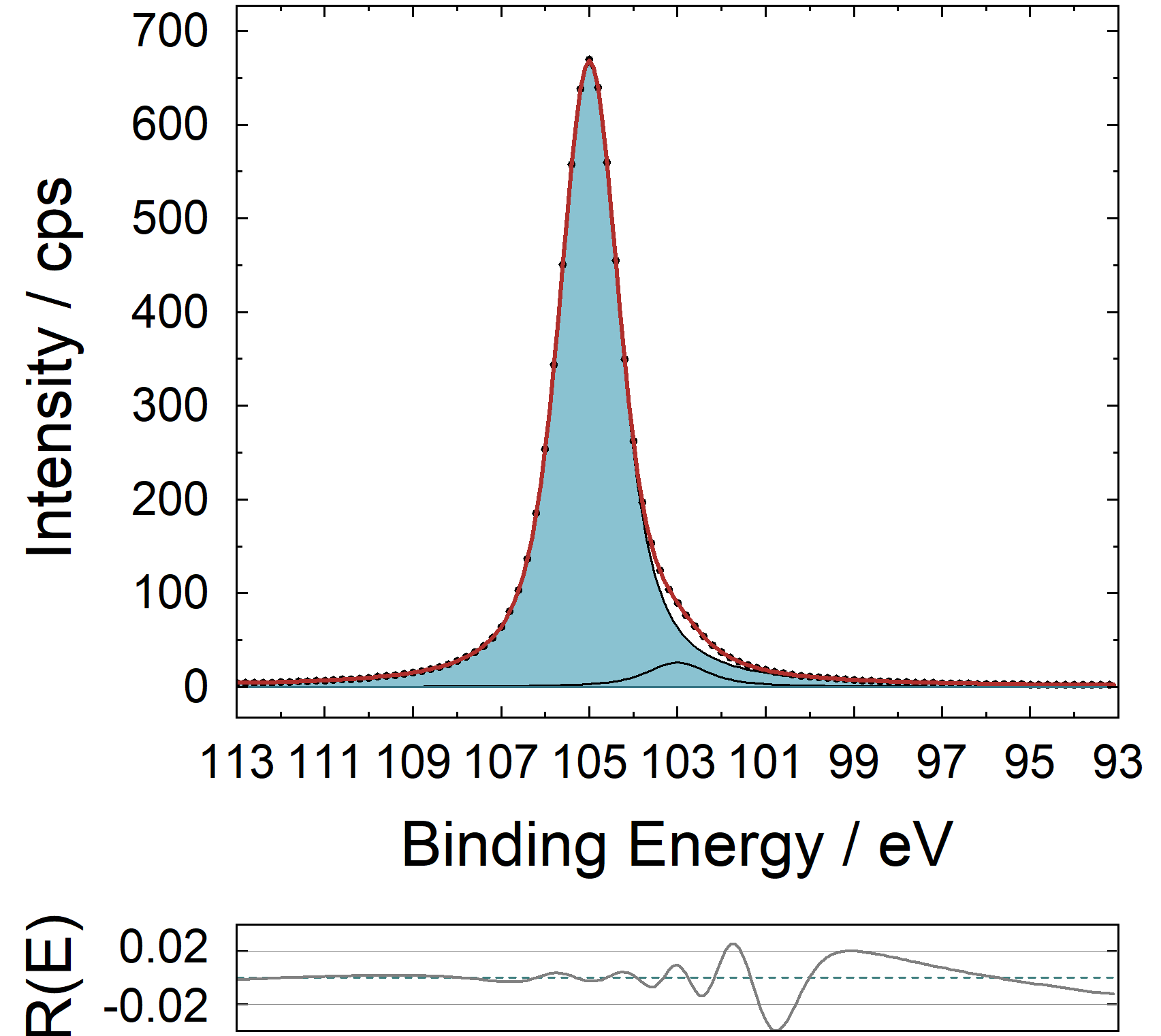 path: Batch Processing → XY Plot 3D …
60
example: test spectra
8. Evaluation – XY 3d Plots
XY 3D Color Plot (Component 2)
XY 3D Plot 45° (Component 2)
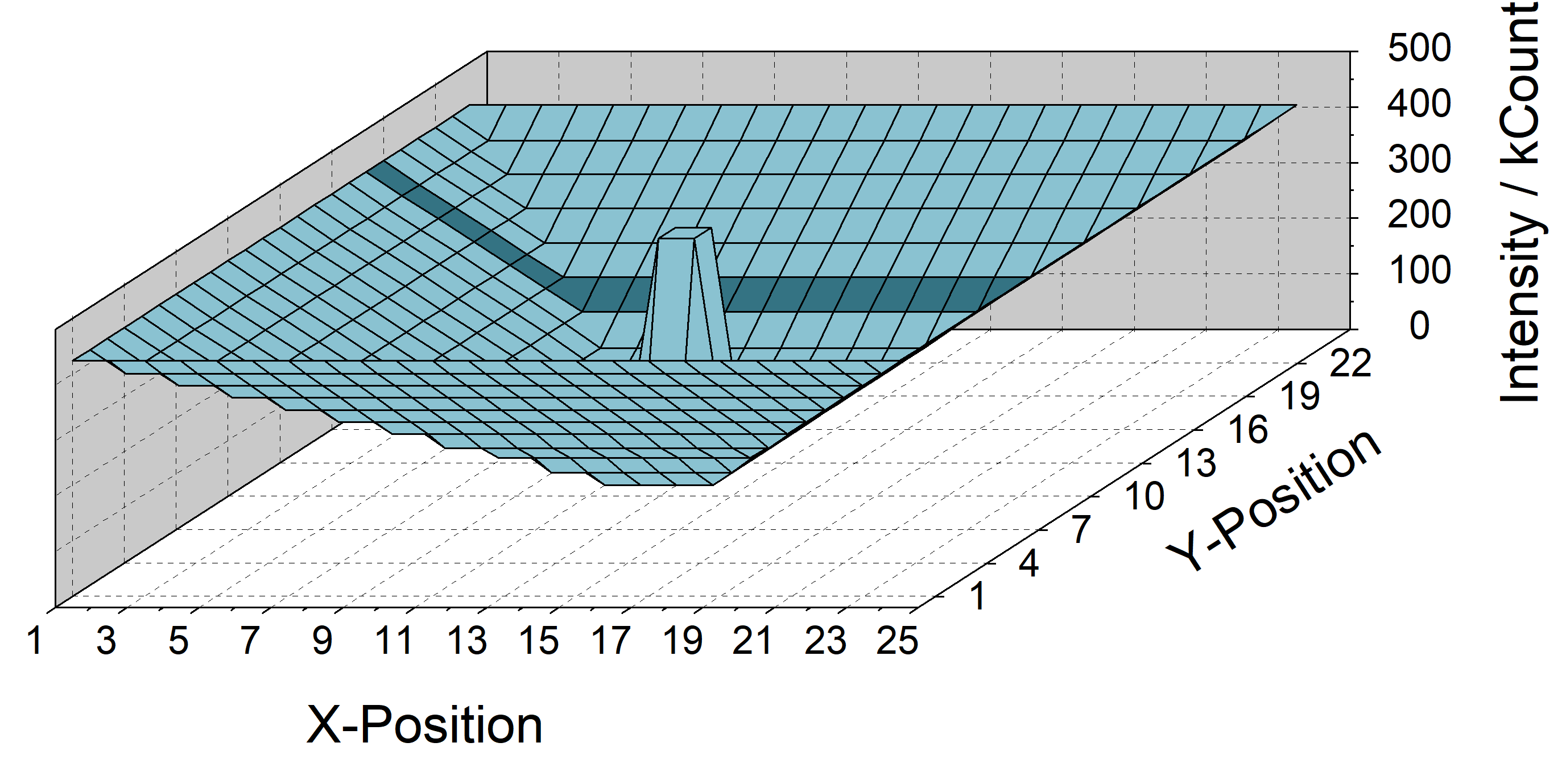 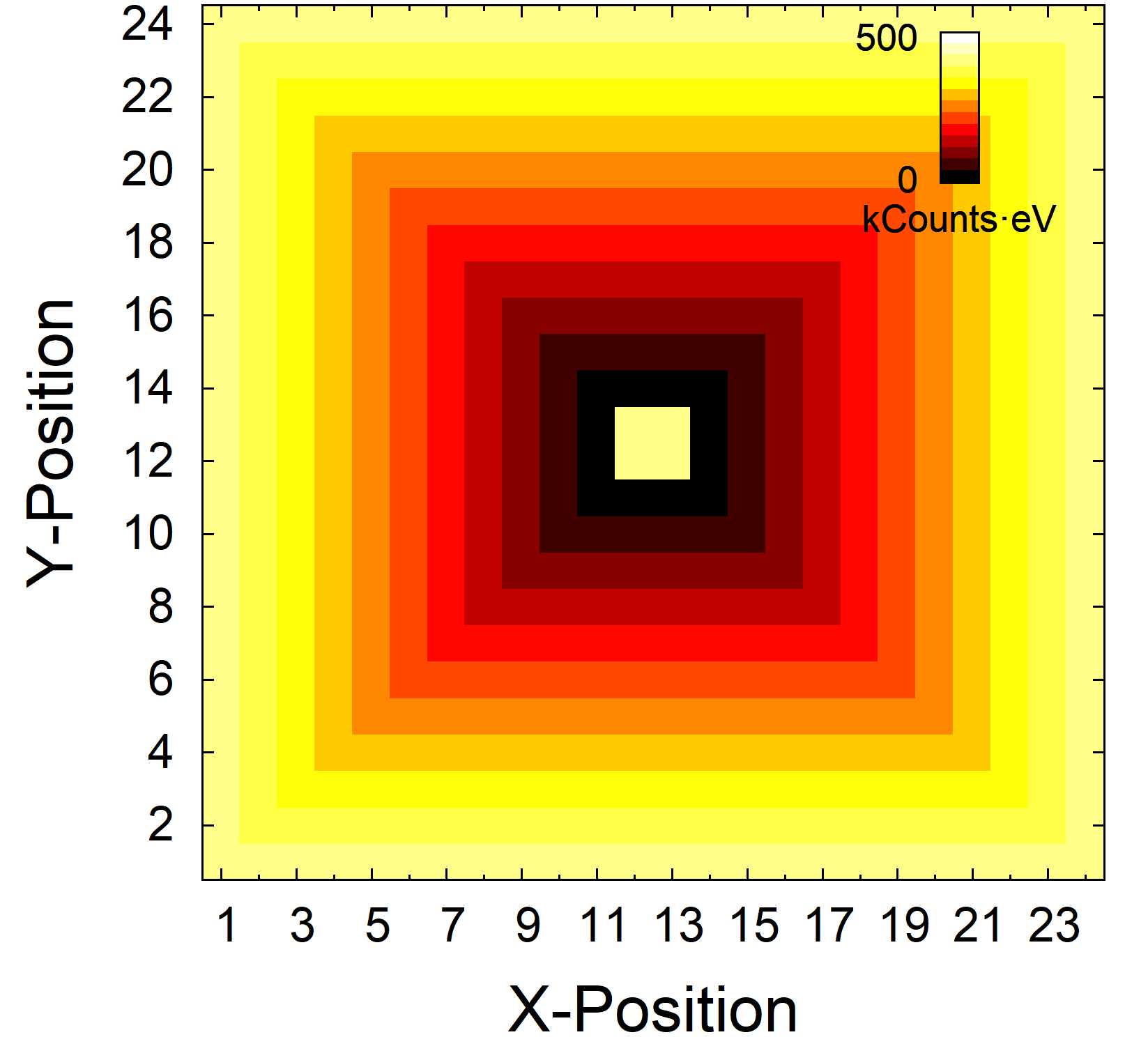 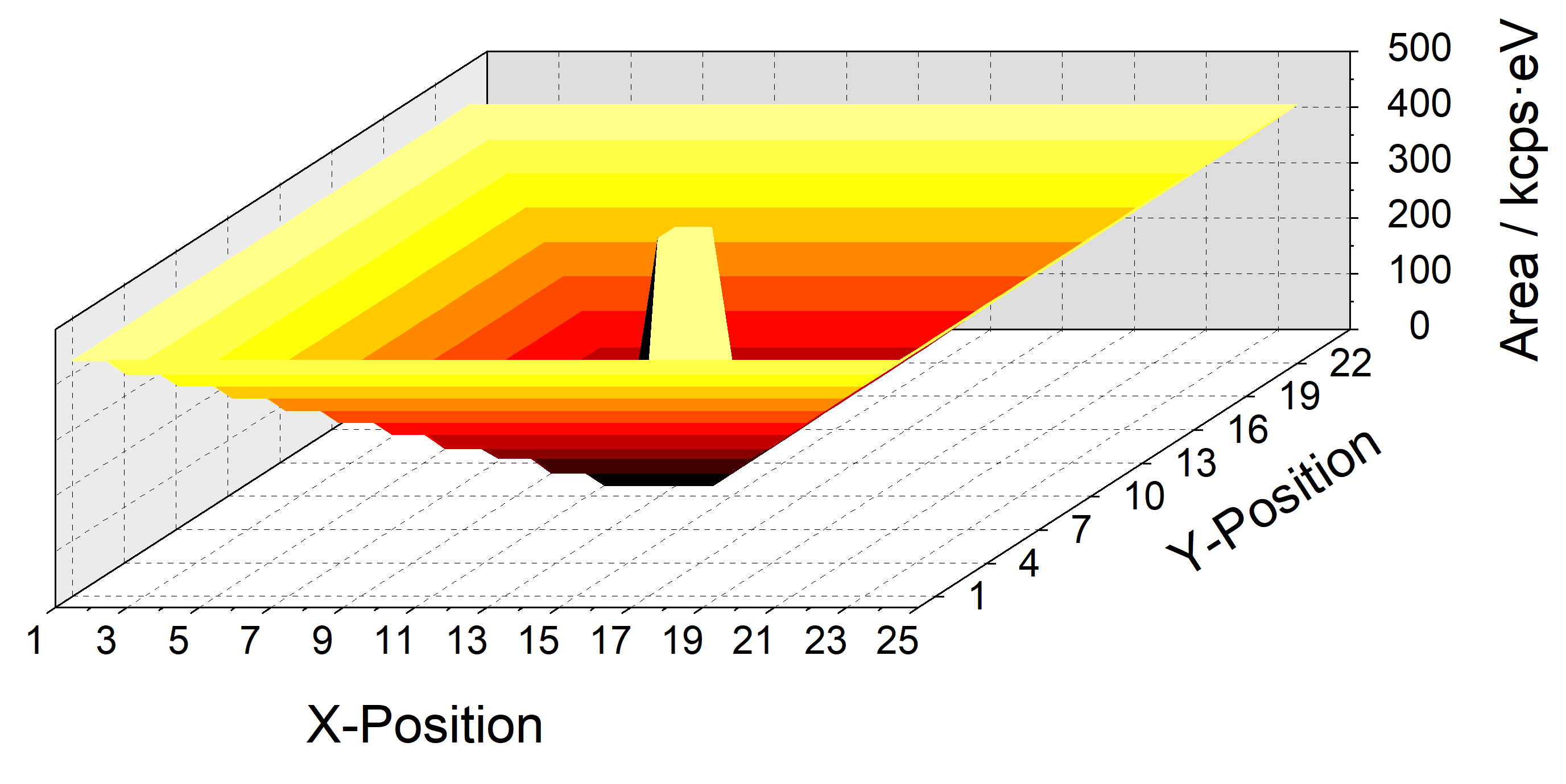 XY 3D 45° Color 
(Component 2)
path: Batch Processing → Plot 3D …
61
New from UNIFIT 2019
8. Evaluation – XY 3d Plots	 – Improvement of Resolution
example: GaAs sputter depth profile, As 2p3/2
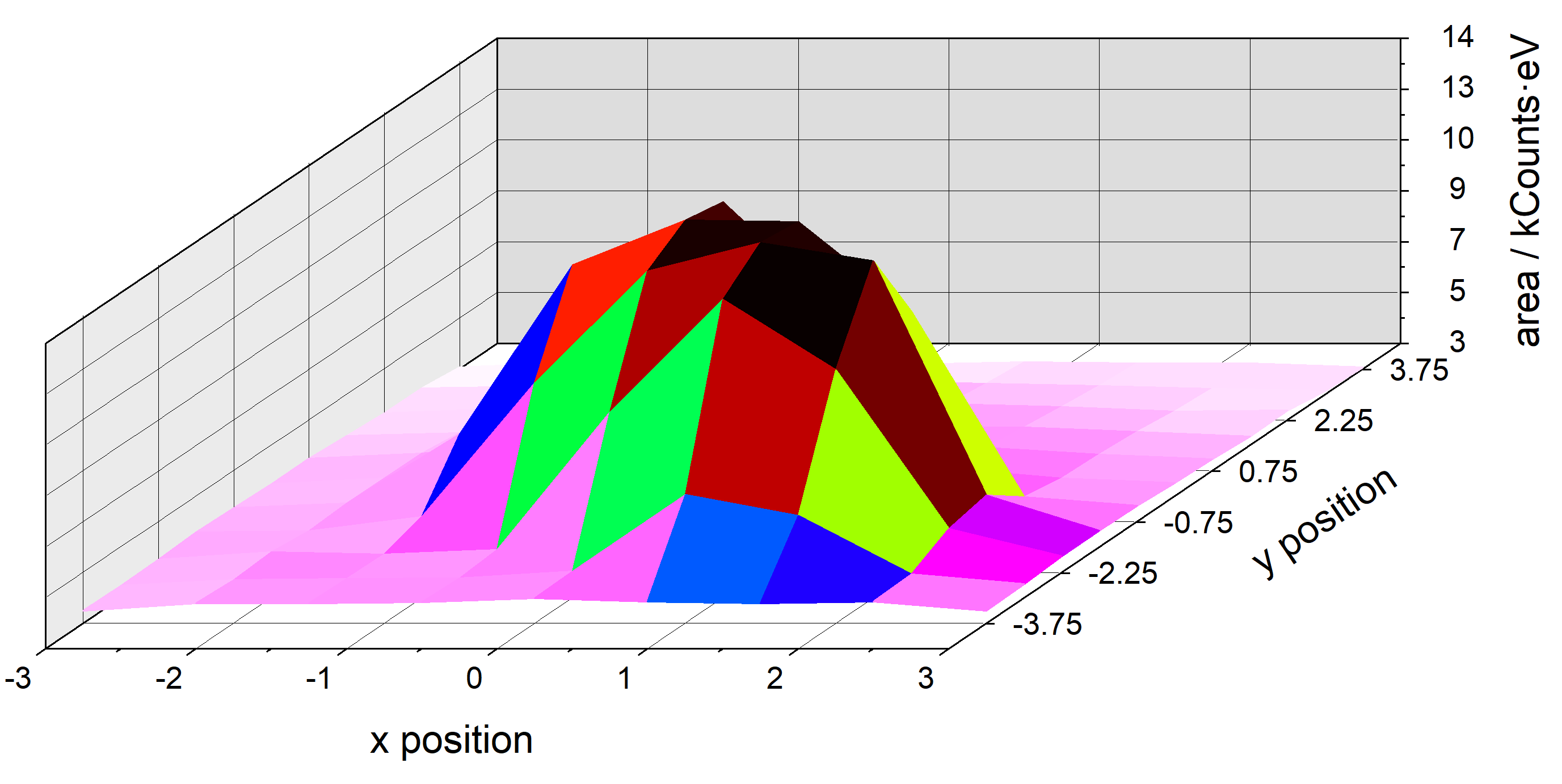 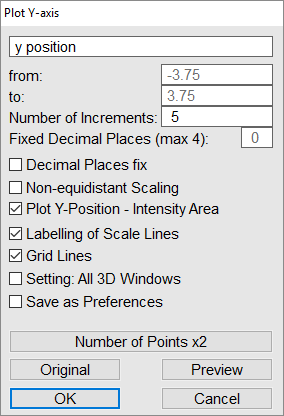 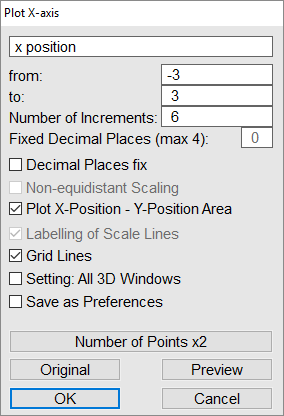 x4
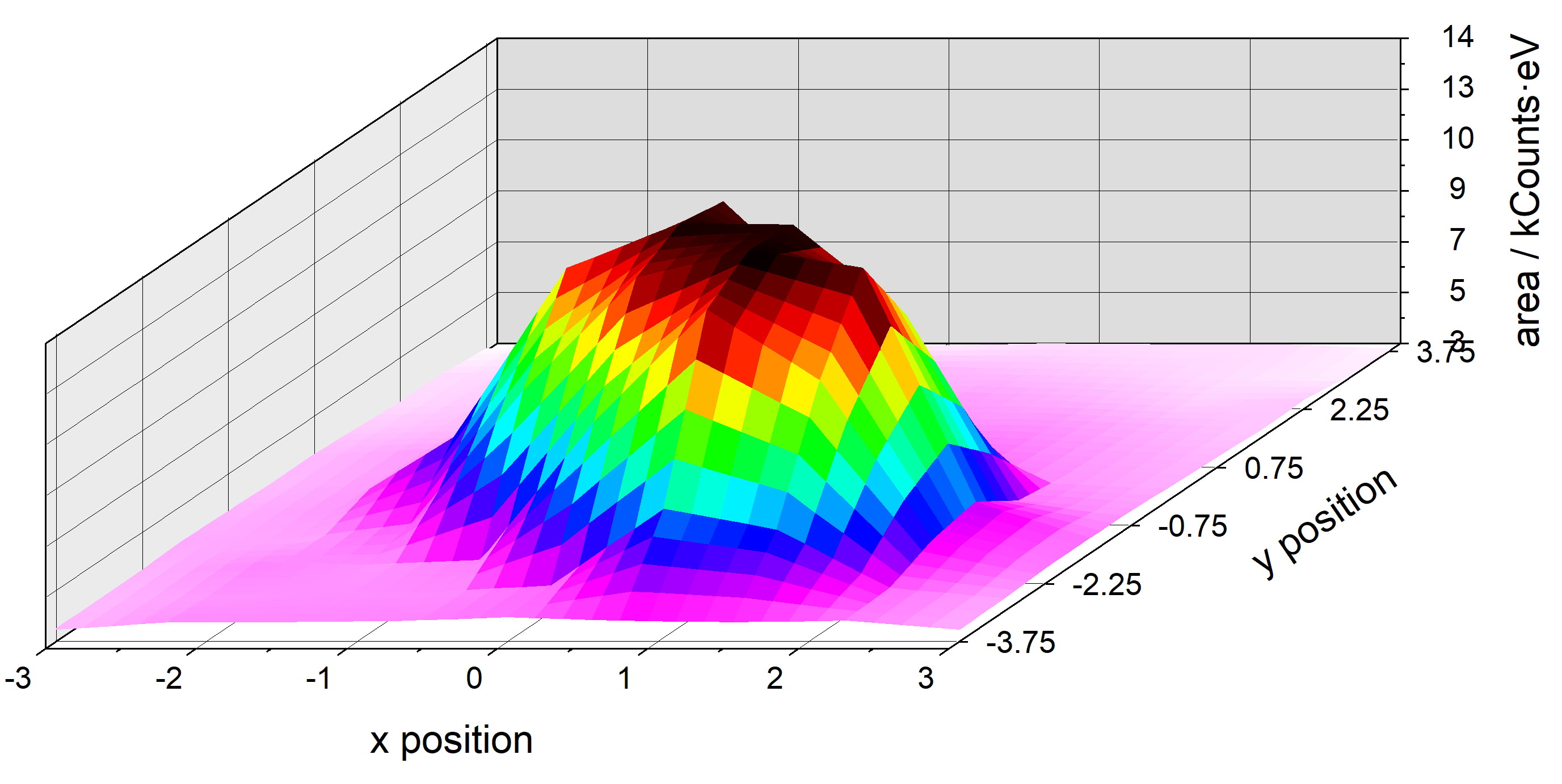 x16
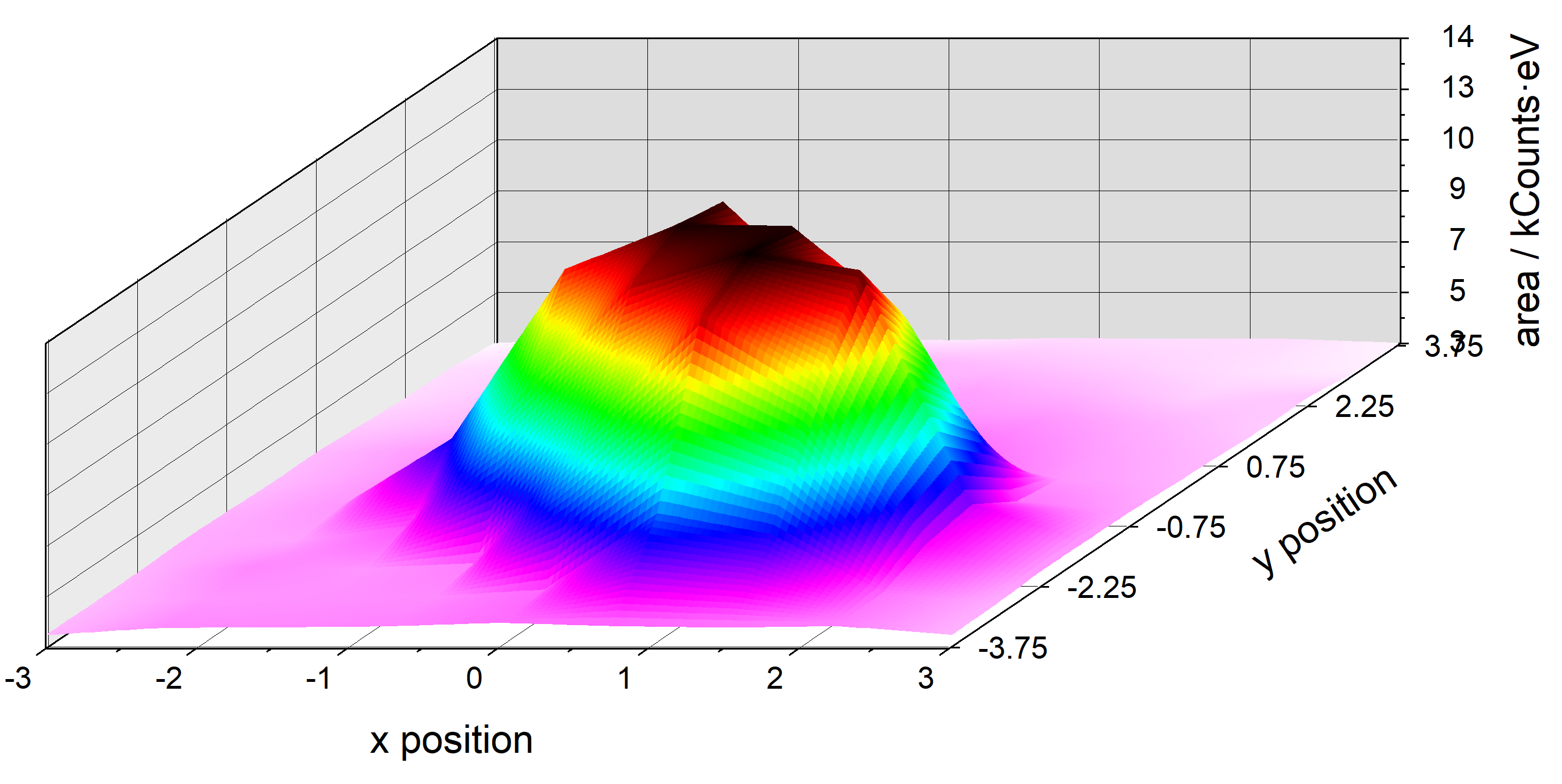 seperately for x and y axis
Note: it is only an virtuell improvement of your data!
path:	 Annotation/Design→ Plot X-axis/Plot Y-axis	or click with right mouse button on relevant axis
62
example: test spectra
8. Evaluation – Parameter Plots
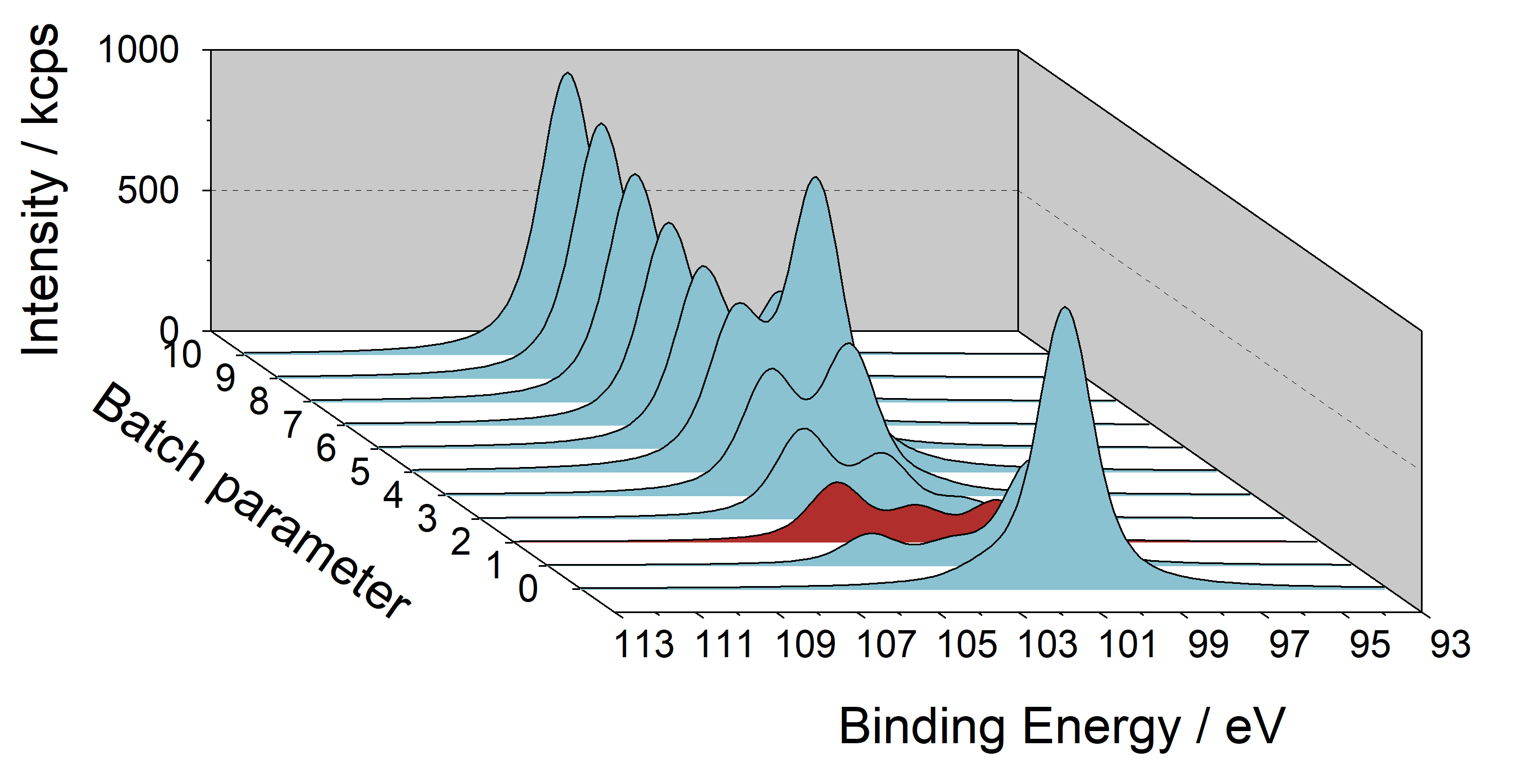 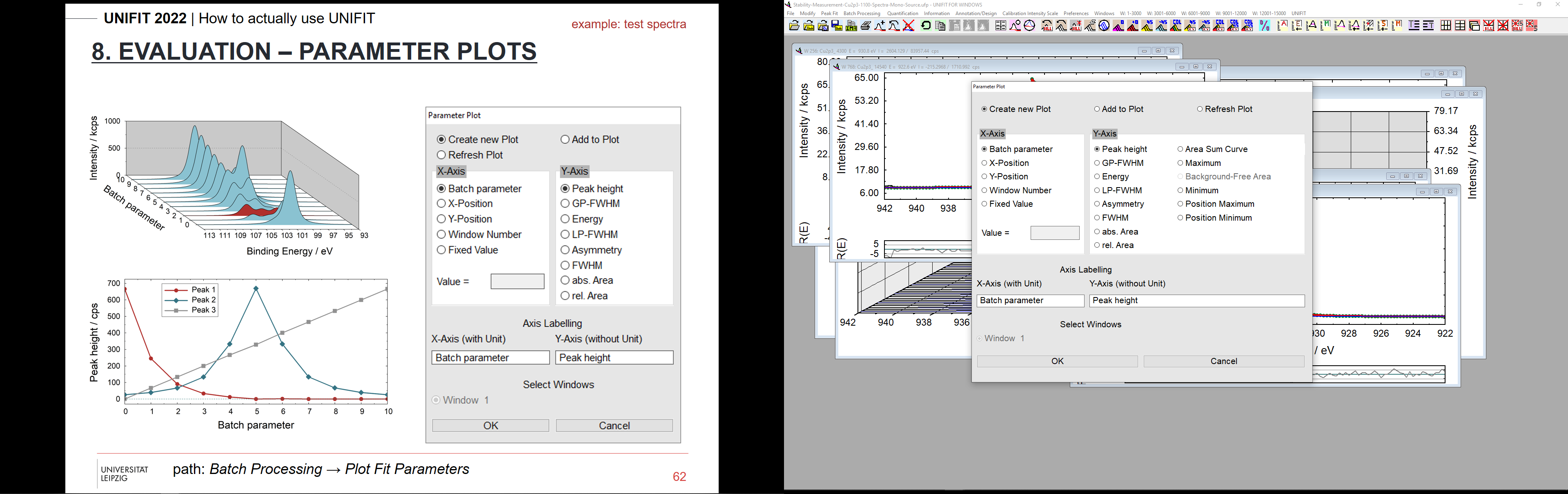 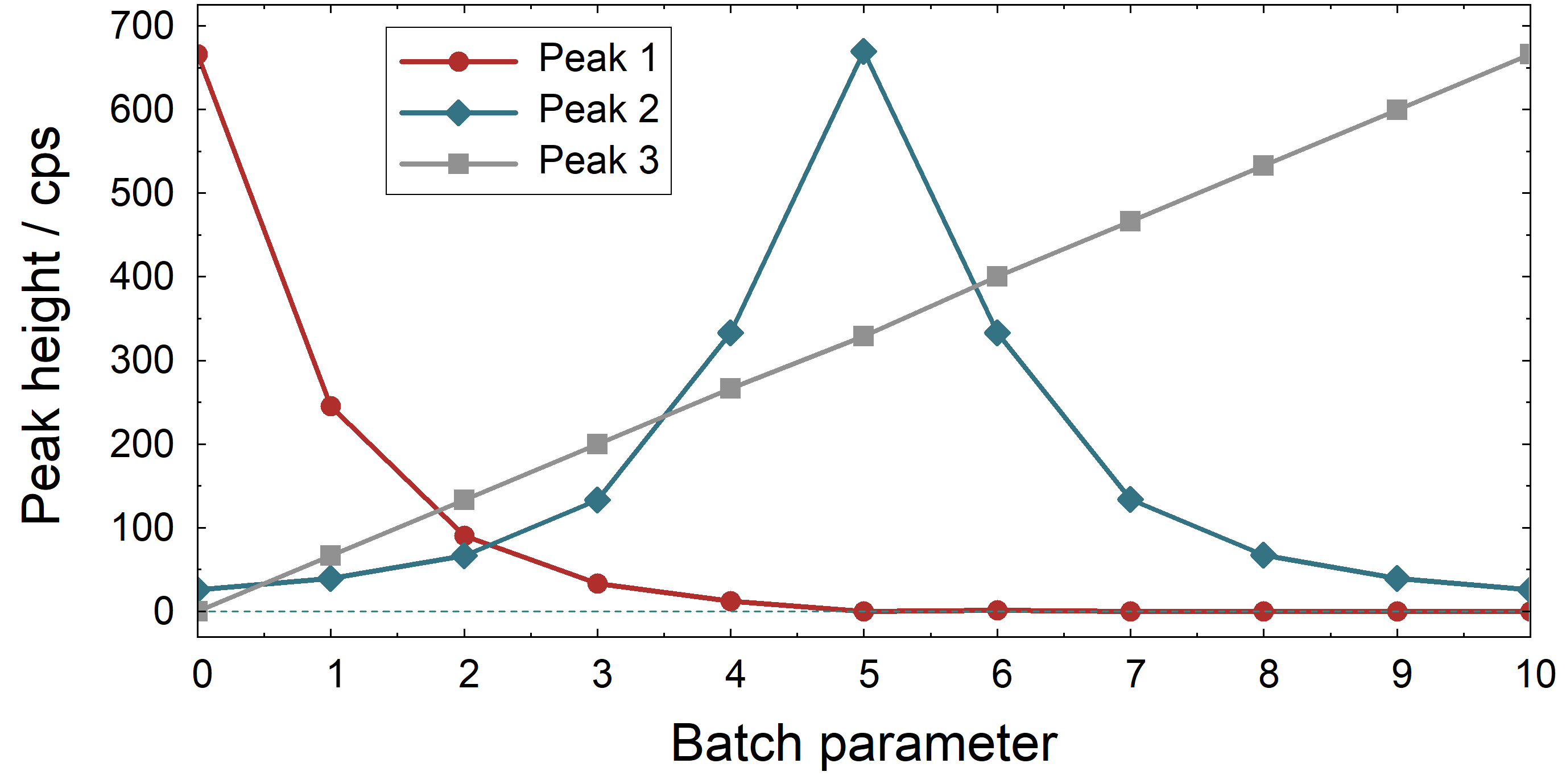 path: Batch Processing → Plot Fit Parameters
63
example: test spectra
8. Evaluation – Parameter Plots
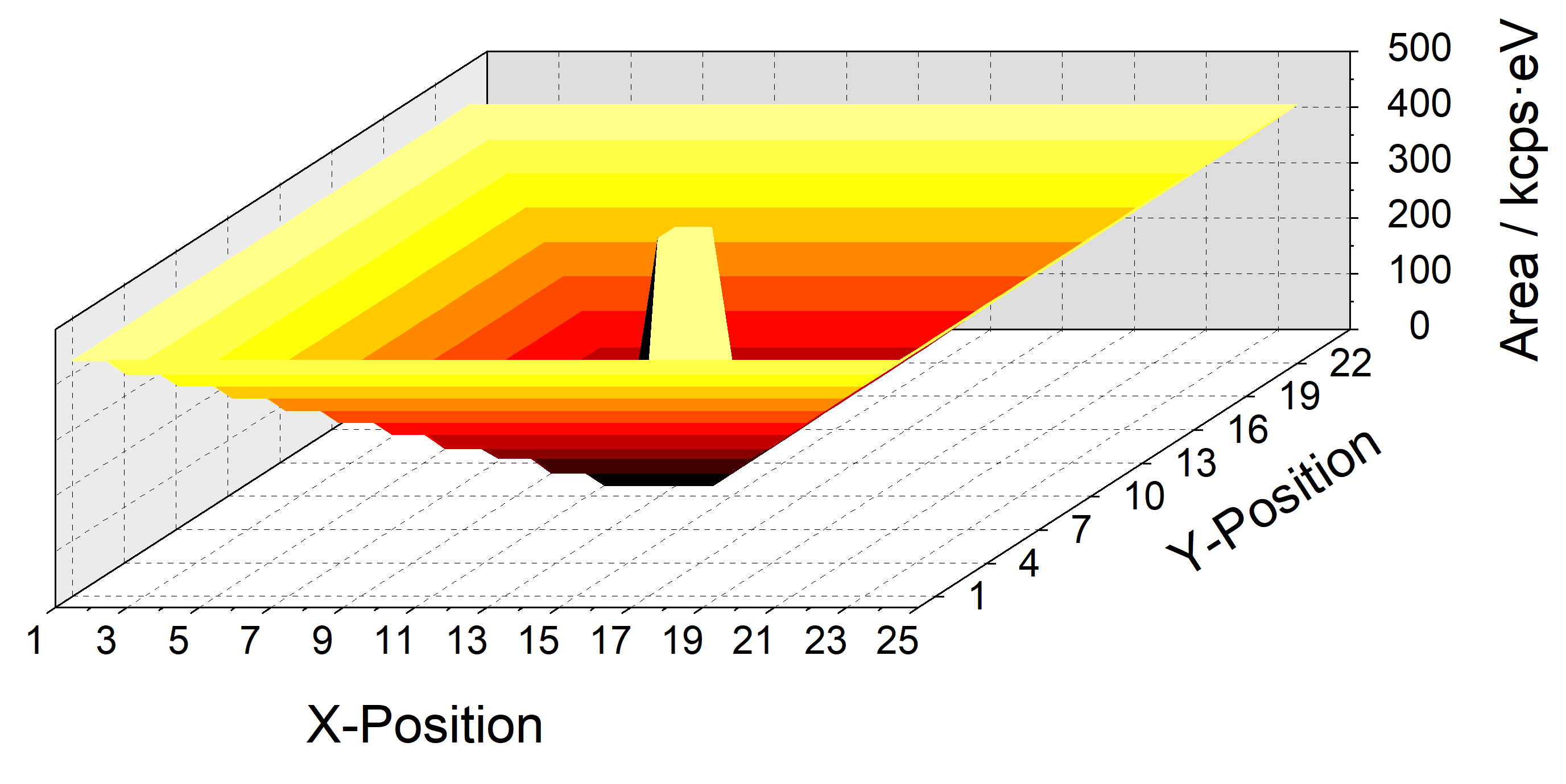 by adept choosing of windows, e.g. a diagonal cut through an area is possible
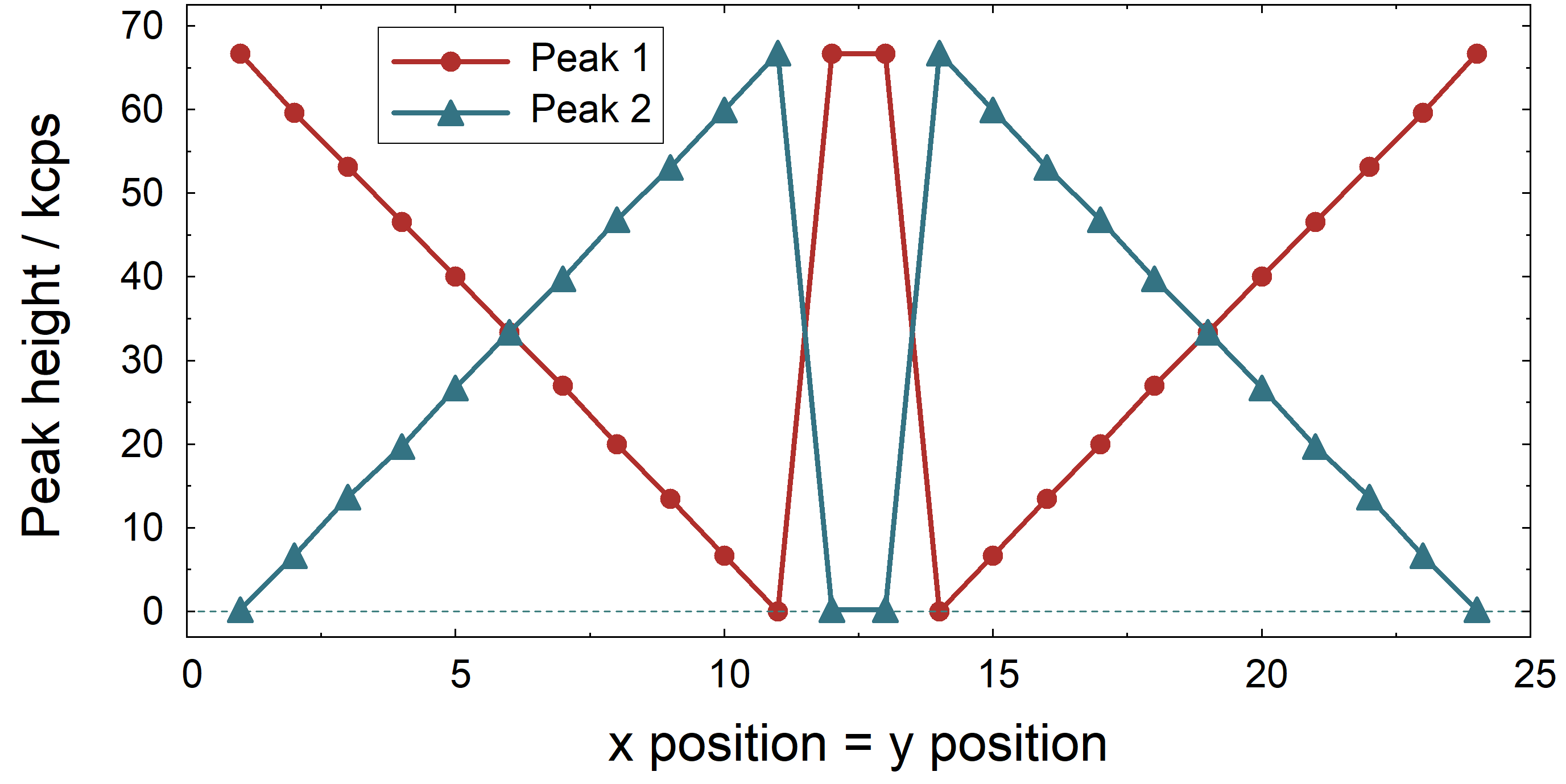 path: Batch Processing → Plot Fit Parameters
64
9. Presentation - Design – Insert
grid lines/marker lines/residual lines

annotations/spectrum title/spectrum labelling
legends

graphics
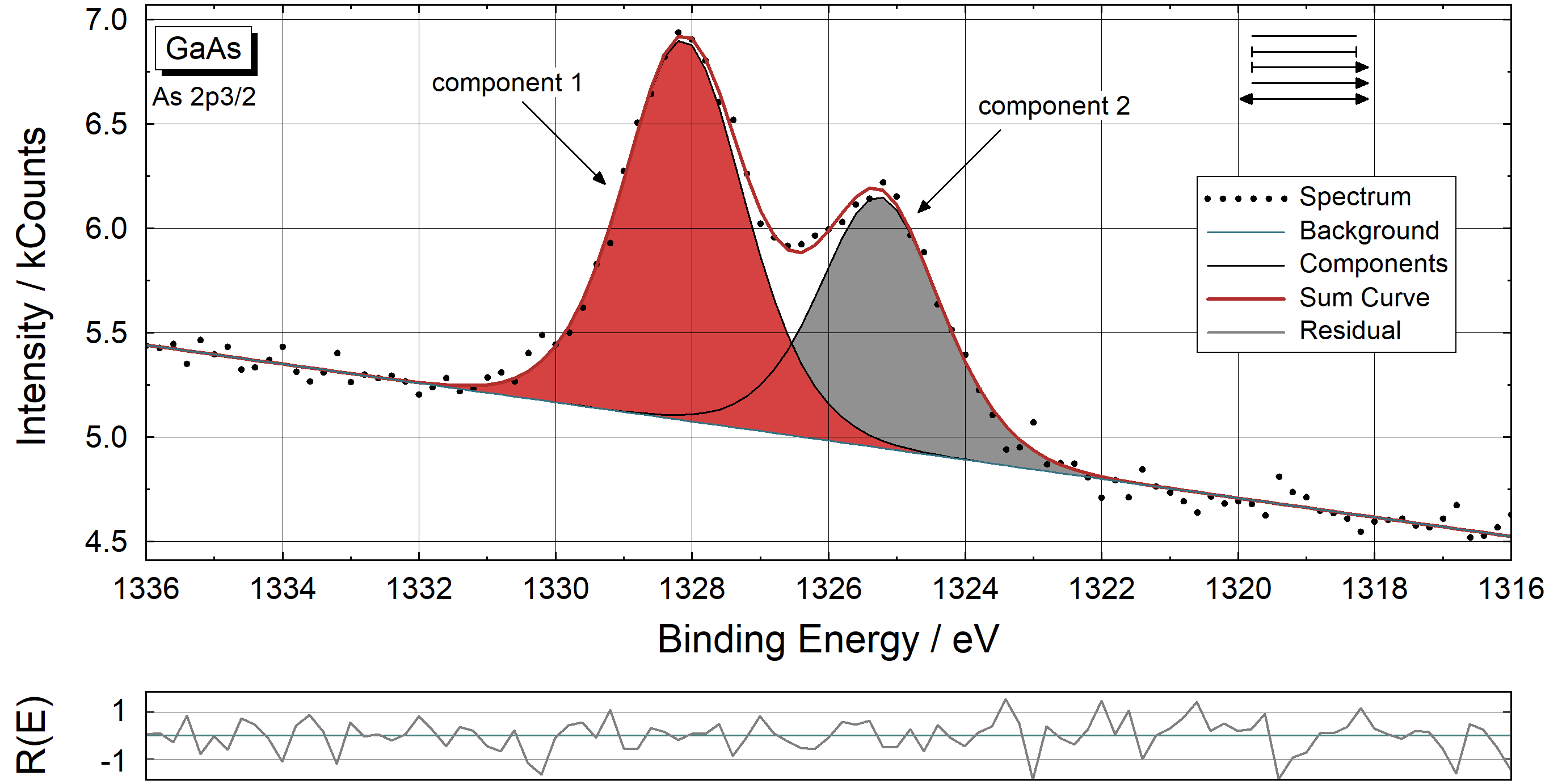 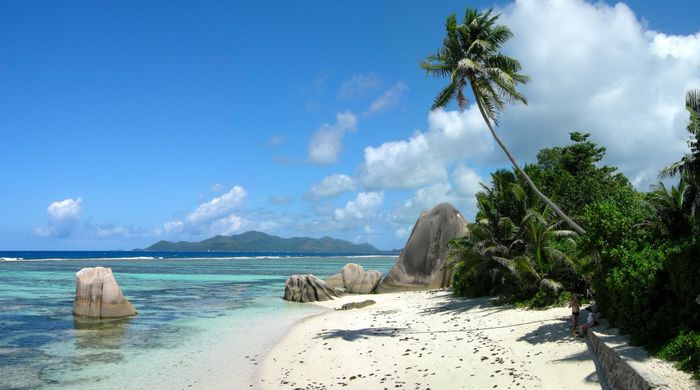 (graphics have to be opened in e.g. word file, copied to cache and inserted via ‚Annotation/Design → Spectrum Title 2‘)
path: Annotation/Design …
65
9. Presentation - Design – Title/LABELLING
annotations/spectrum title/spectrum labelling:1. ‚OK Plus New Labelling’2. Automatic position, ‘Selected Window’3. ‘Plus Batch Parameter’, ‘Plus Numbering’4. Manual definition of the position x and y
New from UNIFIT 2022
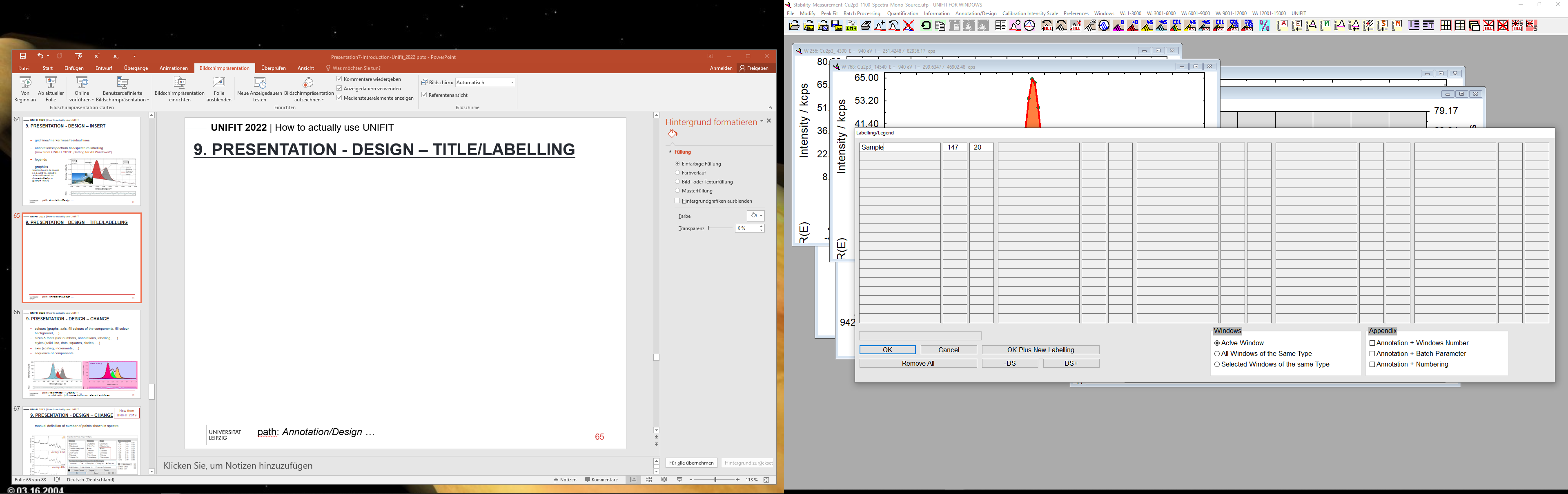 path: Annotation/Design …
66
9. Presentation - Design – Change
colours (graphs, axis, fill colours of the components, fill colour background, …)
sizes & fonts (tick numbers, annotations, labelling, ….)
styles (solid line, dots, squares, circles, …)
axis (scaling, increments, …)
sequence of components
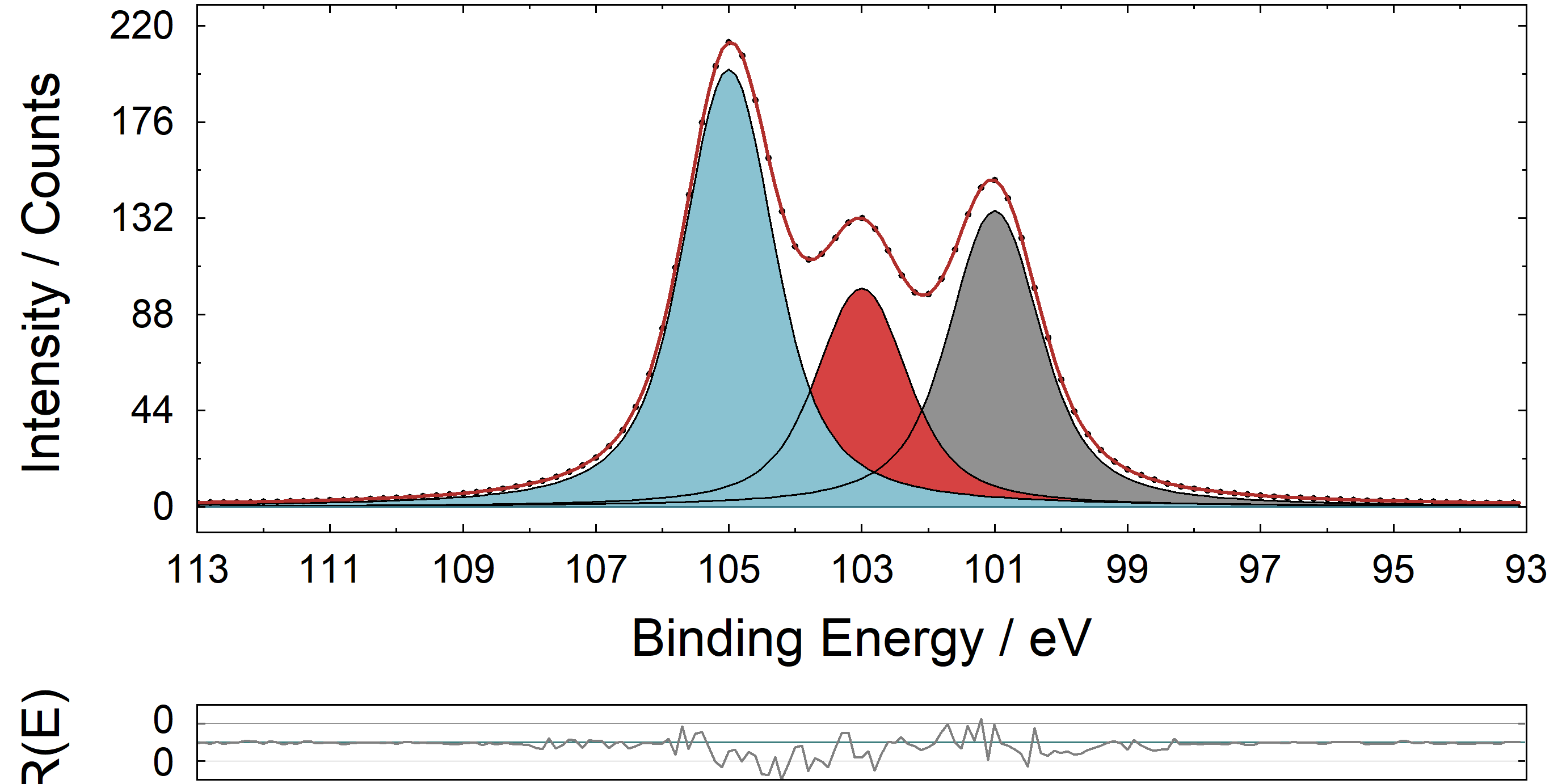 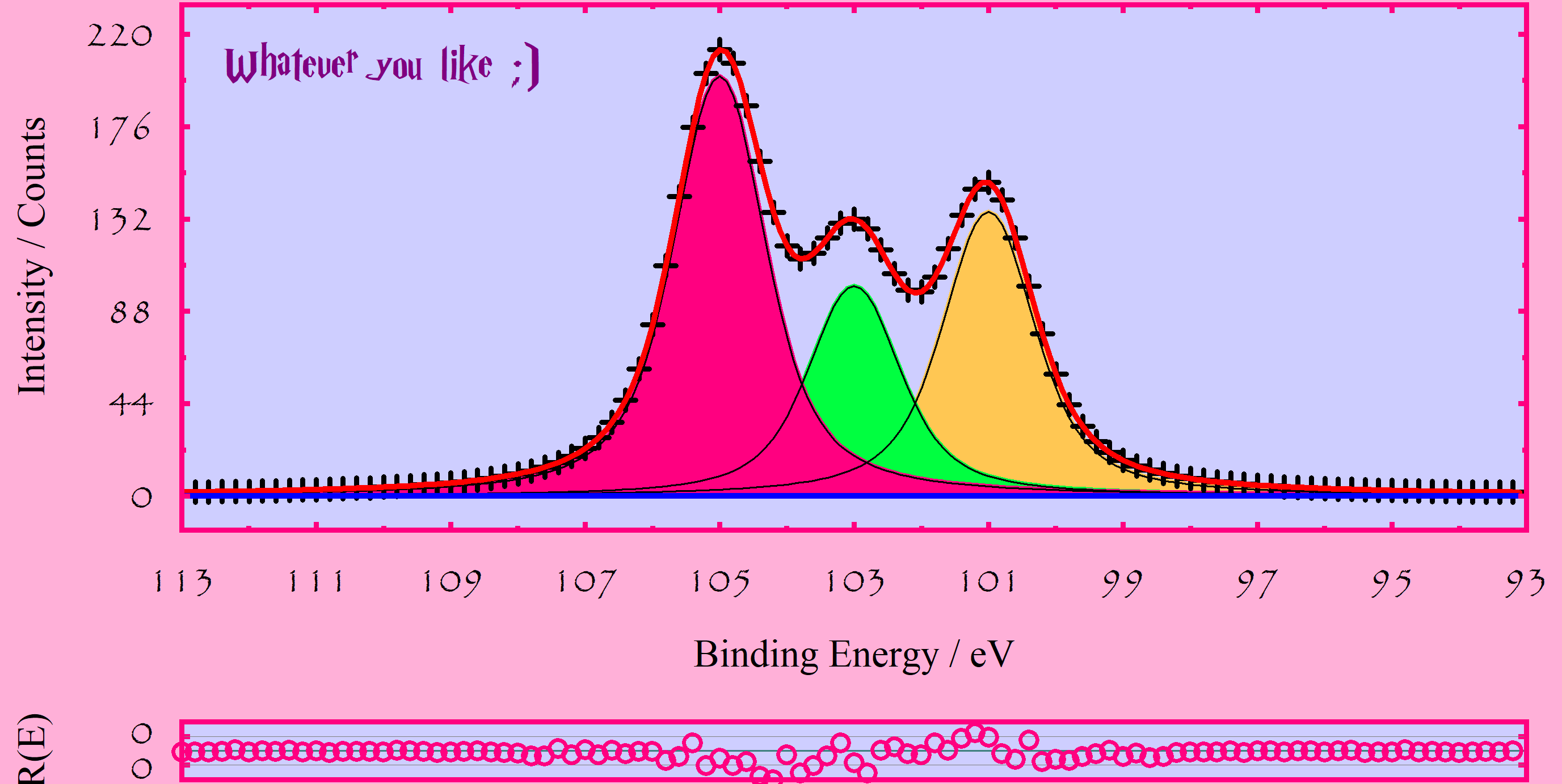 path:	Preferences → Display → …	or click with right mouse button on relevant axis/area
67
New from UNIFIT 2019
9. Presentation - Design – Change
manual definition of number of points shown in spectra
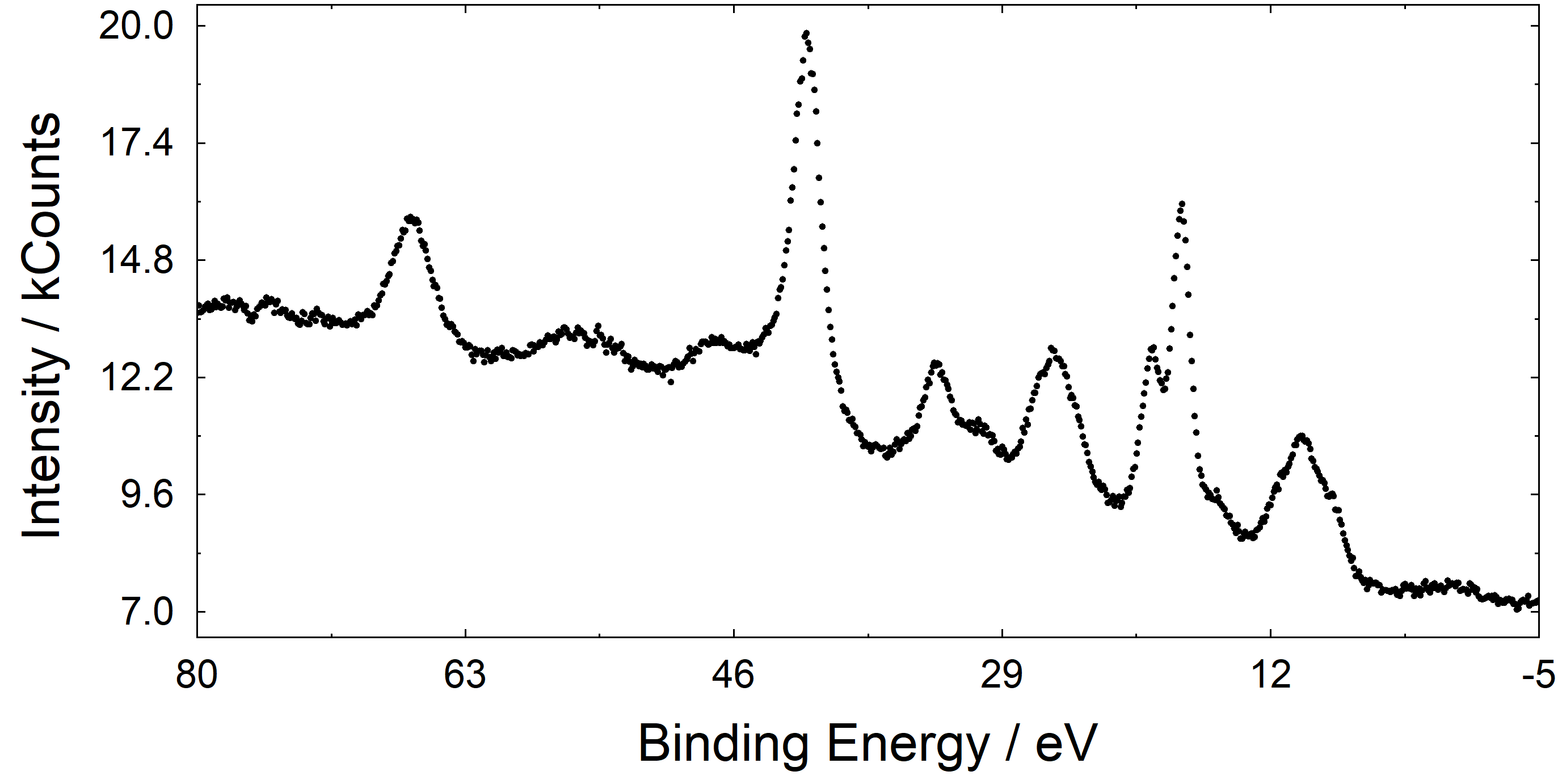 all
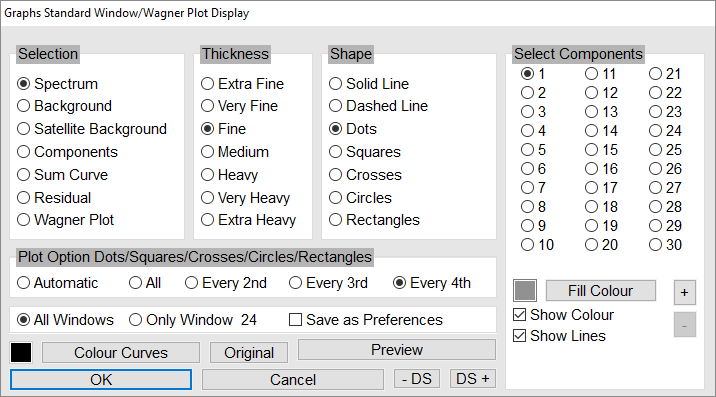 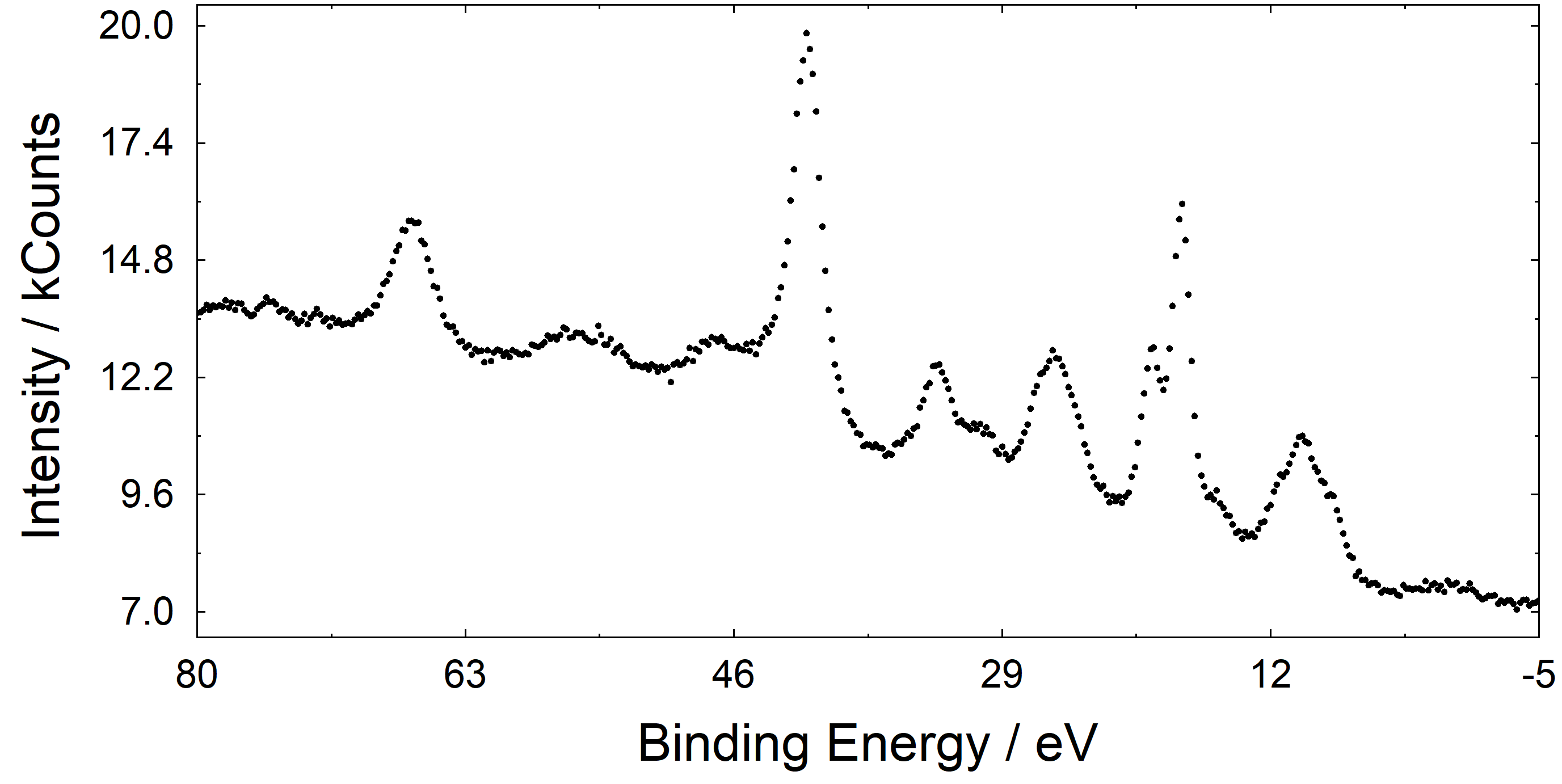 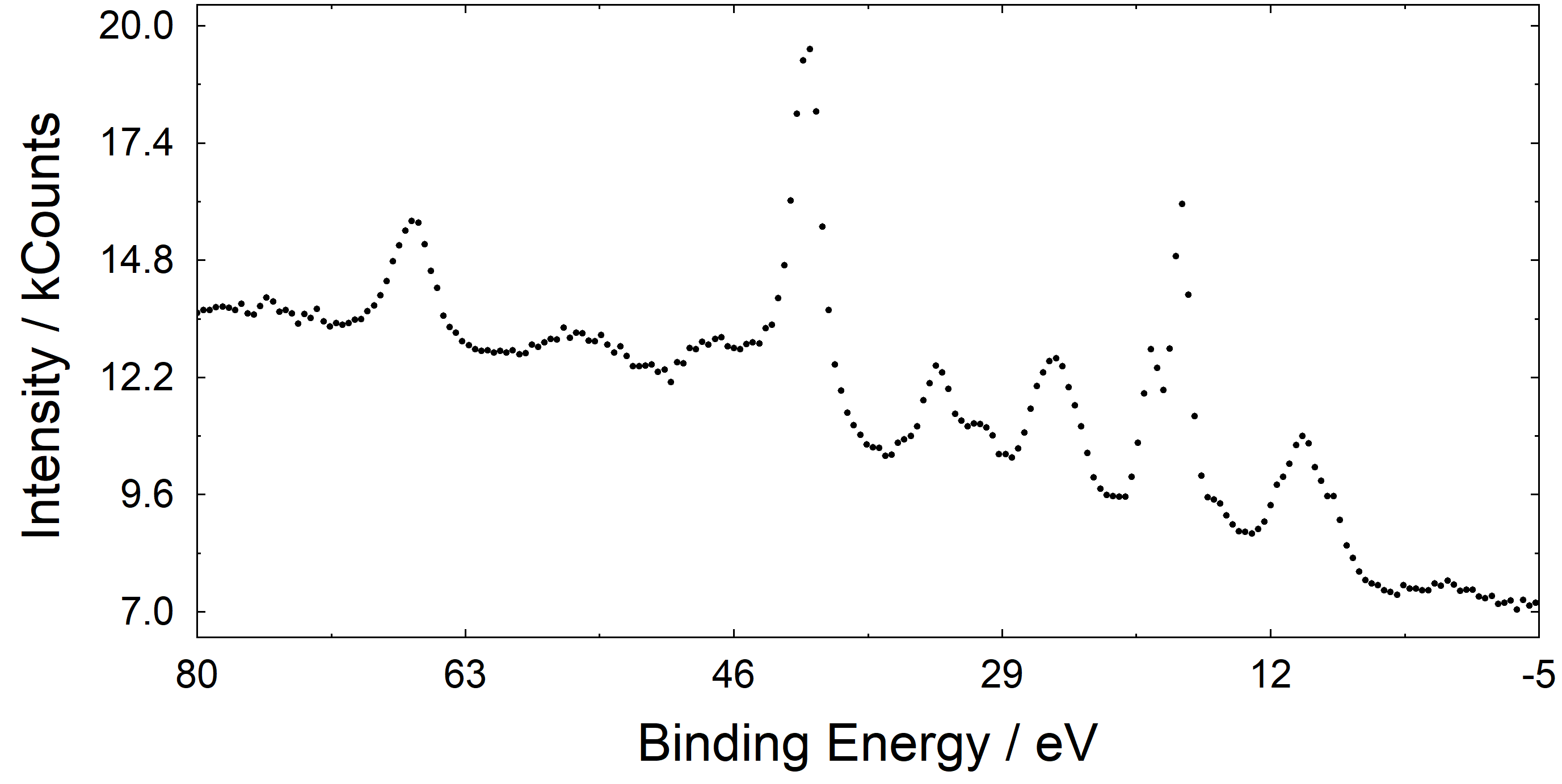 every 2nd
every 4th
path:	Preferences → Display → …	or click with right mouse button on relevant axis/area
68
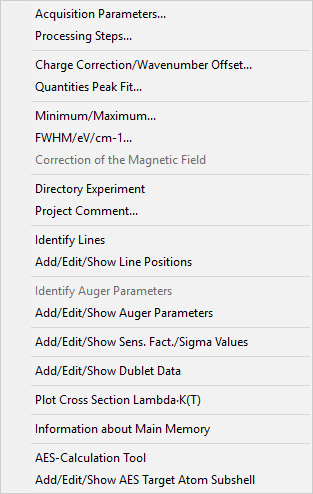 10. Information
path: Information → …
69
11. Export – Data (*.dat files)
Spectrum/Modified Spectrum
Background/Satellite Background
Sum Curve/Components
Residual
Peak Height/Peak Position
L-G-Mixing/FWHM
Asymmetry
Fit Background
Fit Parameter Errors
various delimitations and decimal characters
Export Data Active Window…
Export Data All Standard Windows…
Export Data Standard Windows…
path: File → Export Data…
70
11. Export – image (various formats)
Standard Windows
Parameter Plots
3D Plots
XY 3D Plots
Quantification Table
Fit Parameters
Fit Background
The active window, selected windows or all windows can be
exported
copied (Copy/Paste function) or
printed-out (optional with fit resultsand acquisition parameters).
various resolutions and image file formats
path: File → Export Image or Copy Image or Print…
71
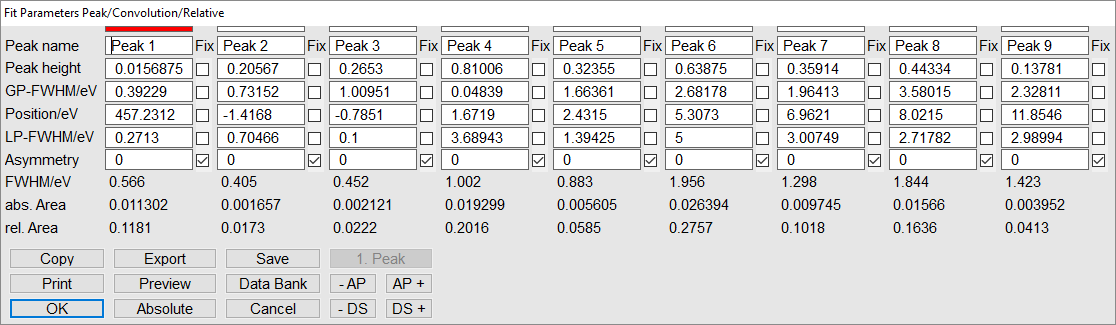 12. X-ray Absorption 	Spectroscopy
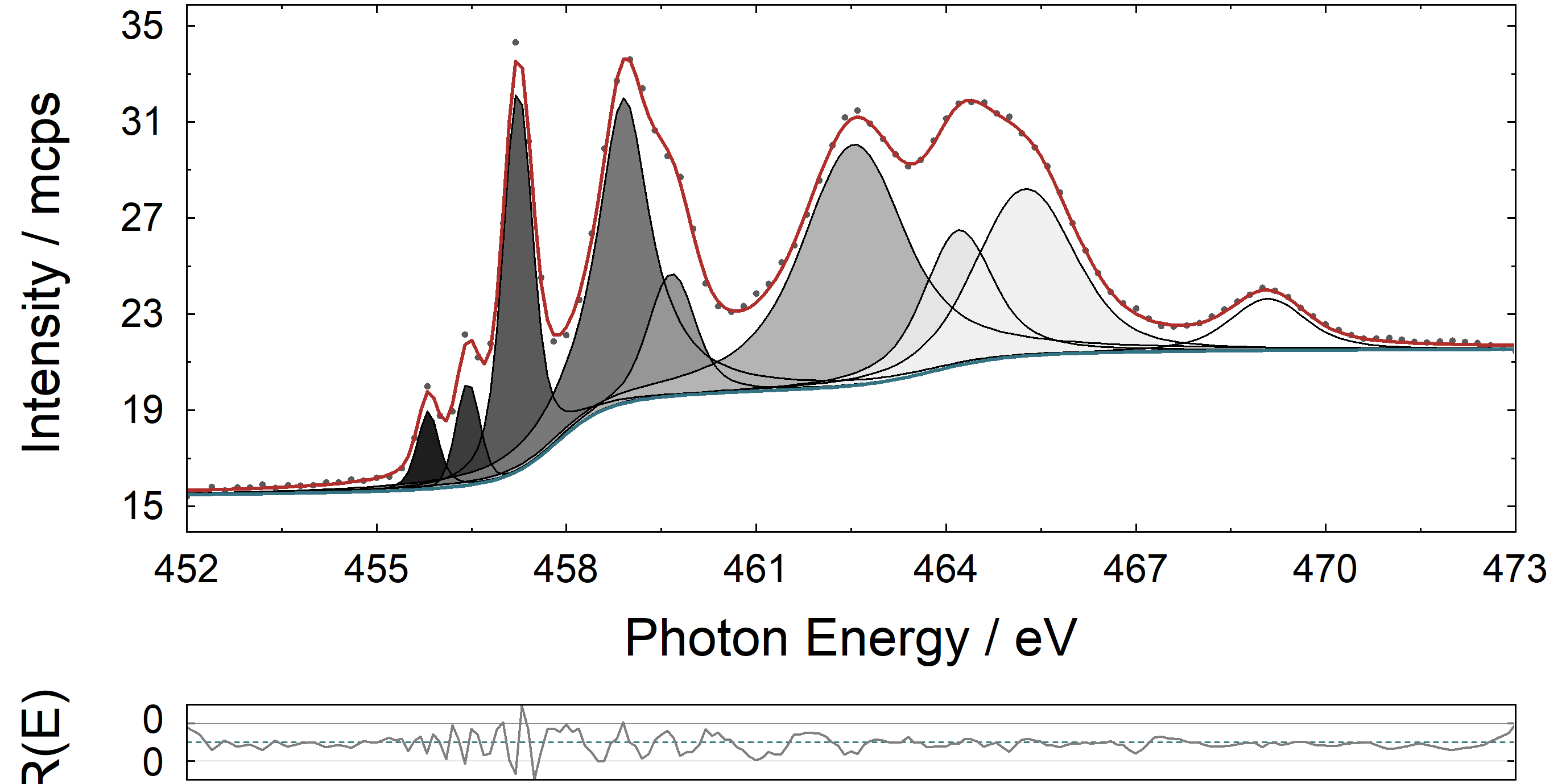 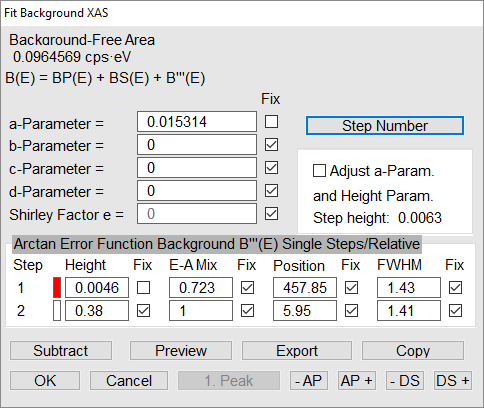 72
12. Auger Electron Spectroscopy
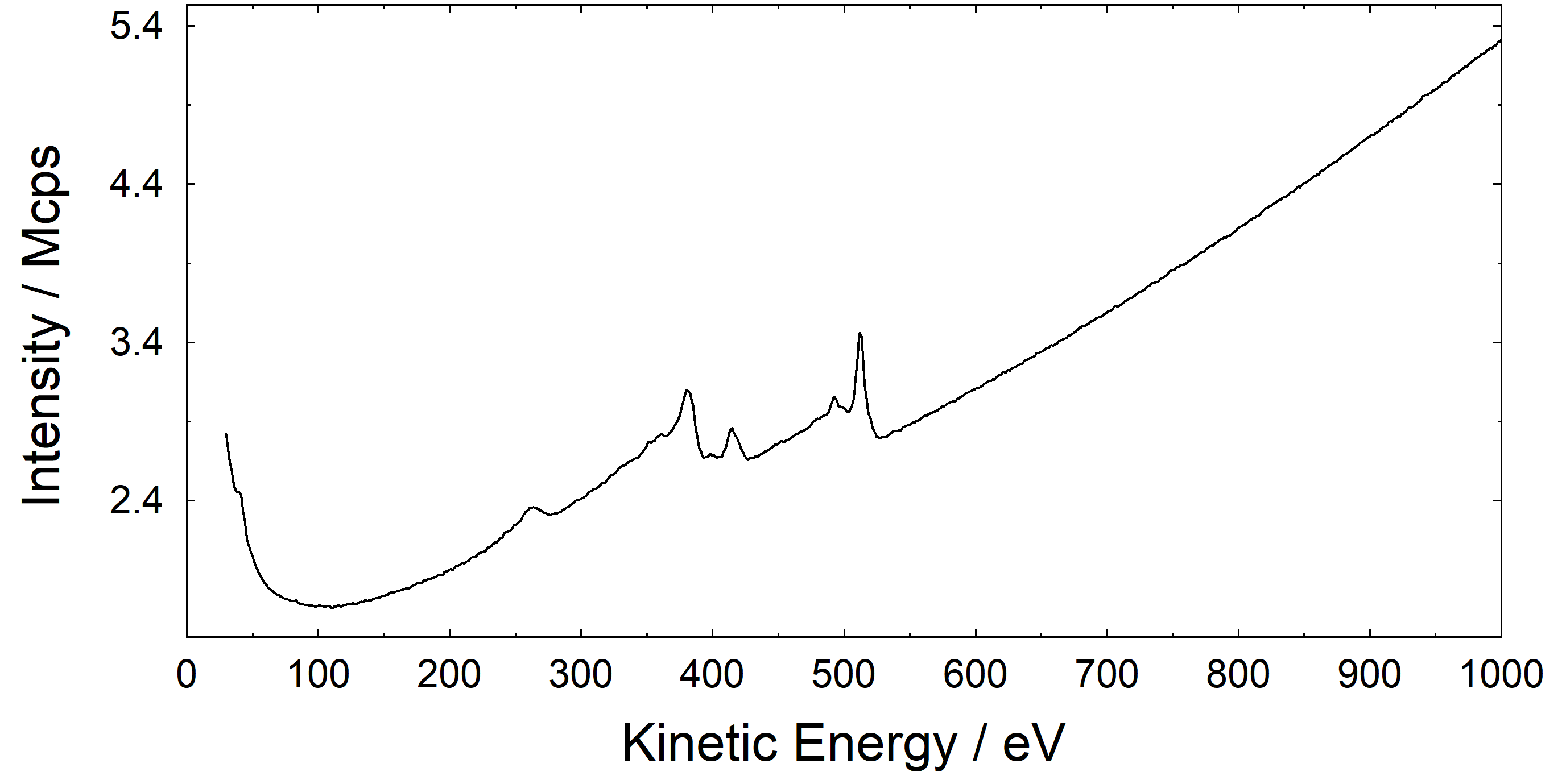 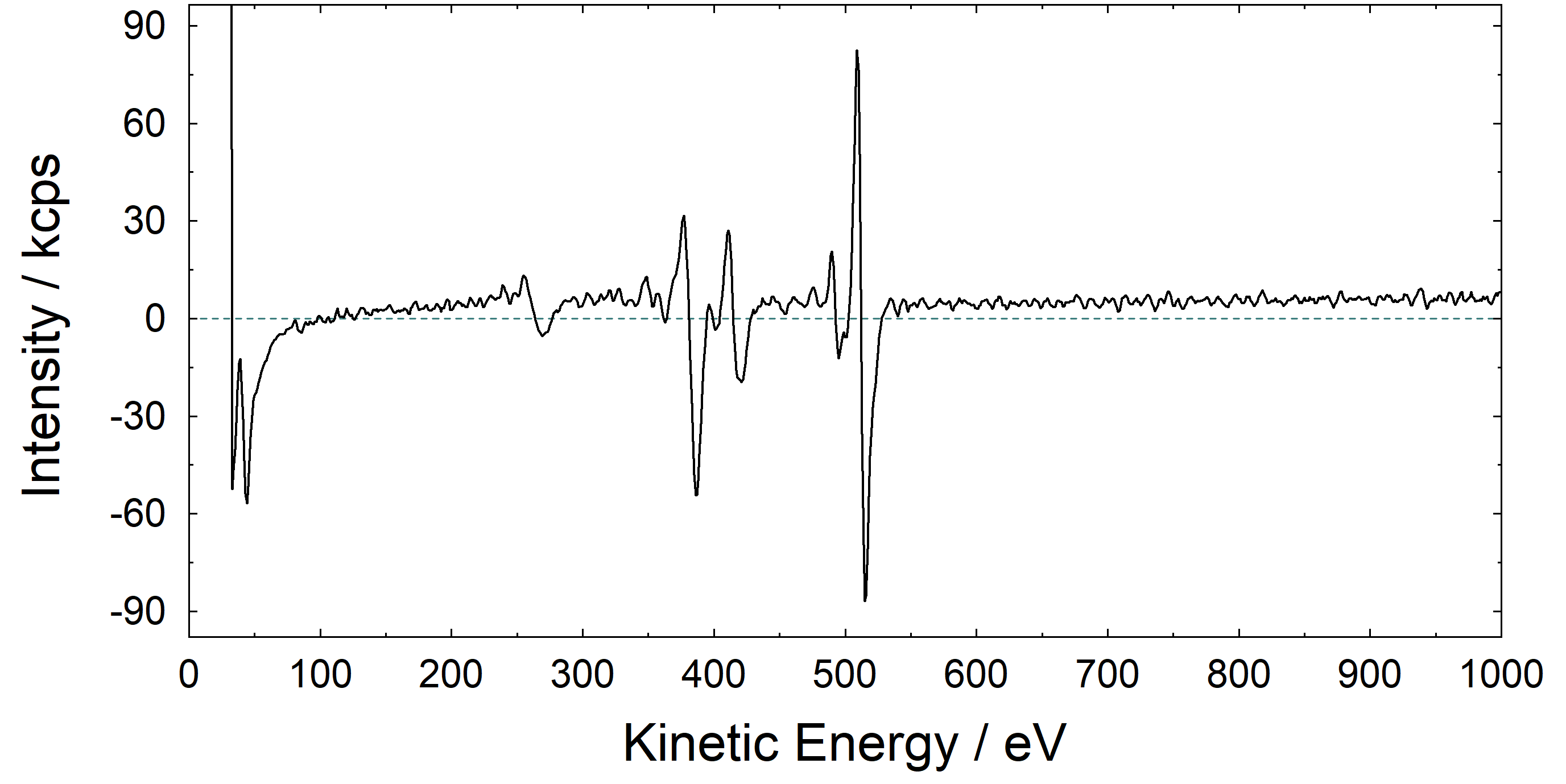 Differentiation
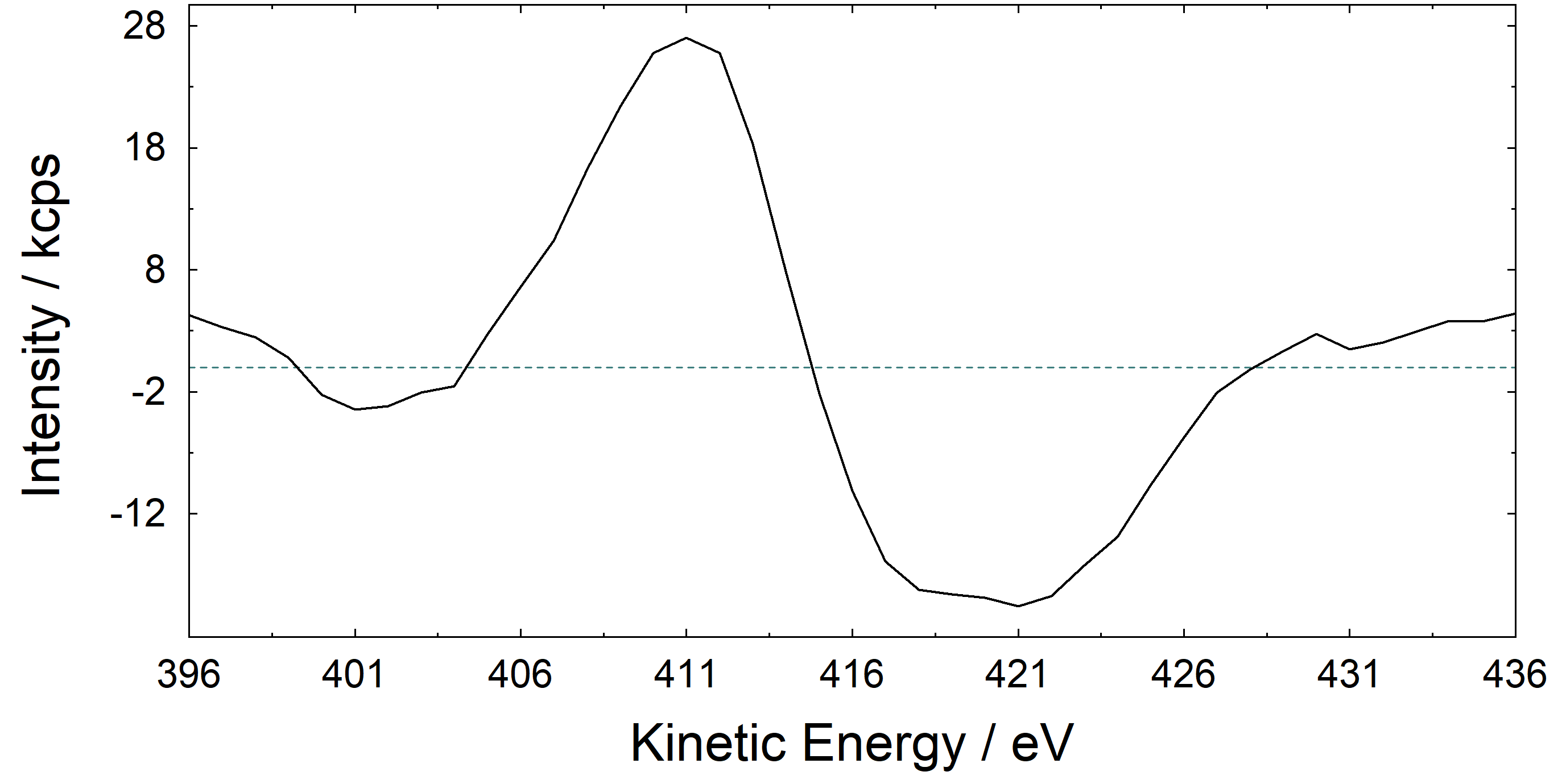 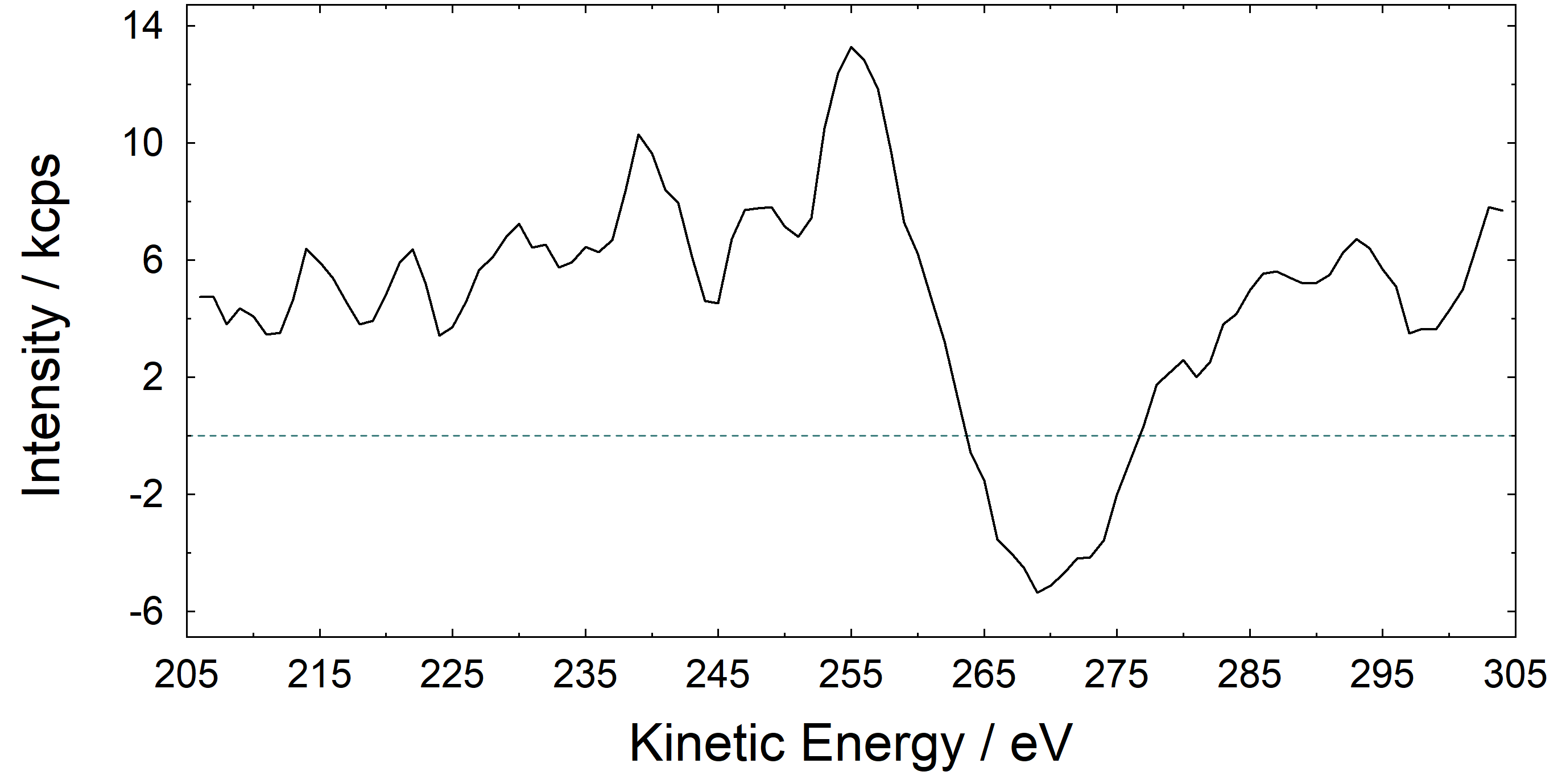 Ti (L3M23M45)
C (KVV)
73
12. RAMAN Spectroscopy
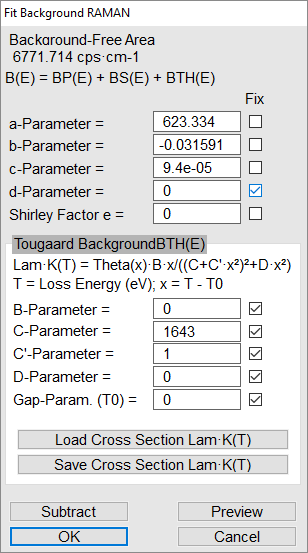 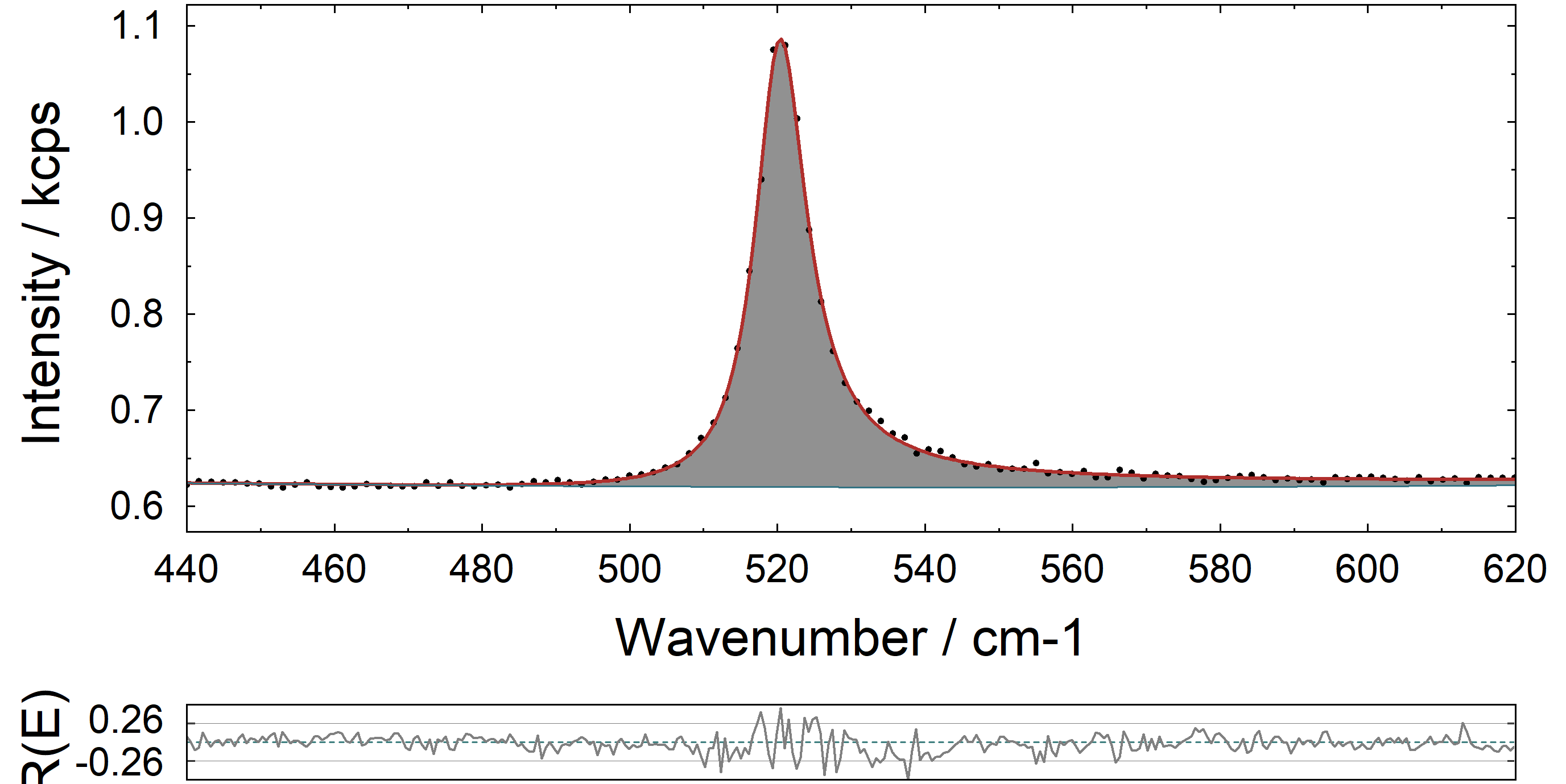 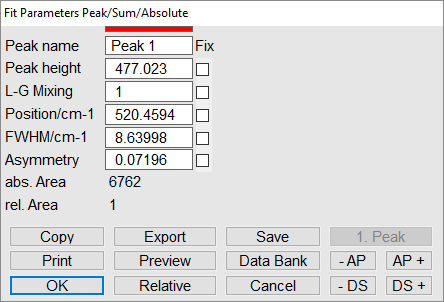 74
New from UNIFIT 2019
12. RAMAN Spectroscopy	– automatic Spike correction
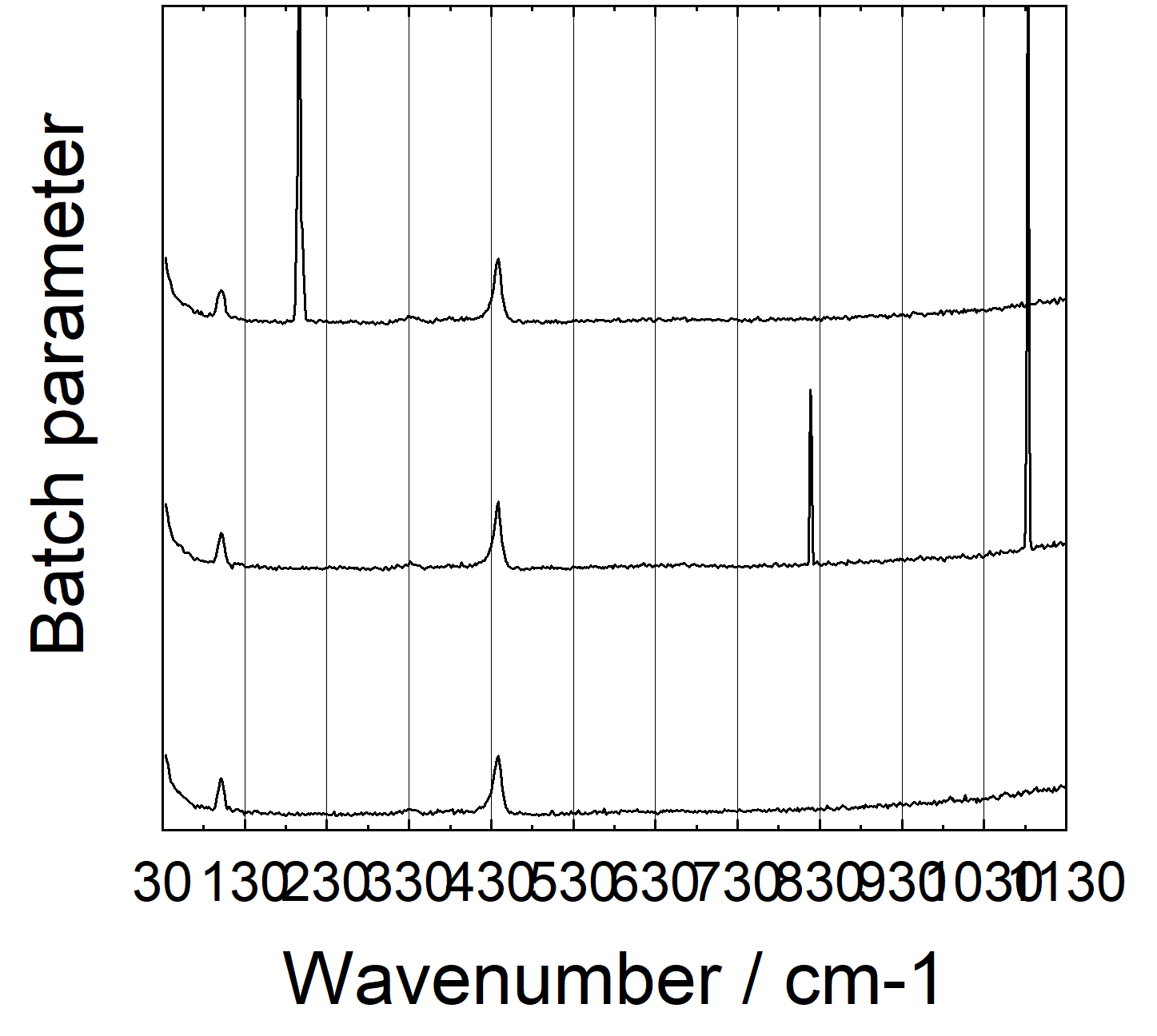 based on modified Laplace method
manual definition of threshold for spike identification
spike identification with neighbouring channels and spectra
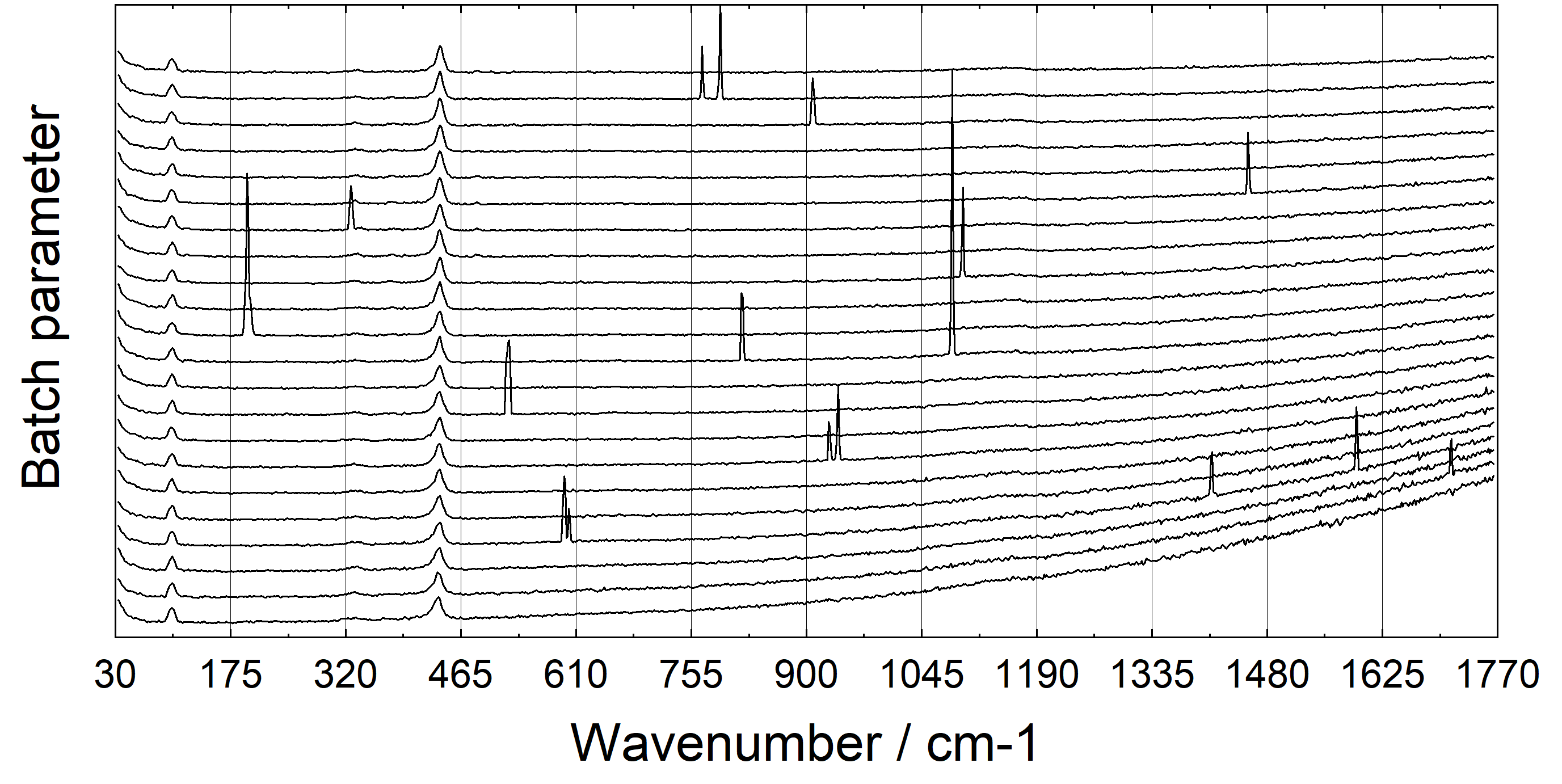 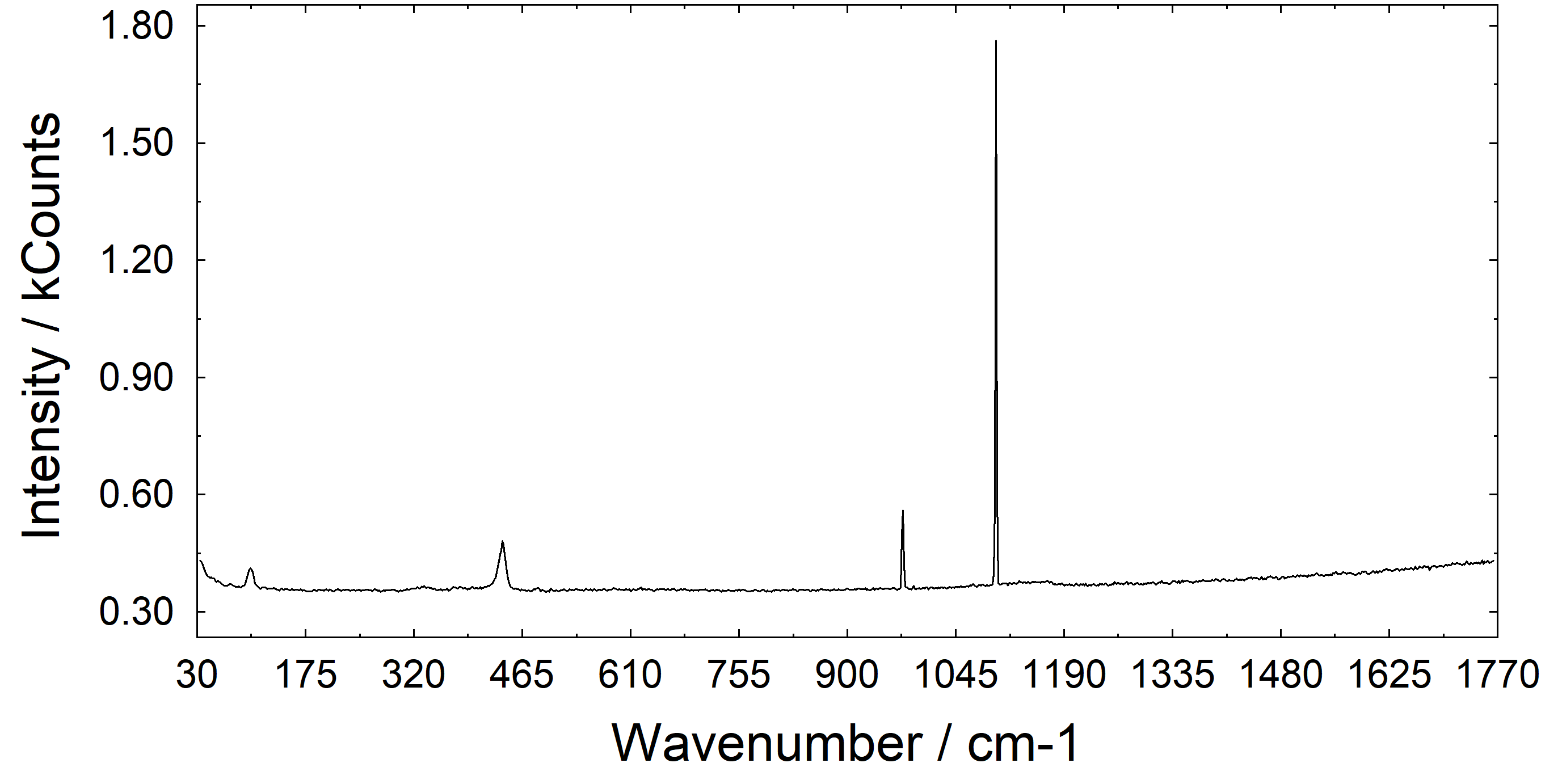 before
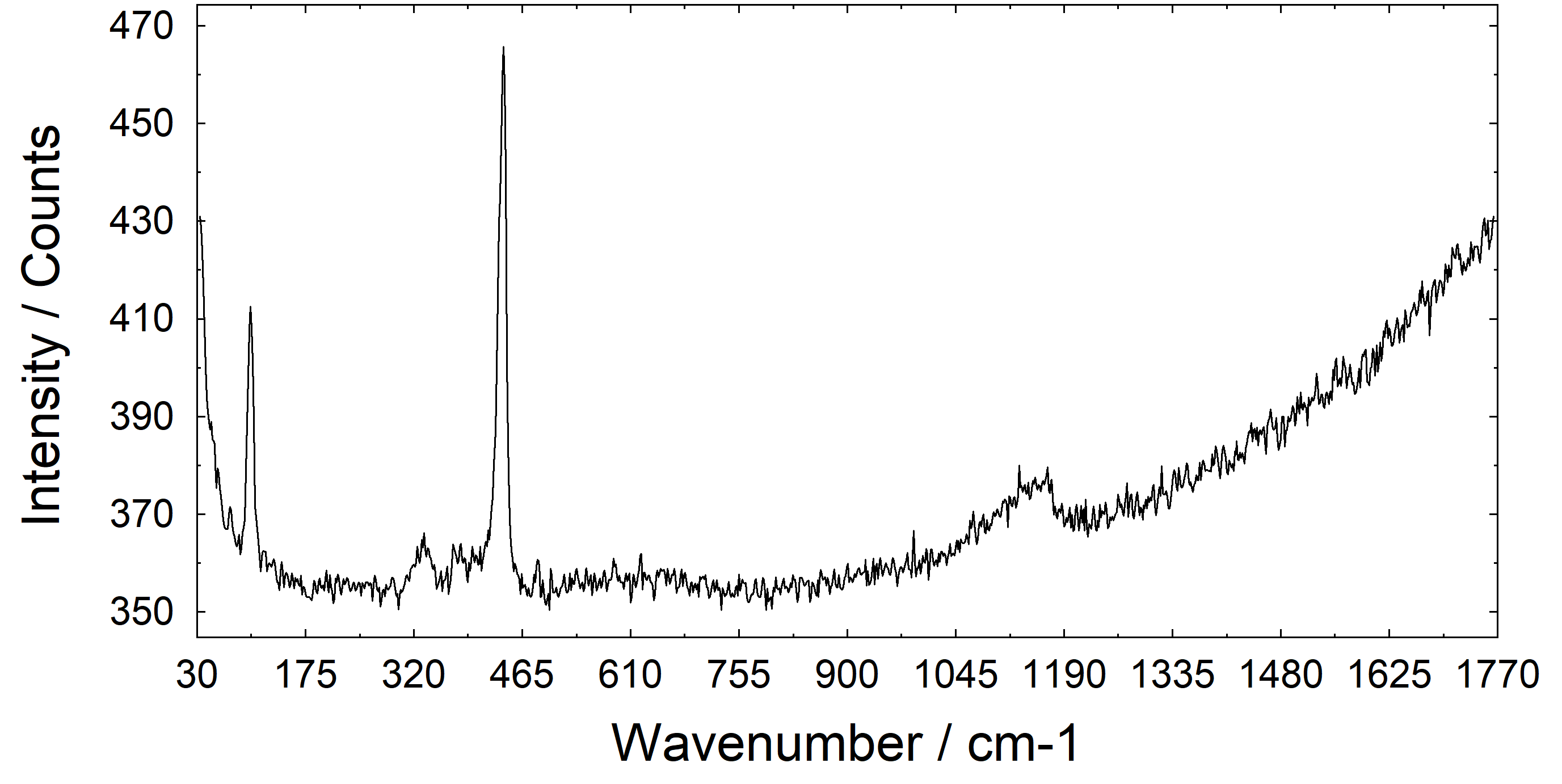 after
path: Batch Processing → Spike Correction All Windows
75
Complete Example of XPS Data Fit
76
example: Ba 3d5/2 from thin BTO layer on STO
① charge correction
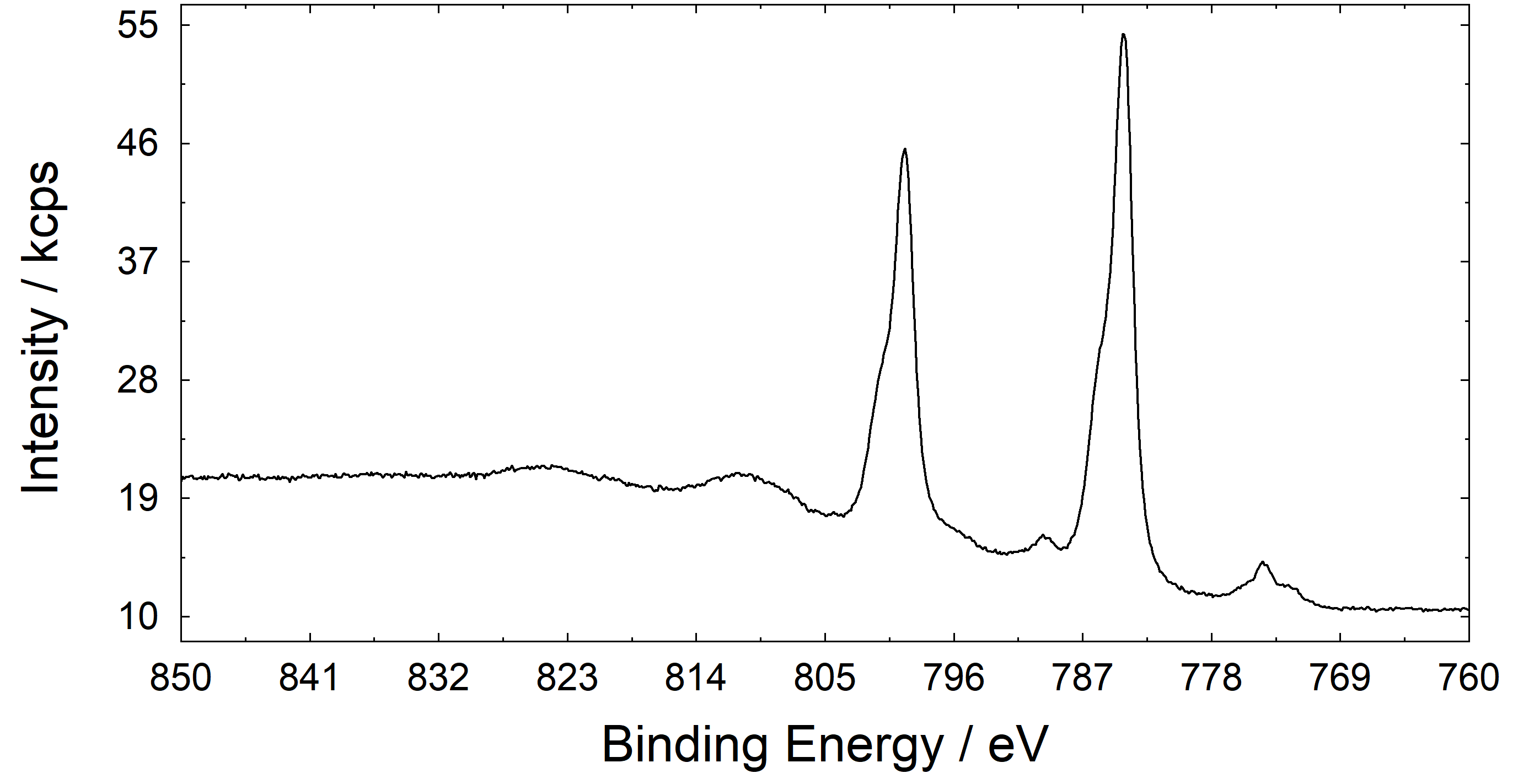 recorded data:
Ba 3d signal from 760 to 850 eV

path: Modify → Charge Correction 			Active Window







charge corrected data
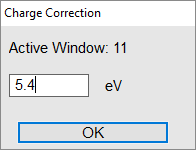 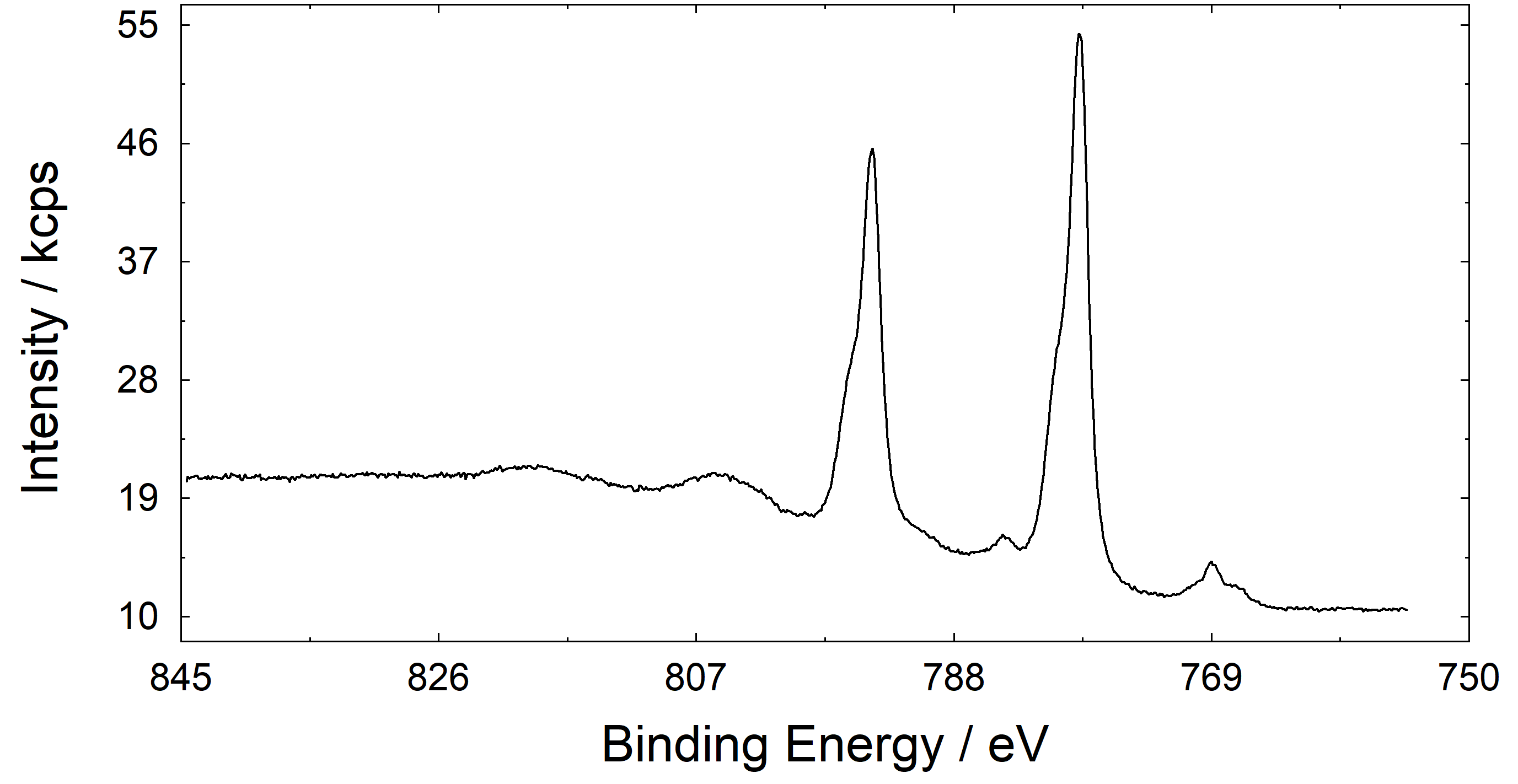 77
example: Ba 3d5/2 from thin BTO layer on STO
② satellite subtraction
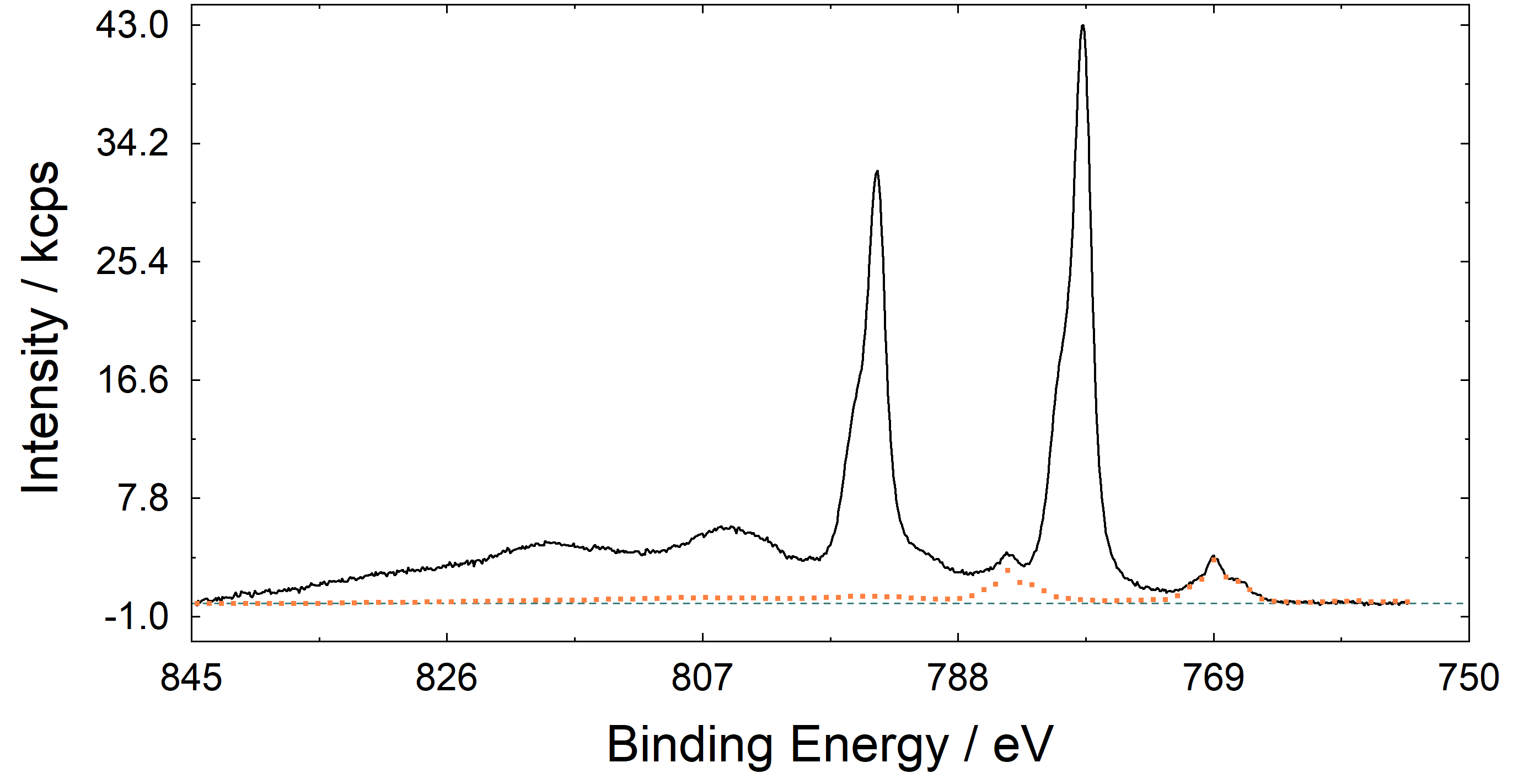 path: Modify → Satellite Subtraction









data without excitation satellites
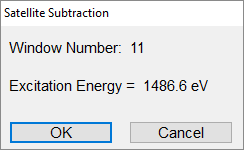 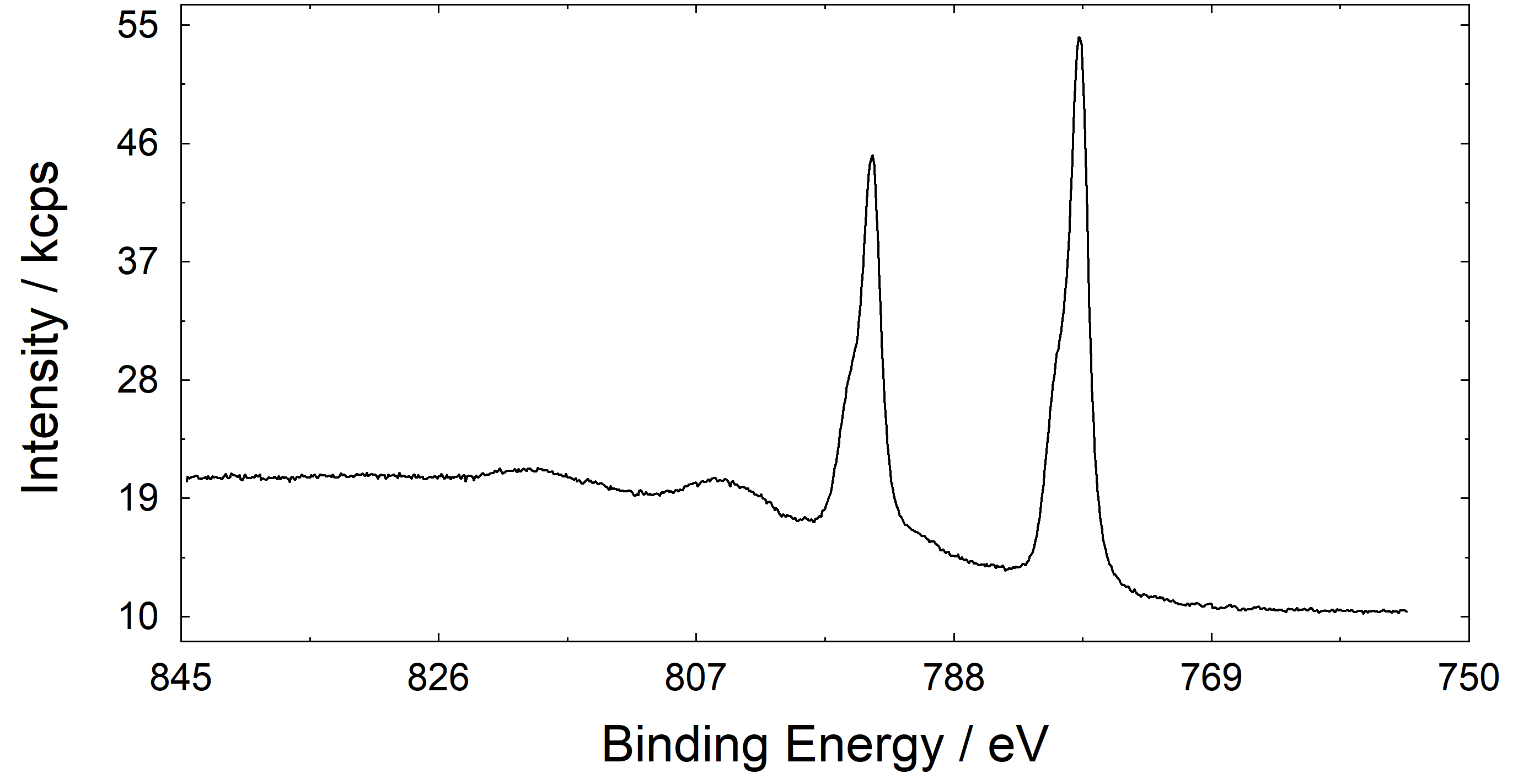 78
example: Ba 3d5/2 from thin BTO layer on STO
③ reduction of spectral range
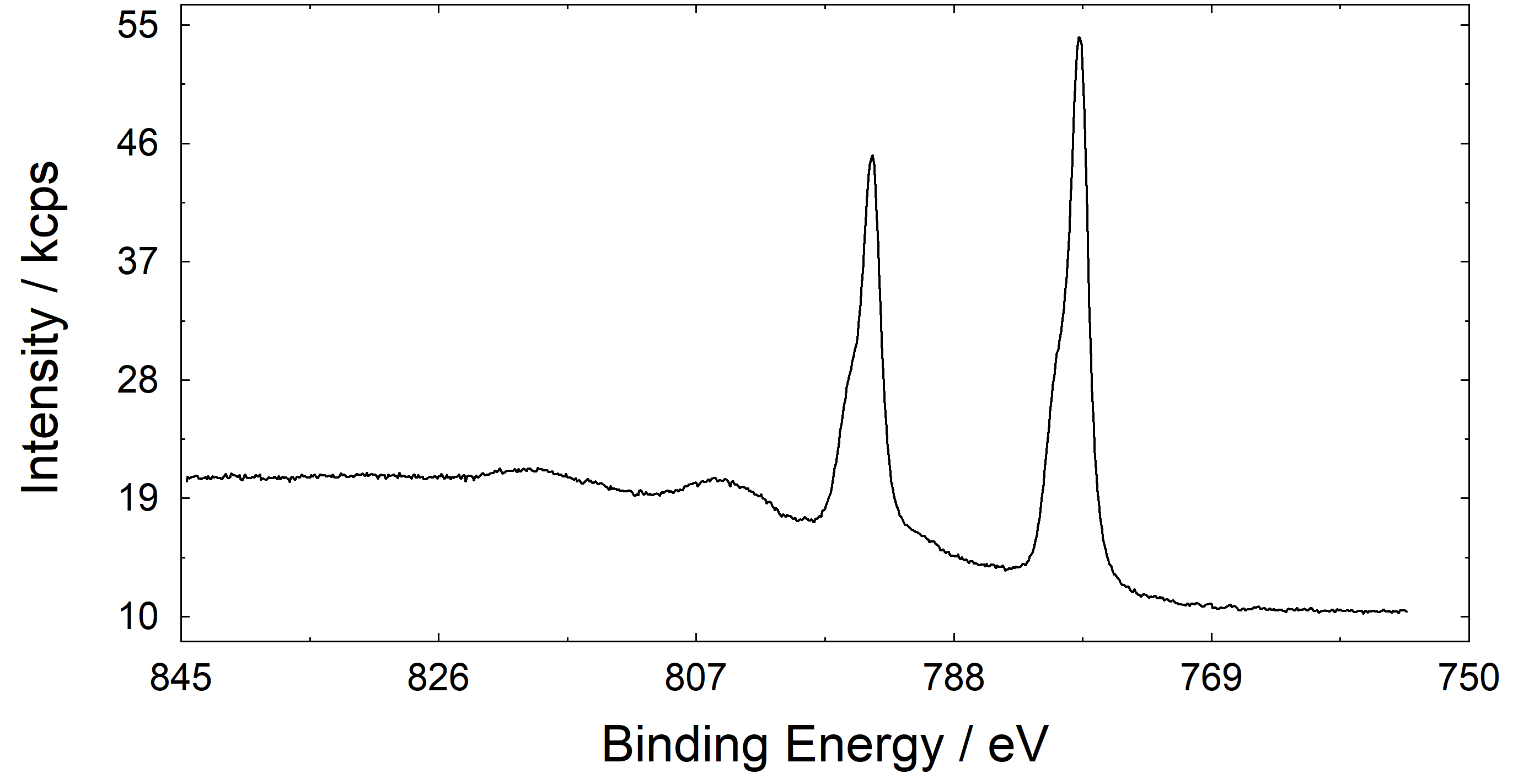 set left border with left mouse button and right border with right mouse button

path: Modify → Reduction or



reduced range of data
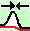 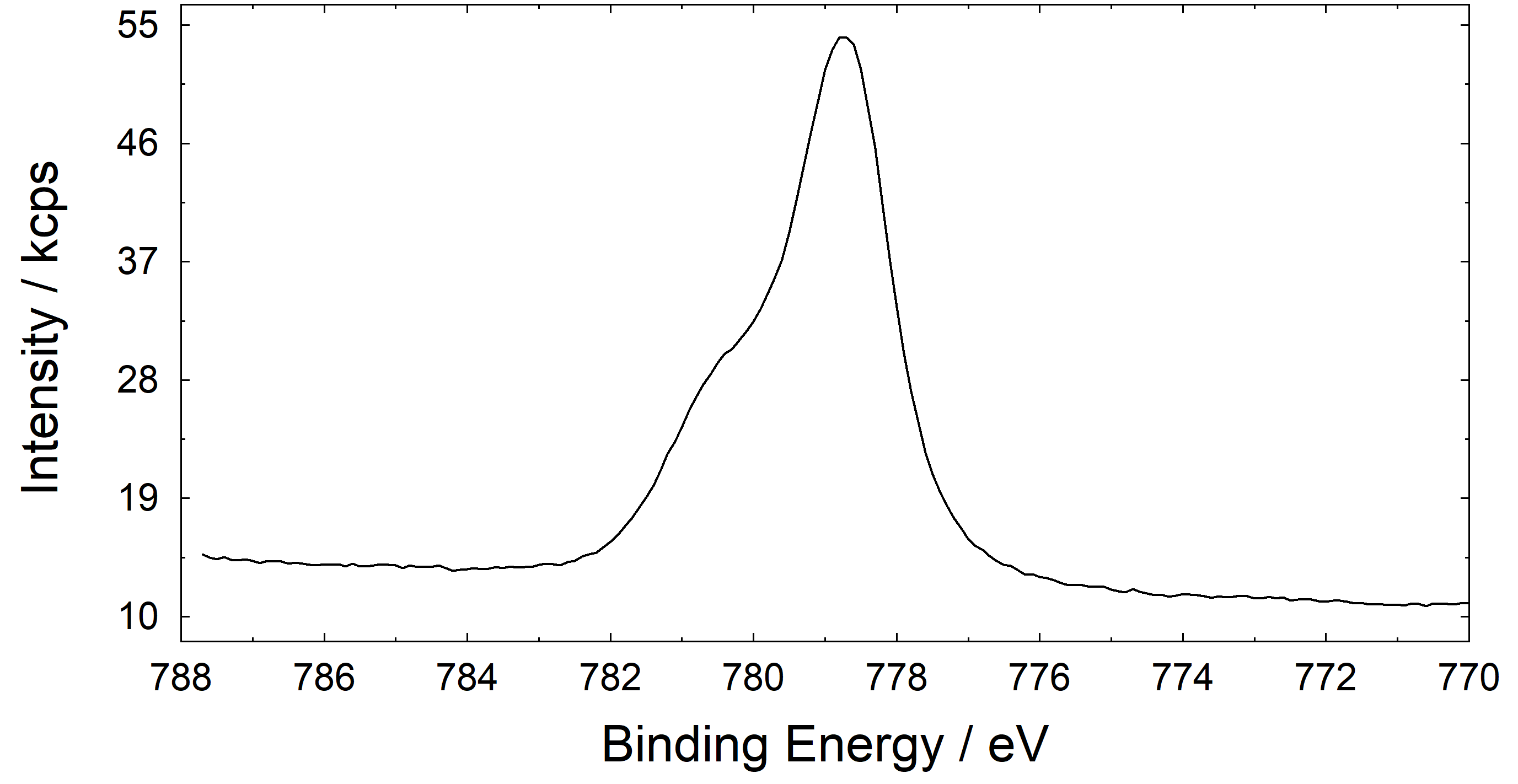 79
example: Ba 3d5/2 from thin BTO layer on STO
④ inserting a fittable background
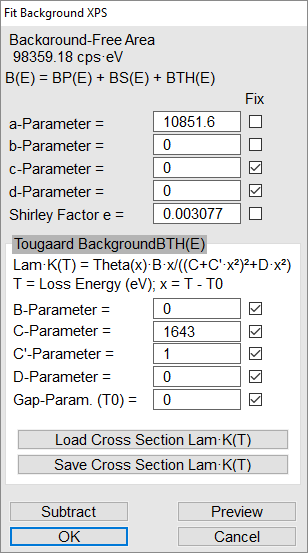 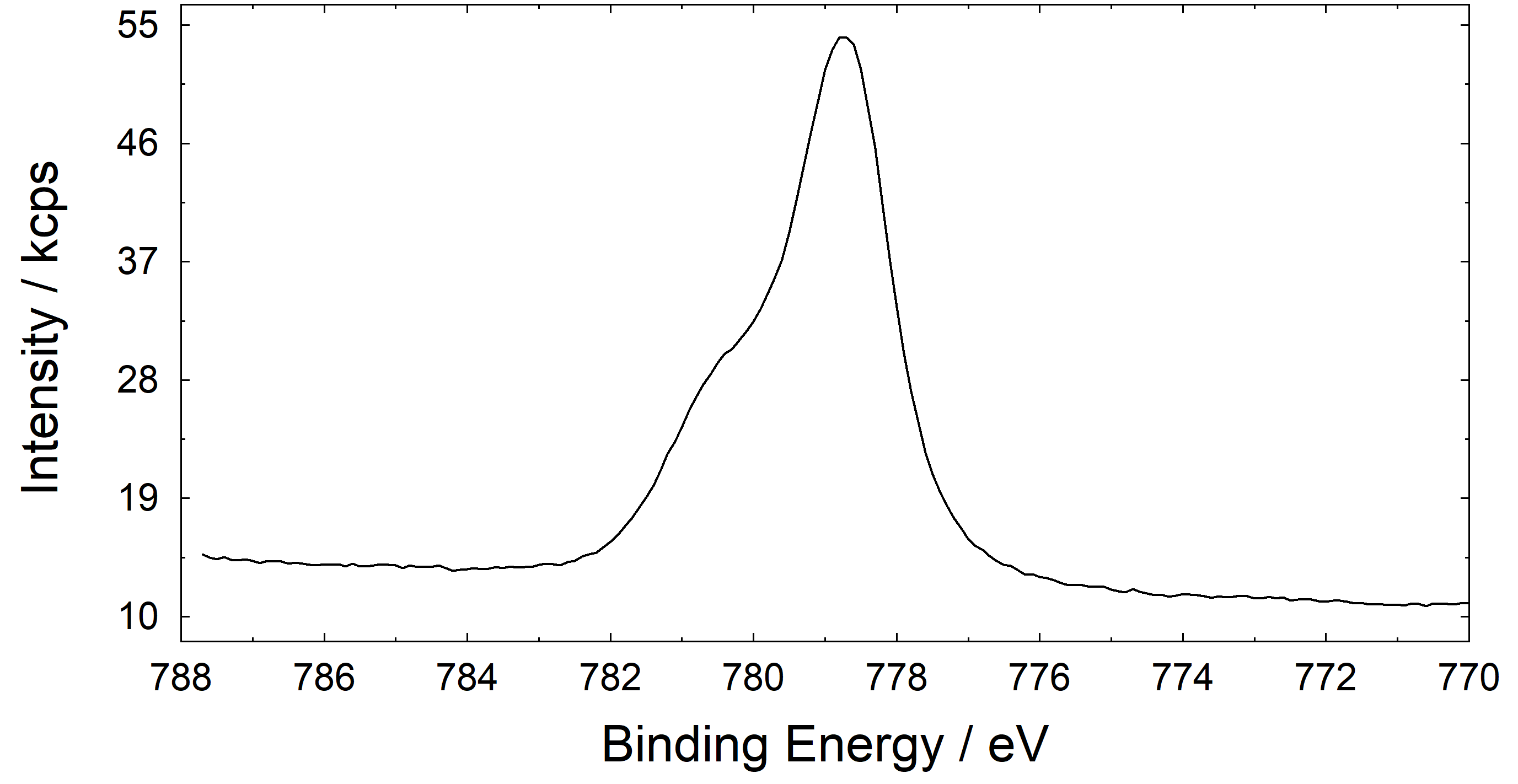 path: Peak Fit → Fit Background XPS
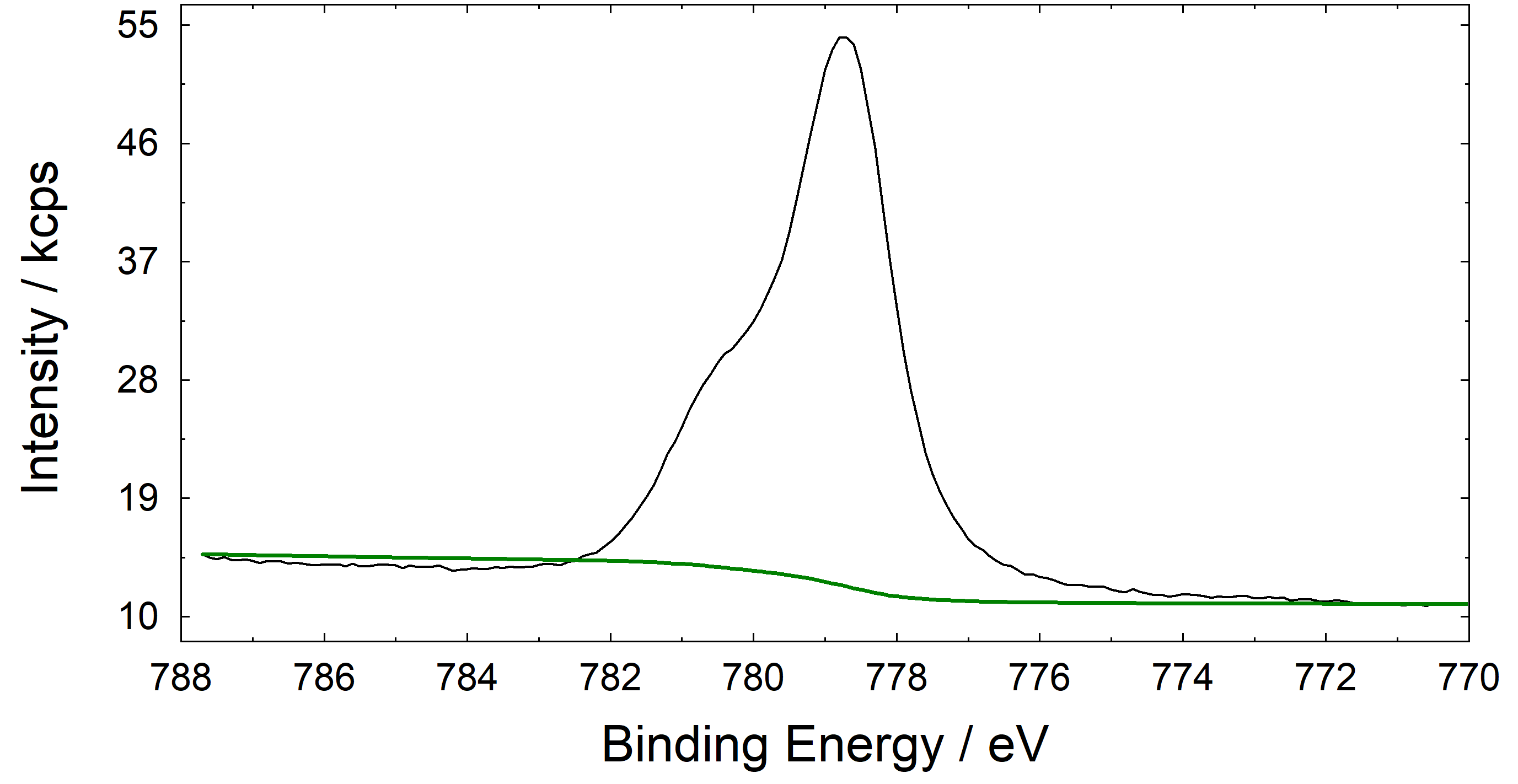 80
example: Ba 3d5/2 from thin BTO layer on STO
⑤ inserting fittable peaks
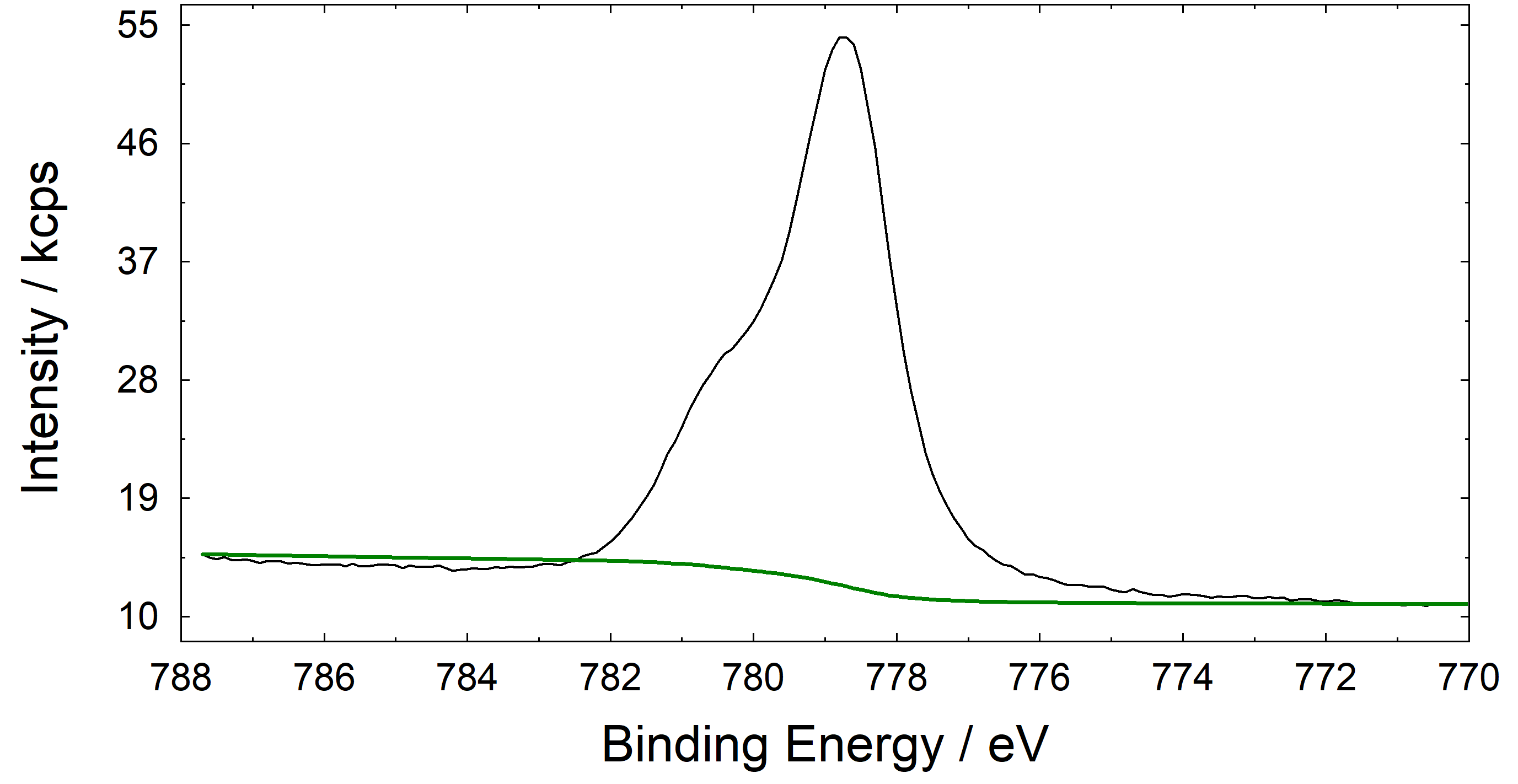 path: Peak Fit → Manual Input of Start Parameters → Singlet Peaks

several parameter windows will open
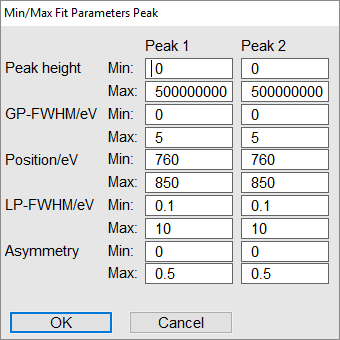 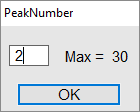 How many peaks?
Minimum and maximum values 
of peak parameters?
81
example: Ba 3d5/2 from thin BTO layer on STO
⑤ inserting fittable peaks
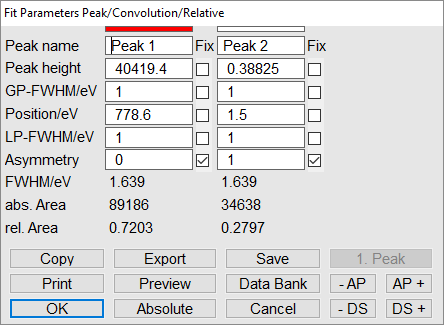 1. inserting the peaks by clicking at an approximate position

2. fixing of peak parameters
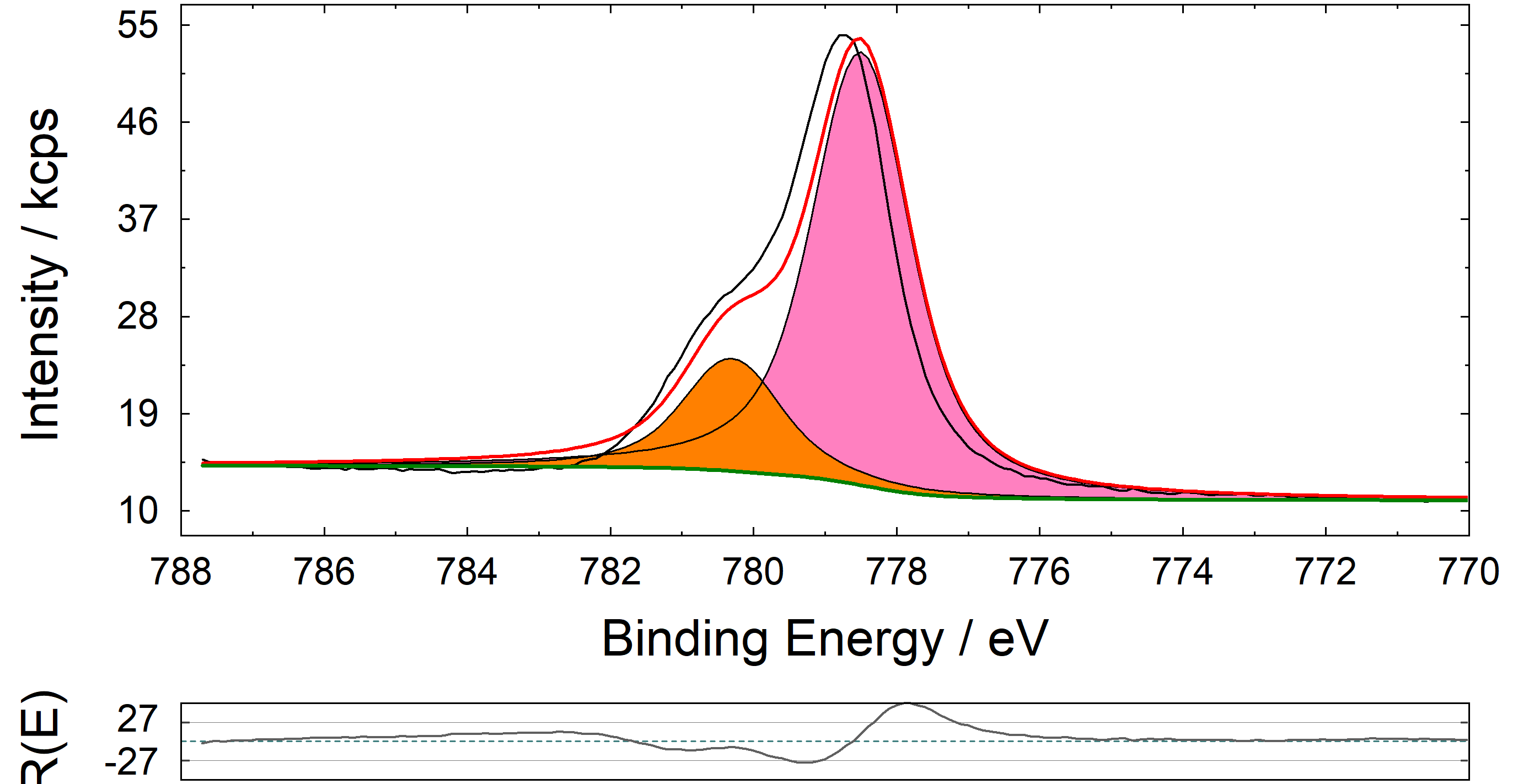 Peak Parameters?
82
example: Ba 3d5/2 from thin BTO layer on STO
⑥ running a peak fit
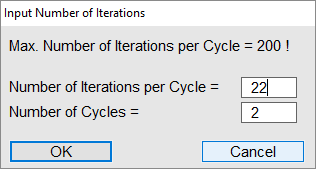 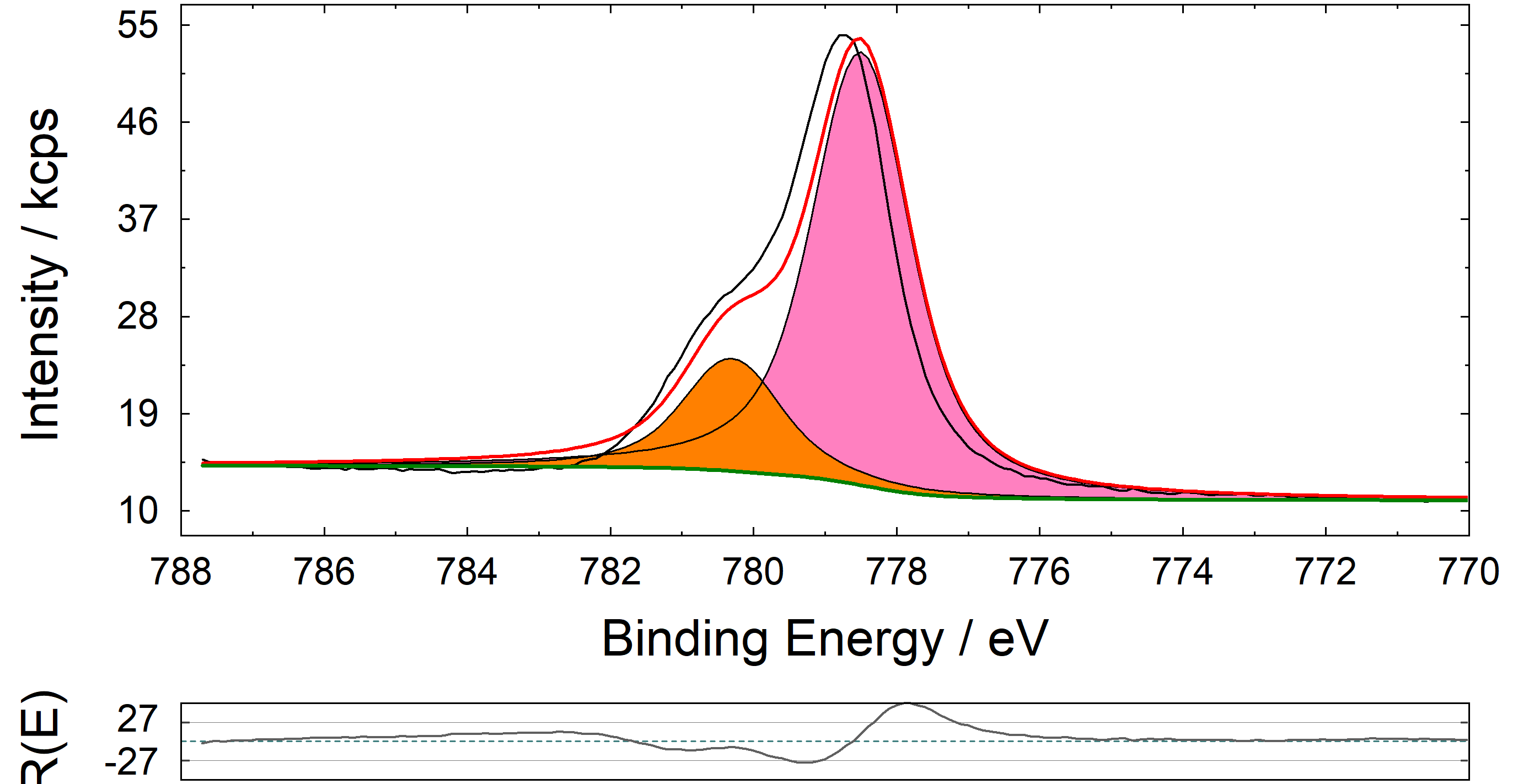 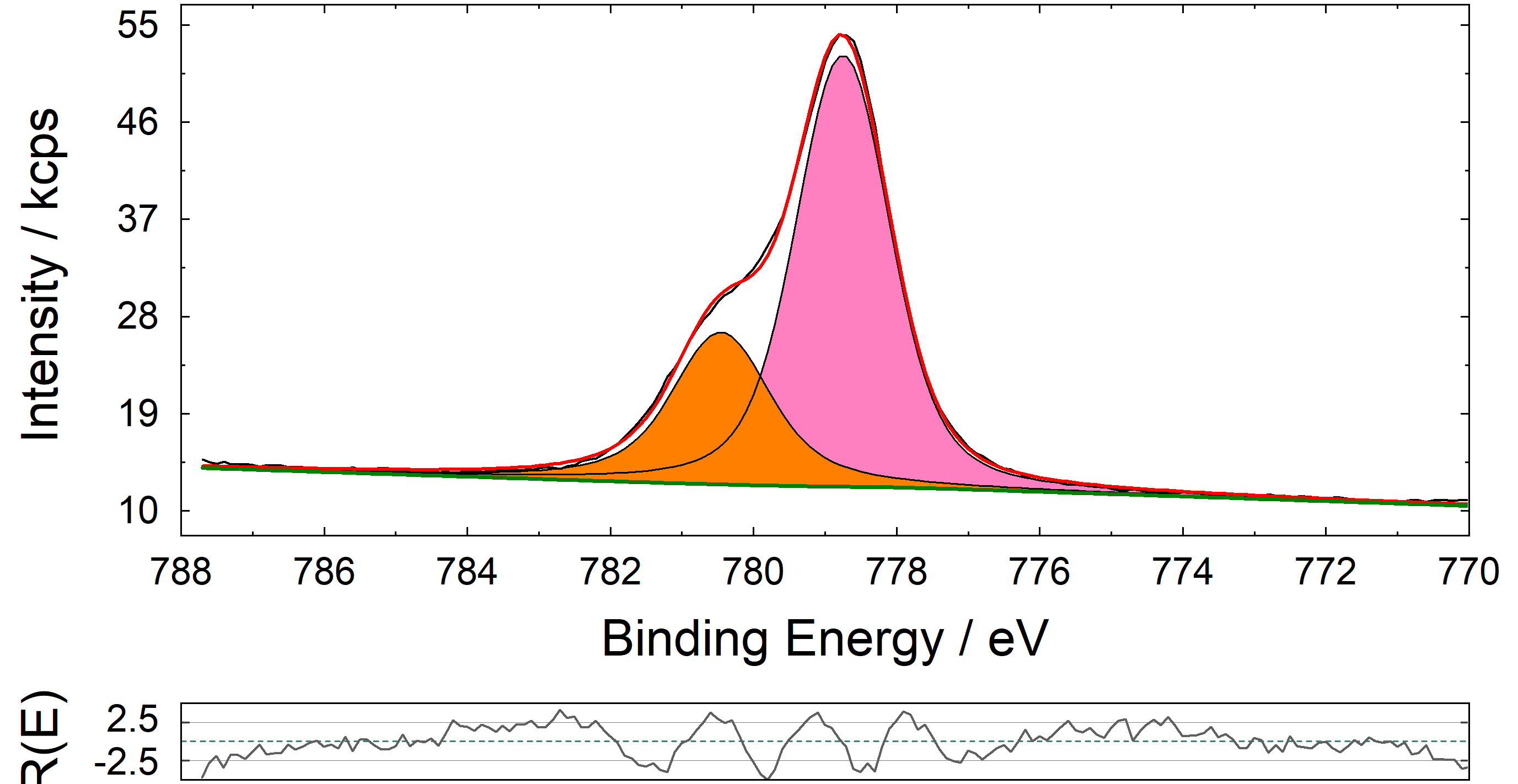 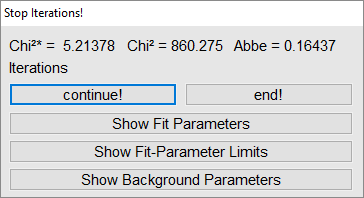 83
example: Ba 3d5/2 from thin BTO layer on STO
⑦ customize the layout
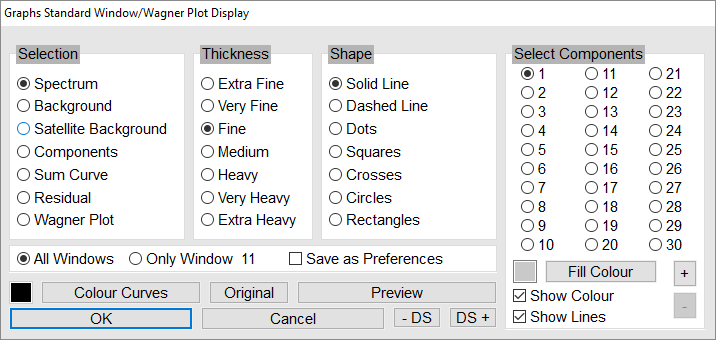 open the layout dialogues by clicking into the ares of interest
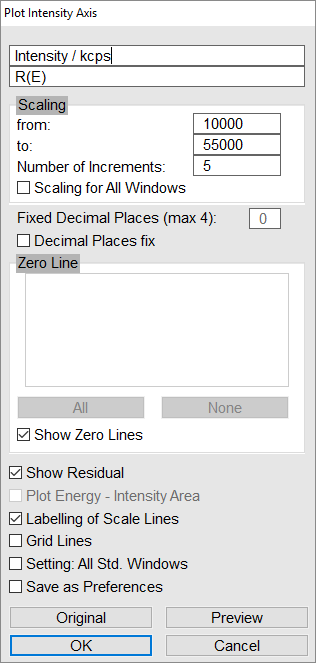 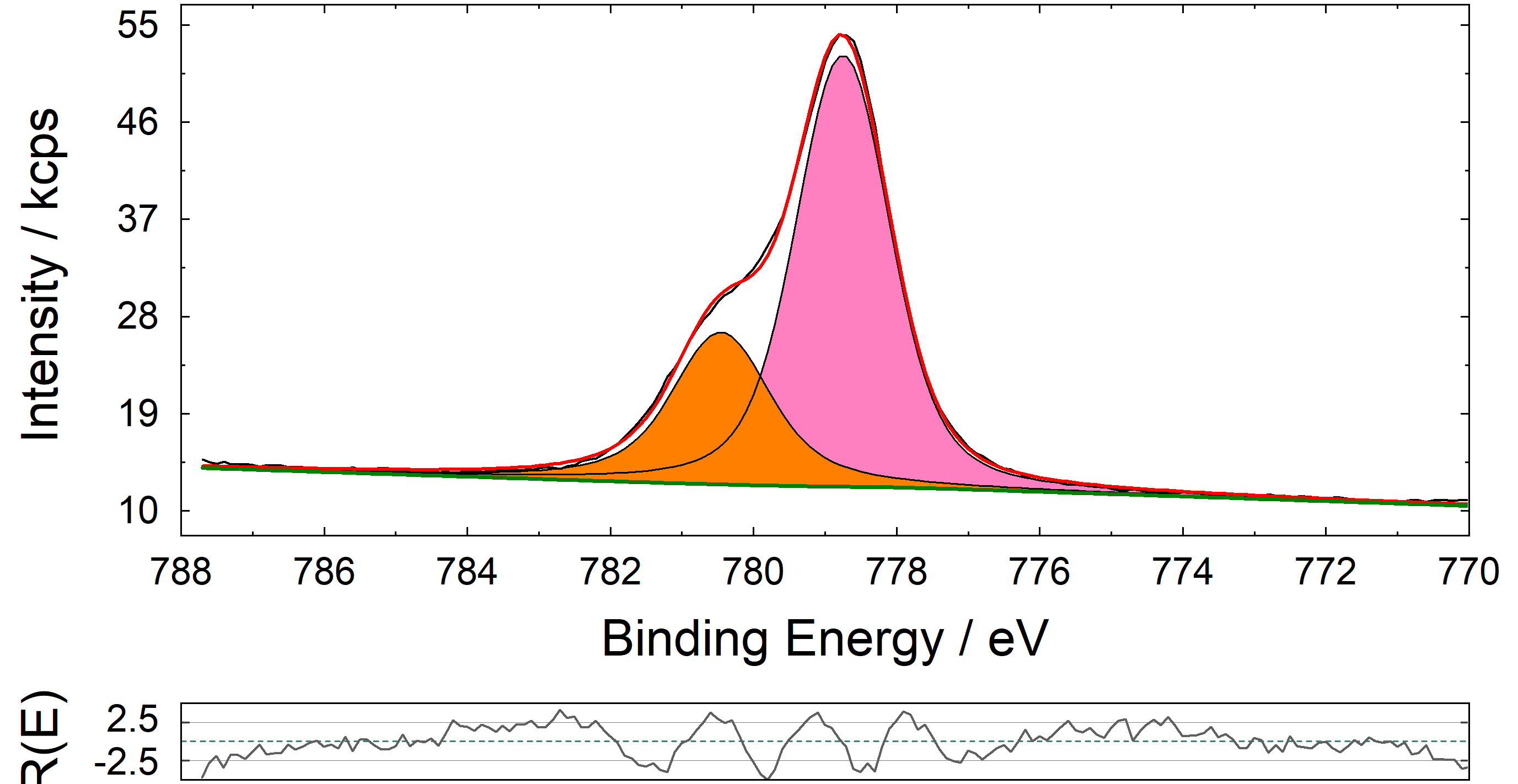 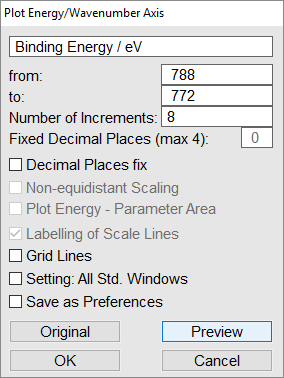 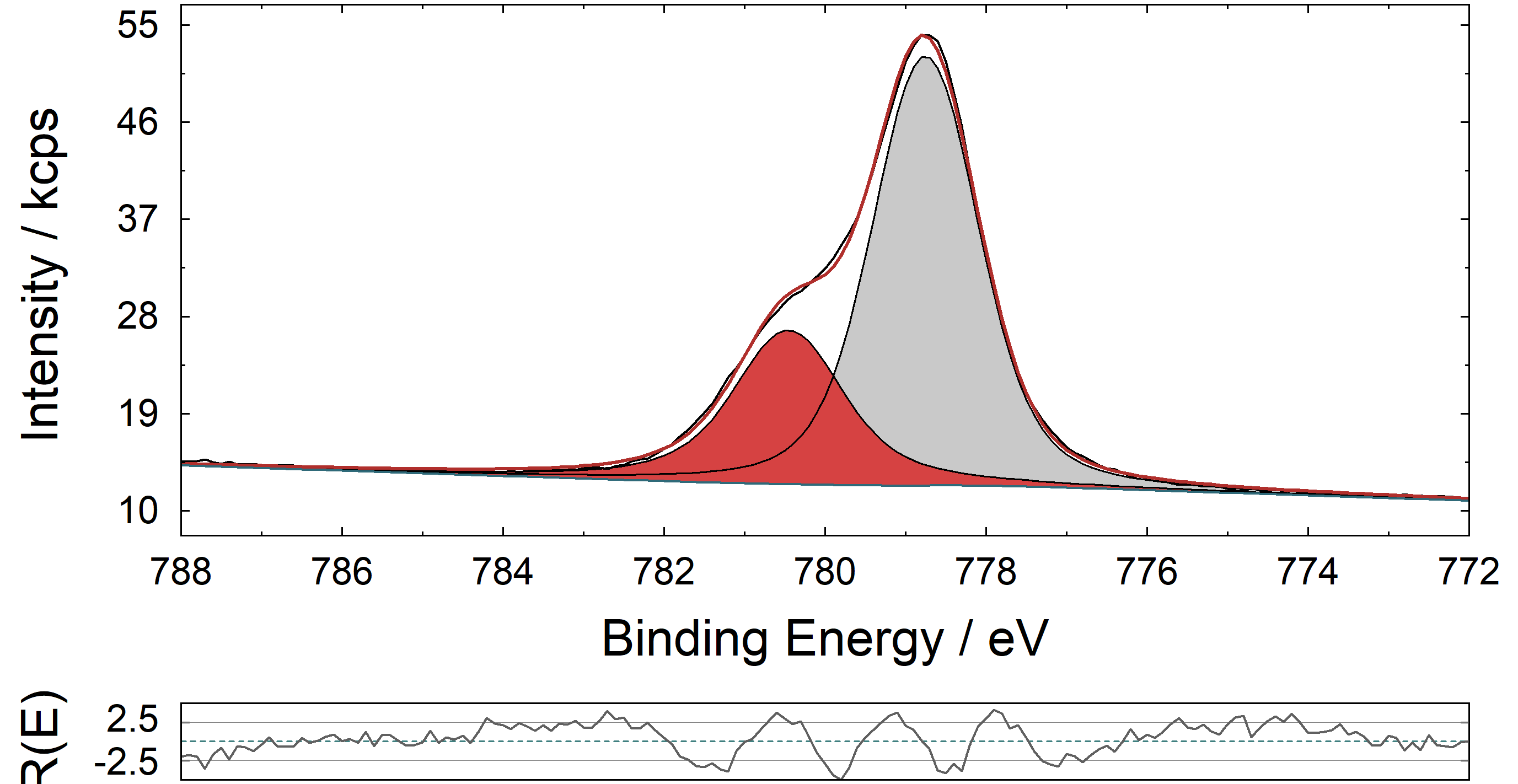 84